A review of exotichadron spectroscopy
Alessandro Pilloni
LBL Nuclear theory seminar, March 27th, 2024
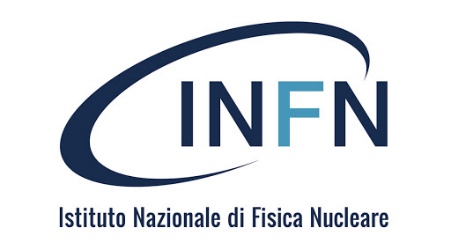 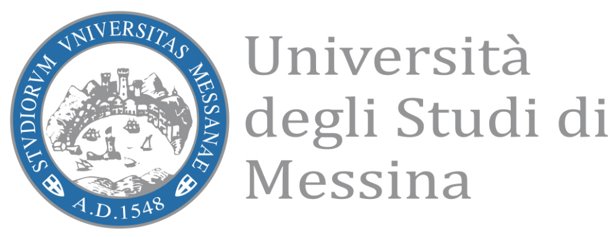 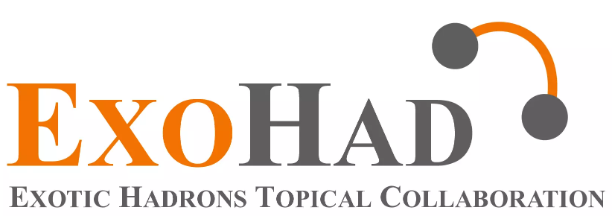 Definition of exotics
A. Pilloni – A review of Exotic Hadron Spectroscopy
2
[Speaker Notes: 2 slides su Zc, a Bes e a Belle
2 slide su tetraquark model: dall’hamiltoniana di Jaffe al calcolo delle masse
1 slide su molecular models, dove sono i carichi? (non in Tornqvist, si in Hanhart, vedere Braaten, citare Nefediev)
2 slides su decay channels, dove si dovrebbe vedere, e a seconda del modello, vedere qualche plot
1 slide su Y(4260), tetraquark? C’è lo strano (si vede la f0)
1 slide su Zc a cleo (anche il neutro)]
Quarkonium orthodoxy
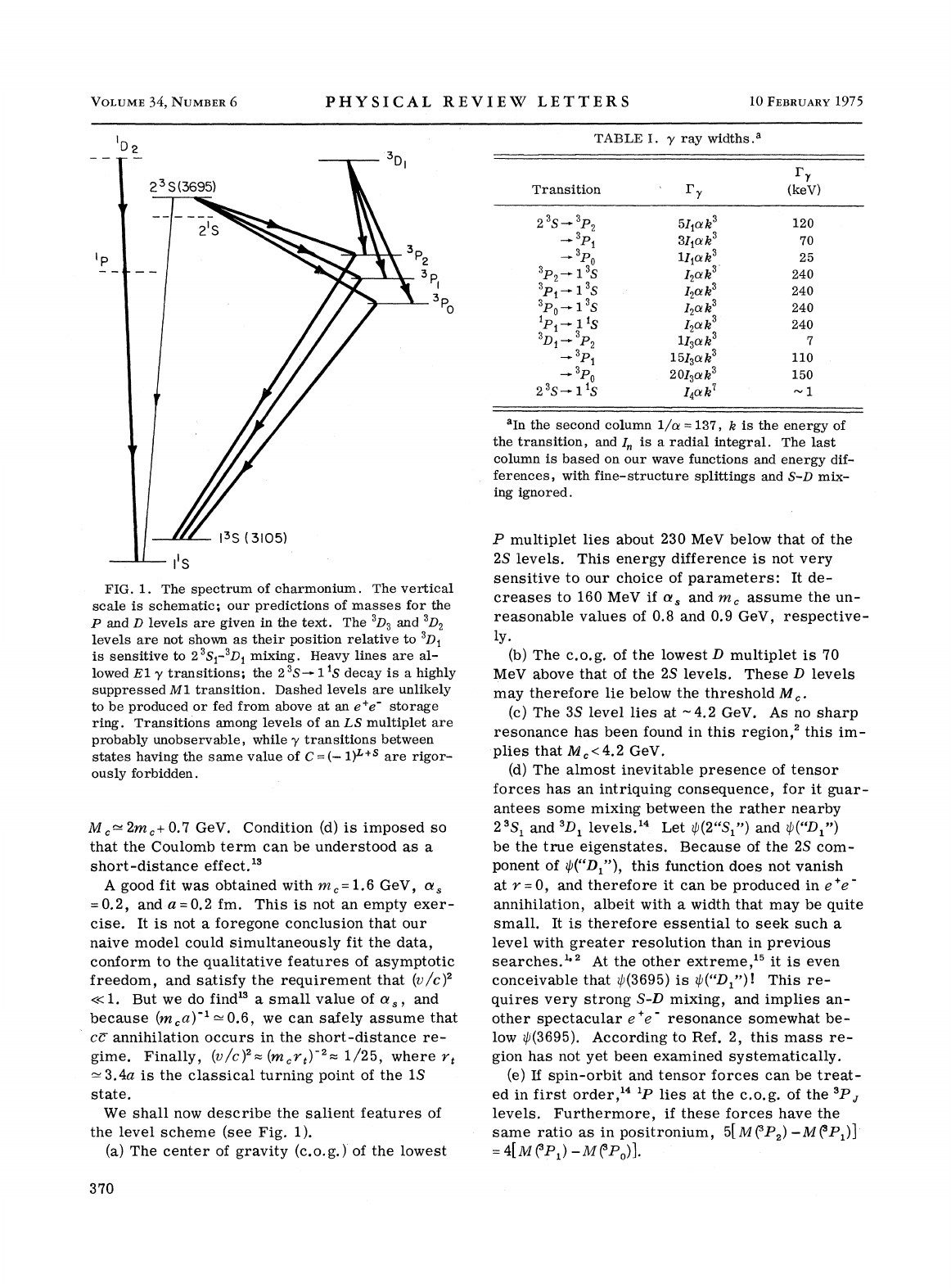 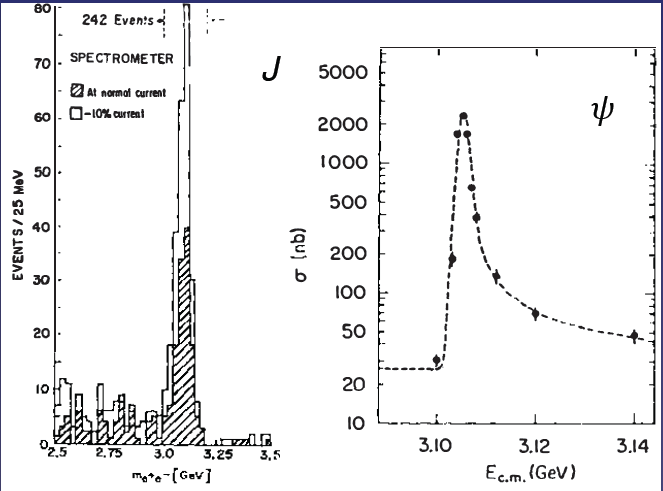 (Cornell potential)
Solve NR Schrödinger eq. → spectrum
Effective theories
(HQET, NRQCD, pNRQCD...)
Integrate out heavy DOF
↓ 
(spectrum), decay & production rates
Heavy quark spin flip suppressed by quark mass,approximate heavy quark spin symmetry (HQSS)
A. Pilloni – A review of Exotic Hadron Spectroscopy
3
[Speaker Notes: 2 slides su Zc, a Bes e a Belle
2 slide su tetraquark model: dall’hamiltoniana di Jaffe al calcolo delle masse
1 slide su molecular models, dove sono i carichi? (non in Tornqvist, si in Hanhart, vedere Braaten, citare Nefediev)
2 slides su decay channels, dove si dovrebbe vedere, e a seconda del modello, vedere qualche plot
1 slide su Y(4260), tetraquark? C’è lo strano (si vede la f0)
1 slide su Zc a cleo (anche il neutro)]
Esposito, AP, Polosa, Phys.Rept. 668
JPAC, PPNP127, 103981
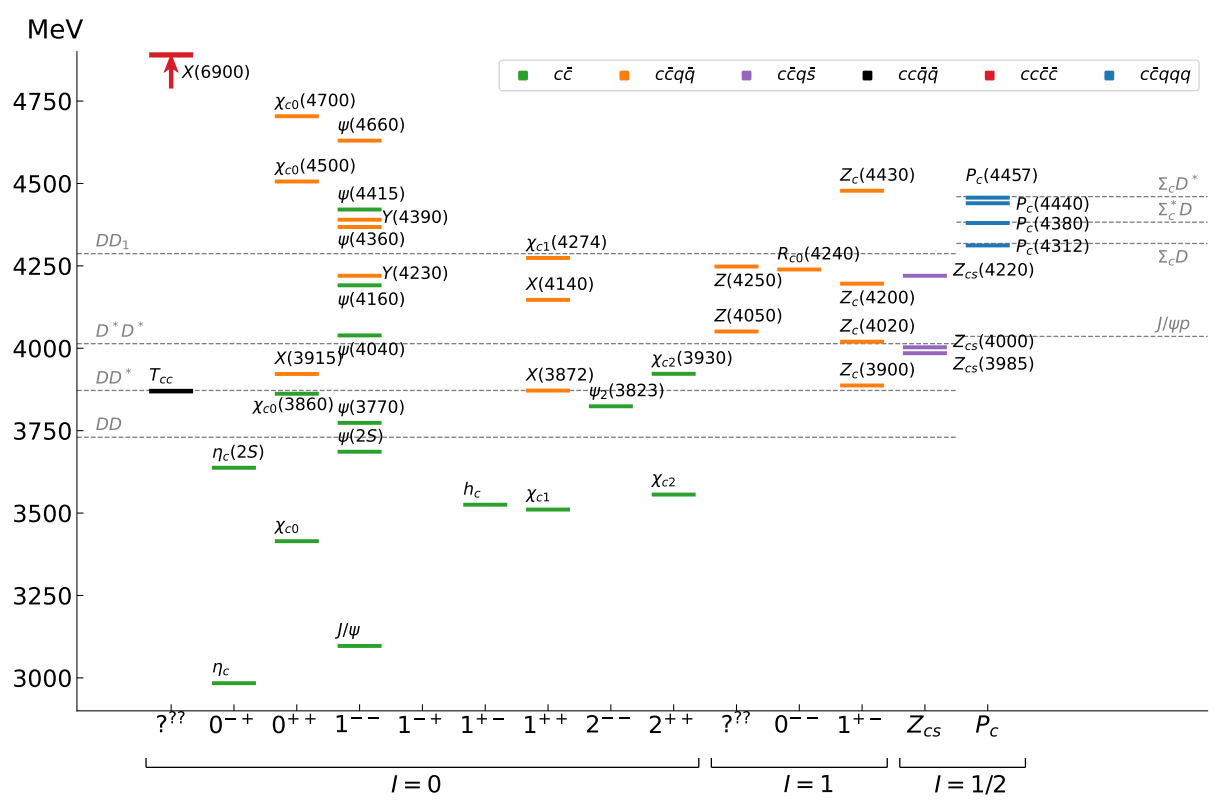 A. Pilloni – A review of Exotic Hadron Spectroscopy
4
[Speaker Notes: 2 slides su Zc, a Bes e a Belle
2 slide su tetraquark model: dall’hamiltoniana di Jaffe al calcolo delle masse
1 slide su molecular models, dove sono i carichi? (non in Tornqvist, si in Hanhart, vedere Braaten, citare Nefediev)
2 slides su decay channels, dove si dovrebbe vedere, e a seconda del modello, vedere qualche plot
1 slide su Y(4260), tetraquark? C’è lo strano (si vede la f0)
1 slide su Zc a cleo (anche il neutro)]
Exotic landscape
Scarce consistency between variousproduction mechanisms
Pretty much all narrow states appear in the vicinity of some open flavor threshold
A. Pilloni – A review of Exotic Hadron Spectroscopy
5
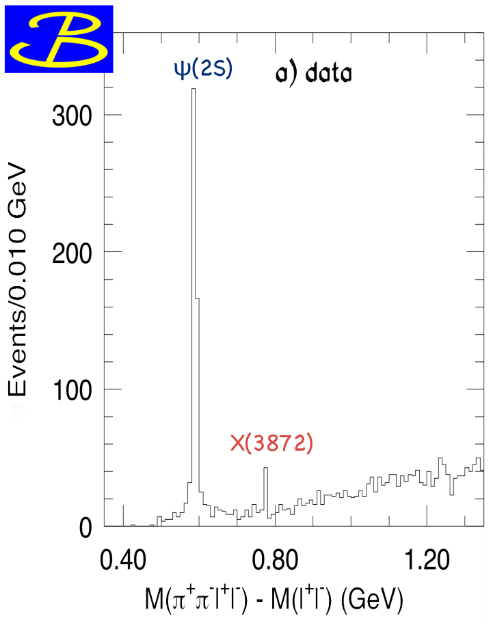 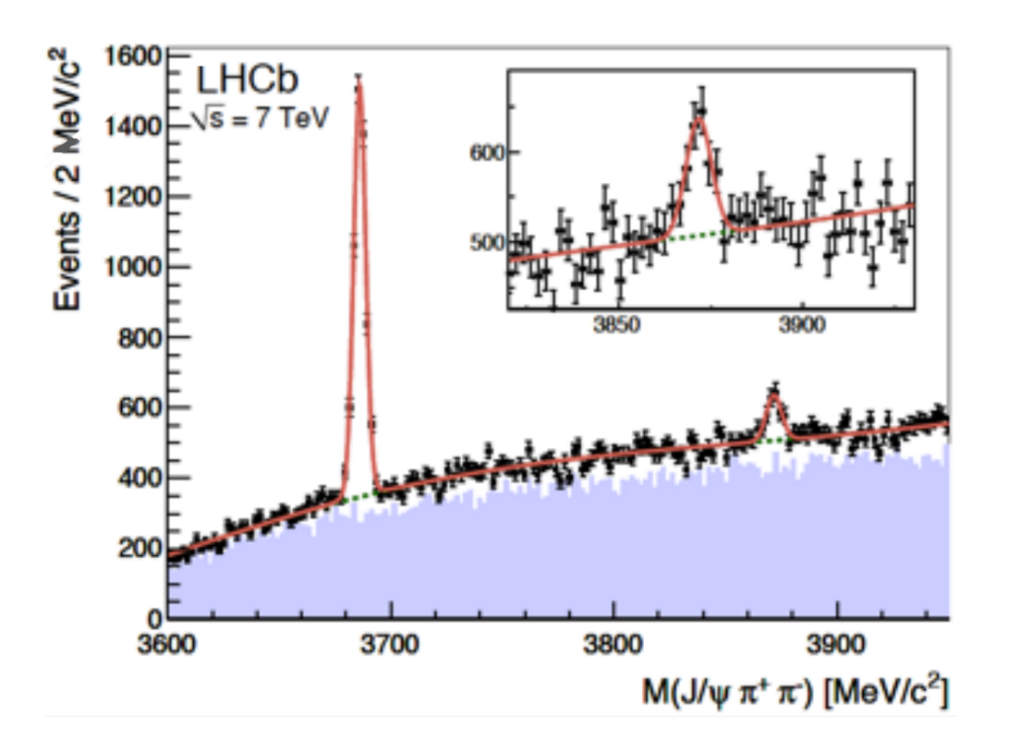 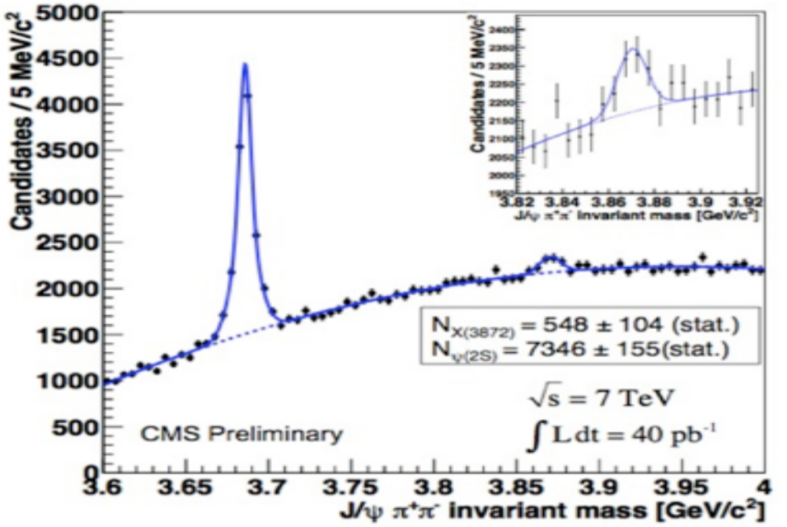 A. Pilloni – A review of Exotic Hadron Spectroscopy
6
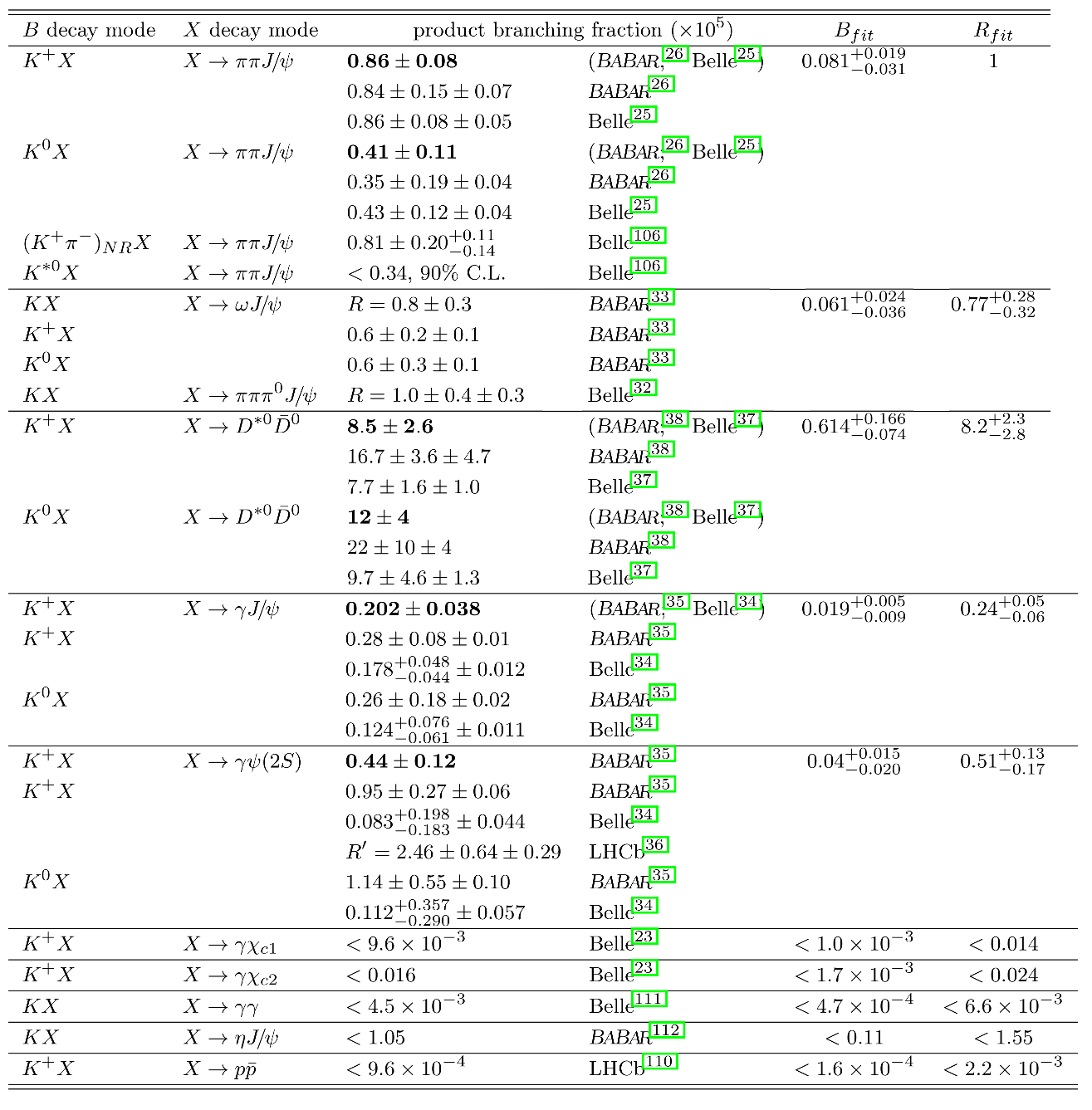 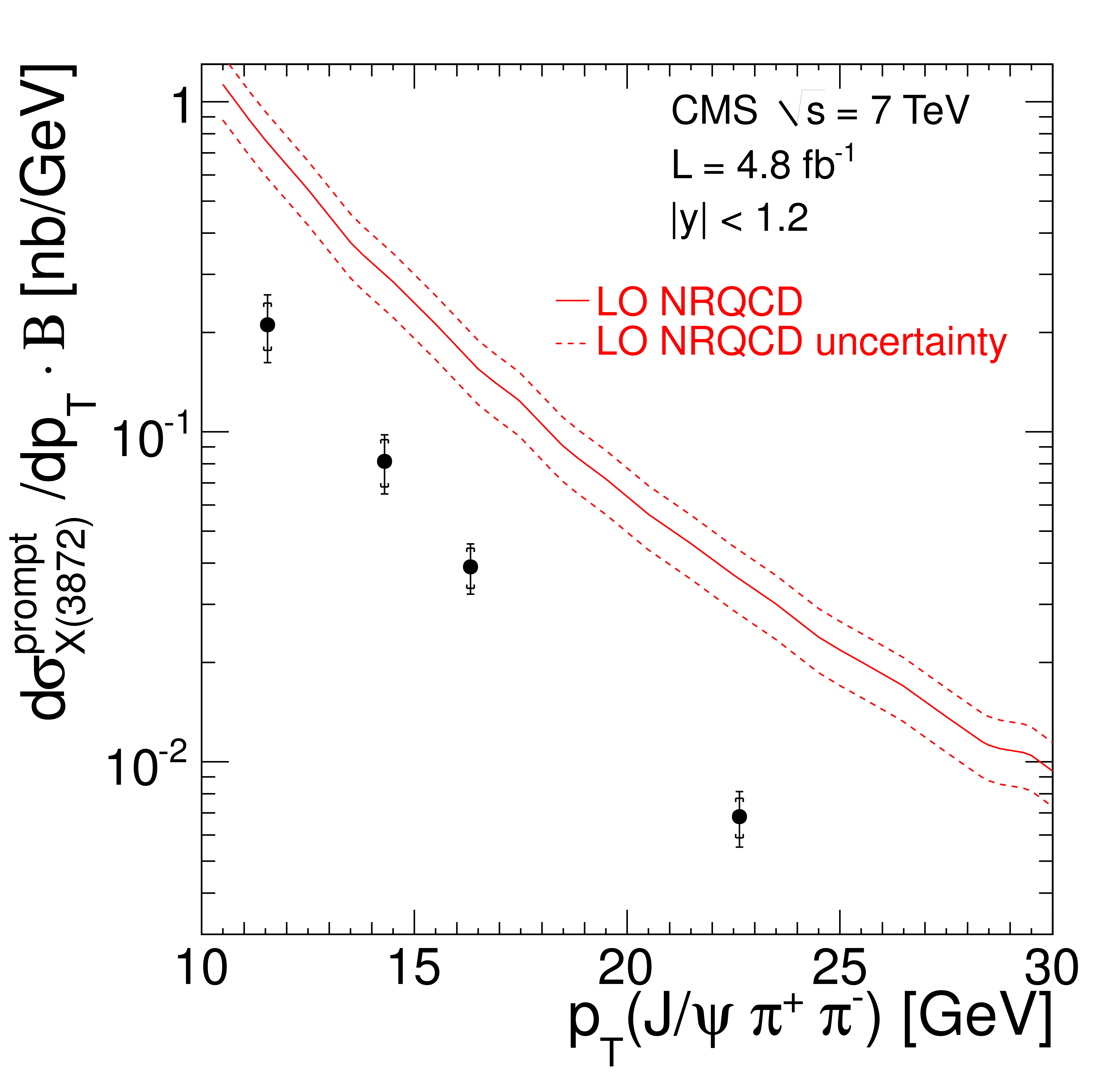 A. Pilloni – A review of Exotic Hadron Spectroscopy
7
Charged quarkonium-like resonances have been found, 4q needed
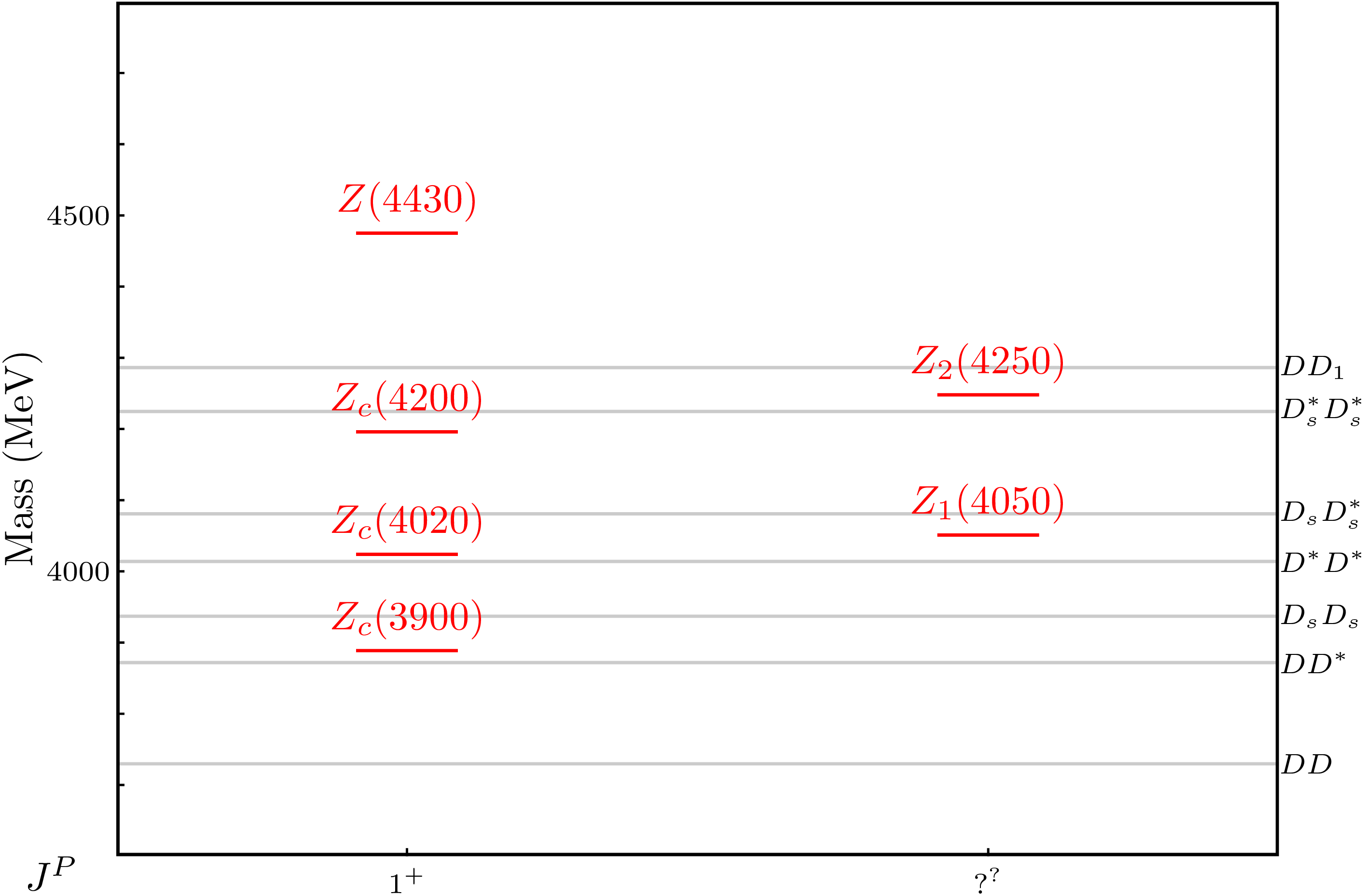 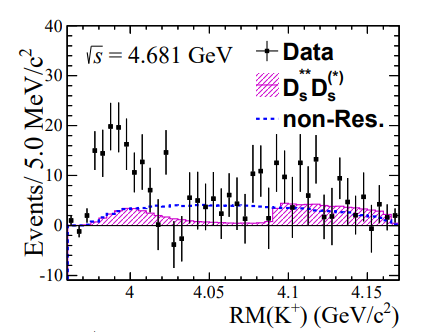 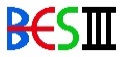 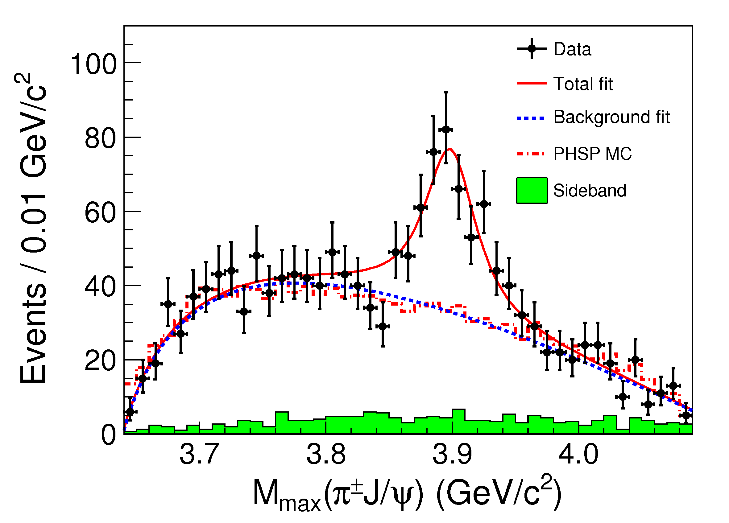 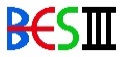 A. Pilloni – A review of Exotic Hadron Spectroscopy
8
[Speaker Notes: Y(4260), M=4263 +- 5, Gamma = 95+-14
D_1(2420)^0, M=2421.3 ±0.6, Gamma =27.1 ±2.7
D_1(2420)^+-, M=2423.4 ±3.1, Gamma =25 ±6
I D_1 hanno J^P = 1^+
La molecola D_1 D sta 22 MeV sotto
Se la Y è D_1 D, il pione lega fortemente, come fa la Y a essere così larga?
Come funziona lo scambio del pione???]
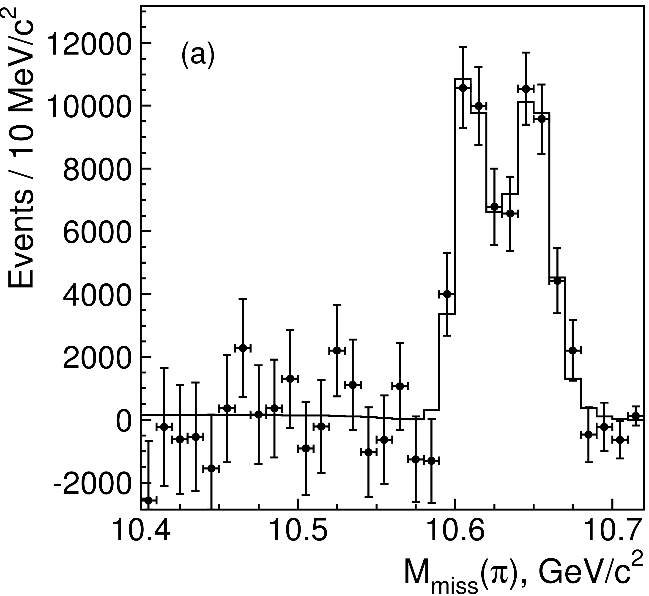 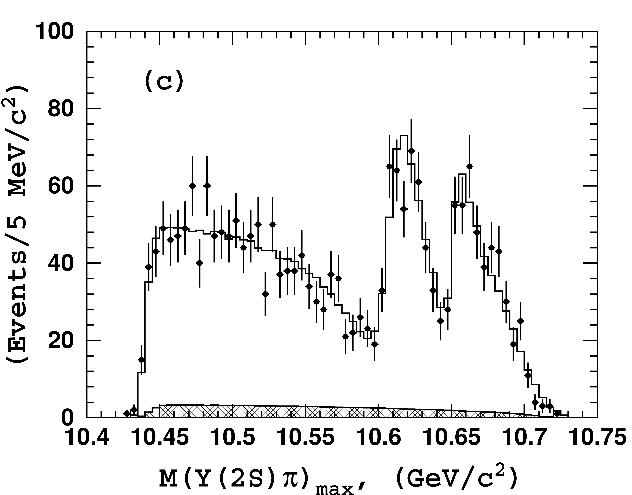 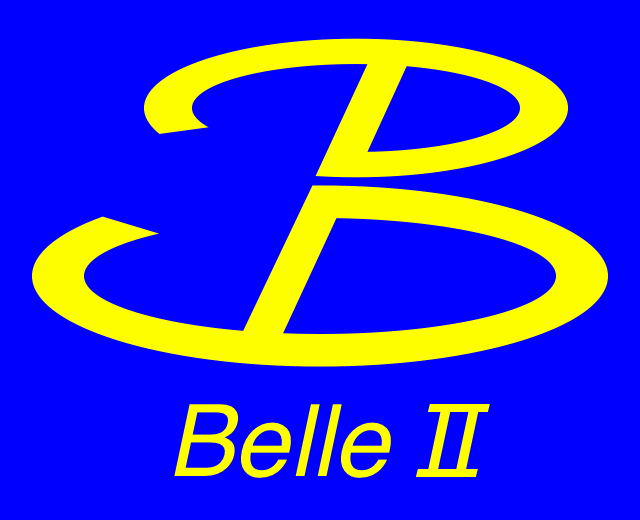 2 twin resonances!
A. Pilloni – A review of Exotic Hadron Spectroscopy
9
[Speaker Notes: Y(4260), M=4263 +- 5, Gamma = 95+-14
D_1(2420)^0, M=2421.3 ±0.6, Gamma =27.1 ±2.7
D_1(2420)^+-, M=2423.4 ±3.1, Gamma =25 ±6
I D_1 hanno J^P = 1^+
La molecola D_1 D sta 22 MeV sotto
Se la Y è D_1 D, il pione lega fortemente, come fa la Y a essere così larga?
Come funziona lo scambio del pione???]
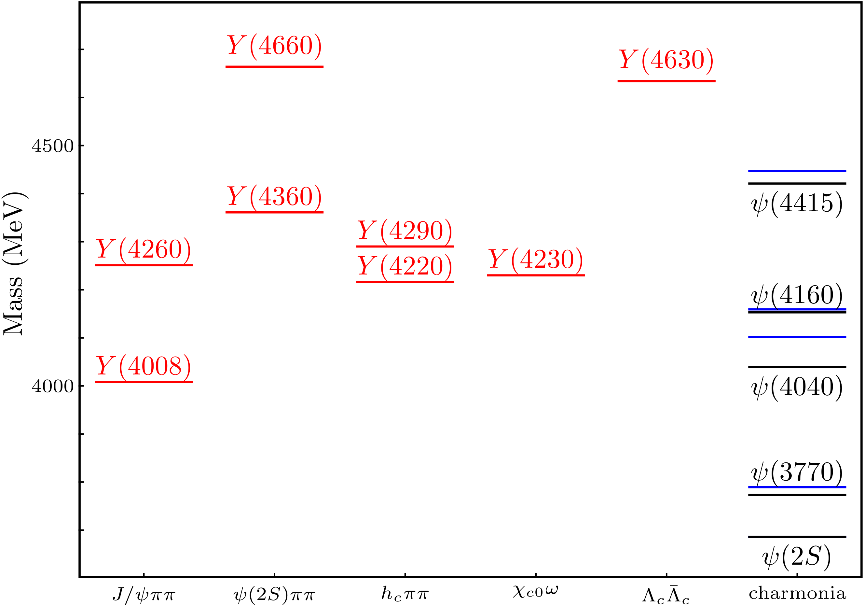 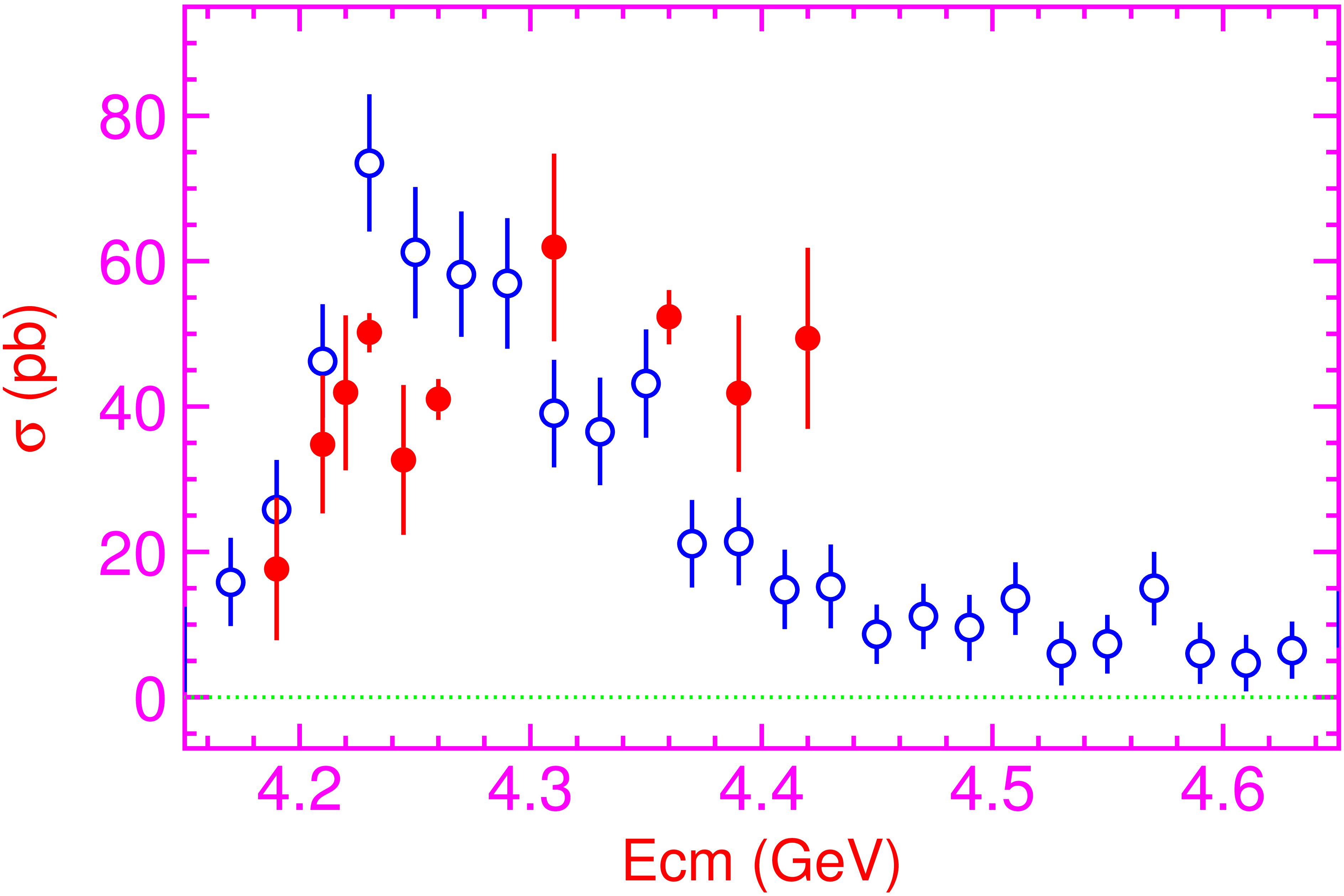 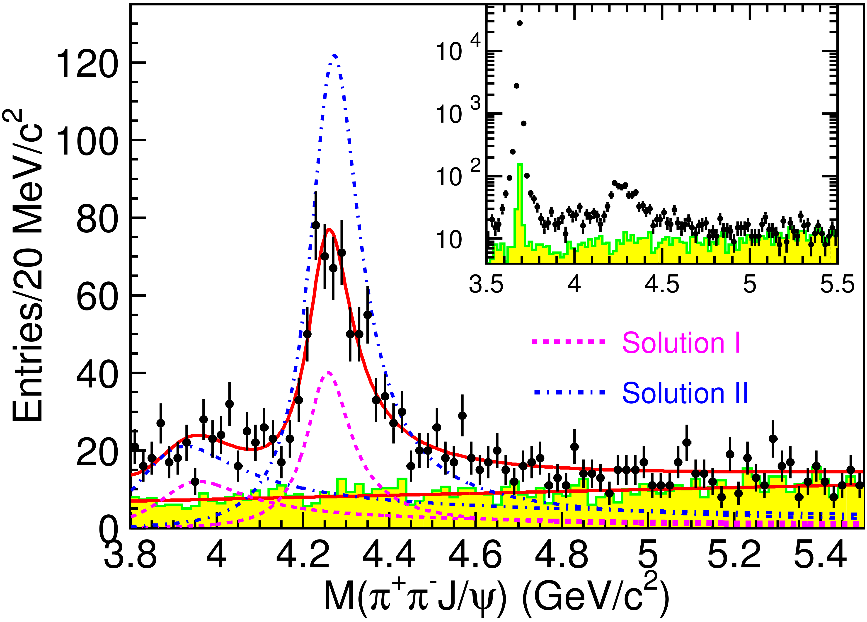 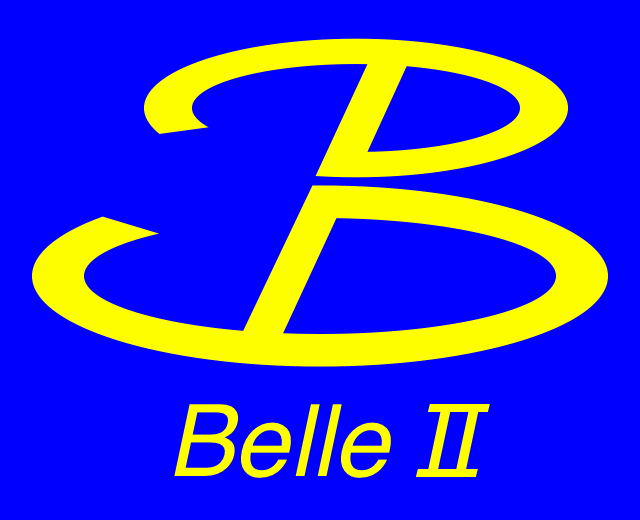 A. Pilloni – A review of Exotic Hadron Spectroscopy
10
[Speaker Notes: Y(4260), M=4263 +- 5, Gamma = 95+-14
D_1(2420)^0, M=2421.3 ±0.6, Gamma =27.1 ±2.7
D_1(2420)^+-, M=2423.4 ±3.1, Gamma =25 ±6
I D_1 hanno J^P = 1^+
La molecola D_1 D sta 22 MeV sotto
Se la Y è D_1 D, il pione lega fortemente, come fa la Y a essere così larga?
Come funziona lo scambio del pione???]
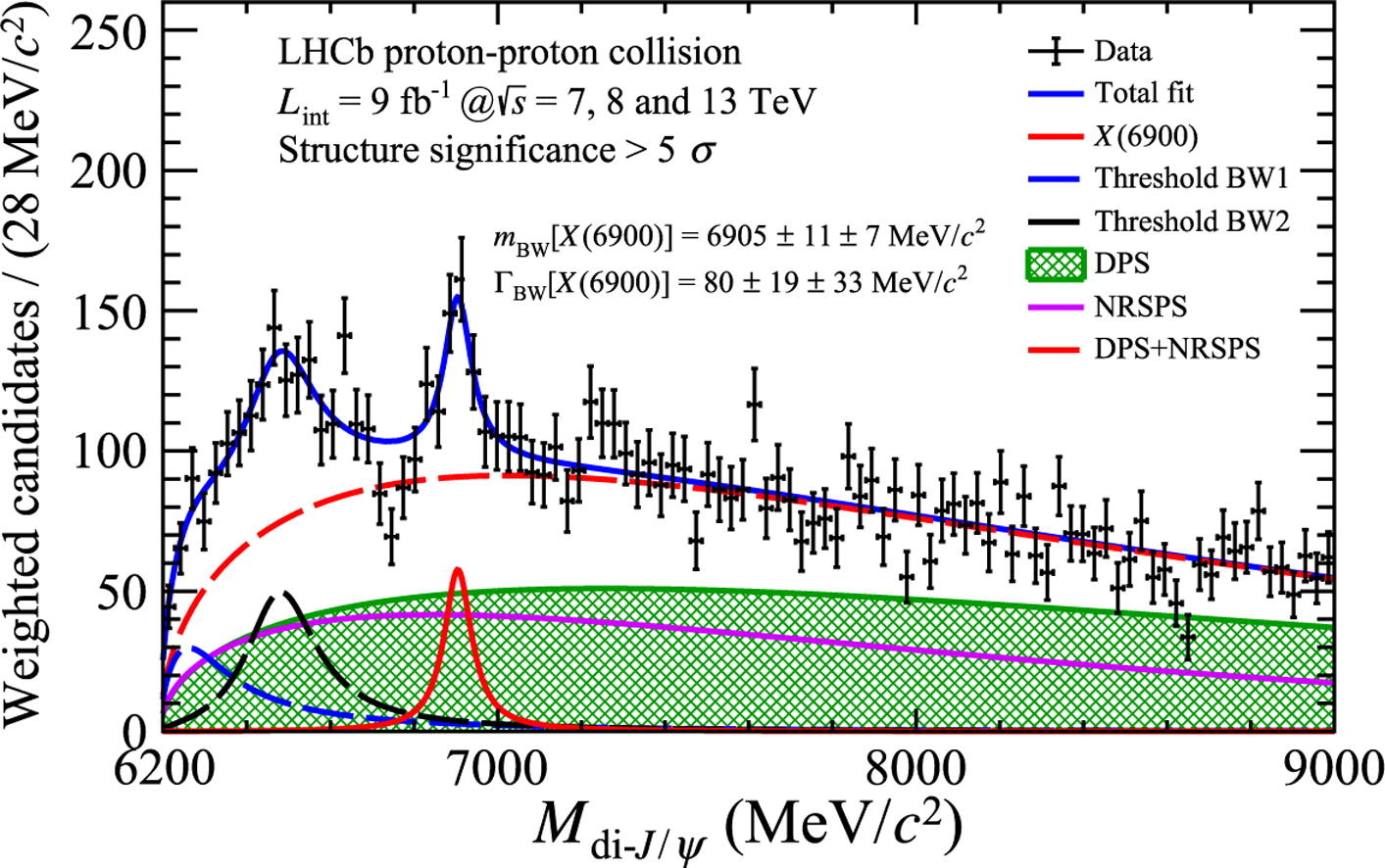 A. Pilloni – A review of Exotic Hadron Spectroscopy
11
[Speaker Notes: Y(4260), M=4263 +- 5, Gamma = 95+-14
D_1(2420)^0, M=2421.3 ±0.6, Gamma =27.1 ±2.7
D_1(2420)^+-, M=2423.4 ±3.1, Gamma =25 ±6
I D_1 hanno J^P = 1^+
La molecola D_1 D sta 22 MeV sotto
Se la Y è D_1 D, il pione lega fortemente, come fa la Y a essere così larga?
Come funziona lo scambio del pione???]
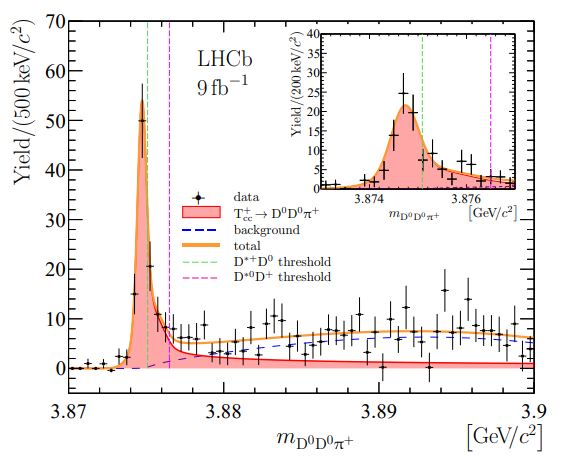 It cannot mix with ordinary charmoniaIt does not have lighter open channels
A. Pilloni – A review of Exotic Hadron Spectroscopy
12
[Speaker Notes: Y(4260), M=4263 +- 5, Gamma = 95+-14
D_1(2420)^0, M=2421.3 ±0.6, Gamma =27.1 ±2.7
D_1(2420)^+-, M=2423.4 ±3.1, Gamma =25 ±6
I D_1 hanno J^P = 1^+
La molecola D_1 D sta 22 MeV sotto
Se la Y è D_1 D, il pione lega fortemente, come fa la Y a essere così larga?
Come funziona lo scambio del pione???]
Pentaquarks
LHCb, PRL 115, 072001
LHCb, PRL 117, 082003
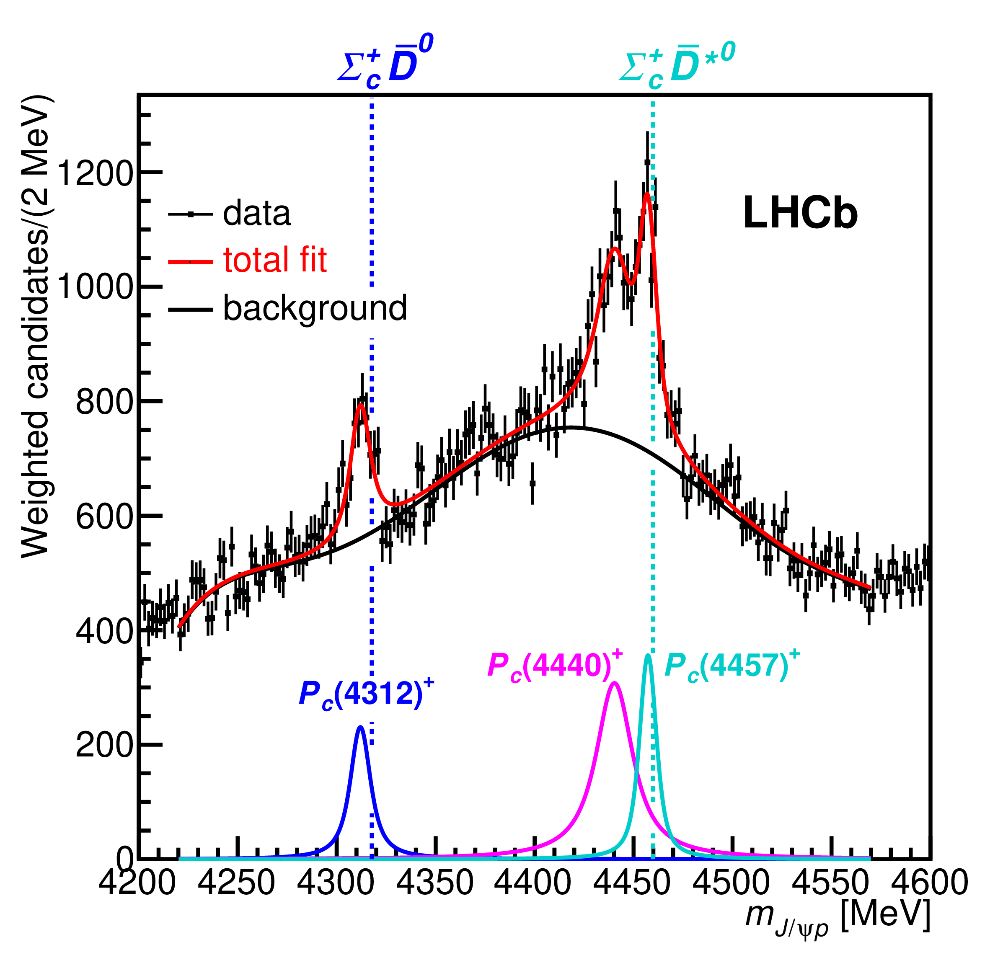 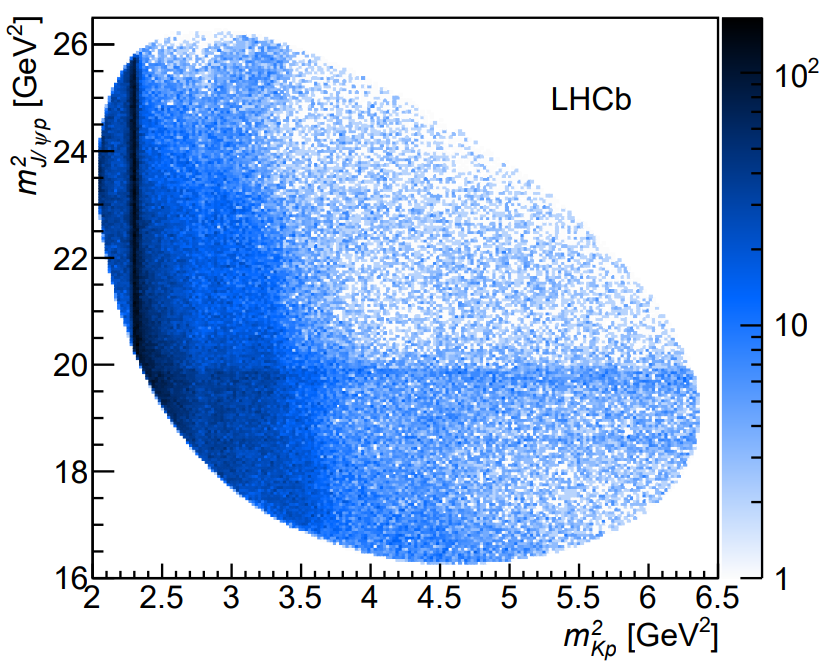 A. Pilloni – A review of Exotic Hadron Spectroscopy
13
[Speaker Notes: Controlla la parte su Regge]
Strange pentaquarks
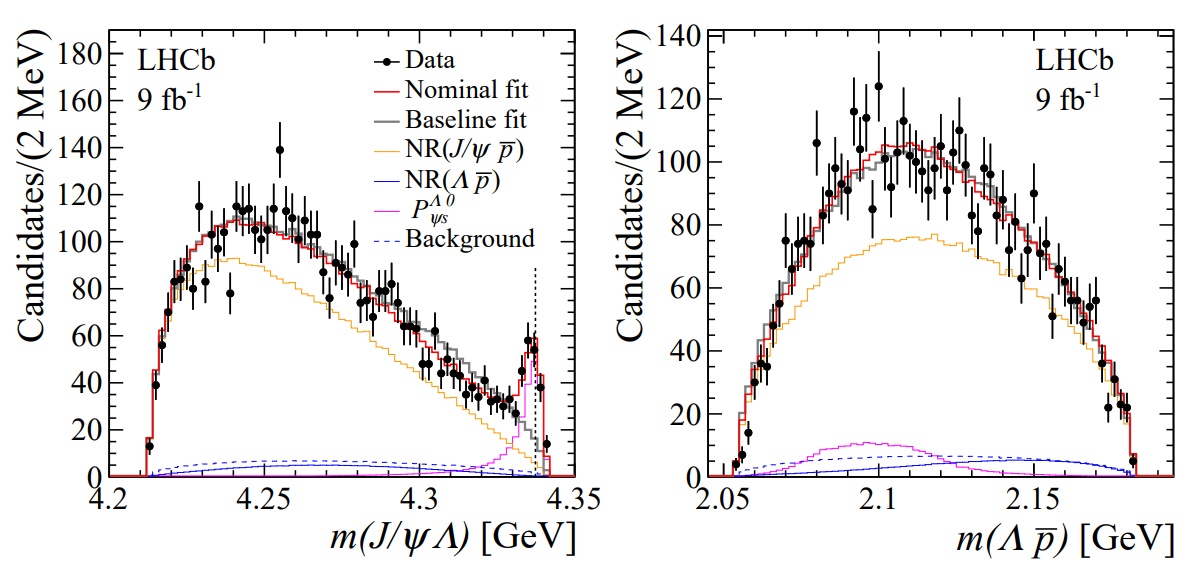 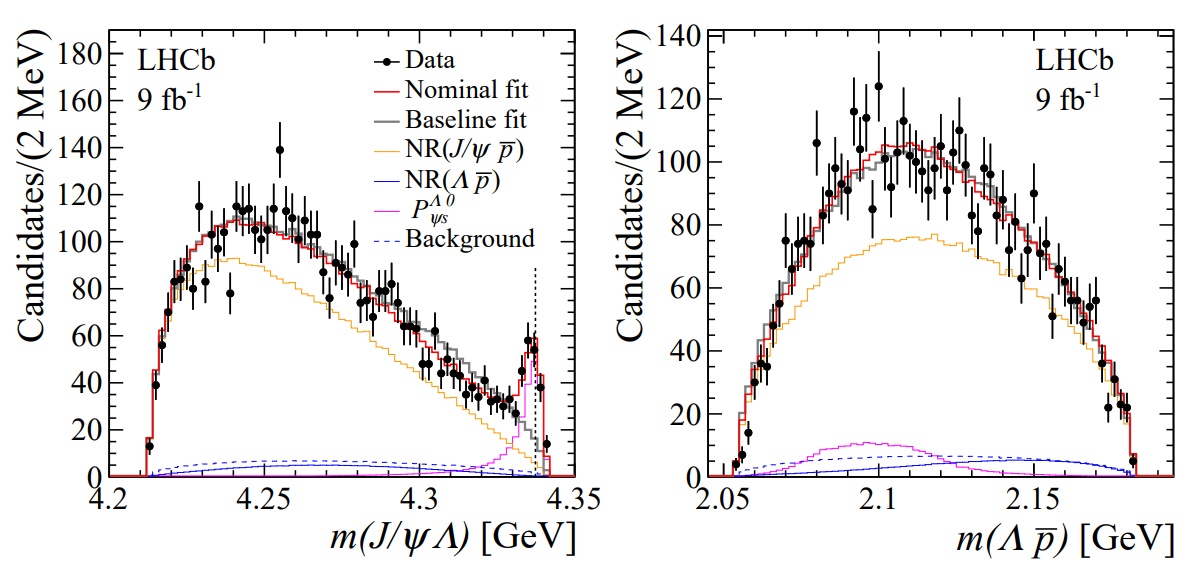 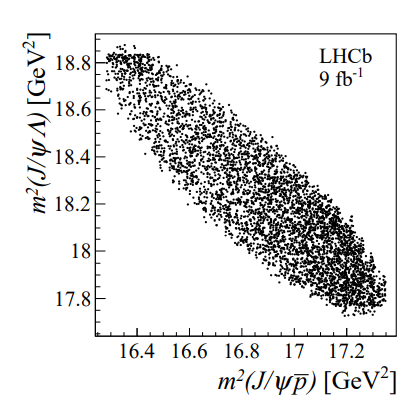 A. Pilloni – A review of Exotic Hadron Spectroscopy
14
[Speaker Notes: Controlla la parte su Regge]
A. Pilloni – A review of Exotic Hadron Spectroscopy
15
[Speaker Notes: Y(4260), M=4263 +- 5, Gamma = 95+-14
D_1(2420)^0, M=2421.3 ±0.6, Gamma =27.1 ±2.7
D_1(2420)^+-, M=2423.4 ±3.1, Gamma =25 ±6
I D_1 hanno J^P = 1^+
La molecola D_1 D sta 22 MeV sotto
Se la Y è D_1 D, il pione lega fortemente, come fa la Y a essere così larga?
Come funziona lo scambio del pione???]
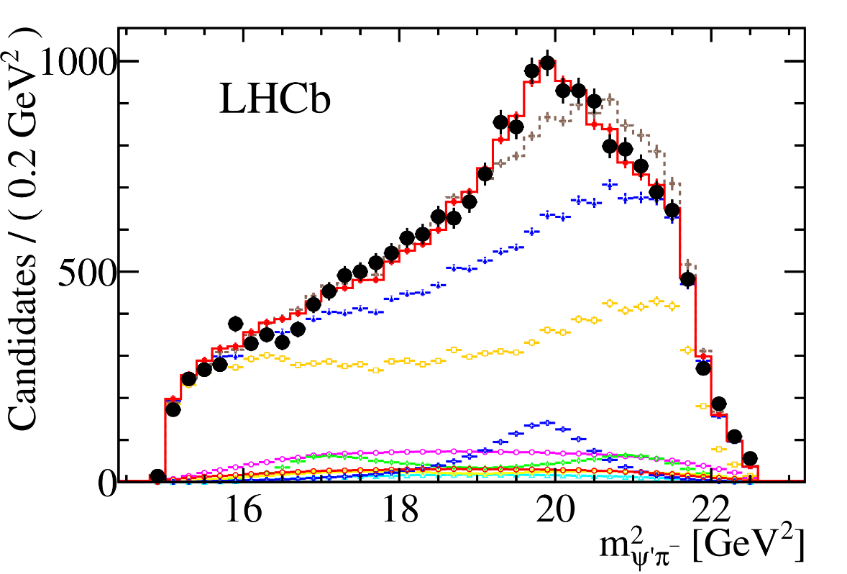 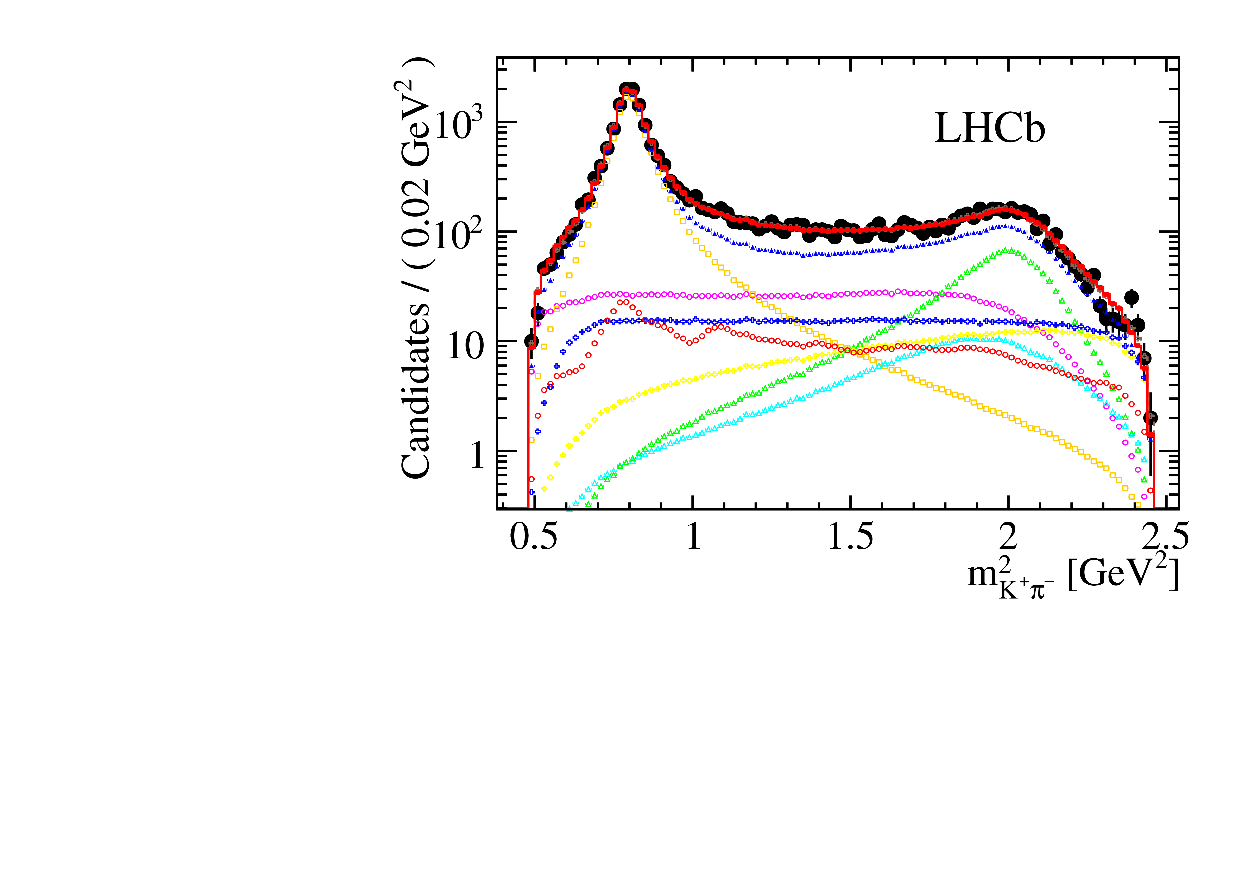 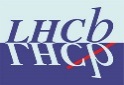 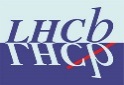 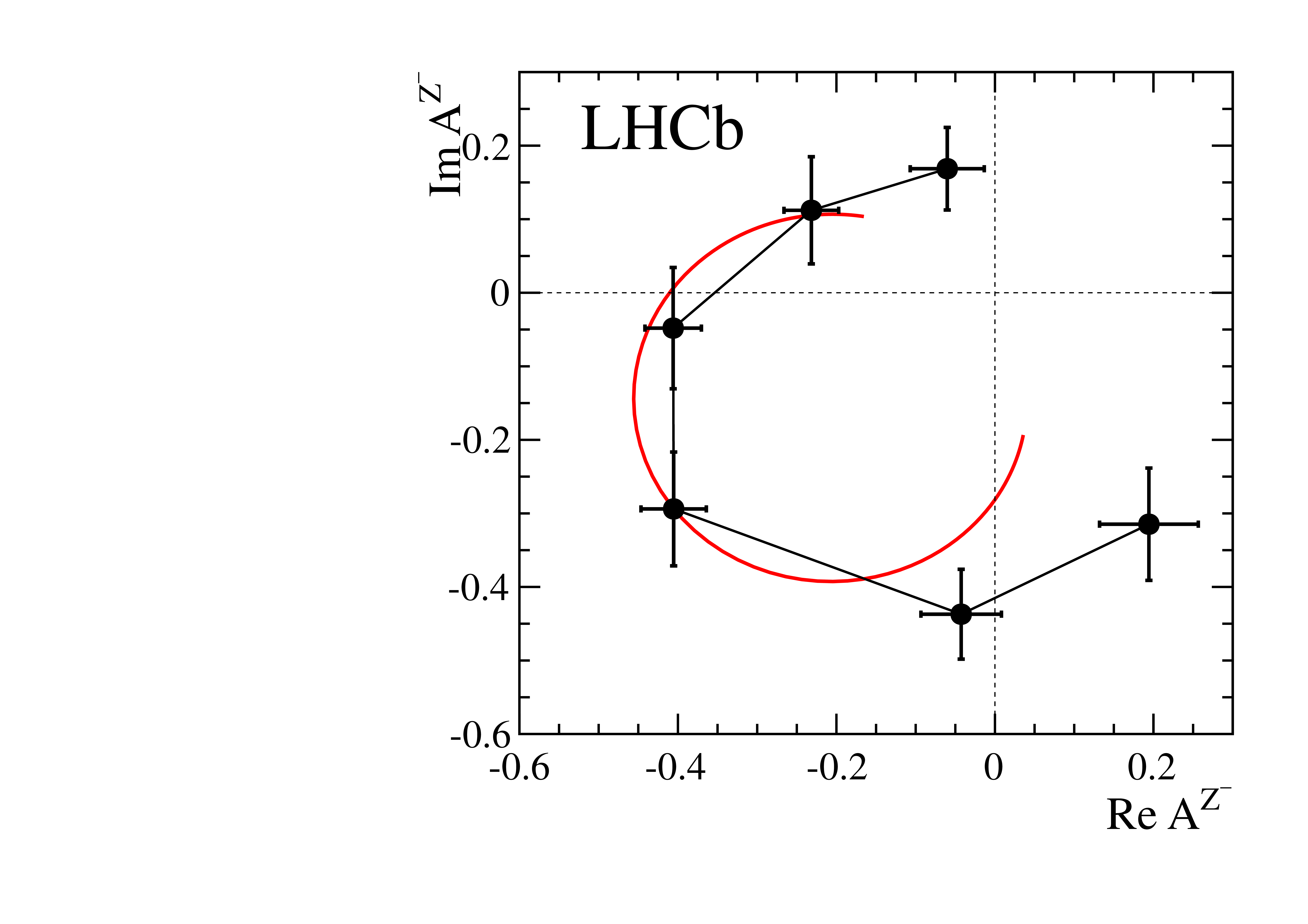 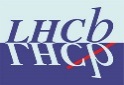 A. Pilloni – A review of Exotic Hadron Spectroscopy
16
[Speaker Notes: Y(4260), M=4263 +- 5, Gamma = 95+-14
D_1(2420)^0, M=2421.3 ±0.6, Gamma =27.1 ±2.7
D_1(2420)^+-, M=2423.4 ±3.1, Gamma =25 ±6
I D_1 hanno J^P = 1^+
La molecola D_1 D sta 22 MeV sotto
Se la Y è D_1 D, il pione lega fortemente, come fa la Y a essere così larga?
Come funziona lo scambio del pione???]
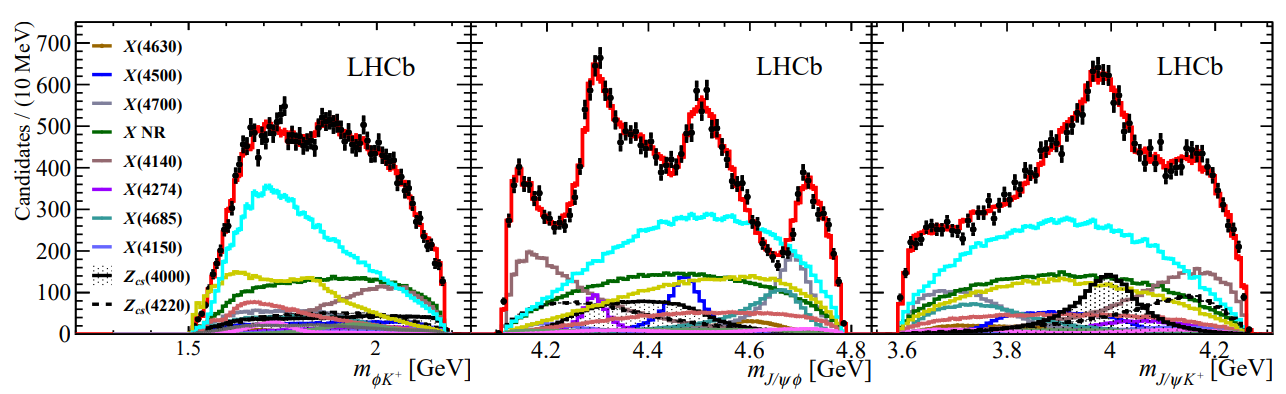 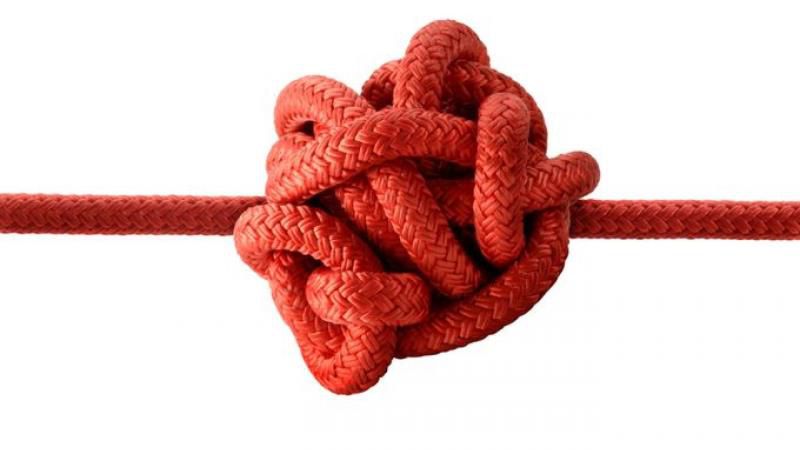 Widths from 50 to 230 MeV
A. Pilloni – A review of Exotic Hadron Spectroscopy
17
[Speaker Notes: Y(4260), M=4263 +- 5, Gamma = 95+-14
D_1(2420)^0, M=2421.3 ±0.6, Gamma =27.1 ±2.7
D_1(2420)^+-, M=2423.4 ±3.1, Gamma =25 ±6
I D_1 hanno J^P = 1^+
La molecola D_1 D sta 22 MeV sotto
Se la Y è D_1 D, il pione lega fortemente, come fa la Y a essere così larga?
Come funziona lo scambio del pione???

Close propone che la Y è D_1 D^* col pione scambiato in onda S,
La Y però non va in Ds come se fosse tetraquark]
The flowchart(s)
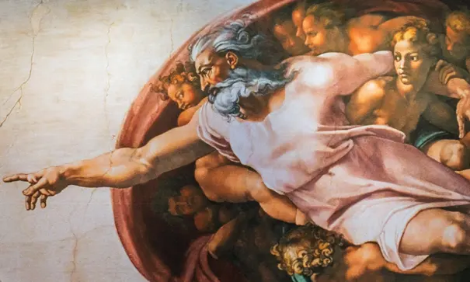 You are given a model/theory
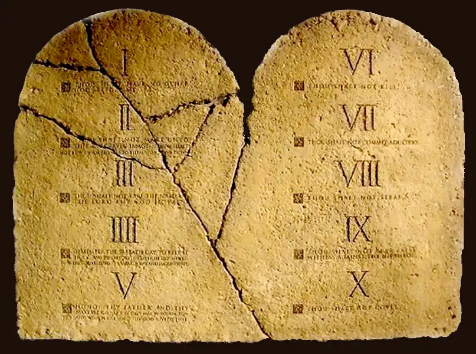 You calculate the amplitude
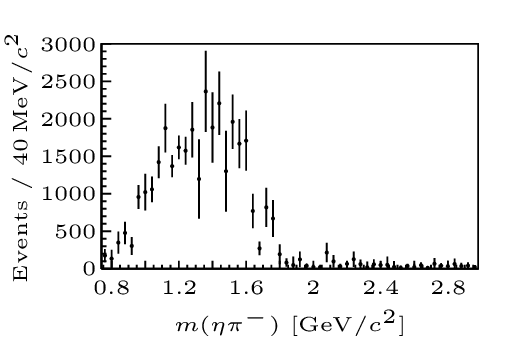 You compare with data.Or you don’t.
Predictive power 
Physical interpretation (within the model! )Biased by the input 
A. Pilloni – Analysis tools in searching for resonances
18
The flowchart(s)
Less predictive power 
Some physical interpretation Minimally biased 
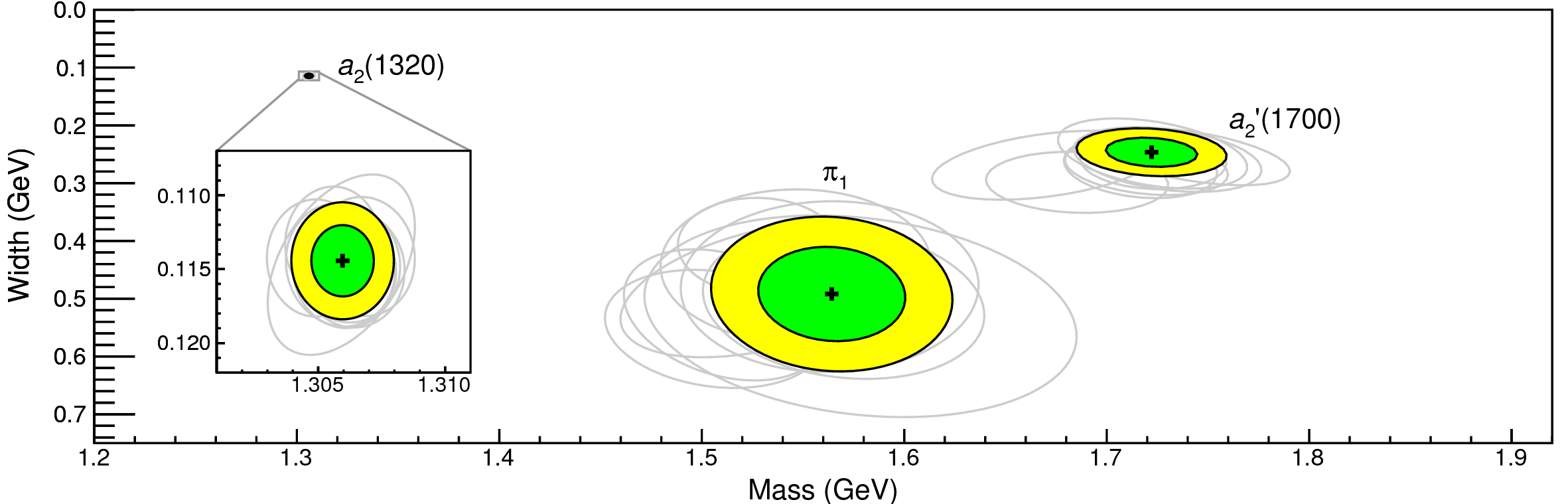 You extract physics
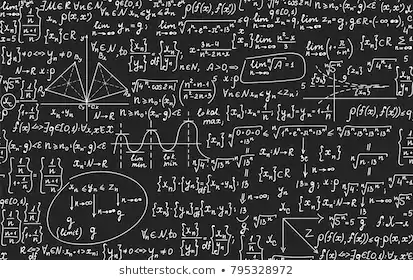 You choose a set of generic amplitudes
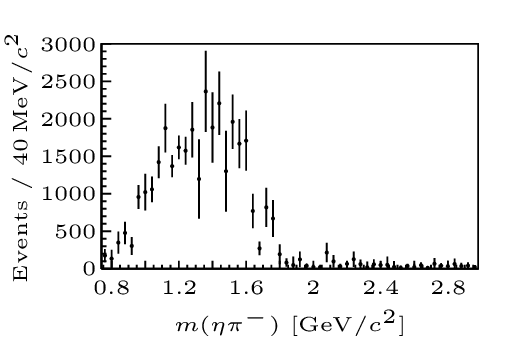 You start with data
A. Pilloni – Analysis tools in searching for resonances
19
Options on the market
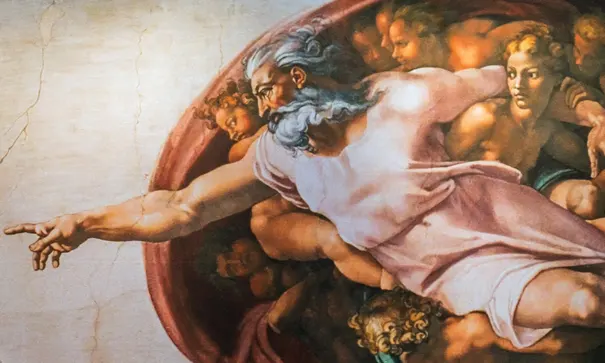 Quark-level calculations:
Quark models, pNRQCD, Functional methods, Coulomb gauge, Holography, large-N QCD, Sum Rules…
Spectrum generally calculated as bound states of some potential
Decay rates as «overlap integrals» between two static configurations

Comprehensive picture  	Little scattering dynamics 
Hadron level calculations:
Microscopic models inspired to EFT + Unitarization
Compact states vs. molecules, triangles...
States as poles of scattering amplitudes
Couplings as residues at the poles

Scattering dynamics  	More case-by-case 
A. Pilloni – A review of A review of Exotic Hadron Spectroscopy
Models for every taste
Compact
Multiquark
Several (cluster) of valence quarks
Hybrids
Containing gluonicdegrees of freedom
Hadroquarkonium
Heavy core interacting with a light cloud via Van der Waals forces
Rescattering effects
Structures generated by cross-channel rescattering, very process-dependent
Molecule
Bound or virtual state generated by long-range exchange forces
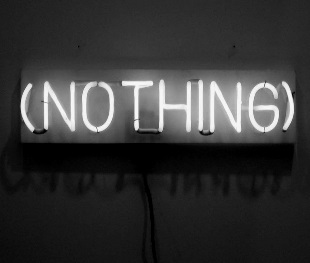 Extended
A. Pilloni – A review of Exotic Hadron Spectroscopy
21
Weinberg’s criterion and lineshapes
+ …
+
+
A. Pilloni – A review of Exotic Hadron Spectroscopy
22
[Speaker Notes: Controlla la parte su Regge]
Weinberg’s criterion and lineshapes
Now let us consider the propagation of a bare intermediate state
+
+ …
+
A. Pilloni – A review of Exotic Hadron Spectroscopy
23
[Speaker Notes: Controlla la parte su Regge]
Weinberg’s criterion and lineshapes
The amplitude can be rewritten as
A. Pilloni – A review of Exotic Hadron Spectroscopy
24
[Speaker Notes: Controlla la parte su Regge]
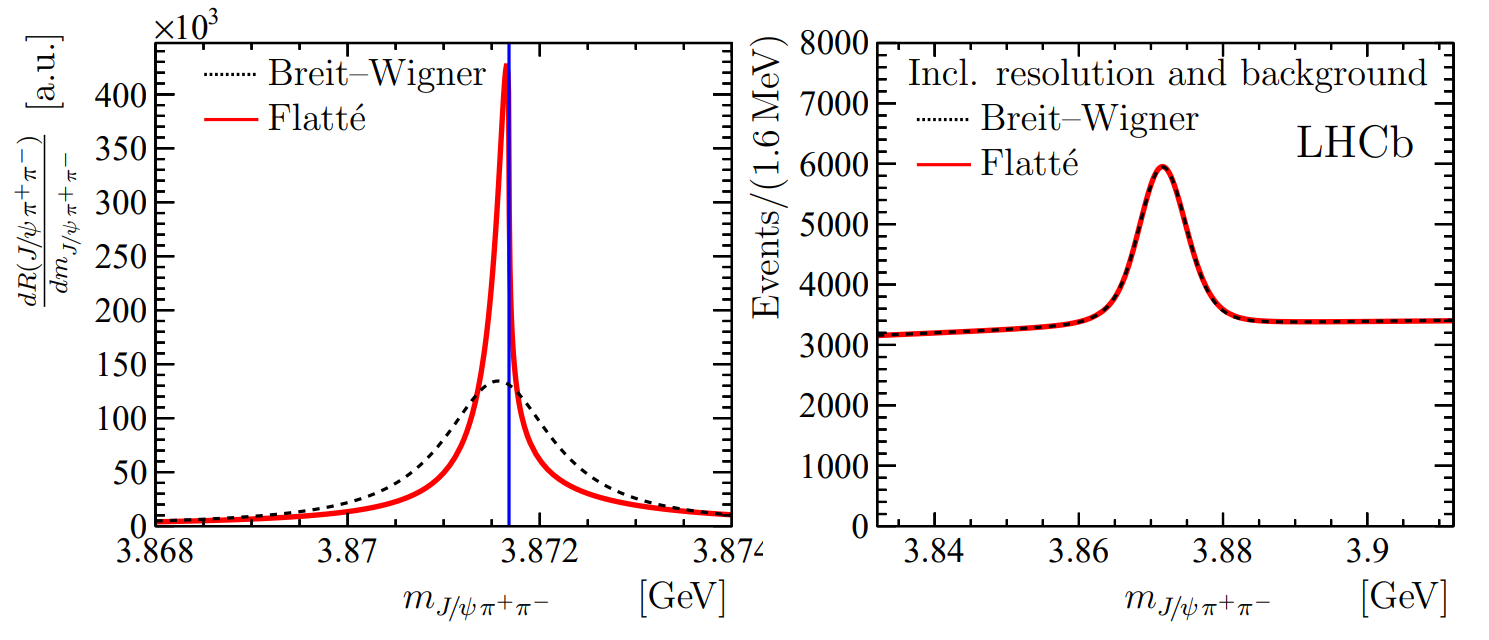 A. Pilloni – A review of Exotic Hadron Spectroscopy
25
[Speaker Notes: Controlla la parte su Regge]
Esposito, Maiani, AP, Polosa, Riquer, PRD 105 (2022) 3, L031503
LHCb data is fitted with the Flatte’ parametrization
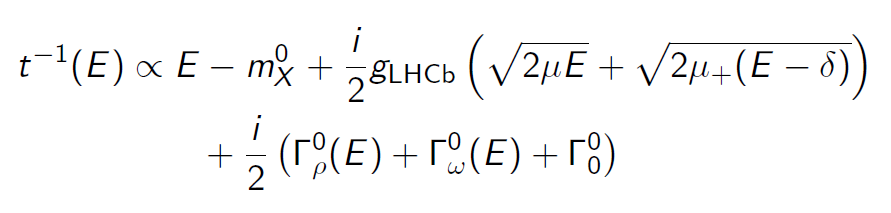 This considers coupled channel, but Weinberg’s criterion applies to single channel bound states only
A. Pilloni – A review of Exotic Hadron Spectroscopy
26
[Speaker Notes: Controlla la parte su Regge]
Esposito, Maiani, AP, Polosa, Riquer, PRD 105 (2022) 3, L031503
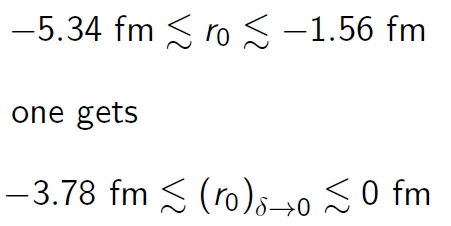 Option b)
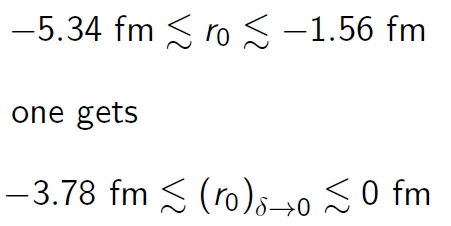 Option a)
According to Weinberg’s, the first result points to a sizeable short-range structure of the X(3872)

Still disagreement on how to perform the extraction though
A. Pilloni – A review of Exotic Hadron Spectroscopy
27
[Speaker Notes: Controlla la parte su Regge]
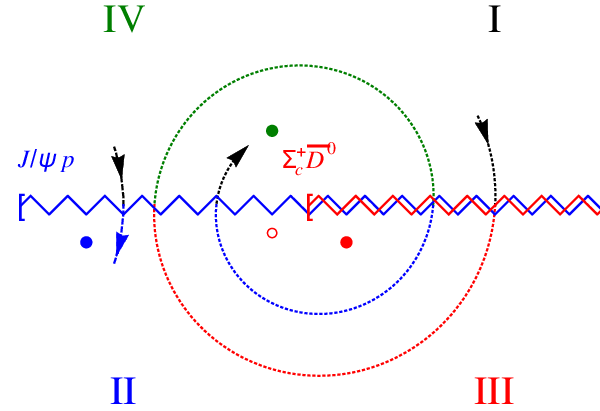 Virtual state
Bound state
Resonance
A. Pilloni – A review of Exotic Hadron Spectroscopy
28
[Speaker Notes: Controlla la parte su Regge]
Minimal(istic) model
Fernandez-Ramirez, AP et al. (JPAC), PRL 123, 092001
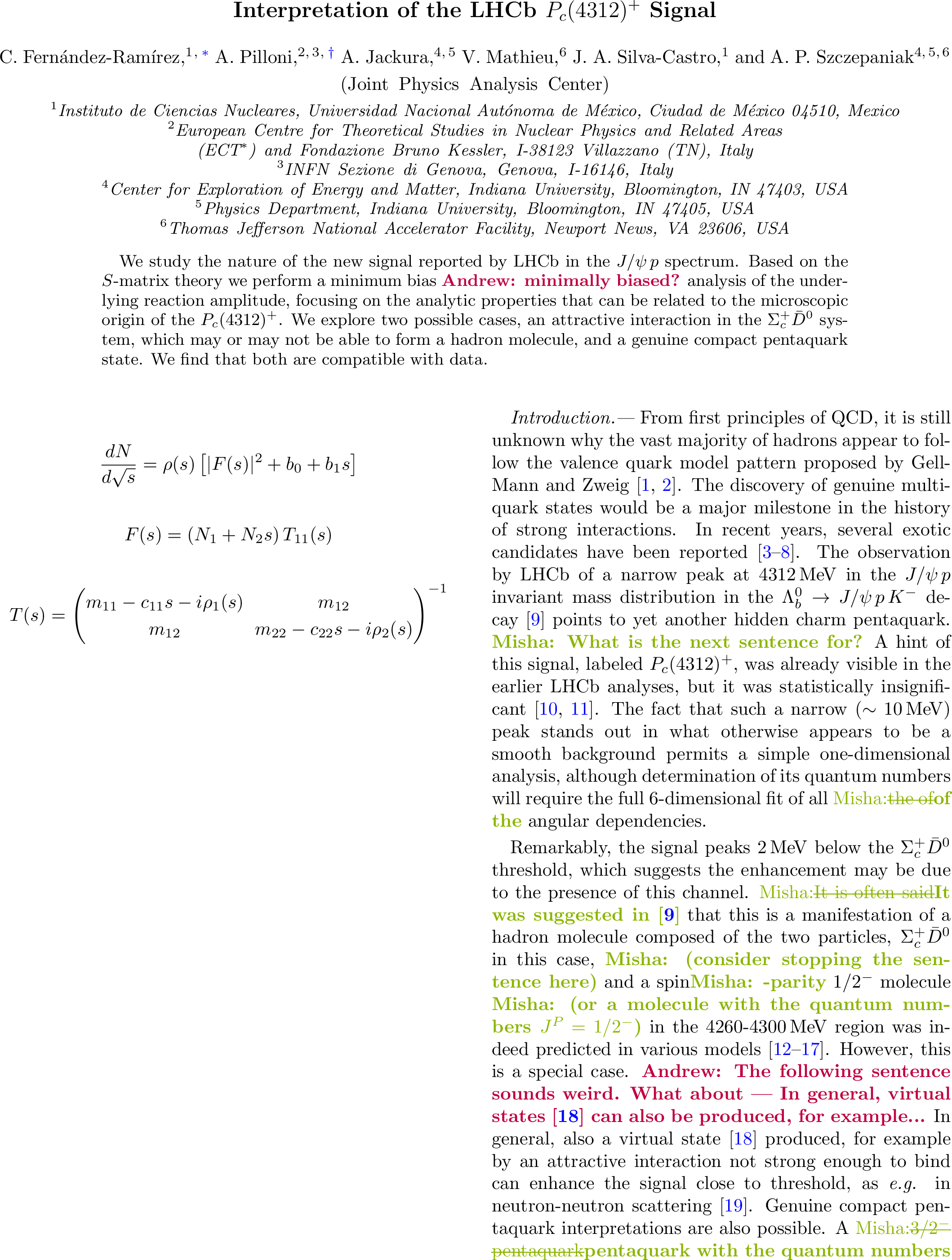 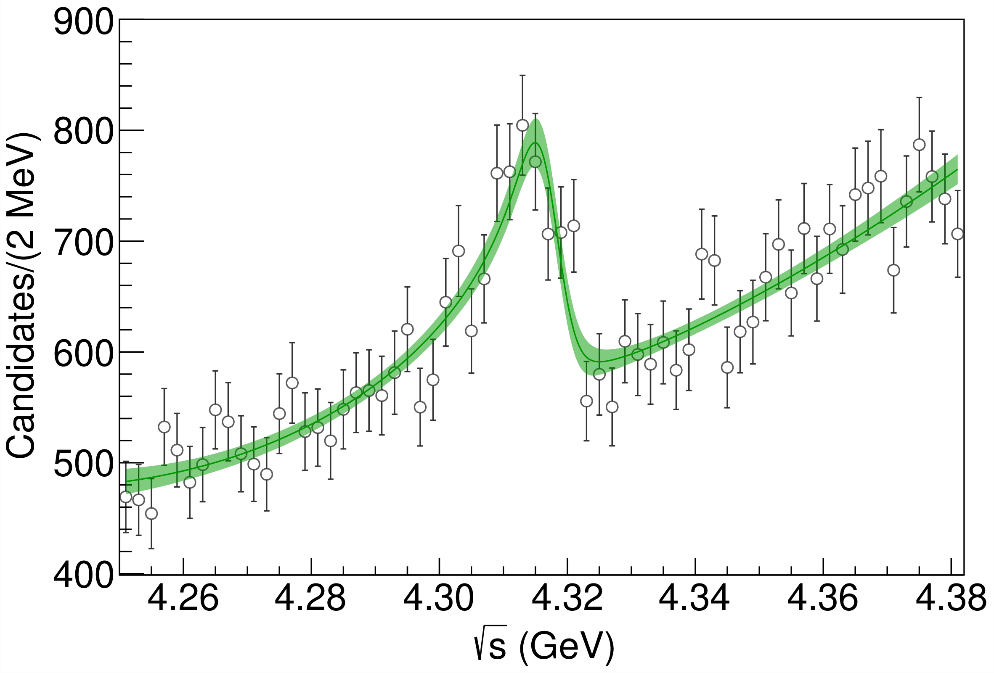 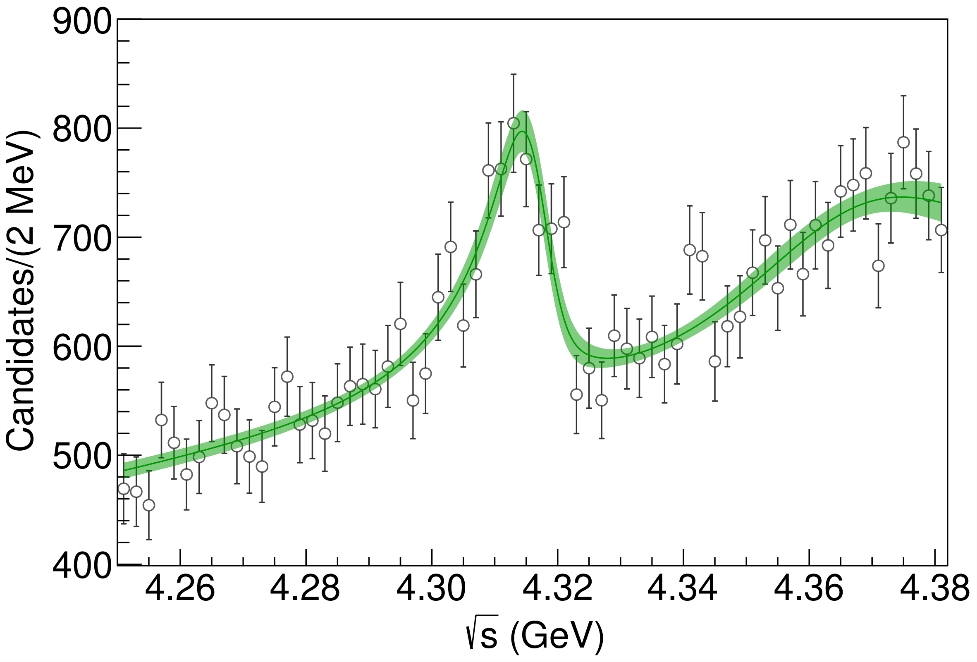 A. Pilloni – A review of Exotic Hadron Spectroscopy
29
[Speaker Notes: 2 slides su Zc, a Bes e a Belle
2 slide su tetraquark model: dall’hamiltoniana di Jaffe al calcolo delle masse
1 slide su molecular models, dove sono i carichi? (non in Tornqvist, si in Hanhart, vedere Braaten, citare Nefediev)
2 slides su decay channels, dove si dovrebbe vedere, e a seconda del modello, vedere qualche plot
1 slide su Y(4260), tetraquark? C’è lo strano (si vede la f0)
1 slide su Zc a cleo (anche il neutro)]
Minimal(istic) model
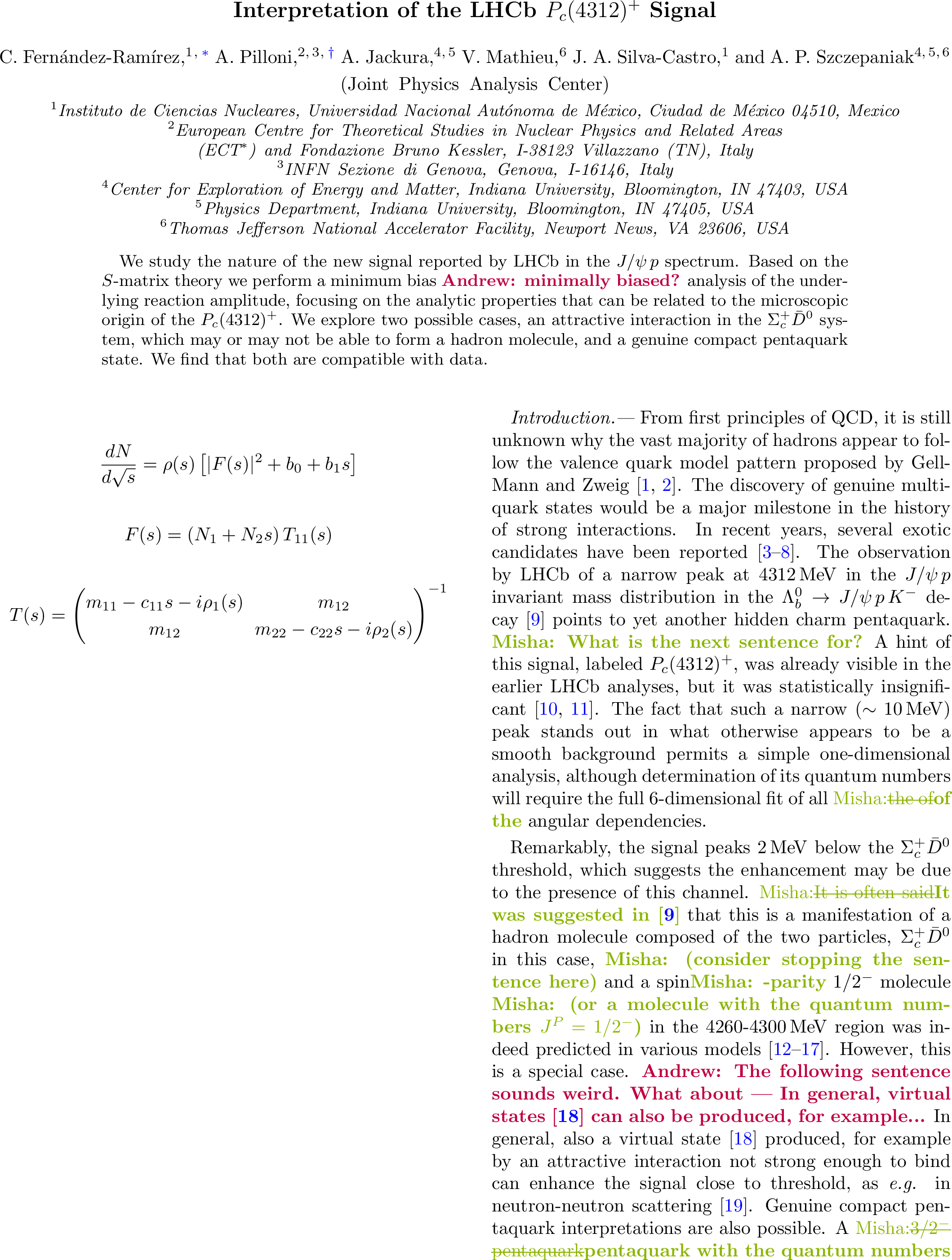 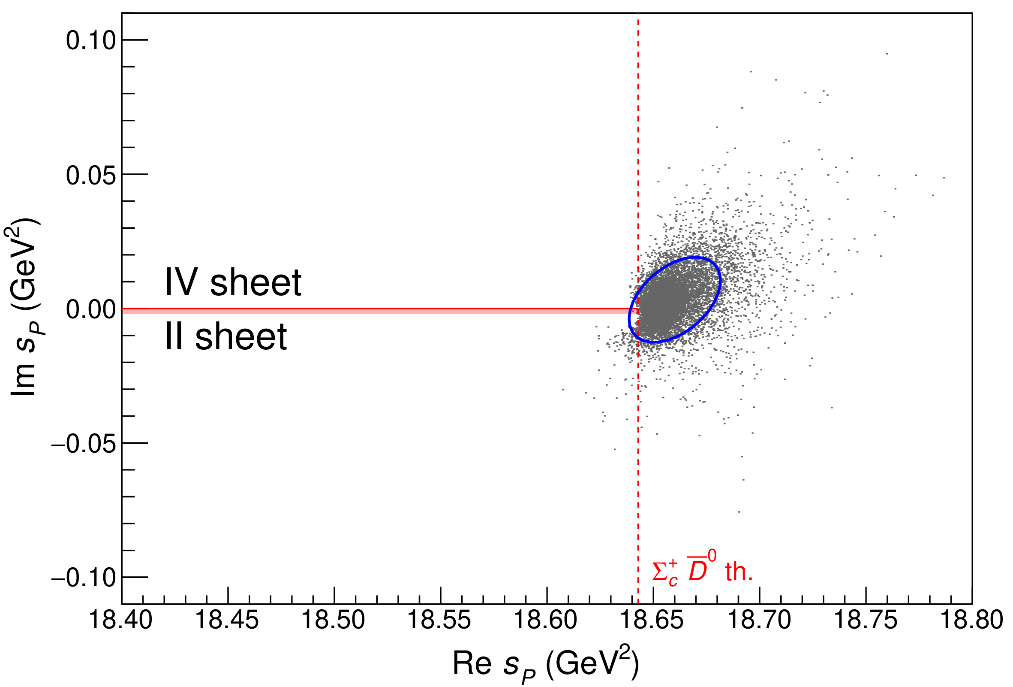 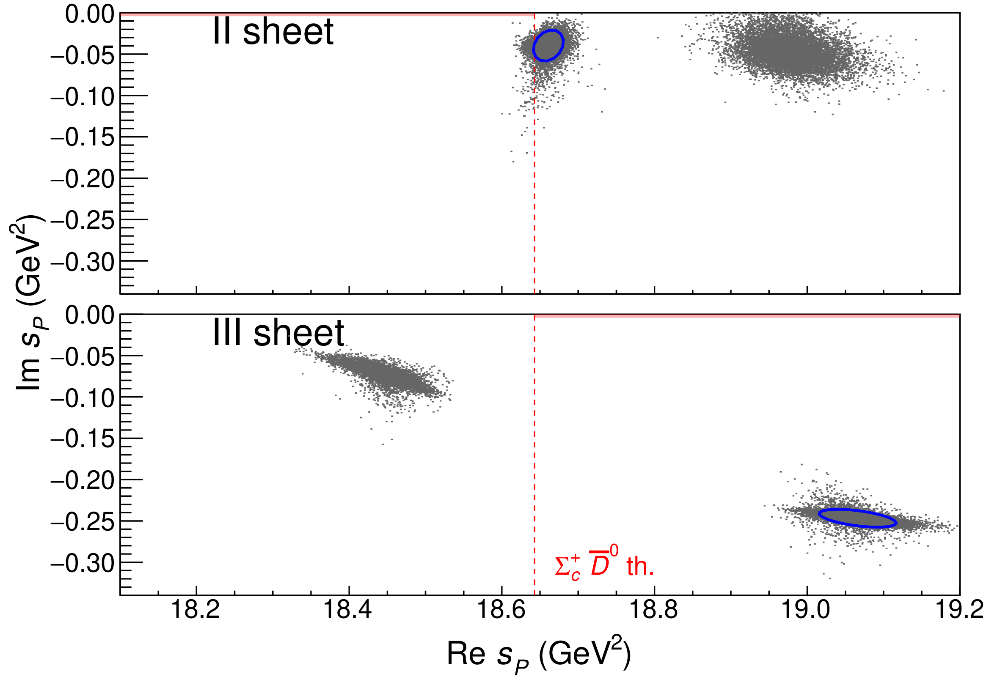 A. Pilloni – A review of Exotic Hadron Spectroscopy
30
[Speaker Notes: 2 slides su Zc, a Bes e a Belle
2 slide su tetraquark model: dall’hamiltoniana di Jaffe al calcolo delle masse
1 slide su molecular models, dove sono i carichi? (non in Tornqvist, si in Hanhart, vedere Braaten, citare Nefediev)
2 slides su decay channels, dove si dovrebbe vedere, e a seconda del modello, vedere qualche plot
1 slide su Y(4260), tetraquark? C’è lo strano (si vede la f0)
1 slide su Zc a cleo (anche il neutro)]
Minimal(istic) model
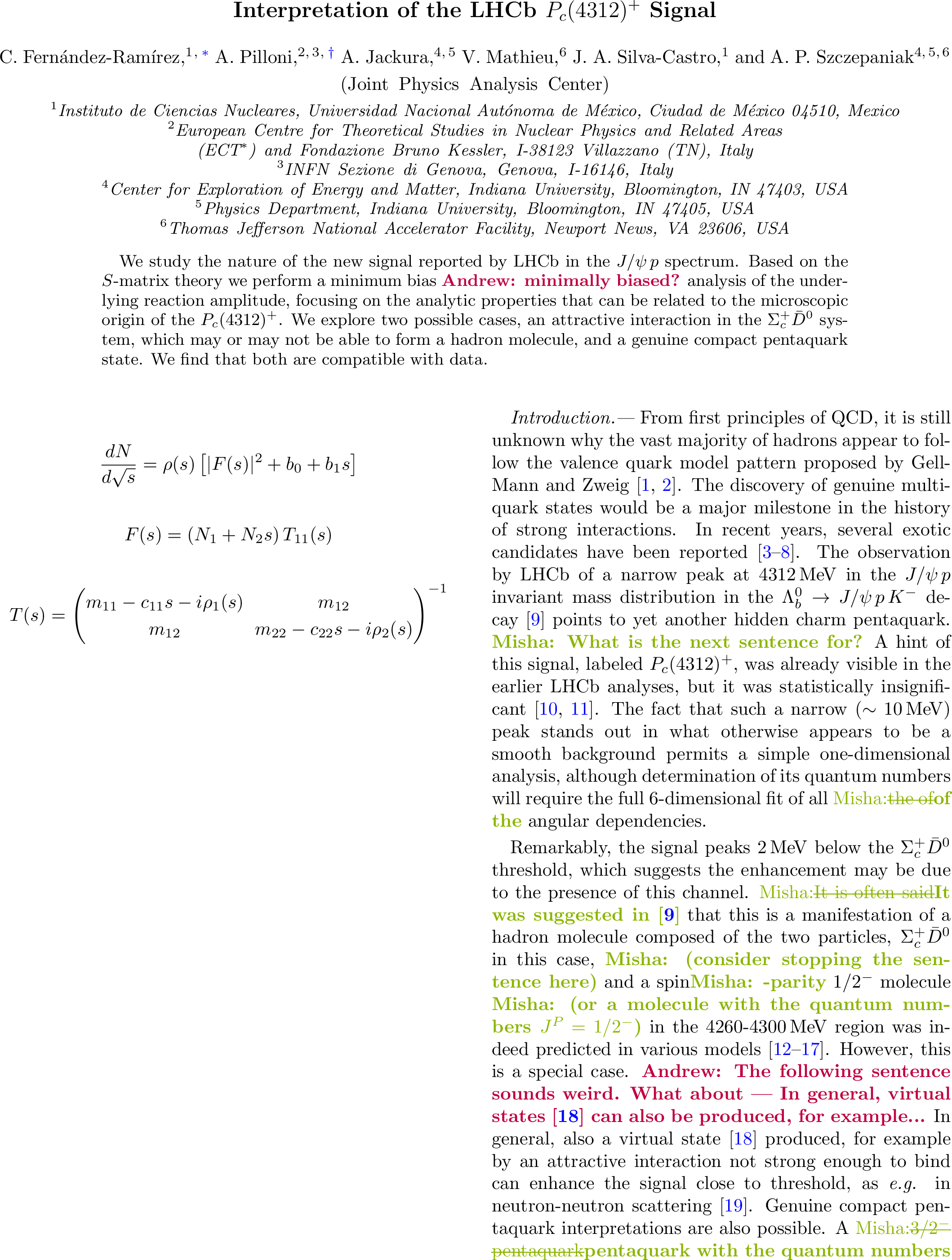 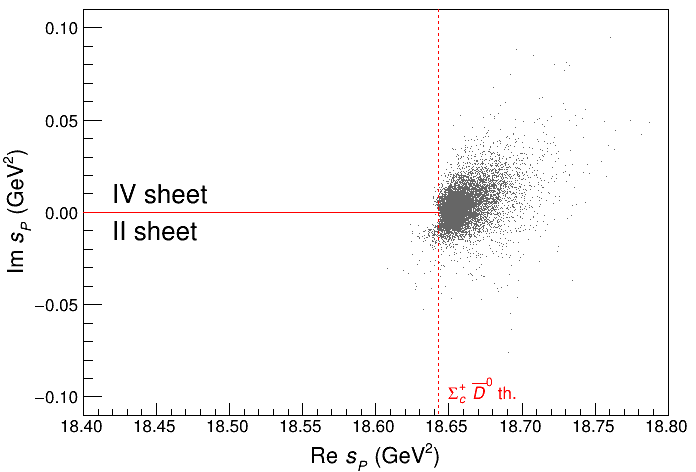 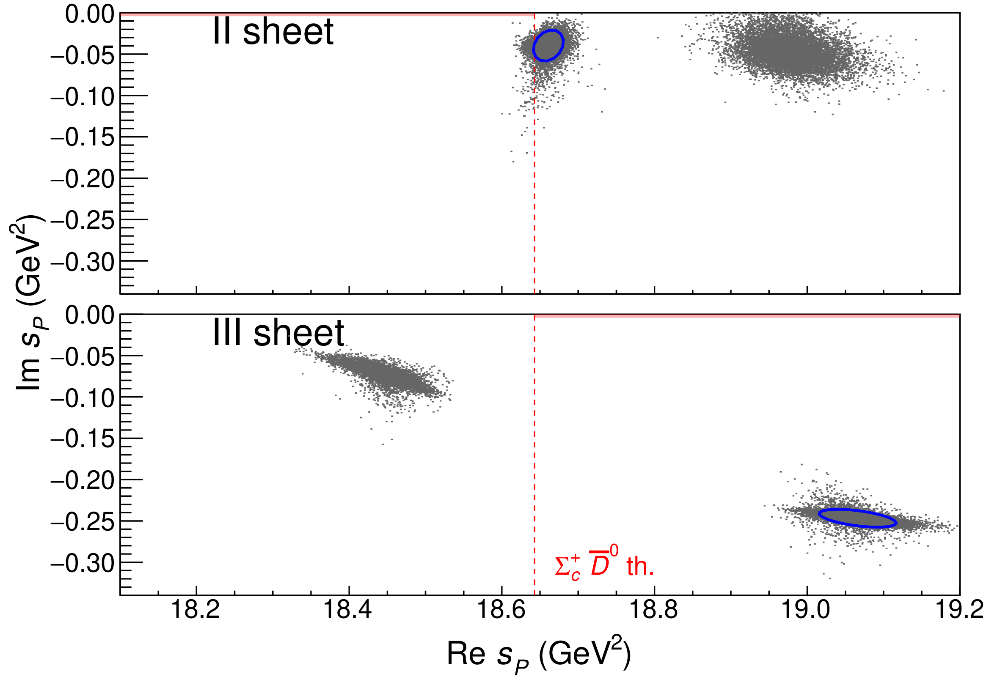 Points to a virtual state
A. Pilloni – A review of Exotic Hadron Spectroscopy
31
[Speaker Notes: 2 slides su Zc, a Bes e a Belle
2 slide su tetraquark model: dall’hamiltoniana di Jaffe al calcolo delle masse
1 slide su molecular models, dove sono i carichi? (non in Tornqvist, si in Hanhart, vedere Braaten, citare Nefediev)
2 slides su decay channels, dove si dovrebbe vedere, e a seconda del modello, vedere qualche plot
1 slide su Y(4260), tetraquark? C’è lo strano (si vede la f0)
1 slide su Zc a cleo (anche il neutro)]
Minimal(istic) model
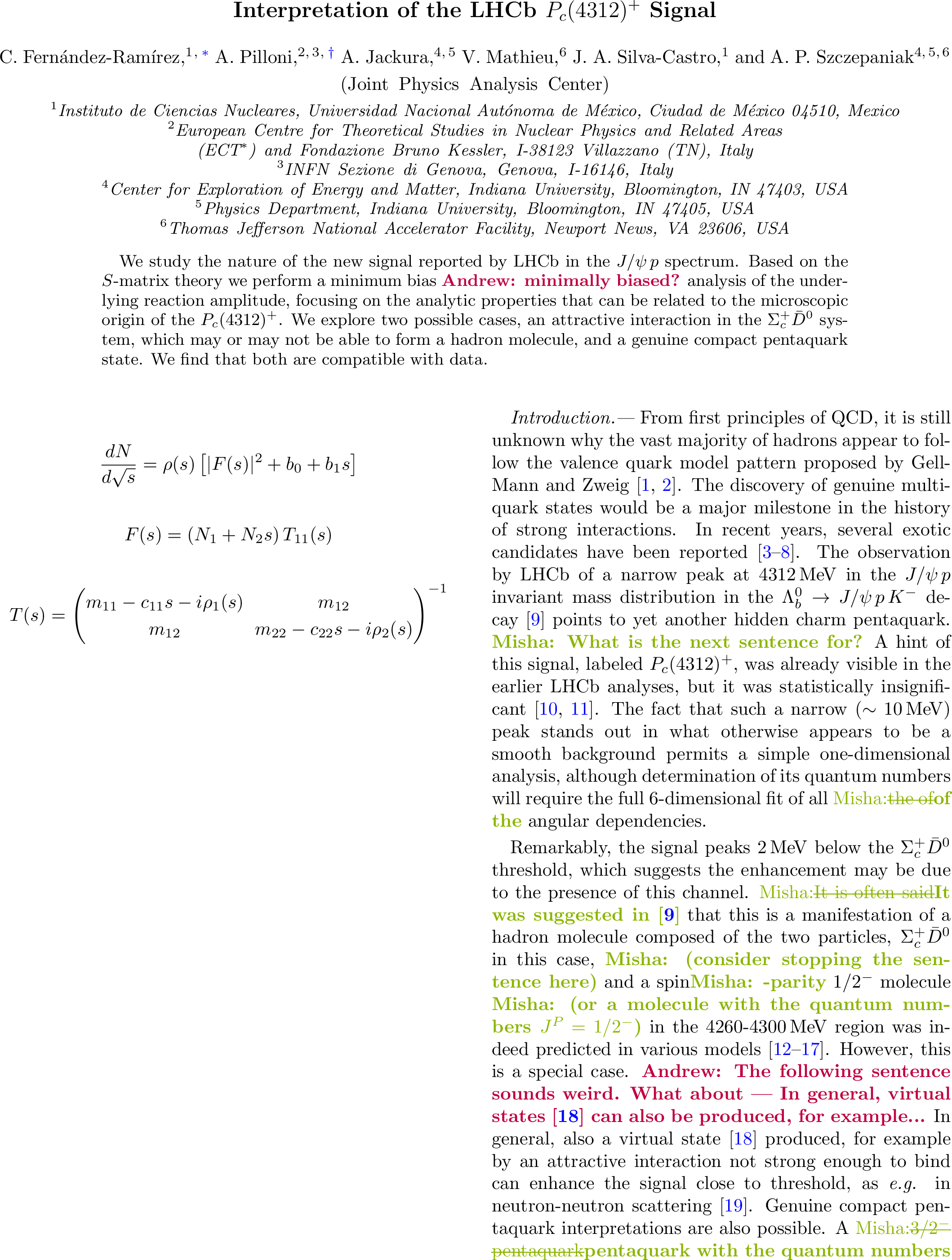 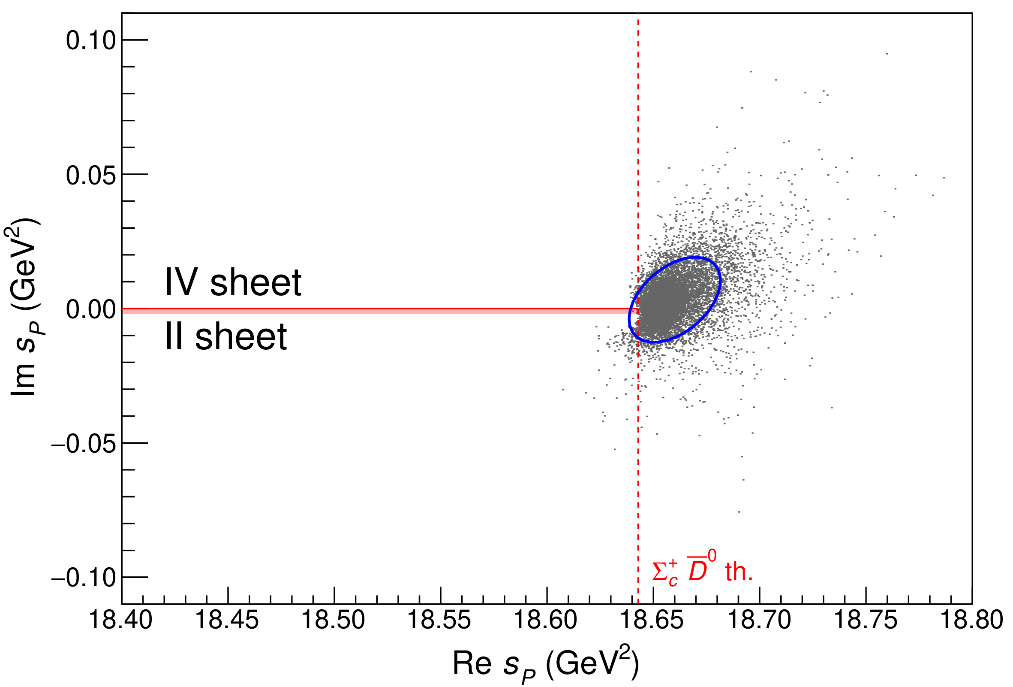 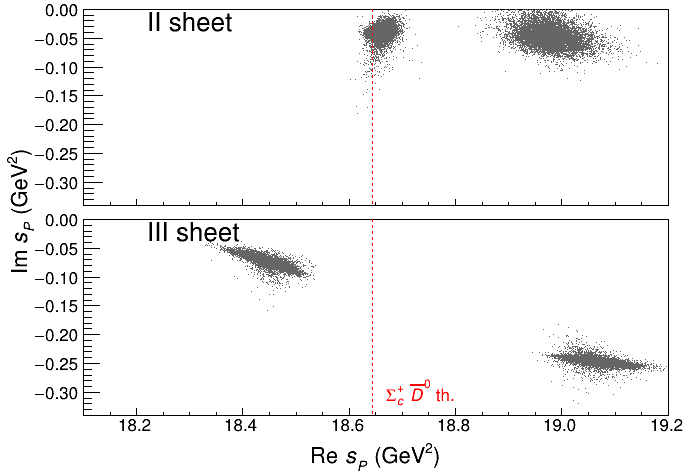 Points to a virtual state
Doesn’t point to a resonance
A. Pilloni – A review of Exotic Hadron Spectroscopy
32
[Speaker Notes: 2 slides su Zc, a Bes e a Belle
2 slide su tetraquark model: dall’hamiltoniana di Jaffe al calcolo delle masse
1 slide su molecular models, dove sono i carichi? (non in Tornqvist, si in Hanhart, vedere Braaten, citare Nefediev)
2 slides su decay channels, dove si dovrebbe vedere, e a seconda del modello, vedere qualche plot
1 slide su Y(4260), tetraquark? C’è lo strano (si vede la f0)
1 slide su Zc a cleo (anche il neutro)]
Minimal(istic) model
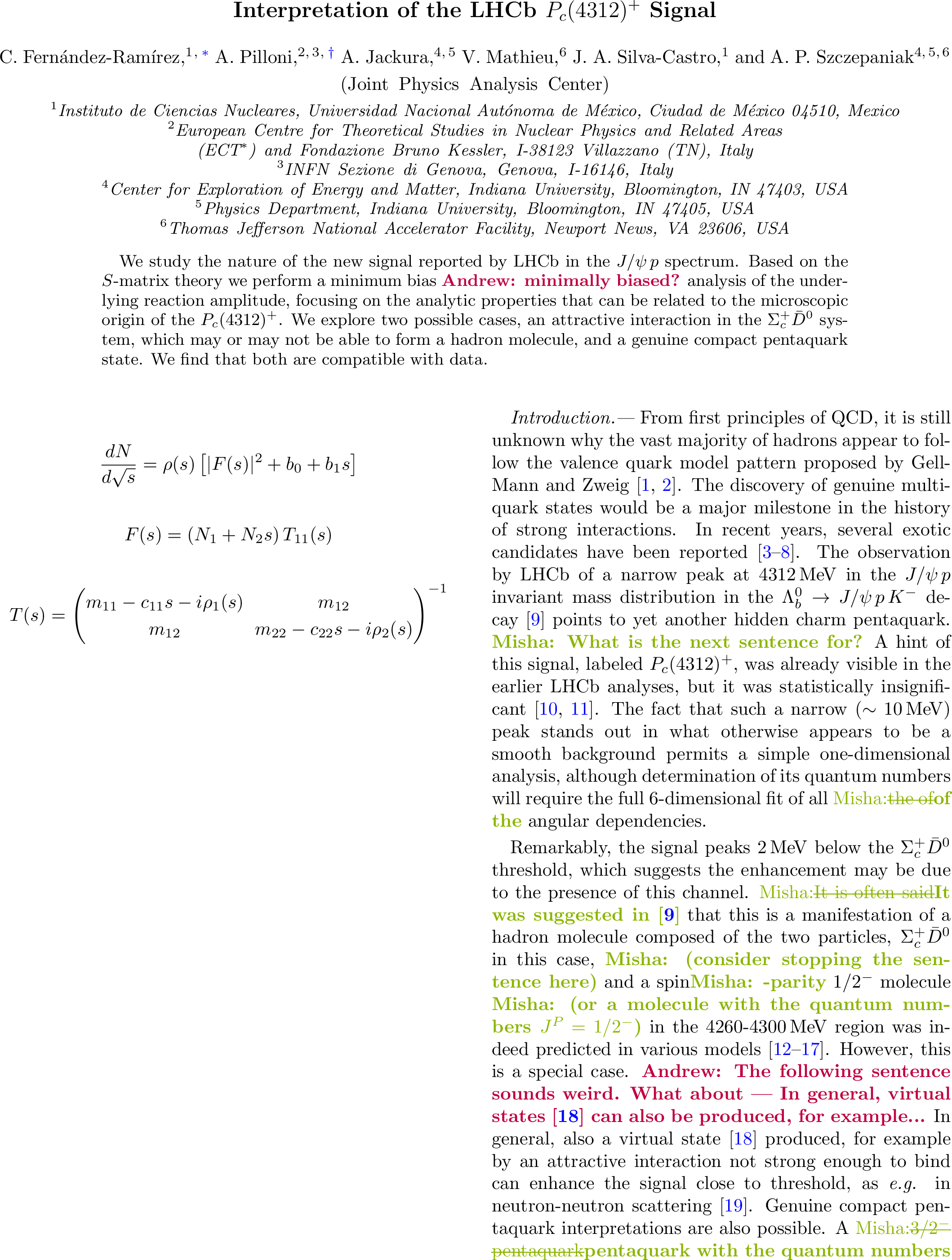 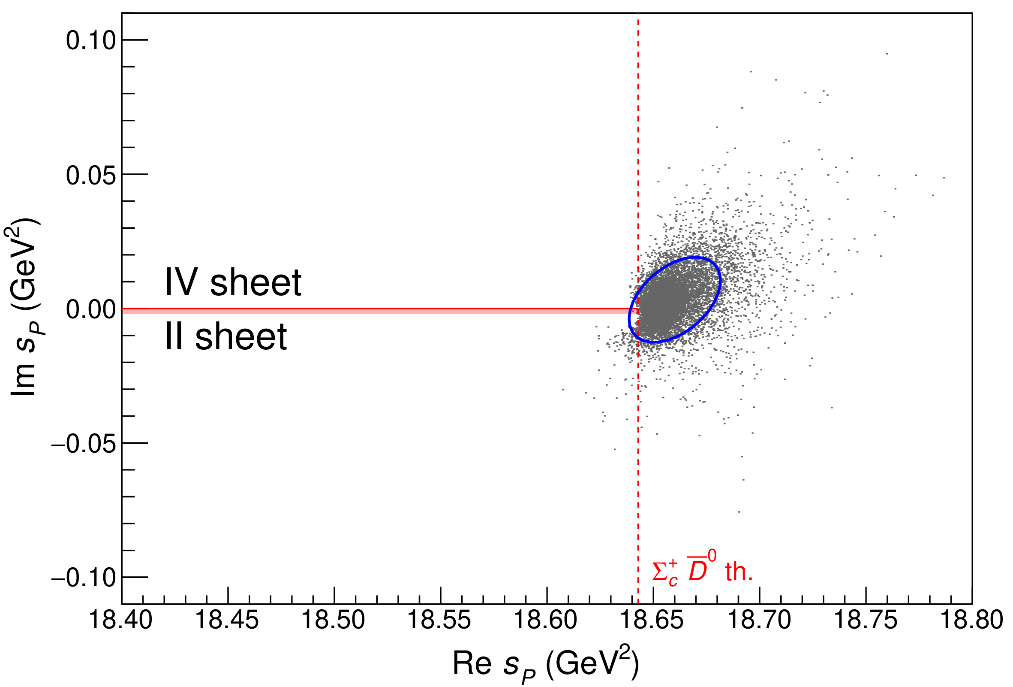 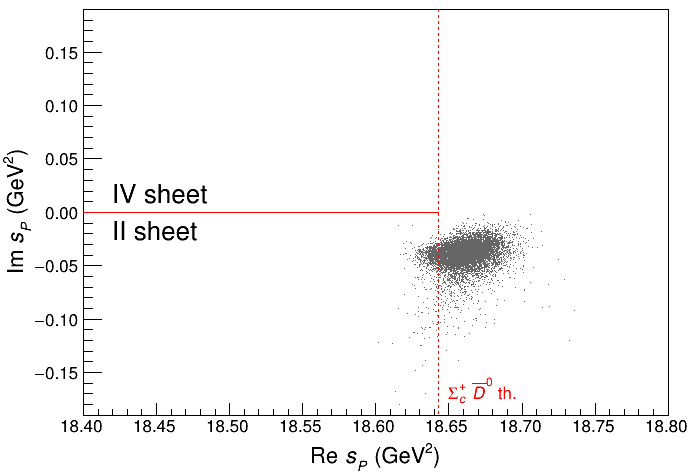 Doesn’t point to a resonance
Points to a virtual state
A. Pilloni – A review of Exotic Hadron Spectroscopy
33
[Speaker Notes: 2 slides su Zc, a Bes e a Belle
2 slide su tetraquark model: dall’hamiltoniana di Jaffe al calcolo delle masse
1 slide su molecular models, dove sono i carichi? (non in Tornqvist, si in Hanhart, vedere Braaten, citare Nefediev)
2 slides su decay channels, dove si dovrebbe vedere, e a seconda del modello, vedere qualche plot
1 slide su Y(4260), tetraquark? C’è lo strano (si vede la f0)
1 slide su Zc a cleo (anche il neutro)]
Minimal(istic) model with ANN
Ng, et al. (JPAC), PRD 105, L091501
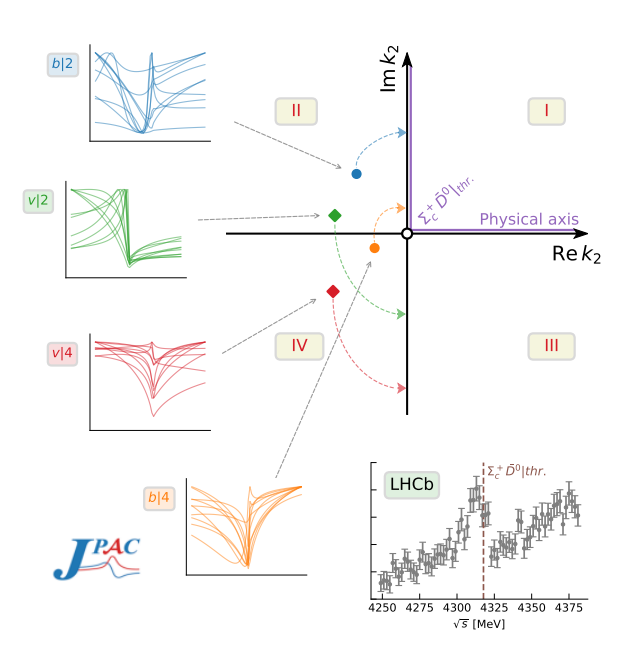 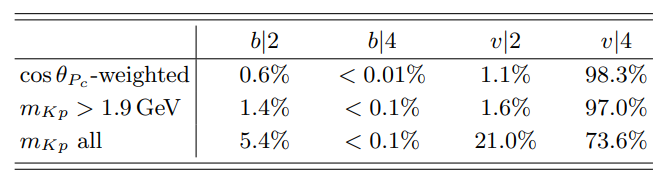 Same conclusion reached if the analysis is performed with a Deep Neural Network
The peak region has the largest impact for the decision
Highest probability for a virtual state in the IV sheet
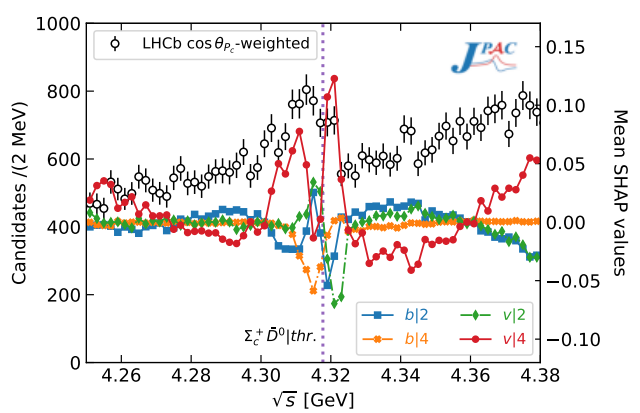 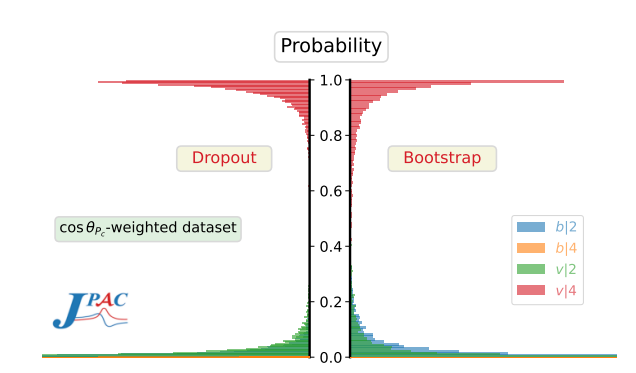 A. Pilloni – Theoretical review of exotic states
34
[Speaker Notes: 2 slides su Zc, a Bes e a Belle
2 slide su tetraquark model: dall’hamiltoniana di Jaffe al calcolo delle masse
1 slide su molecular models, dove sono i carichi? (non in Tornqvist, si in Hanhart, vedere Braaten, citare Nefediev)
2 slides su decay channels, dove si dovrebbe vedere, e a seconda del modello, vedere qualche plot
1 slide su Y(4260), tetraquark? C’è lo strano (si vede la f0)
1 slide su Zc a cleo (anche il neutro)]
Photoproduction of XYZ
A. Pilloni – A review of Exotic Hadron Spectroscopy
35
Exclusive (quasi-real) photoproduction
XYZ have so far not been seen in photoproduction: independent confirmation
Not affected by 3-body dynamics: determination of resonant nature
Experiments with high luminosity in the appropriate energy range are promising
We study near-threshold (LE) and high energies (HE)
Couplings extracted from data as much as possible, not relying on the nature of XYZ
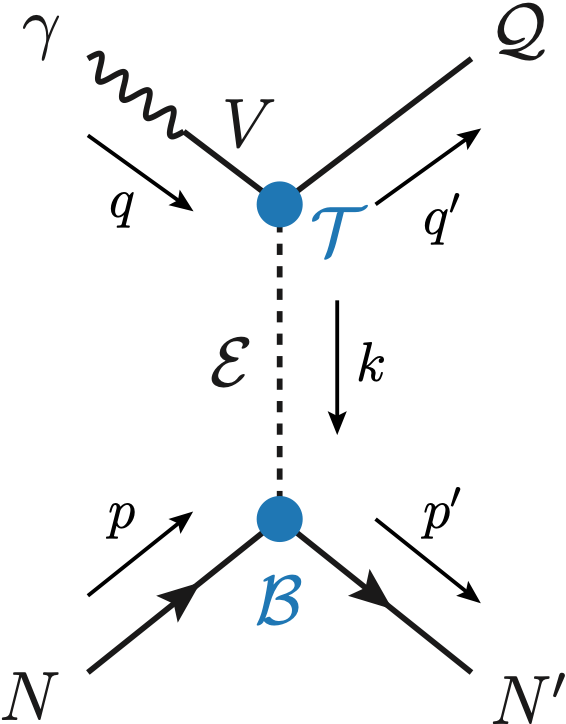 M. Albaladejo et al. [JPAC], PRD
Bottom vertex from standard photoproduction pheno,exponential form factors to further suppress large t
VMD is used to couple the incoming photonto a vector quarkonium V
A. Pilloni – A review of Exotic Hadron Spectroscopy
7
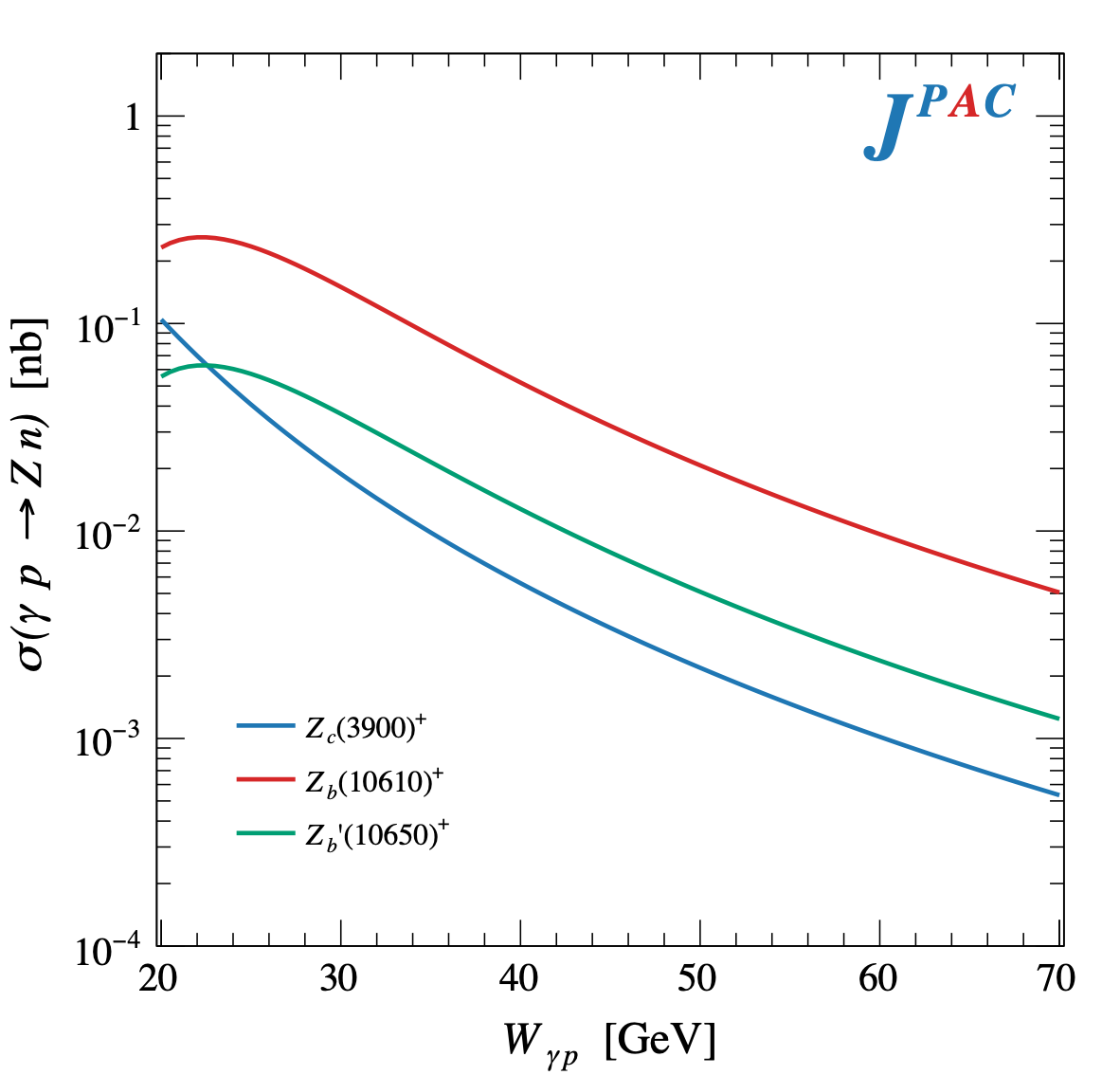 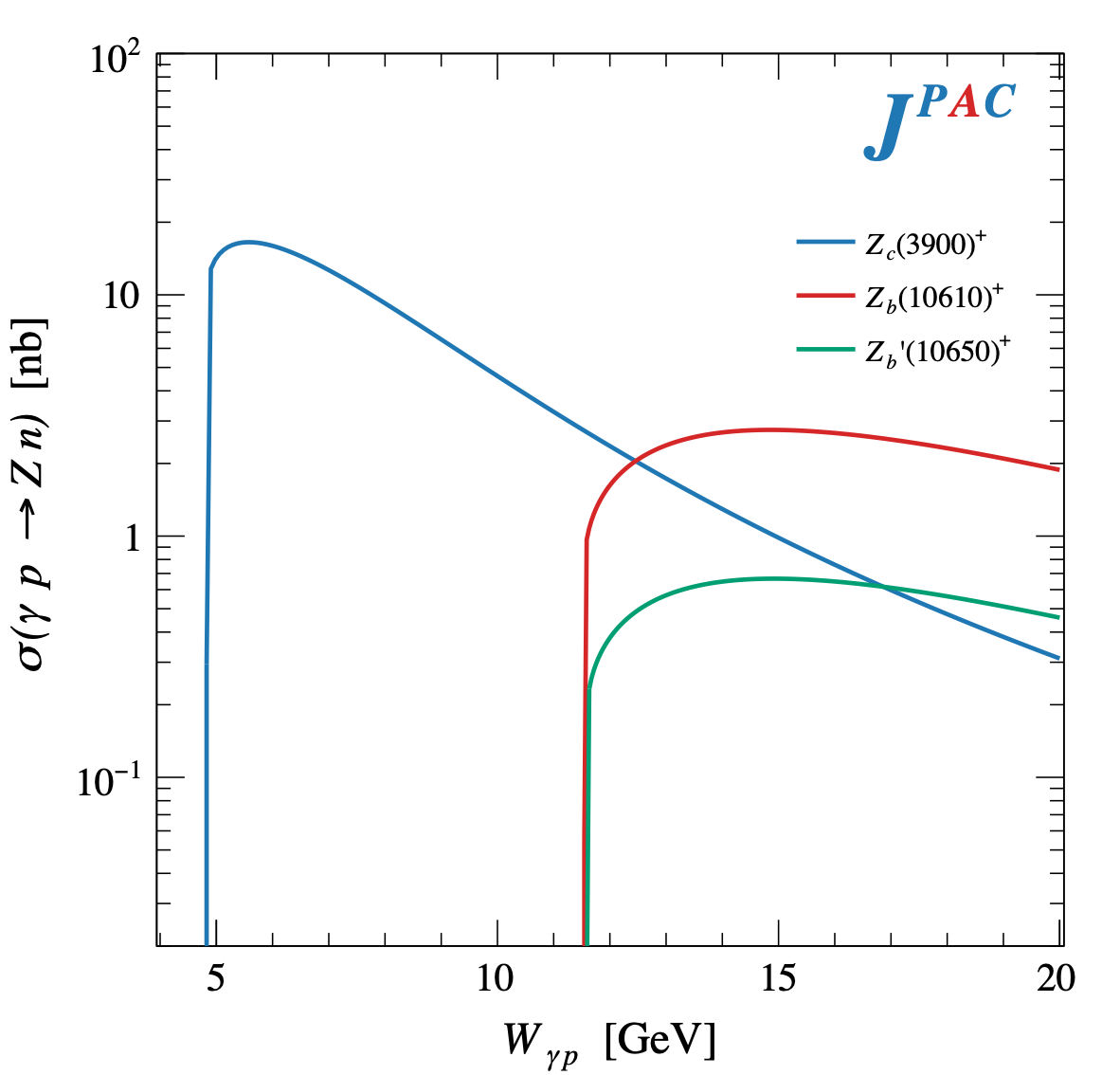 A. Pilloni – A review of Exotic Hadron Spectroscopy
37
Semi-inclusive photoproduction (pion ex)
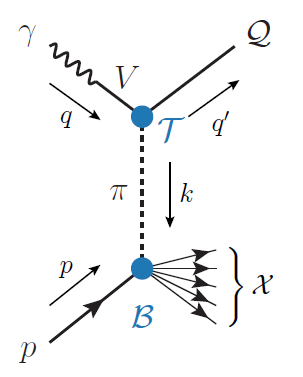 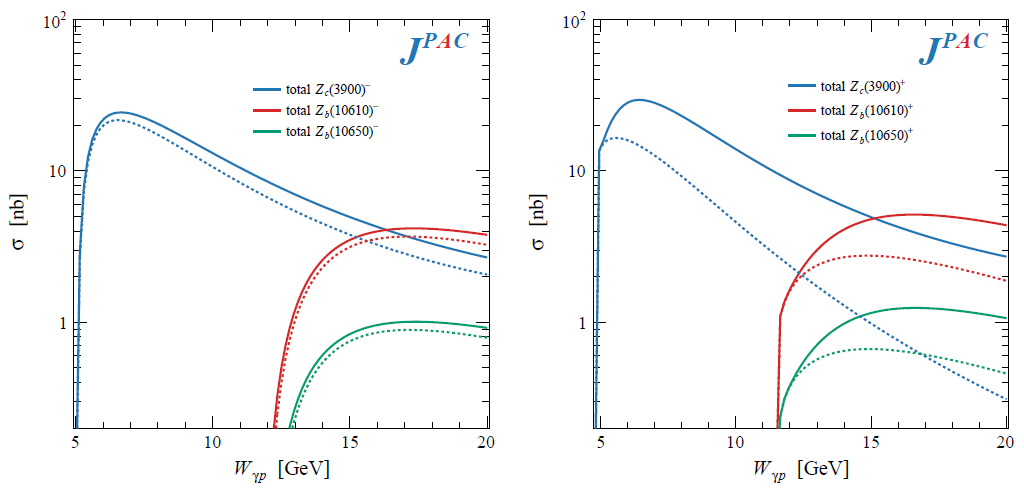 A. Pilloni – A review of Exotic Hadron Spectroscopy
38
Semi-inclusive photoproduction (vector ex)
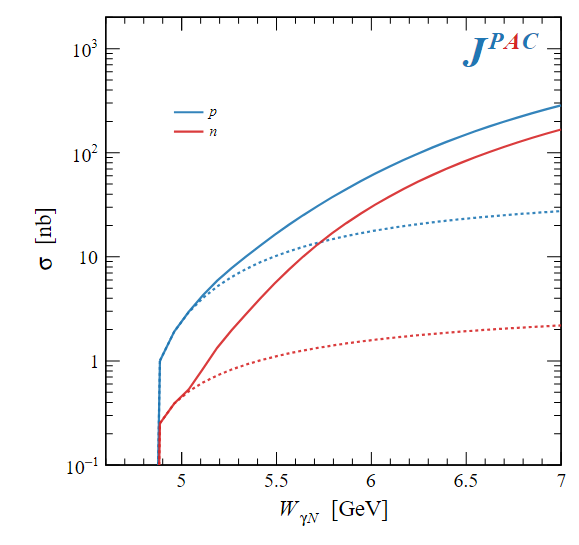 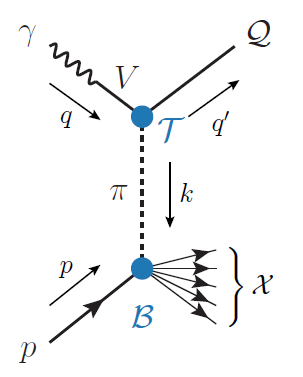 Exclusive alone
A. Pilloni – A review of Exotic Hadron Spectroscopy
39
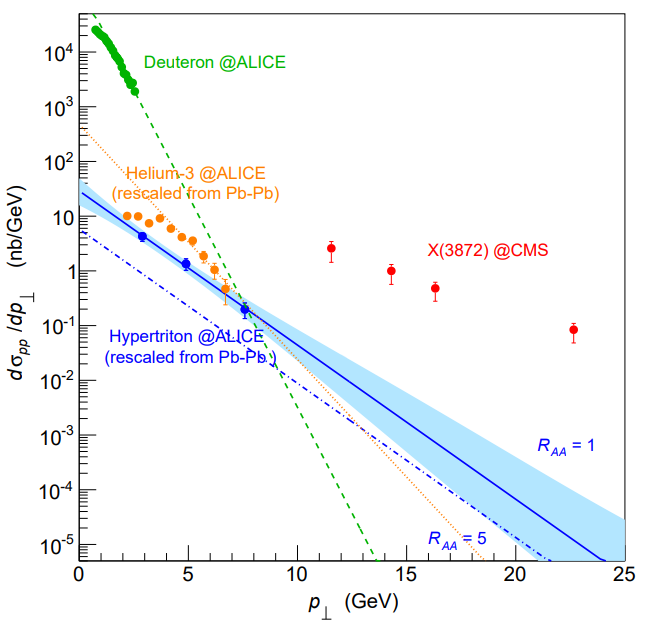 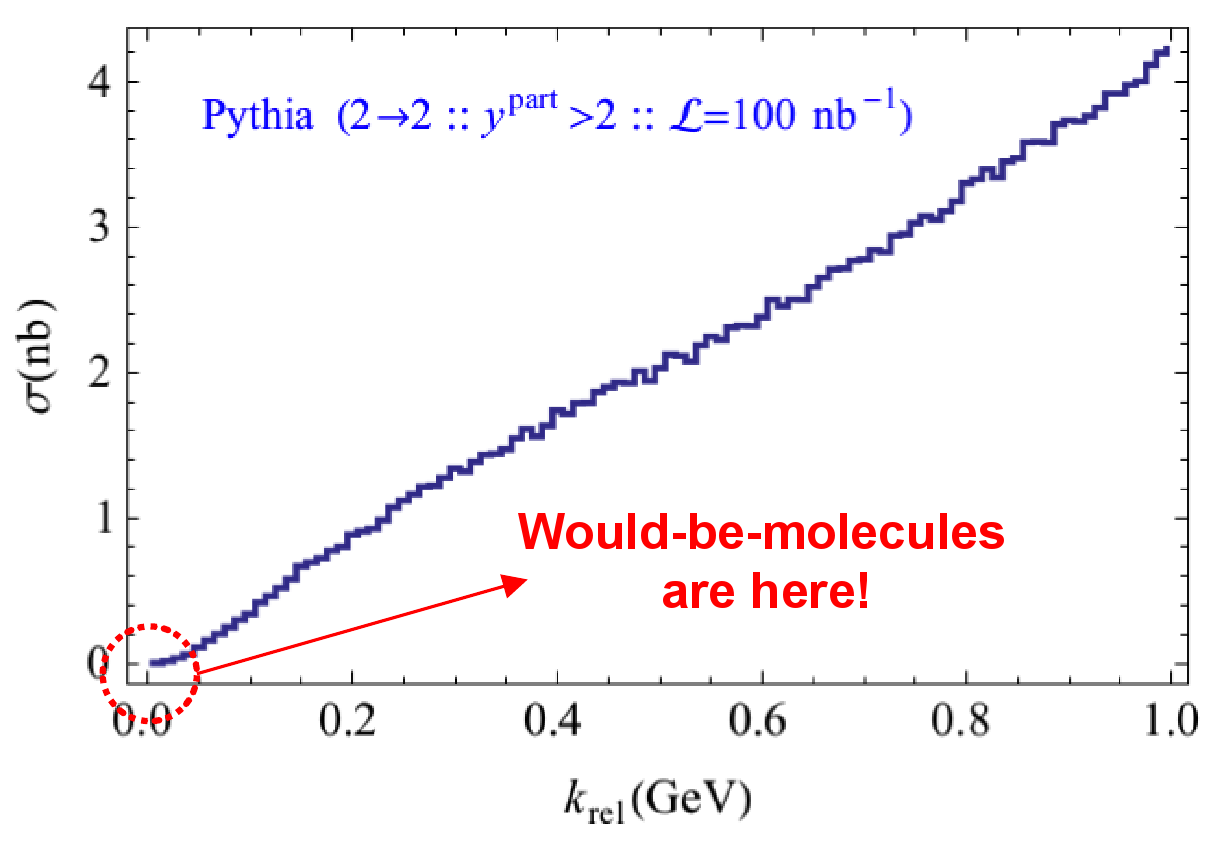 (CDF acceptance)
The comparison of production of other light nuclei suggests a different behavior
Esposito, Guerrieri, Maiani, Piccinini, AP, Polosa, Riquer, PRD92 (2015) 3, 034028
Bignamini et al. PRL103 (2009) 162001
A. Pilloni – A review of Exotic Hadron Spectroscopy
40
[Speaker Notes: 2 slides su Zc, a Bes e a Belle
2 slide su tetraquark model: dall’hamiltoniana di Jaffe al calcolo delle masse
1 slide su molecular models, dove sono i carichi? (non in Tornqvist, si in Hanhart, vedere Braaten, citare Nefediev)
2 slides su decay channels, dove si dovrebbe vedere, e a seconda del modello, vedere qualche plot
1 slide su Y(4260), tetraquark? C’è lo strano (si vede la f0)
1 slide su Zc a cleo (anche il neutro)]
Multiplicity dependence
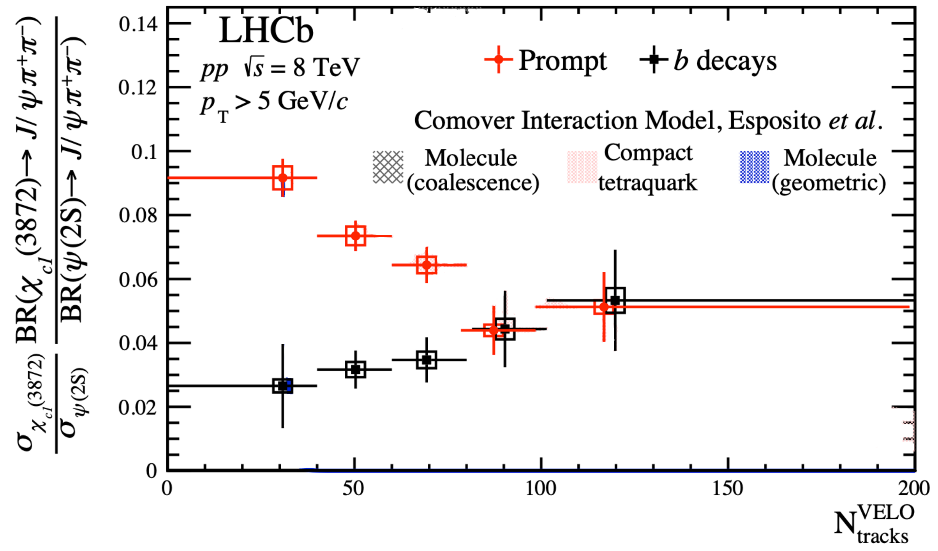 Deuteron is a molecule,but it increases
LHCb 2009.06619
CMS JHEP04(2014), 103
ALICE EPJC80, 9, 889
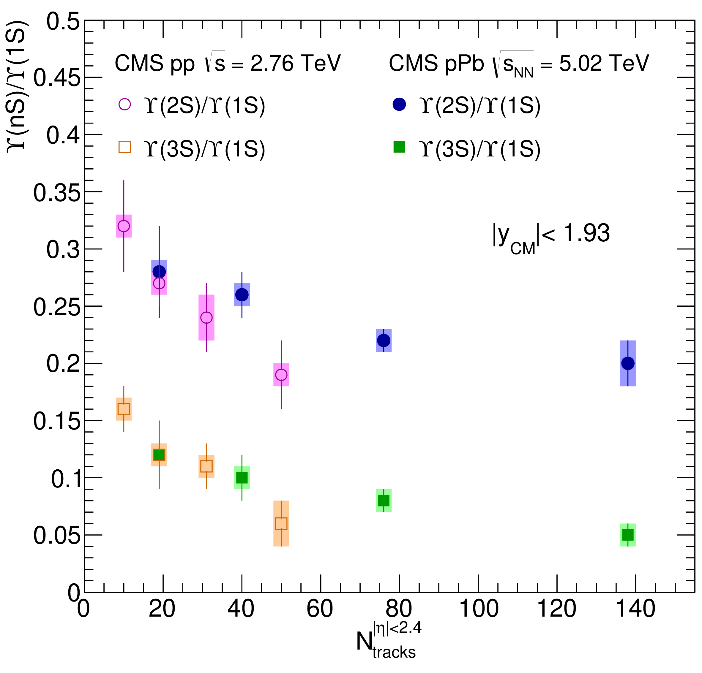 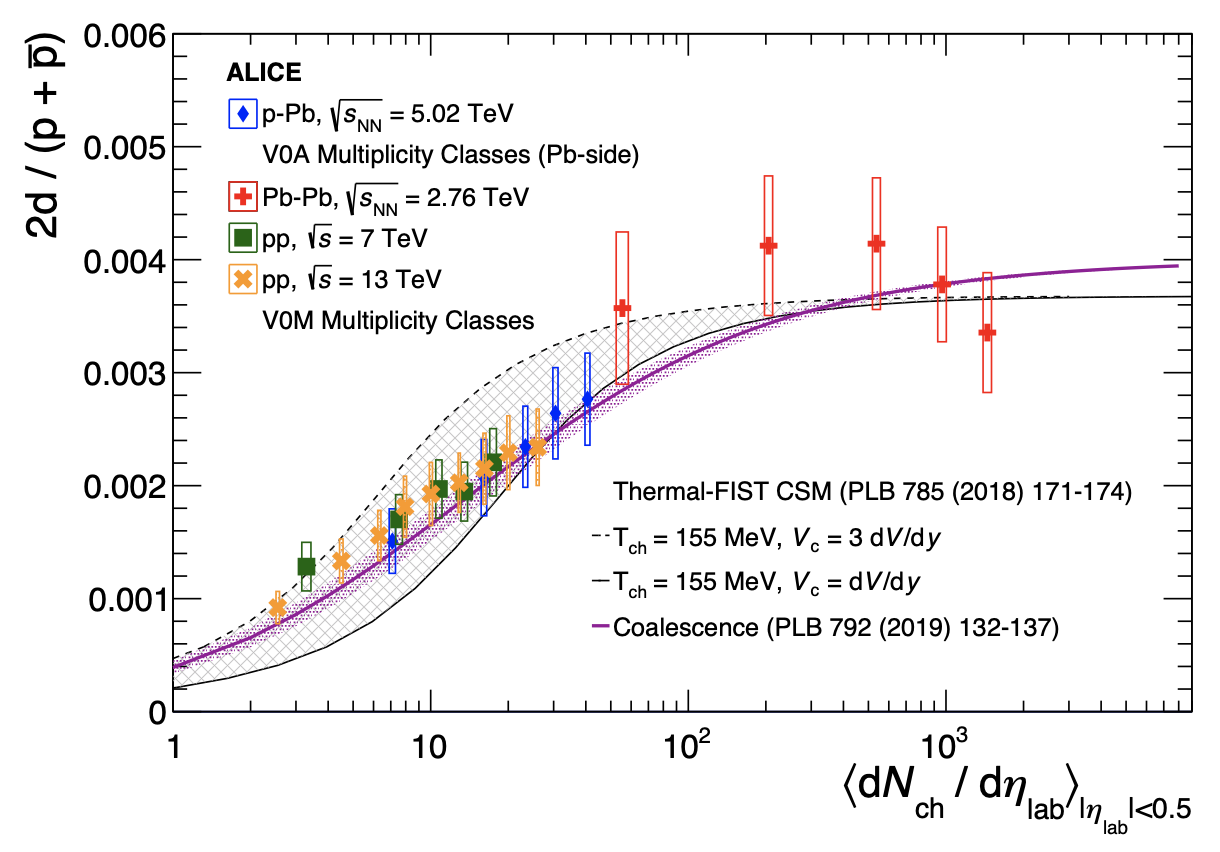 A. Pilloni – A review of Exotic Hadron Spectroscopy
41
[Speaker Notes: 2 slides su Zc, a Bes e a Belle
2 slide su tetraquark model: dall’hamiltoniana di Jaffe al calcolo delle masse
1 slide su molecular models, dove sono i carichi? (non in Tornqvist, si in Hanhart, vedere Braaten, citare Nefediev)
2 slides su decay channels, dove si dovrebbe vedere, e a seconda del modello, vedere qualche plot
1 slide su Y(4260), tetraquark? C’è lo strano (si vede la f0)
1 slide su Zc a cleo (anche il neutro)]
The comover model
The interaction with final state comoving particles can help create/destroy a hadron
Baym PLB138, 18
For a compact state in 𝑝𝑝 collisions the number evolves following
destruction cross section
hadron yield
Ferreiro PLB749, 98
Ferreiro, Lansberg JHEP10(2018), 94
A. Pilloni – A review of Exotic Hadron Spectroscopy
42
[Speaker Notes: 2 slides su Zc, a Bes e a Belle
2 slide su tetraquark model: dall’hamiltoniana di Jaffe al calcolo delle masse
1 slide su molecular models, dove sono i carichi? (non in Tornqvist, si in Hanhart, vedere Braaten, citare Nefediev)
2 slides su decay channels, dove si dovrebbe vedere, e a seconda del modello, vedere qualche plot
1 slide su Y(4260), tetraquark? C’è lo strano (si vede la f0)
1 slide su Zc a cleo (anche il neutro)]
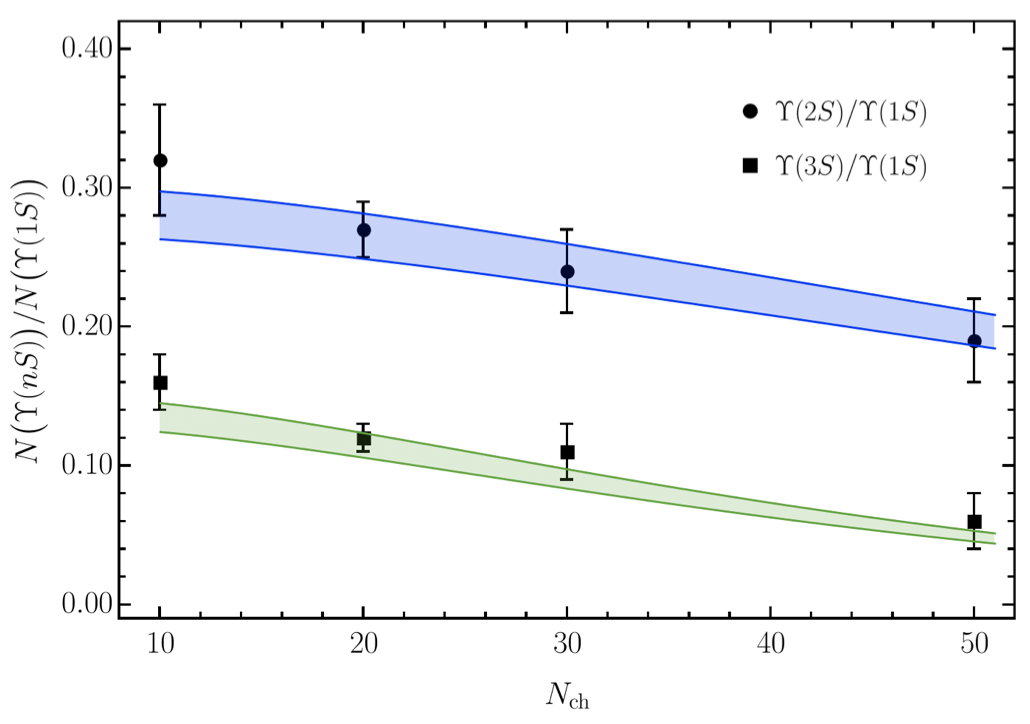 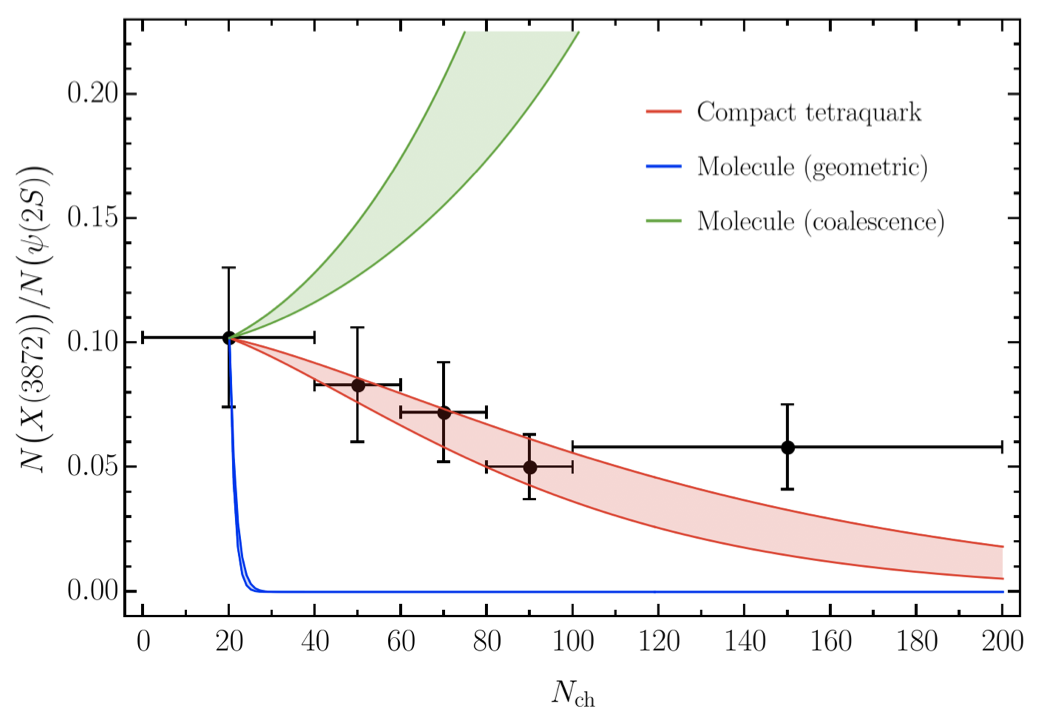 Esposito, Ferreiro, AP, Polosa, Salgado EPJC 81 (2021) 7, 669
A. Pilloni – A review of Exotic Hadron Spectroscopy
43
[Speaker Notes: 2 slides su Zc, a Bes e a Belle
2 slide su tetraquark model: dall’hamiltoniana di Jaffe al calcolo delle masse
1 slide su molecular models, dove sono i carichi? (non in Tornqvist, si in Hanhart, vedere Braaten, citare Nefediev)
2 slides su decay channels, dove si dovrebbe vedere, e a seconda del modello, vedere qualche plot
1 slide su Y(4260), tetraquark? C’è lo strano (si vede la f0)
1 slide su Zc a cleo (anche il neutro)]
Deuteron in coalescence model
Solution of the evolution equation with recombination
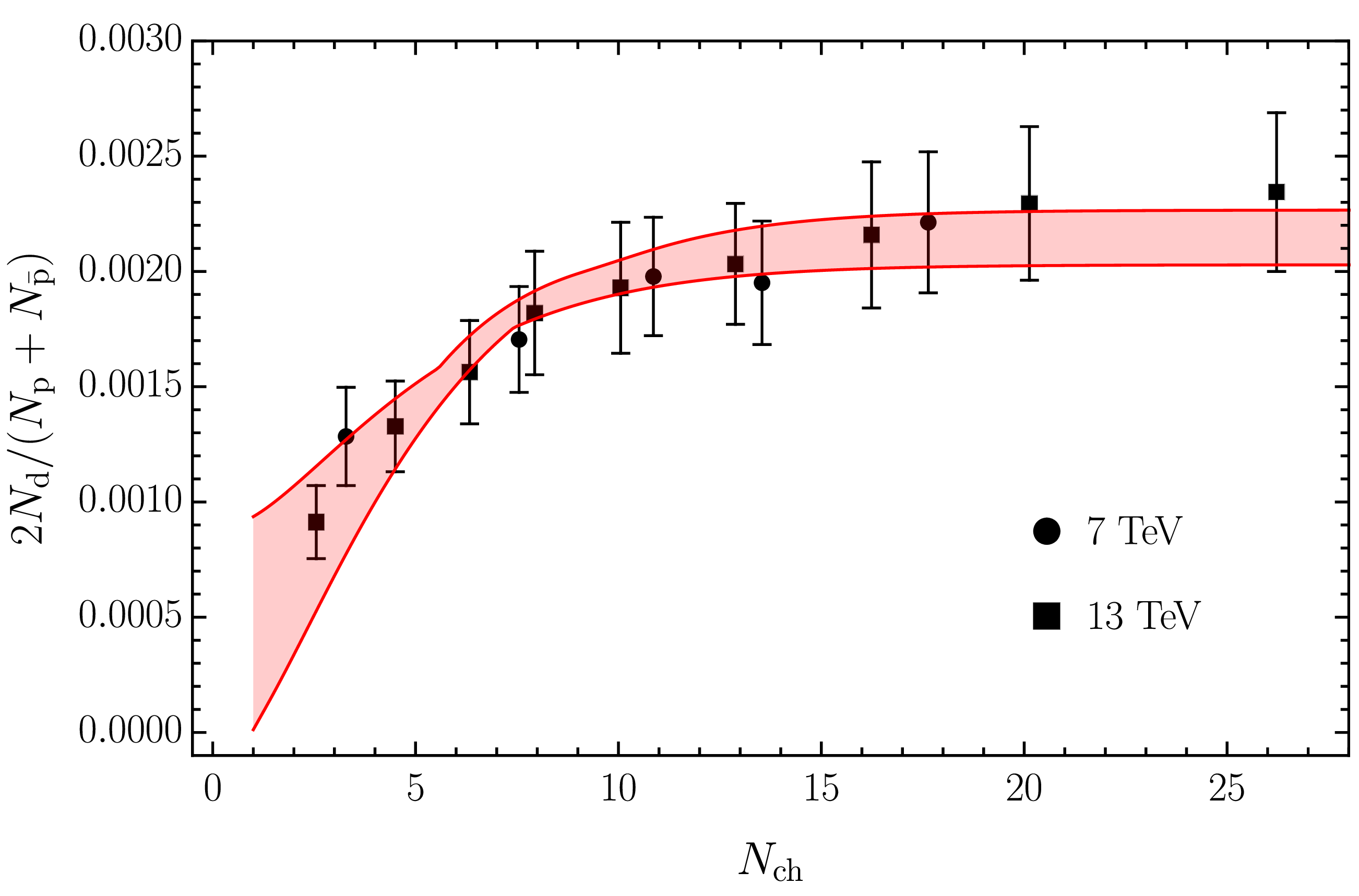 A. Pilloni – A review of Exotic Hadron Spectroscopy
44
[Speaker Notes: 2 slides su Zc, a Bes e a Belle
2 slide su tetraquark model: dall’hamiltoniana di Jaffe al calcolo delle masse
1 slide su molecular models, dove sono i carichi? (non in Tornqvist, si in Hanhart, vedere Braaten, citare Nefediev)
2 slides su decay channels, dove si dovrebbe vedere, e a seconda del modello, vedere qualche plot
1 slide su Y(4260), tetraquark? C’è lo strano (si vede la f0)
1 slide su Zc a cleo (anche il neutro)]
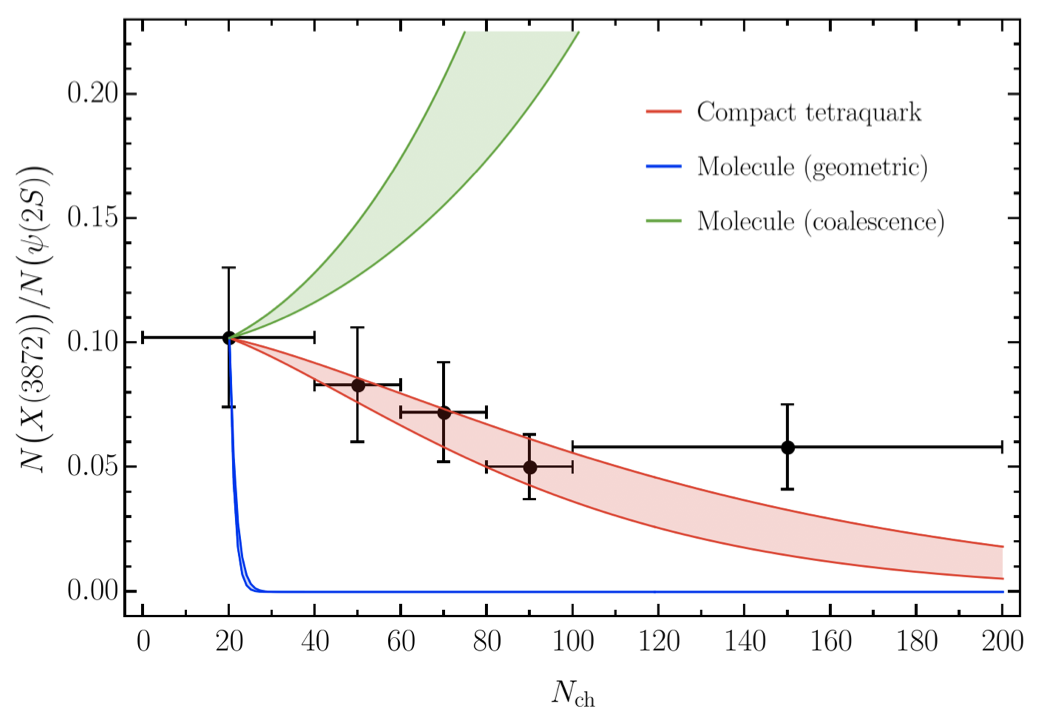 A. Pilloni – A review of Exotic Hadron Spectroscopy
45
[Speaker Notes: 2 slides su Zc, a Bes e a Belle
2 slide su tetraquark model: dall’hamiltoniana di Jaffe al calcolo delle masse
1 slide su molecular models, dove sono i carichi? (non in Tornqvist, si in Hanhart, vedere Braaten, citare Nefediev)
2 slides su decay channels, dove si dovrebbe vedere, e a seconda del modello, vedere qualche plot
1 slide su Y(4260), tetraquark? C’è lo strano (si vede la f0)
1 slide su Zc a cleo (anche il neutro)]
Epilogue
Why all this is interesting?
Because it’s hard! Nature challenges us constantly
Bottom-up: analytic methods can improve the rigour and robustness in the extraction of the spectrum
Top-down: models have been reviled in favor of rigorous calculations, but they make us understand the dynamics:this makes the path less regular and systematic, more fantasy is needed
Lattice QCD, experiments, etc. are needed to provide further observables to disentangle the various pictures
Thank you!
A. Pilloni – A review of Exotic Hadron Spectroscopy
46
[Speaker Notes: 2 slides su Zc, a Bes e a Belle
2 slide su tetraquark model: dall’hamiltoniana di Jaffe al calcolo delle masse
1 slide su molecular models, dove sono i carichi? (non in Tornqvist, si in Hanhart, vedere Braaten, citare Nefediev)
2 slides su decay channels, dove si dovrebbe vedere, e a seconda del modello, vedere qualche plot
1 slide su Y(4260), tetraquark? C’è lo strano (si vede la f0)
1 slide su Zc a cleo (anche il neutro)]
Joint Physics Analysis Center
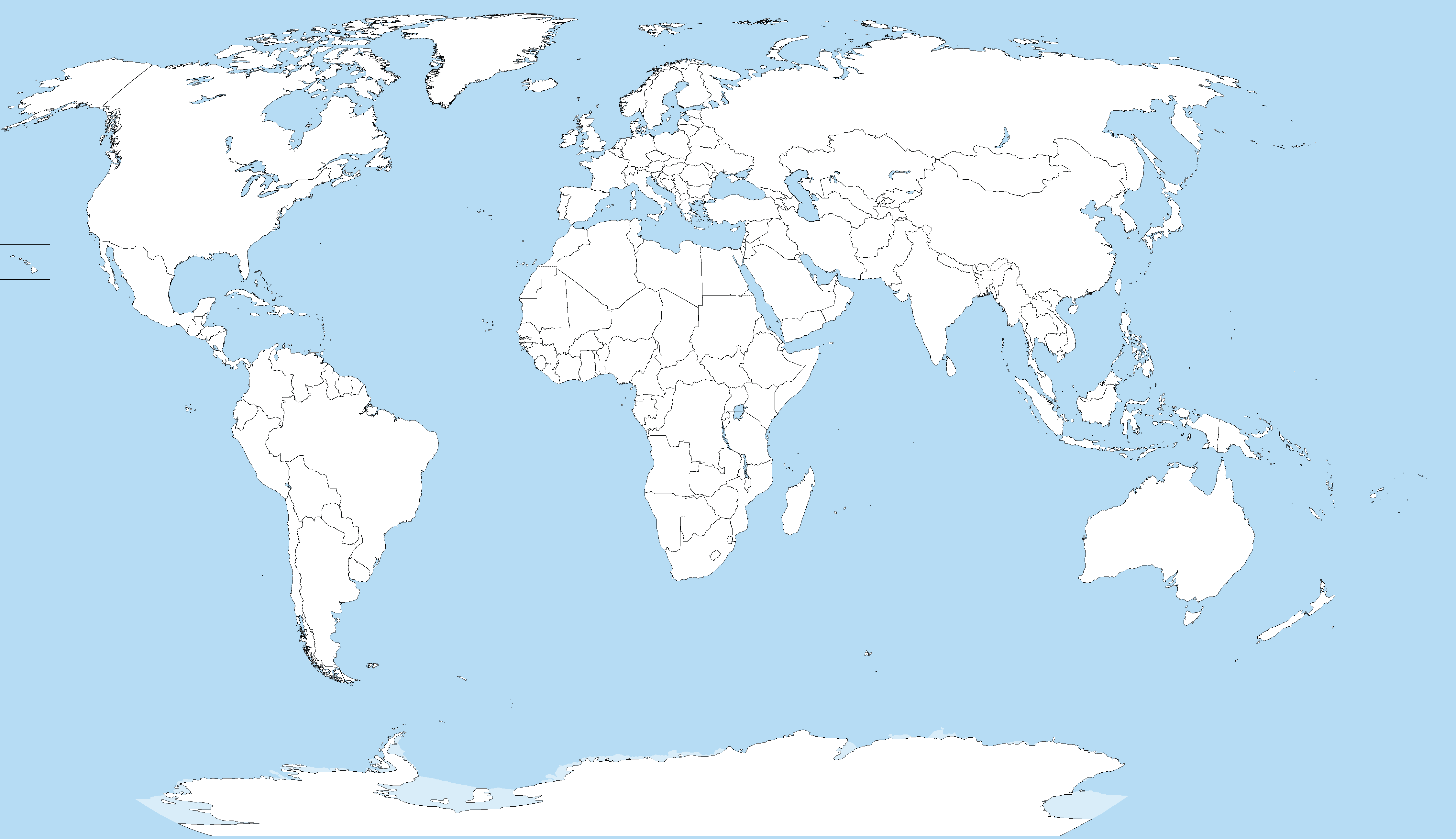 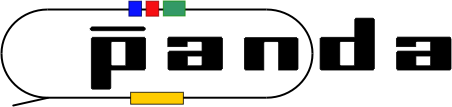 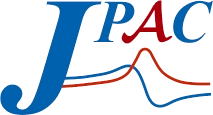 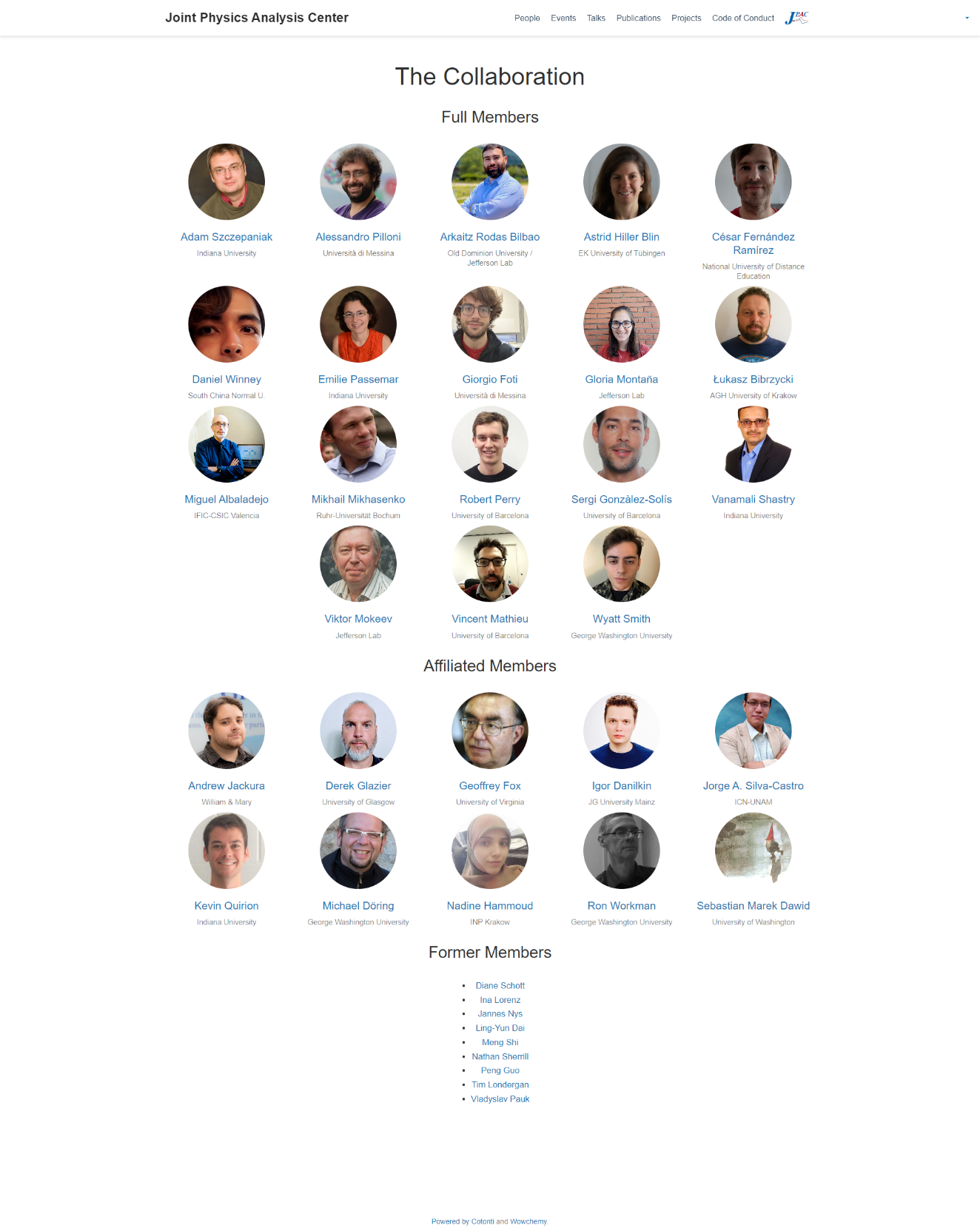 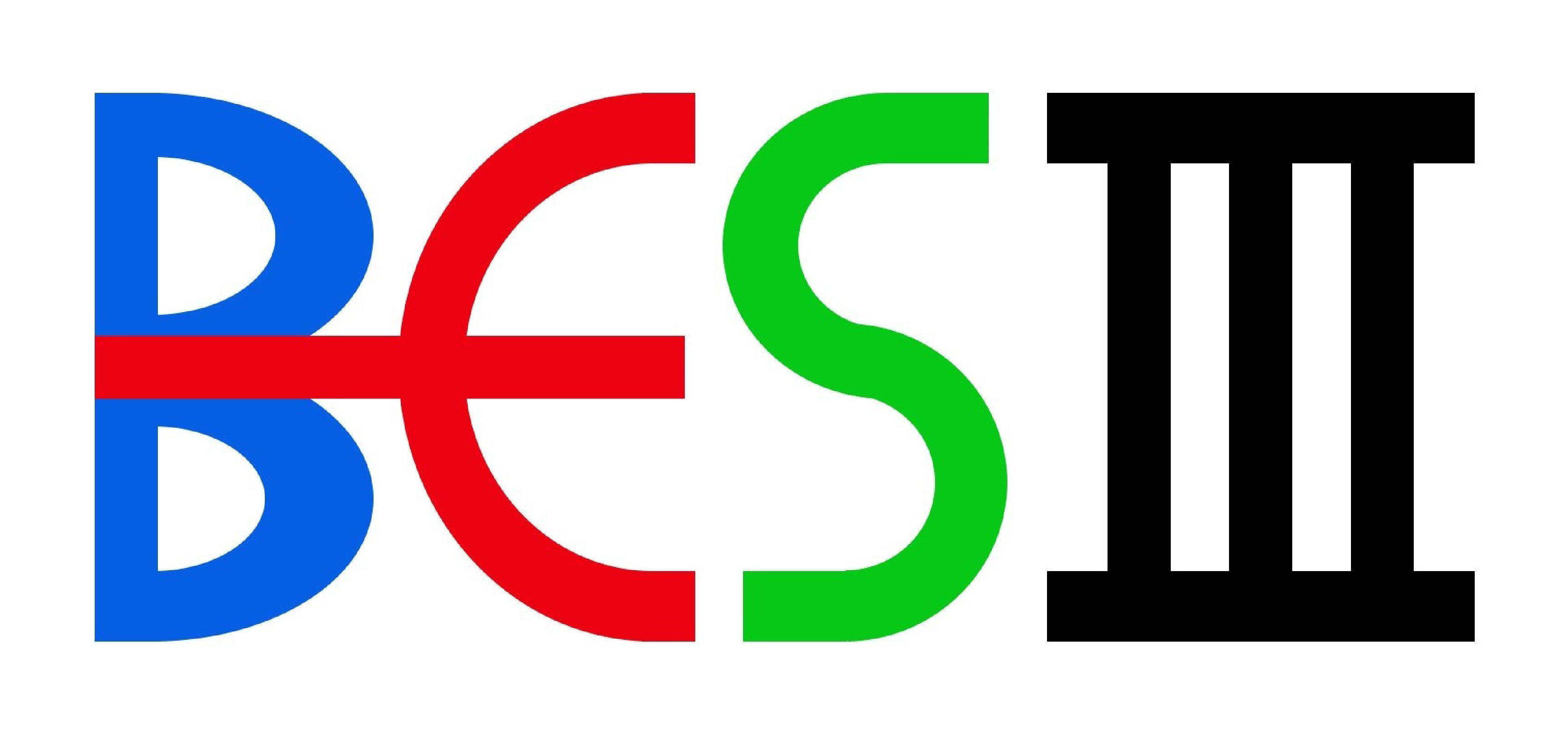 Funded in 2013 as theory supportoriginally for JLab exps, but grew up much larger Creates bridges between theorists and experimentalists
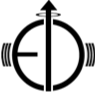 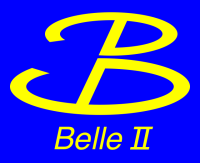 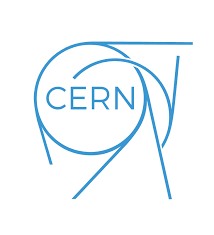 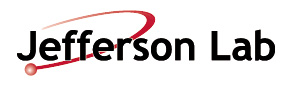 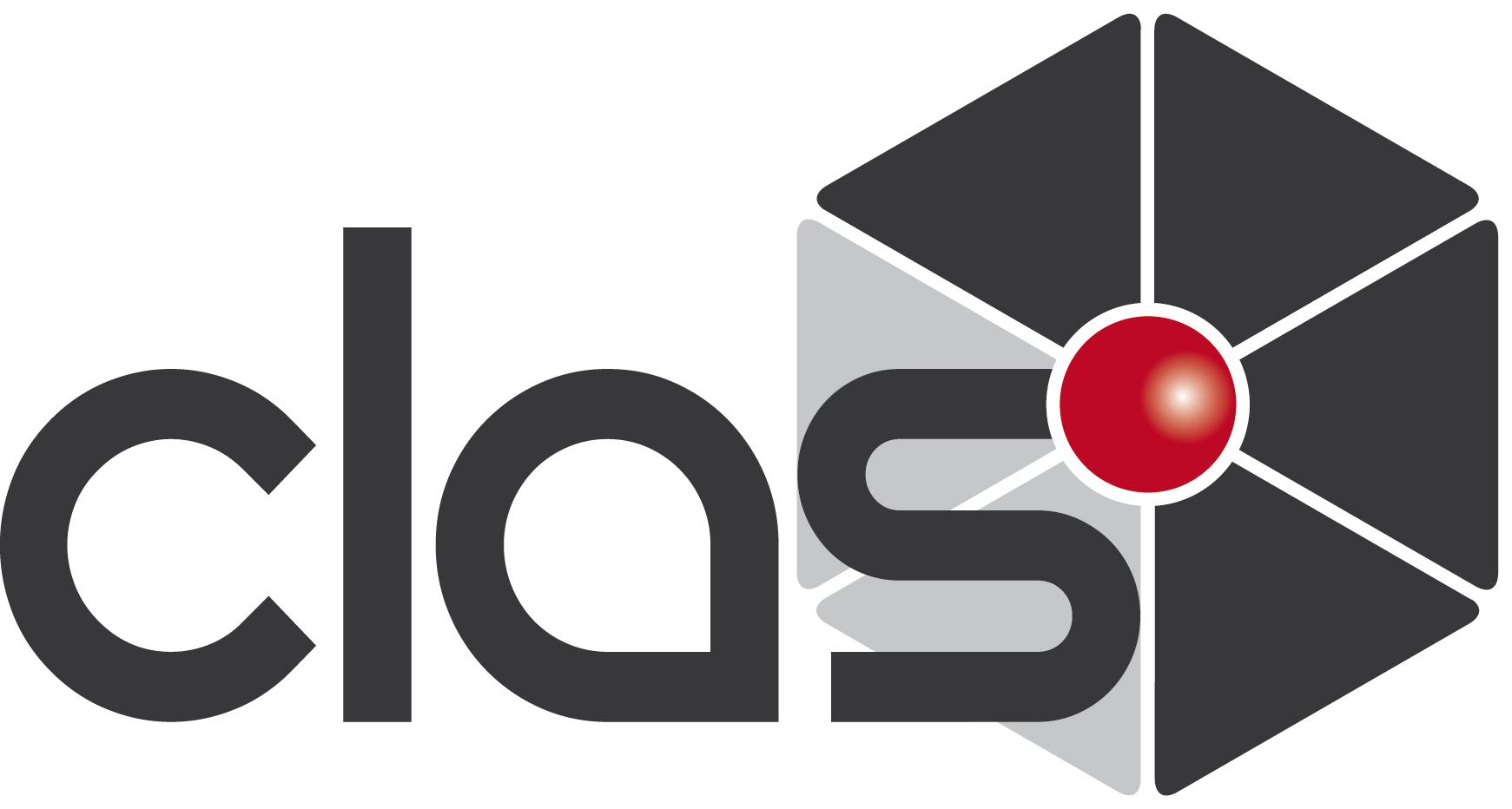 Running
Planned
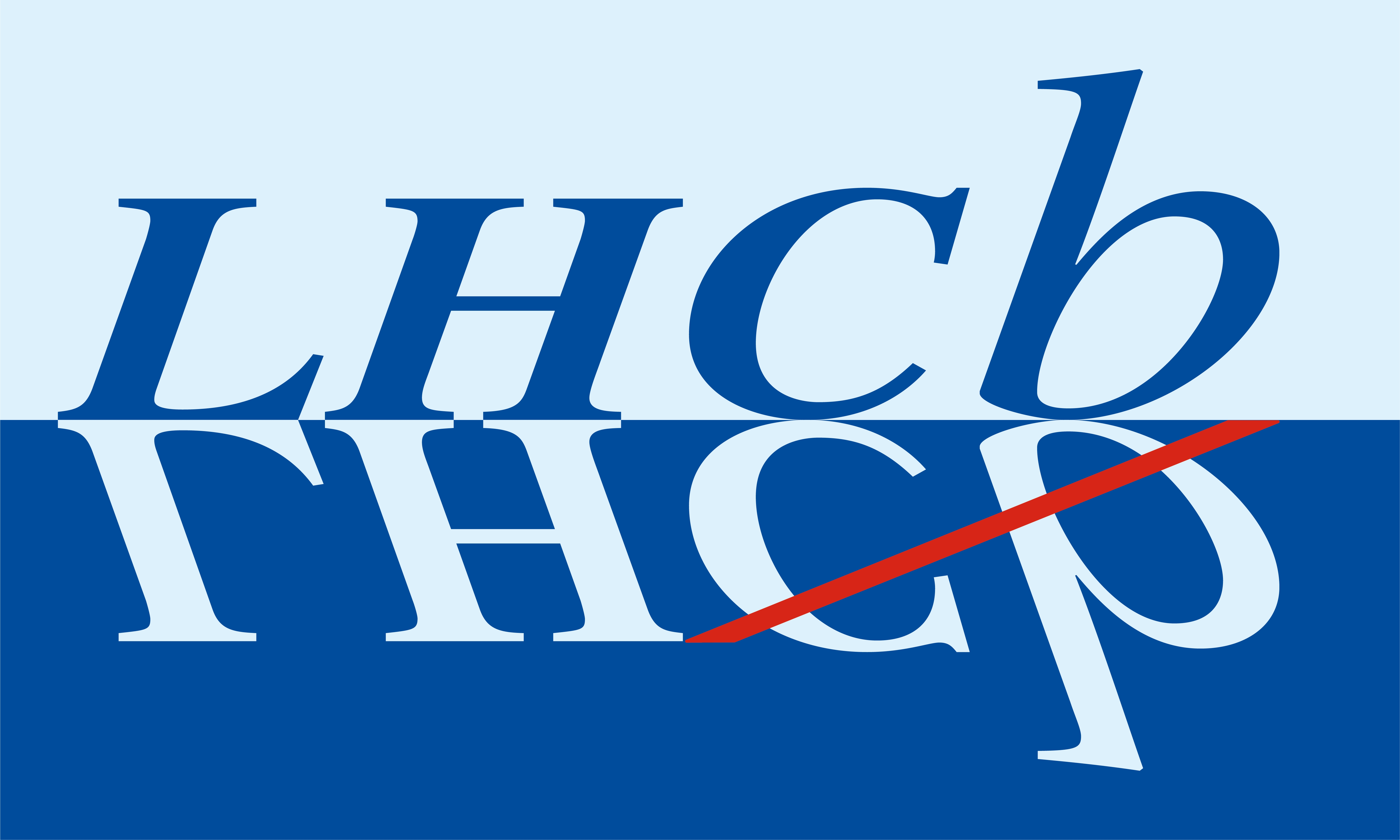 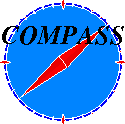 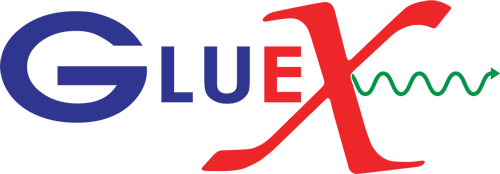 A. Pilloni – A review of Exotic Hadron Spectroscopy
47
[Speaker Notes: Controlla la parte su Regge]
ExoHad topical collaboration
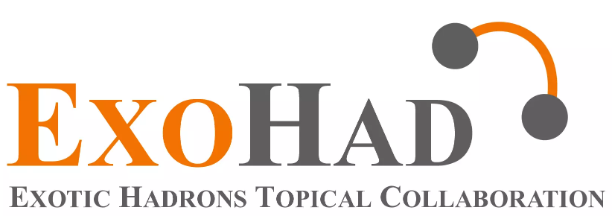 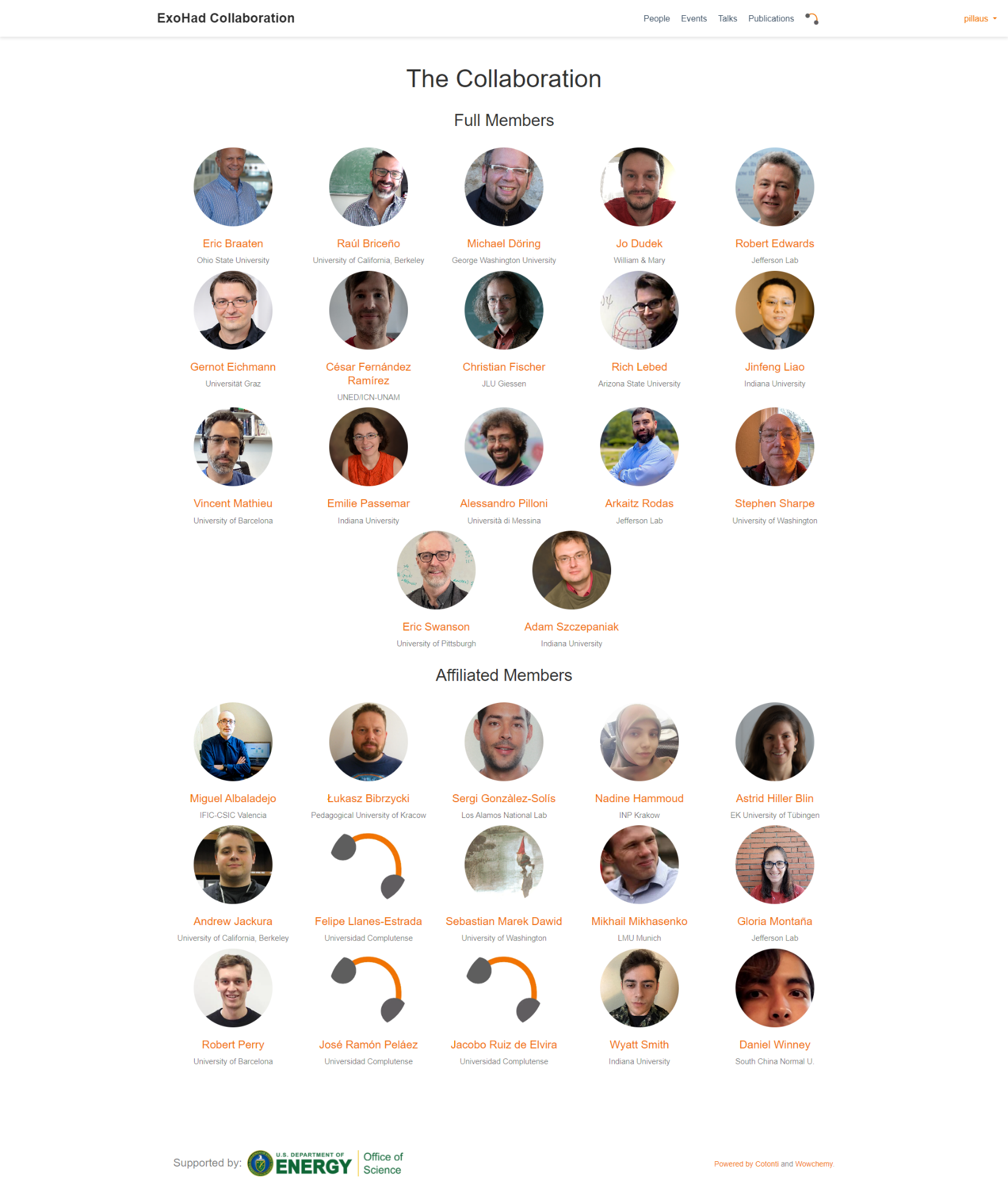 Funded in 2023 by DoE as a Topical Collaboration in Nuclear Physics

Aims at exploring all aspects of exotics (= hybrids at GlueX) 
from predictions within lattice QCD
through reliable extraction of their existence and properties from experimental data,
to descriptions of their structure within phenomenological models.
A. Pilloni – A review of Exotic Hadron Spectroscopy
48
[Speaker Notes: Controlla la parte su Regge]
Backup
How to interpret this?
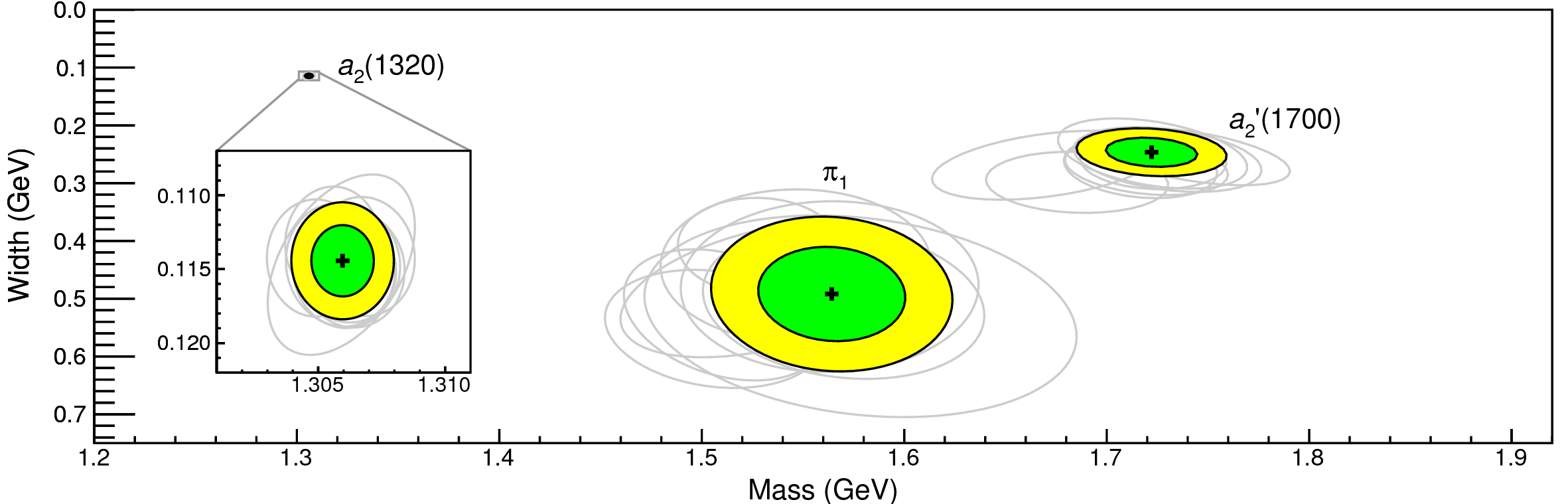 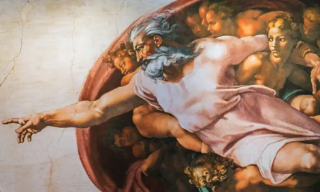 Top-down:you study models,and verify predictions


Bottom-up: you study data(lineshapes), and try and infer the physics
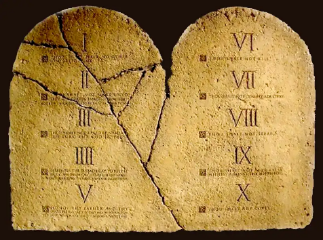 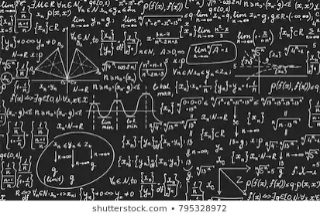 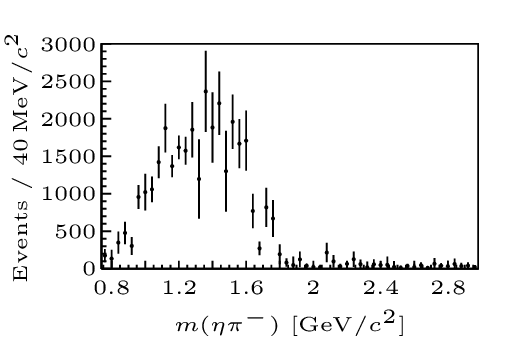 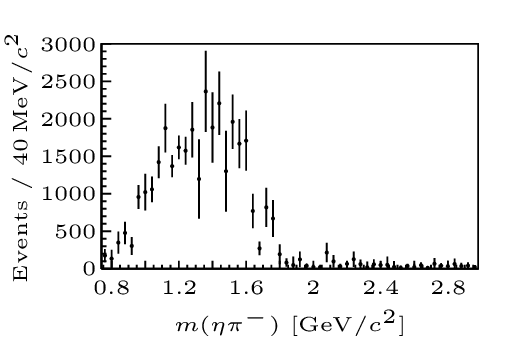 A. Pilloni – A review of Exotic Hadron Spectroscopy
50
[Speaker Notes: Y(4260), M=4263 +- 5, Gamma = 95+-14
D_1(2420)^0, M=2421.3 ±0.6, Gamma =27.1 ±2.7
D_1(2420)^+-, M=2423.4 ±3.1, Gamma =25 ±6
I D_1 hanno J^P = 1^+
La molecola D_1 D sta 22 MeV sotto
Se la Y è D_1 D, il pione lega fortemente, come fa la Y a essere così larga?
Come funziona lo scambio del pione???]
Multiscale system
Full QCD
NRQCD
pNRQCD
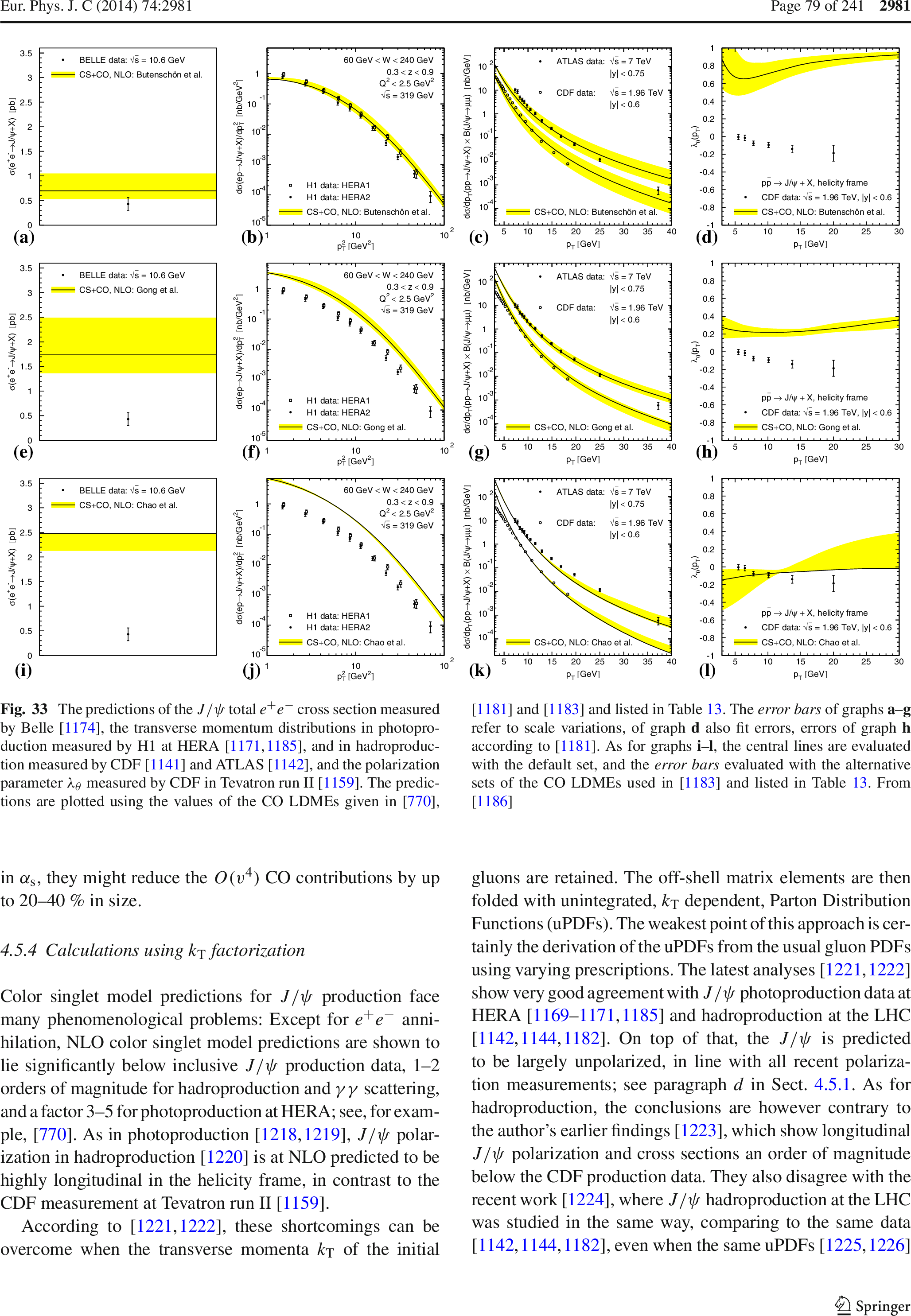 Factorization (to be proved)of universal LDMEs
Good description of many production channels,some known puzzles (polarizations)
A. Pilloni – A review of Exotic Hadron Spectroscopy
51
[Speaker Notes: 2 slides su Zc, a Bes e a Belle
2 slide su tetraquark model: dall’hamiltoniana di Jaffe al calcolo delle masse
1 slide su molecular models, dove sono i carichi? (non in Tornqvist, si in Hanhart, vedere Braaten, citare Nefediev)
2 slides su decay channels, dove si dovrebbe vedere, e a seconda del modello, vedere qualche plot
1 slide su Y(4260), tetraquark? C’è lo strano (si vede la f0)
1 slide su Zc a cleo (anche il neutro)]
Semi-inclusive photoproduction
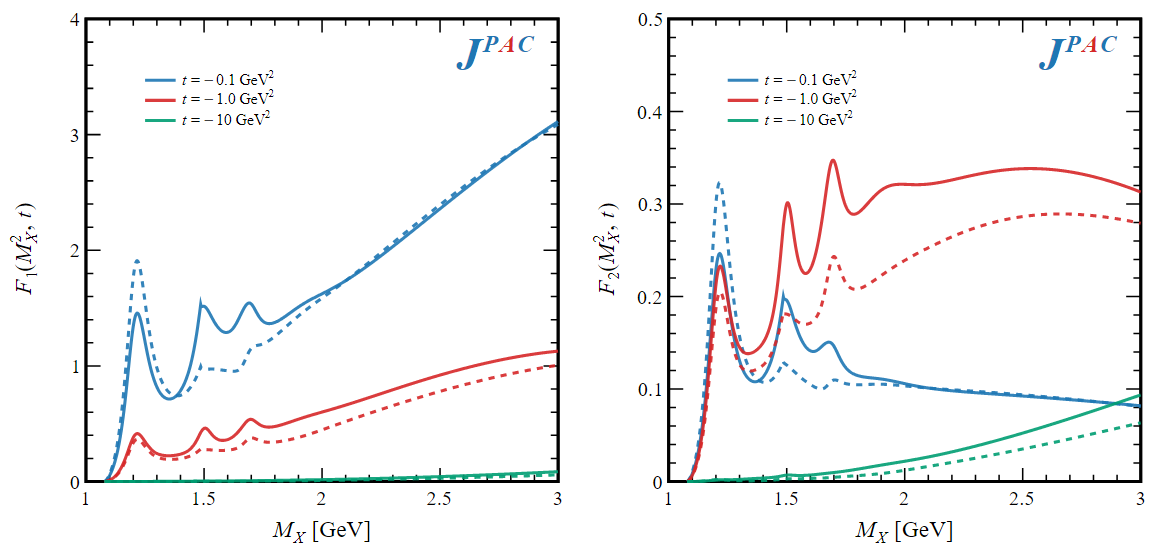 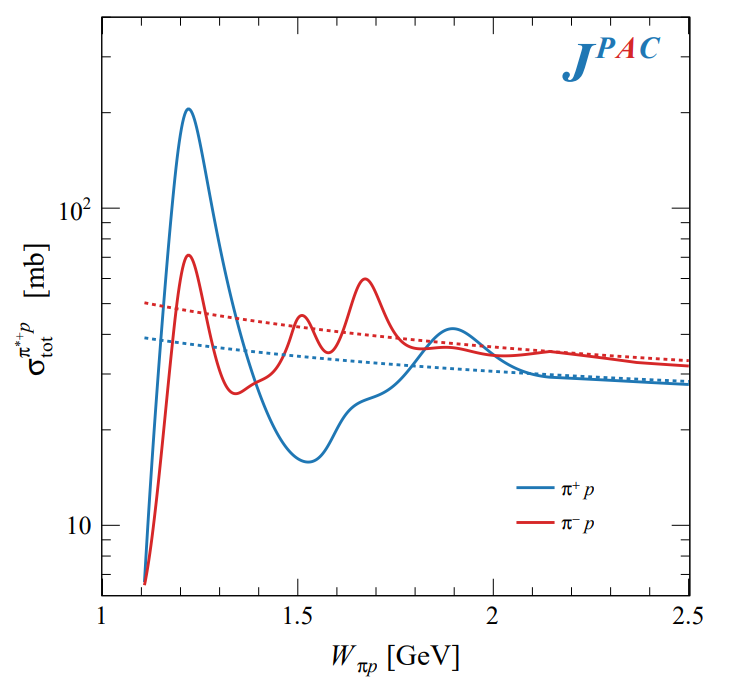 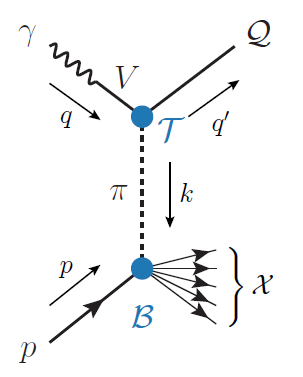 A. Pilloni – A review of Exotic Hadron Spectroscopy
52
Semi-inclusive photoproduction (pion ex)
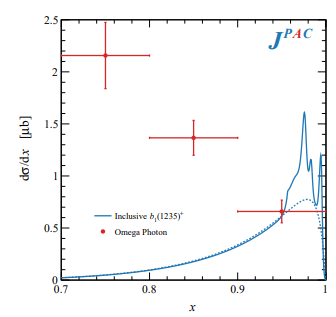 Model underestimates lower bins, conservative estimates
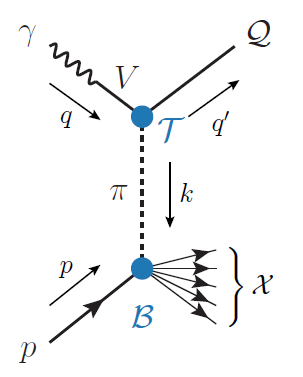 The model is expected to hold in the highest bin
A. Pilloni – A review of Exotic Hadron Spectroscopy
53
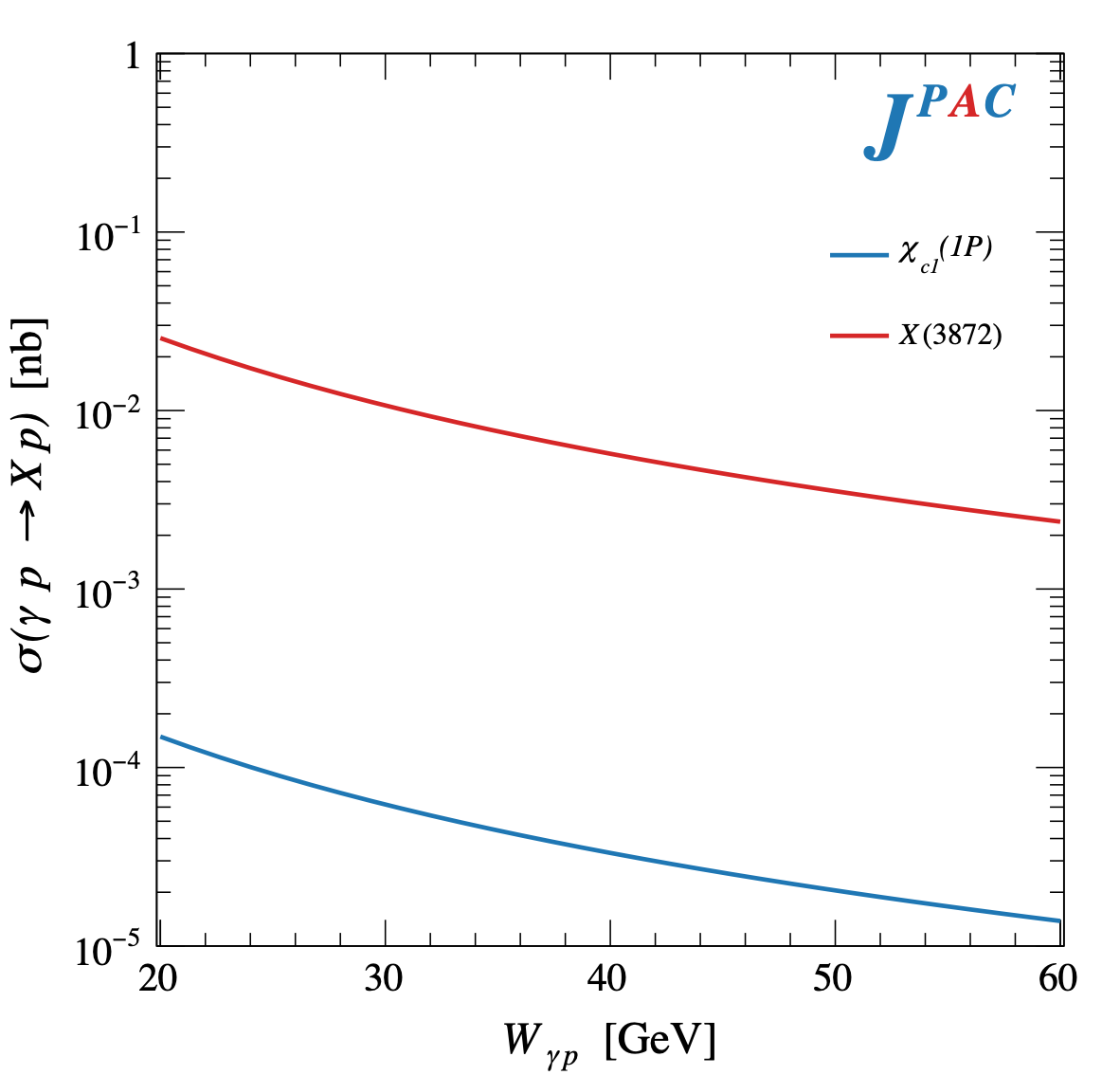 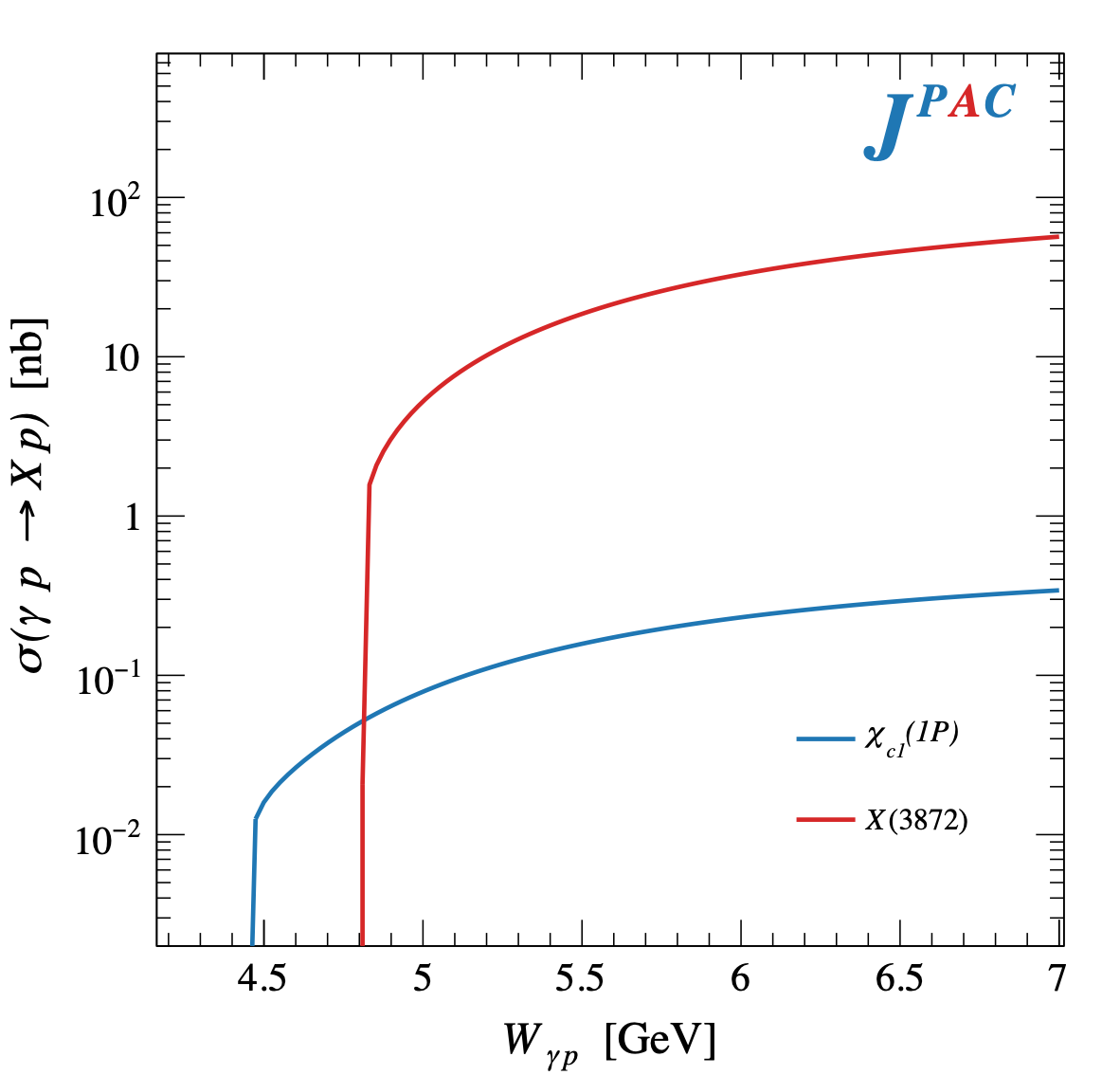 Large theory uncertaintyin the intermediate region
A. Pilloni – A review of Exotic Hadron Spectroscopy
54
In defense of VMD
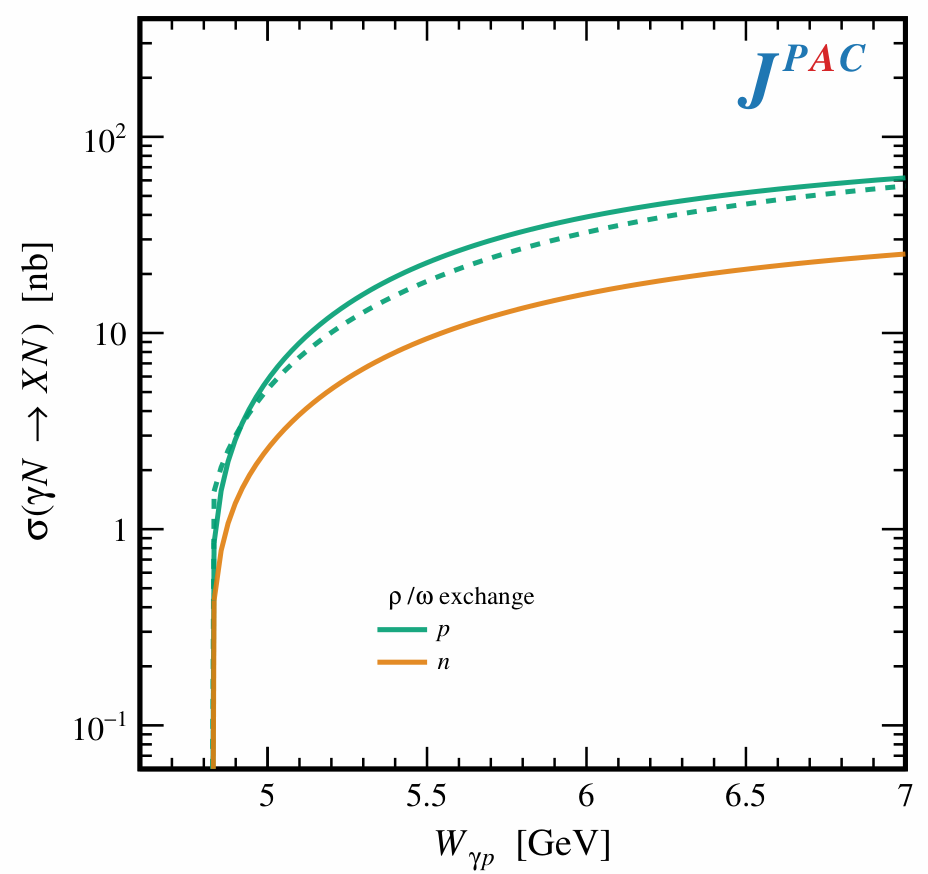 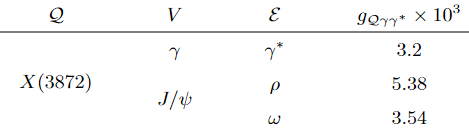 Hadronic Dashed
VMD Solid
A. Pilloni – A review of Exotic Hadron Spectroscopy
55
Diffractive production, dominated by Pomeron (2-gluon) exchange
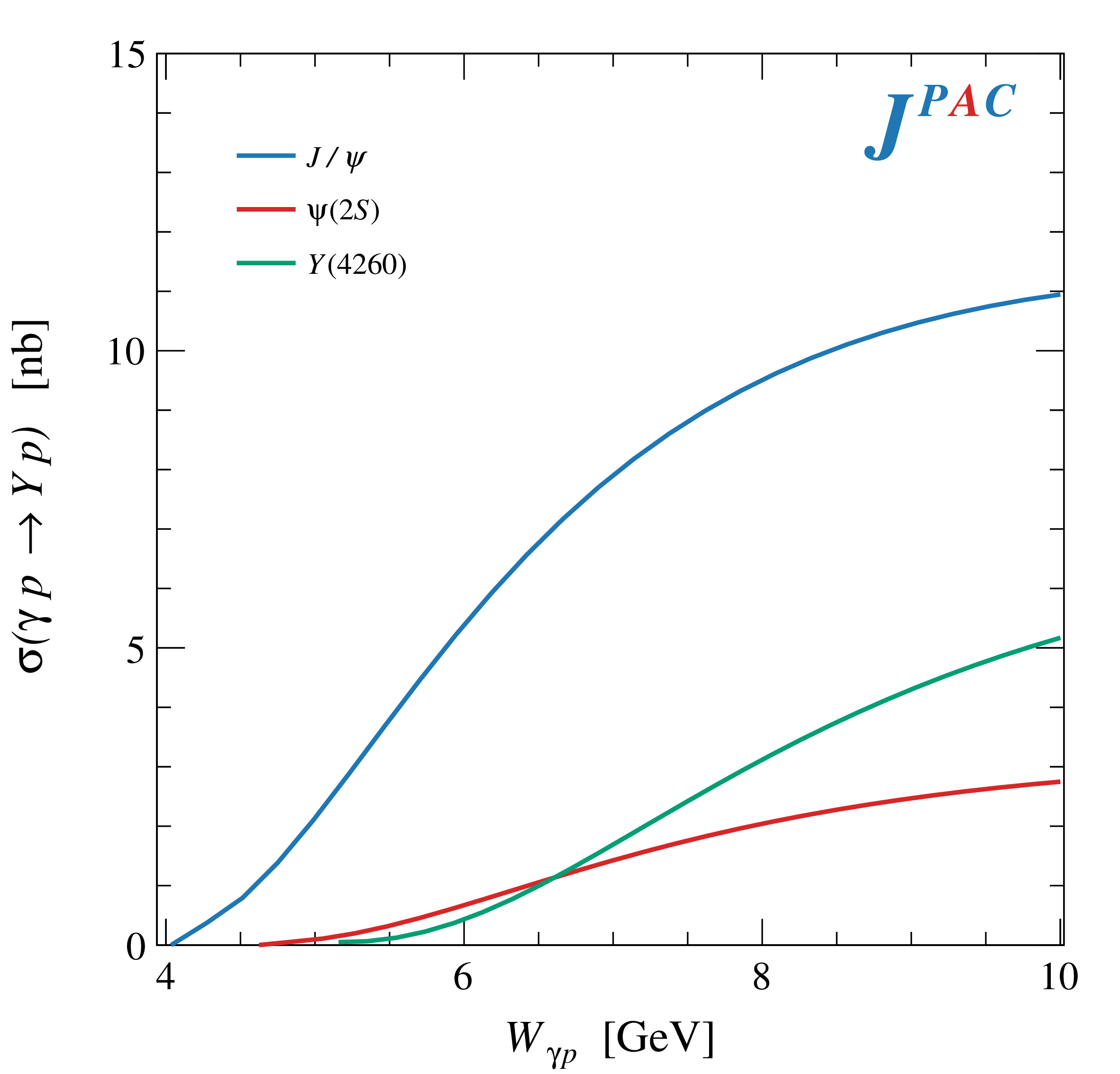 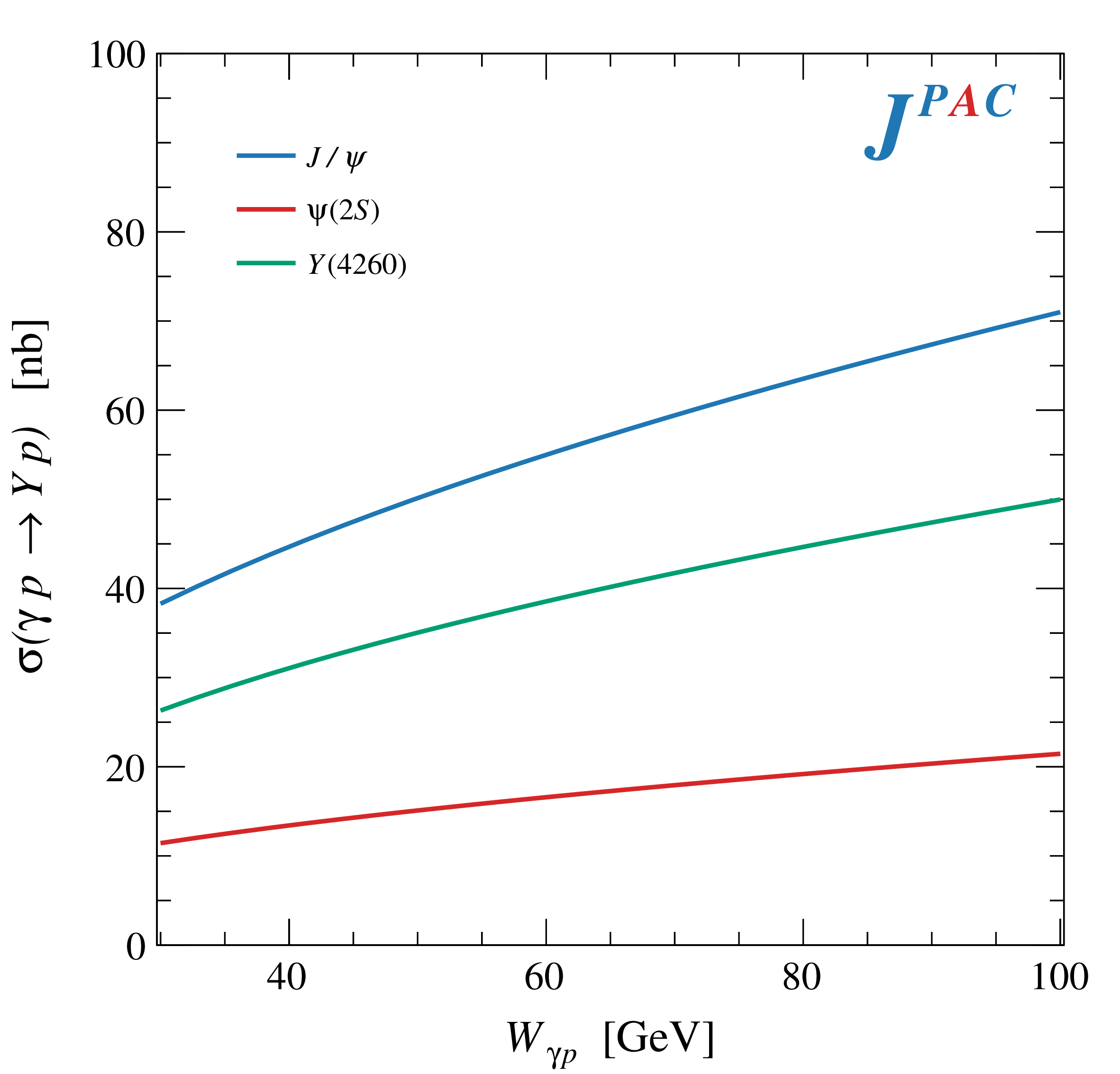 A. Pilloni – A review of Exotic Hadron Spectroscopy
12
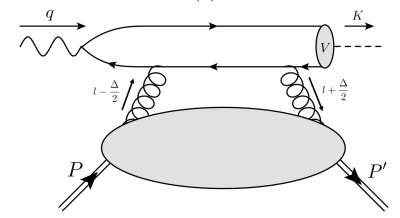 The common lore is that the study ofvector quarkonium photoproduction at threshold is directly related to nucleon matrix elements
GPD
A. Pilloni – XYZ and 𝐽/𝜓 photoproduction
57
Winney et al. PRD108, 054018
The common lore is that the study ofvector quarkonium photoproduction at threshold is directly related to nucleon matrix elements
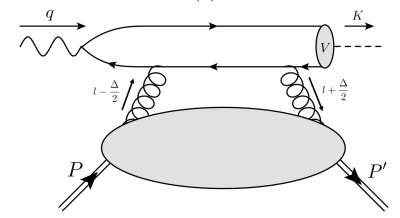 GPD
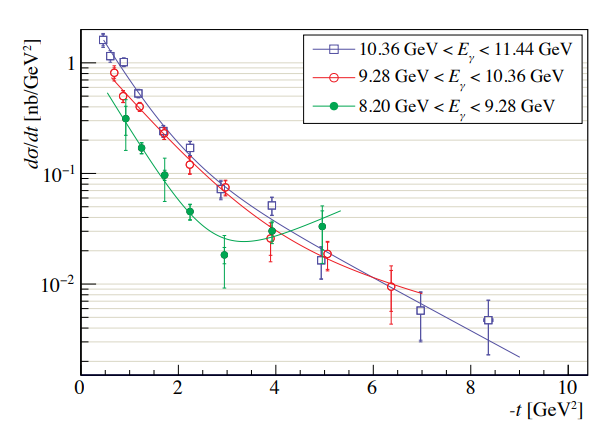 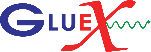 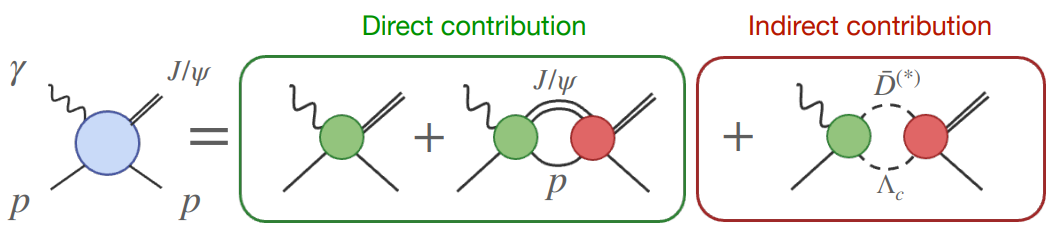 A unitary reanalysis of recent GlueX and Hall-C data suggests that:
factorization-breaking open charm intermediate states are sizeable
predictions of VMD might be off by orders of magnitude
A. Pilloni – XYZ and 𝐽/𝜓 photoproduction
58
Role of open charm
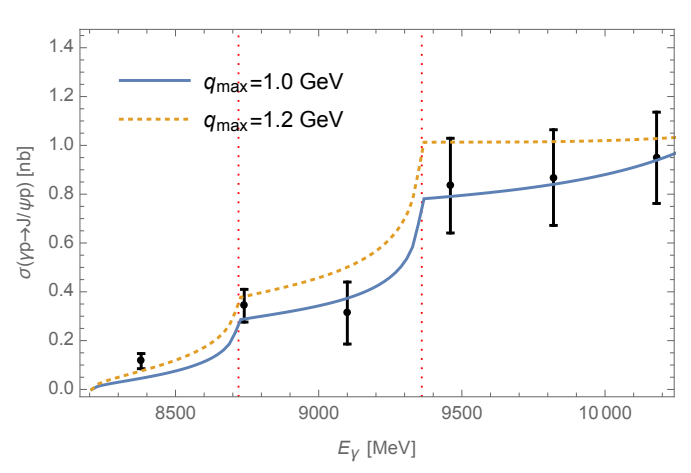 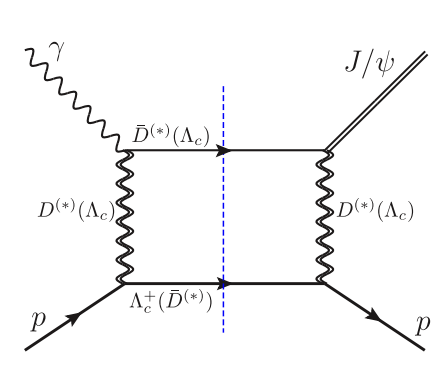 Highly off-shellt-channel propagators
Du et al. Eur.Phys.J.C 80, 11, 1053
The role of intermediate open charm thresholds has been pointed out,
Maybe «all that glitters is not glue» ….

Calculation based on EFT and known couplings, S-wave saturates the cross section
A. Pilloni – XYZ and 𝐽/𝜓 photoproduction
59
[Speaker Notes: 2 slides su Zc, a Bes e a Belle
2 slide su tetraquark model: dall’hamiltoniana di Jaffe al calcolo delle masse
1 slide su molecular models, dove sono i carichi? (non in Tornqvist, si in Hanhart, vedere Braaten, citare Nefediev)
2 slides su decay channels, dove si dovrebbe vedere, e a seconda del modello, vedere qualche plot
1 slide su Y(4260), tetraquark? C’è lo strano (si vede la f0)
1 slide su Zc a cleo (anche il neutro)]
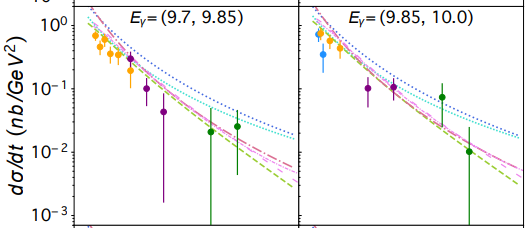 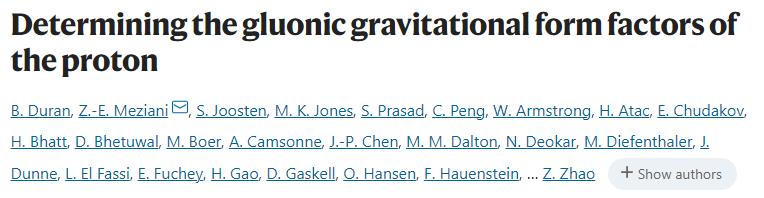 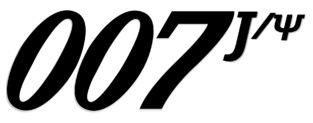 Nature 615, 813
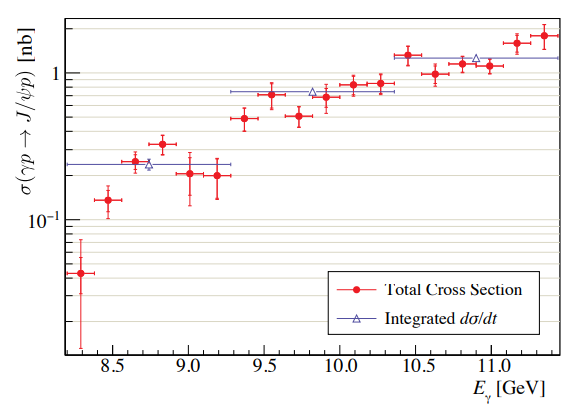 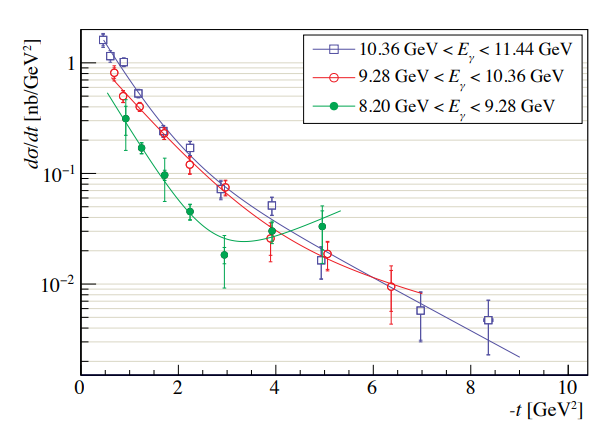 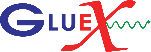 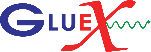 arXiv:2304.03845
A. Pilloni – XYZ and 𝐽/𝜓 photoproduction
60
Unitary reanalysis
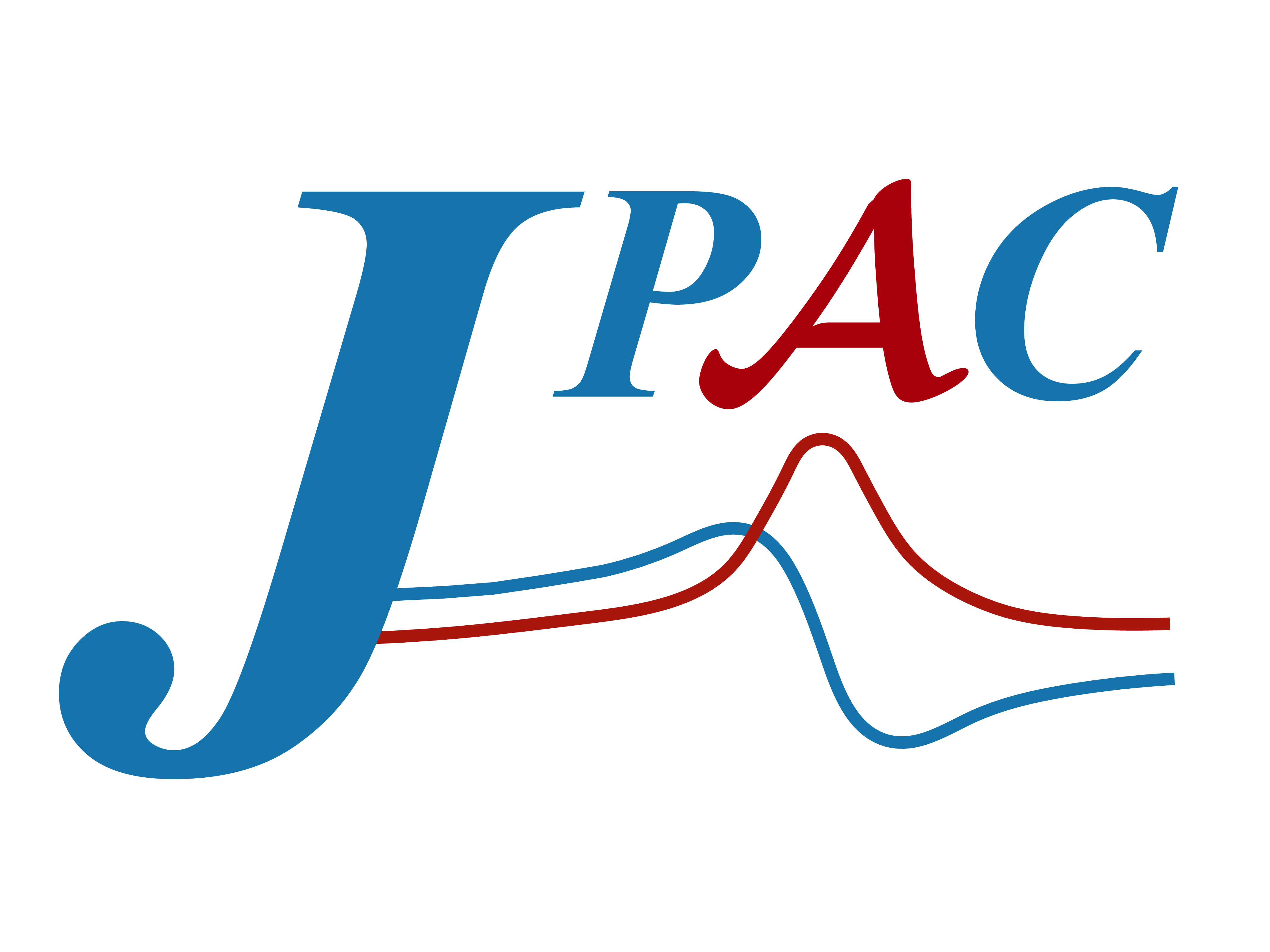 Winney et al. arXiv:2305.01449
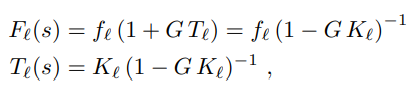 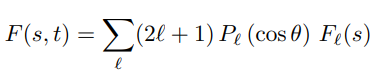 The dominant S-wave can include coupled channels,for higher waves cusps are suppressed and there is no point
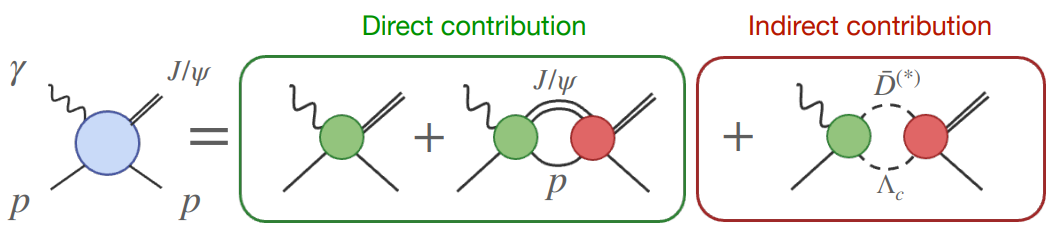 A. Pilloni – XYZ and 𝐽/𝜓 photoproduction
61
Unitary reanalysis
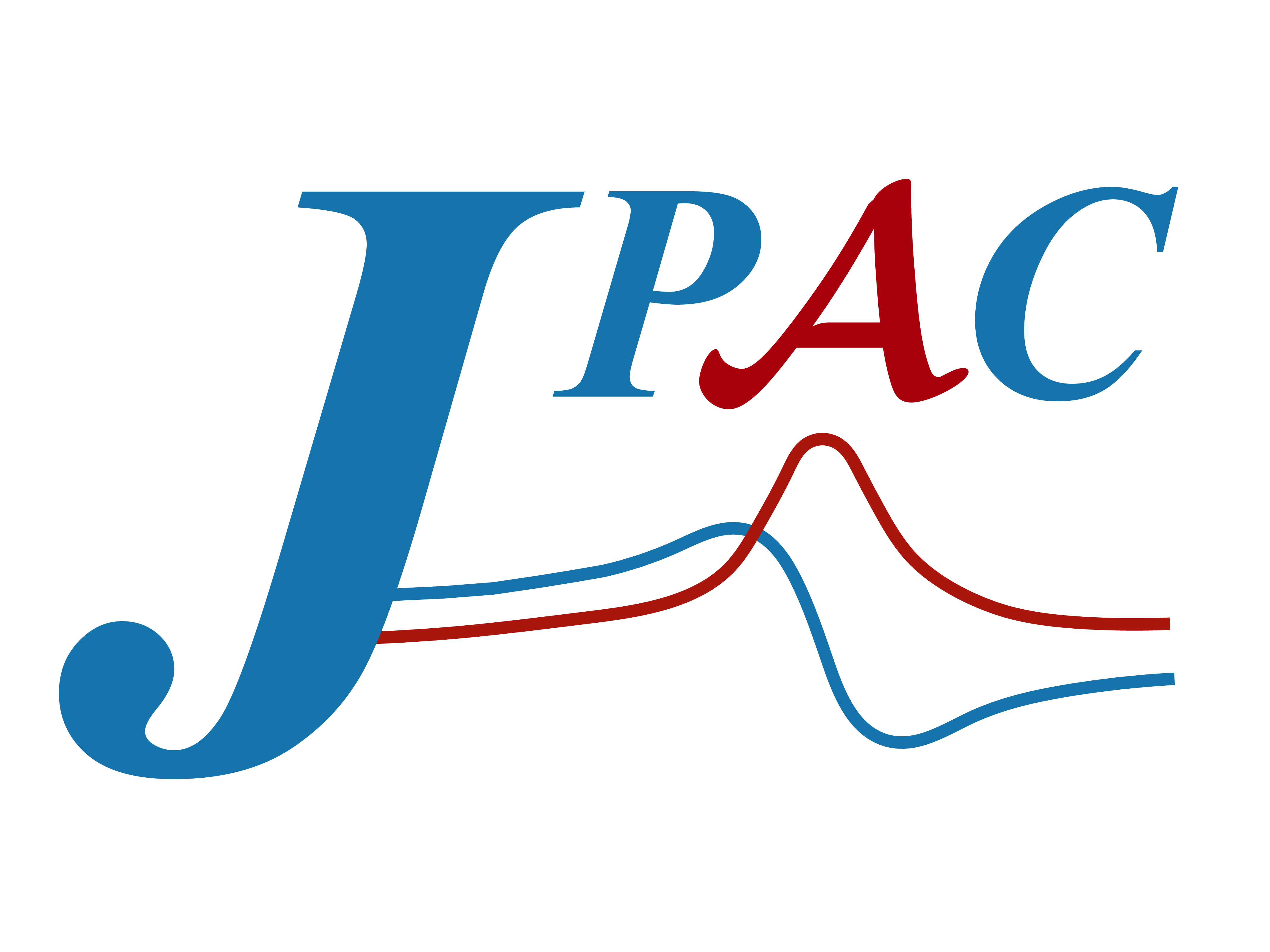 Winney et al. arXiv:2305.01449
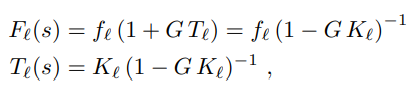 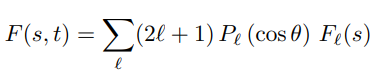 The dominant S-wave can include coupled channels,for higher waves cusps are suppressed and there is no point
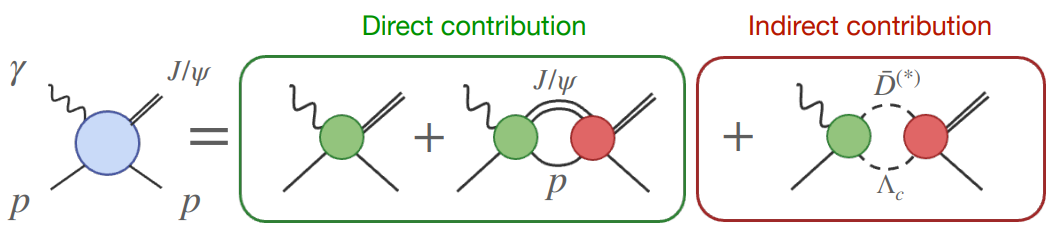 A. Pilloni – XYZ and 𝐽/𝜓 photoproduction
62
Total cross section
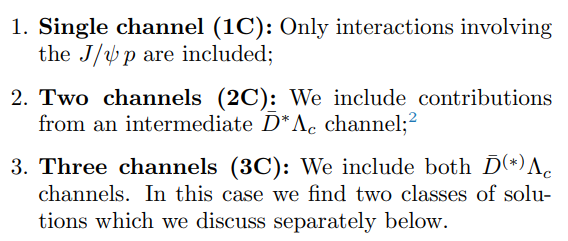 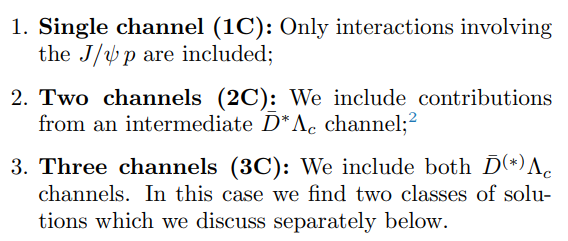 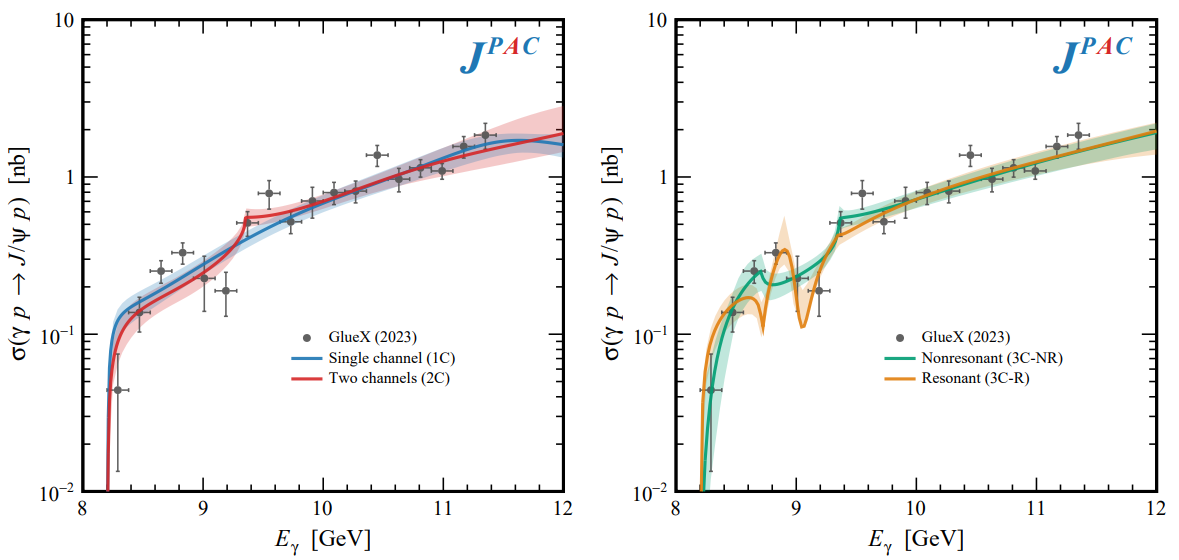 A. Pilloni – XYZ and 𝐽/𝜓 photoproduction
63
Differential cross section
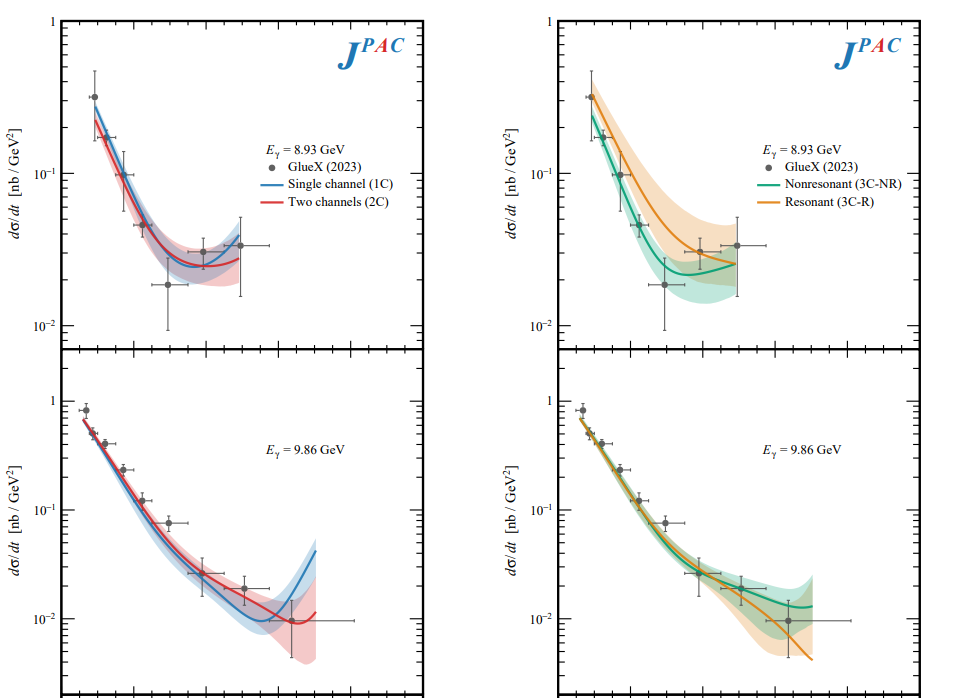 This is realized with the interference of various waves, 	- constructive in the forward direction	- distructive in the backward directionbecause of the Legendre polynomials
Good hierarchy between waves
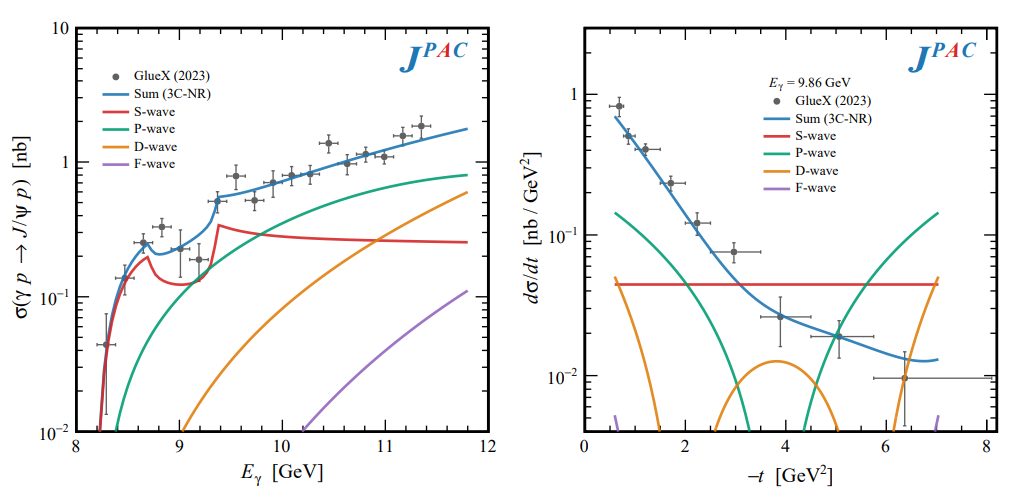 A. Pilloni – XYZ and 𝐽/𝜓 photoproduction
64
Contribution of open charm
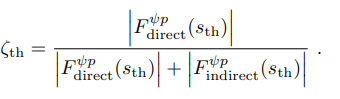 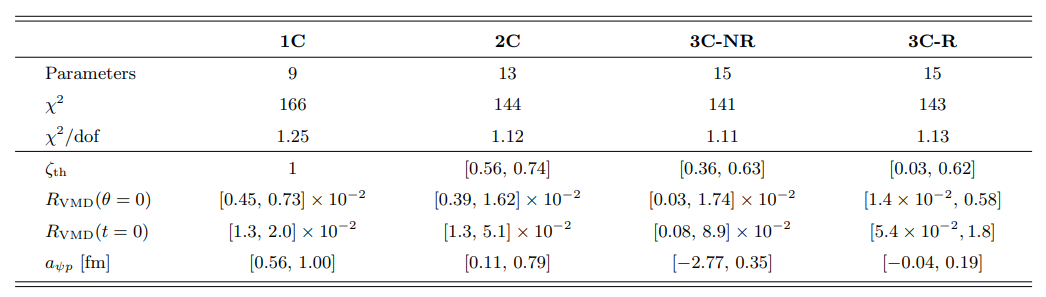 A. Pilloni – XYZ and 𝐽/𝜓 photoproduction
65
Vector Meson Dominance
Since unitary model parametrize separately the production and scattering amplitude,one can compare with the predictions of VMD
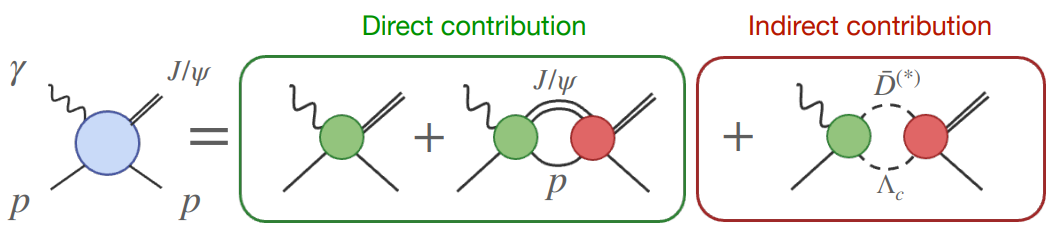 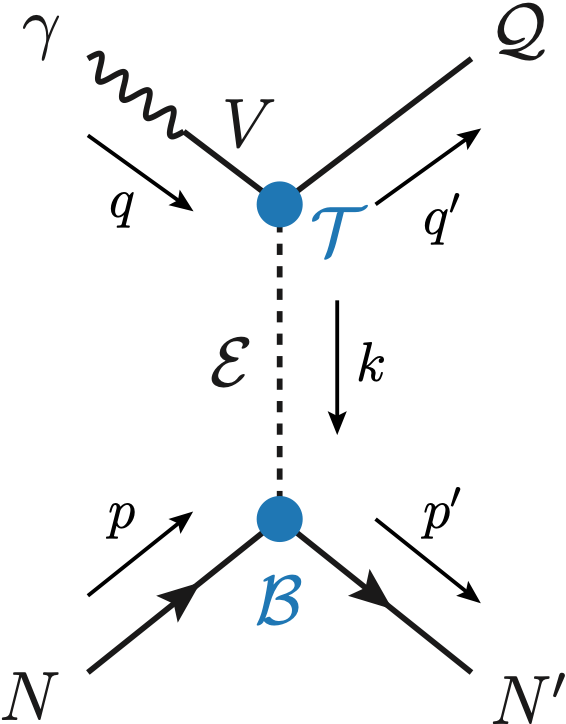 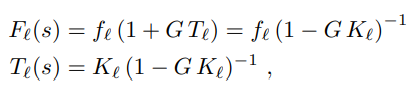 The value of the scattering amplitude at threshold is called scattering length
According to VMD, a small photoproduction cross sections implies a small scattering length O(1am)
With the unitary model, the value of the amplitude at threshold is an unrelated parameter, the scattering length enters with the energy dependence
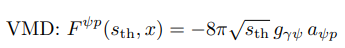 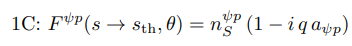 A. Pilloni – XYZ and 𝐽/𝜓 photoproduction
66
Vector Meson Dominance
VMD badly excluded, except for the poorly constrained 3C-R model

Scattering lengths generally of O(1fm), but smaller onesare not excluded

Crucial to constrain better these fits by measuring open charm final states
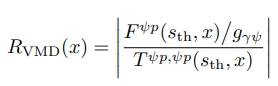 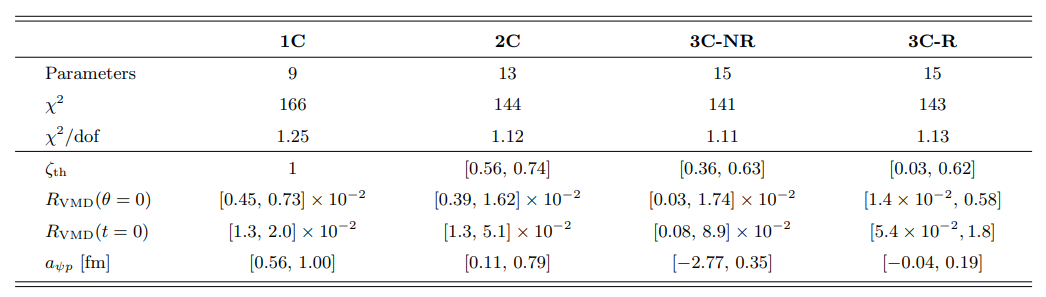 A. Pilloni – XYZ and 𝐽/𝜓 photoproduction
67
Total cross section
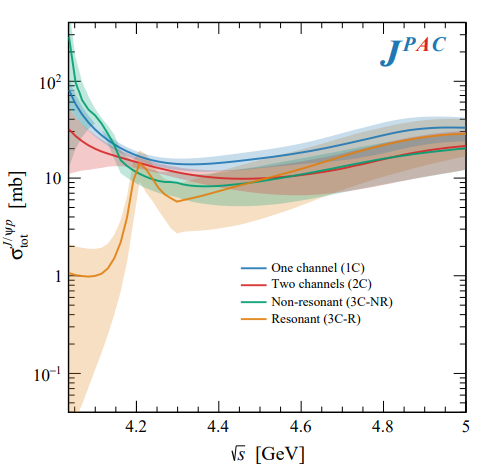 A. Pilloni – XYZ and 𝐽/𝜓 photoproduction
68
Bound and virtual states
The amplitude close to threshold can be expanded as
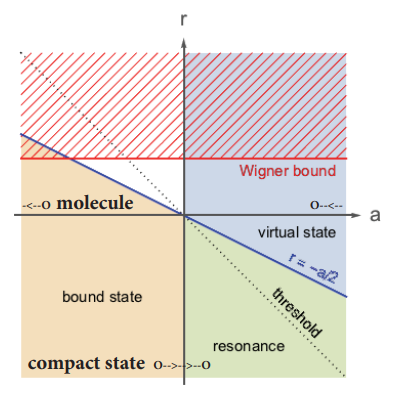 Matuschek et al. EPJA57 (2021) 3, 101
A. Pilloni – Theoretical review of exotic states
69
[Speaker Notes: Controlla la parte su Regge]
BESIII, PRL118, 092002 (2017)
BESIII, PRL118, 092001 (2017)
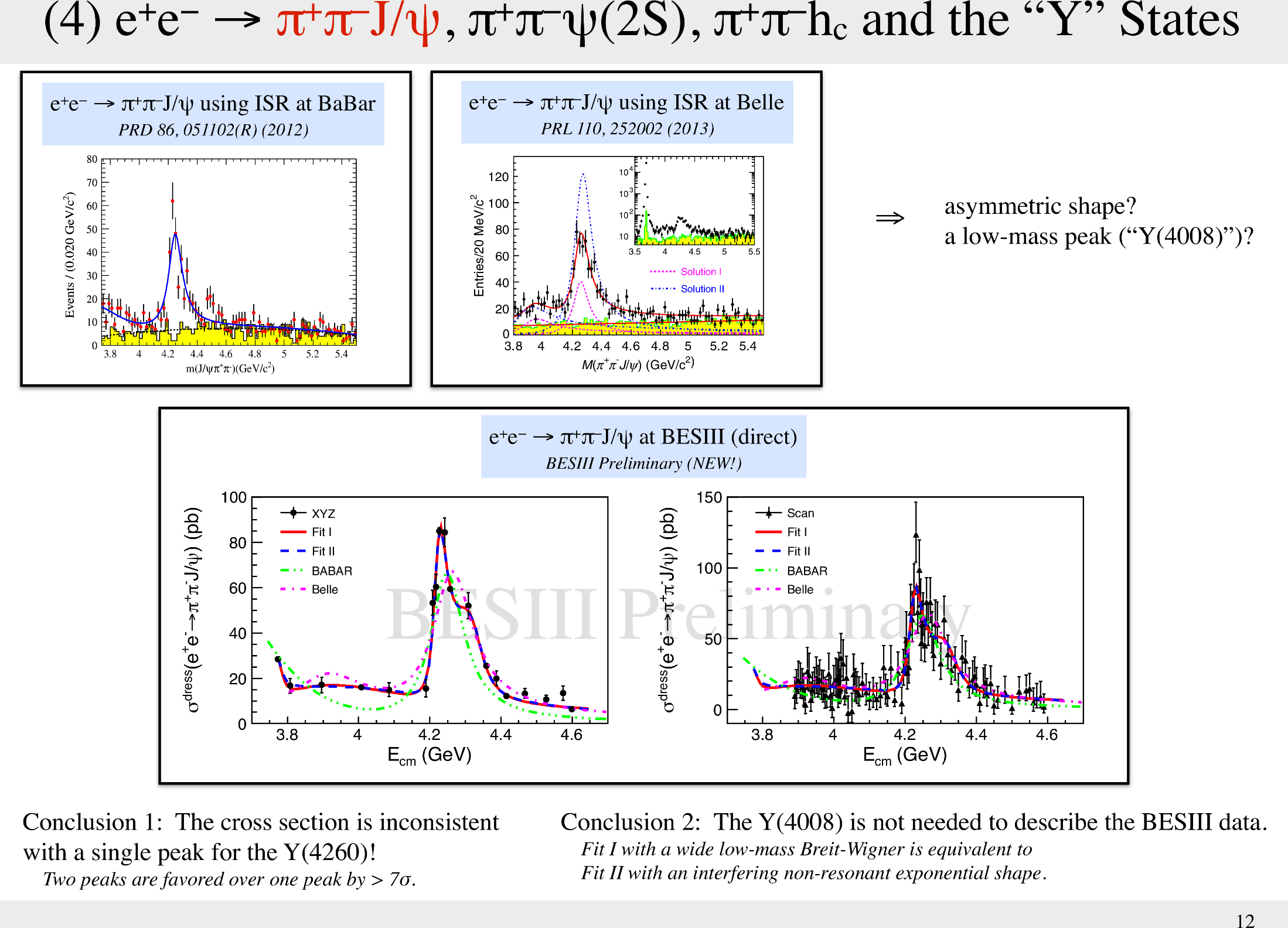 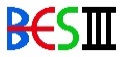 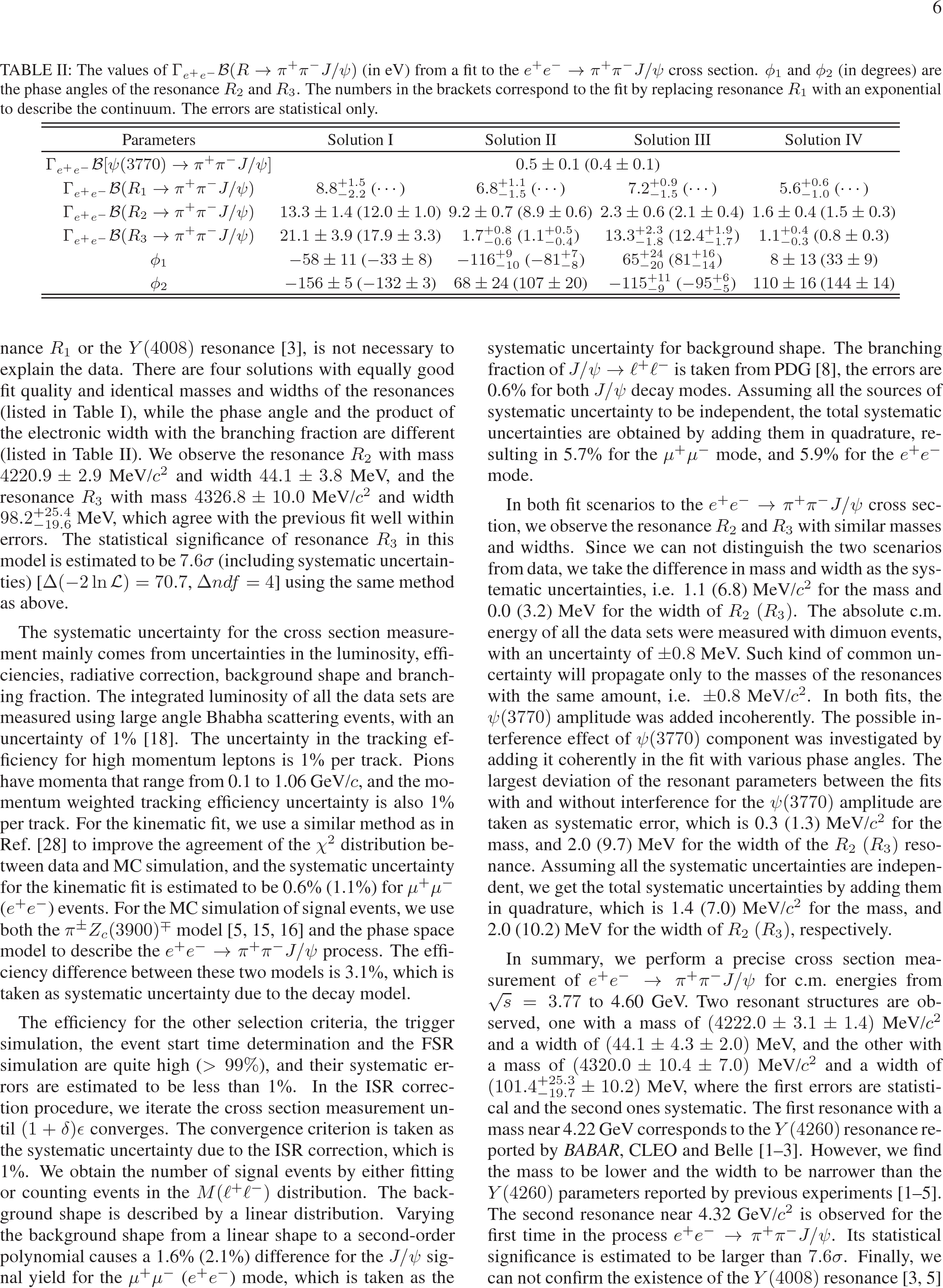 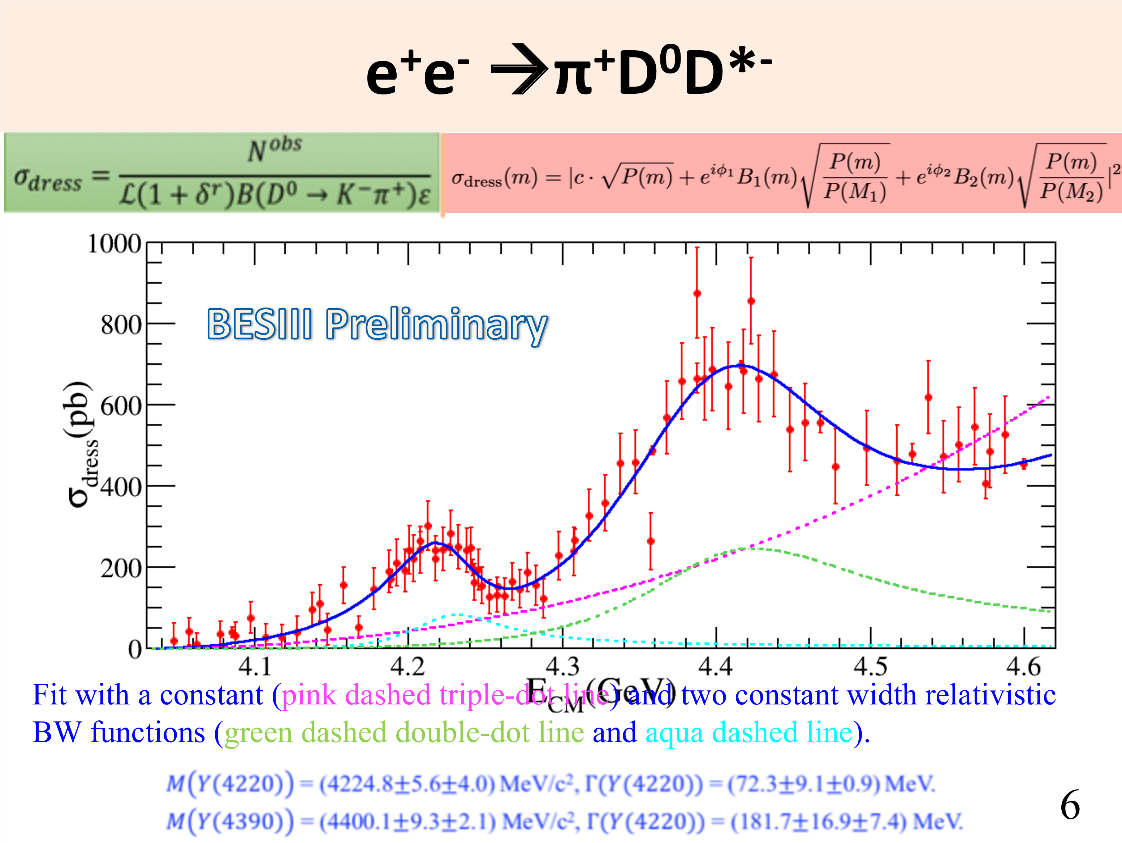 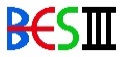 A. Pilloni – A review of Exotic Hadron Spectroscopy
70
[Speaker Notes: Y(4260), M=4263 +- 5, Gamma = 95+-14
D_1(2420)^0, M=2421.3 ±0.6, Gamma =27.1 ±2.7
D_1(2420)^+-, M=2423.4 ±3.1, Gamma =25 ±6
I D_1 hanno J^P = 1^+
La molecola D_1 D sta 22 MeV sotto
Se la Y è D_1 D, il pione lega fortemente, come fa la Y a essere così larga?
Come funziona lo scambio del pione???

Close propone che la Y è D_1 D^* col pione scambiato in onda S,
La Y però non va in Ds come se fosse tetraquark]
Bound and virtual states
Decreasing the potential strength,the pole reaches threshold
The pole jumps on the 2nd sheet (dineutron),it becomes a virtual state
Deuteron
Deuteronpole
Dineutronpole
A. Pilloni – A review of Exotic Hadron Spectroscopy
71
[Speaker Notes: Controlla la parte su Regge]
Learning about confinement
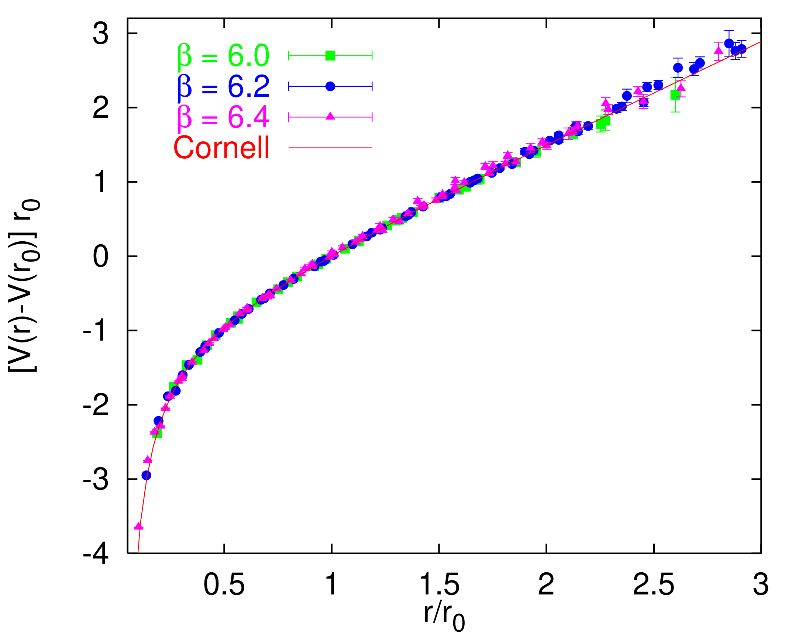 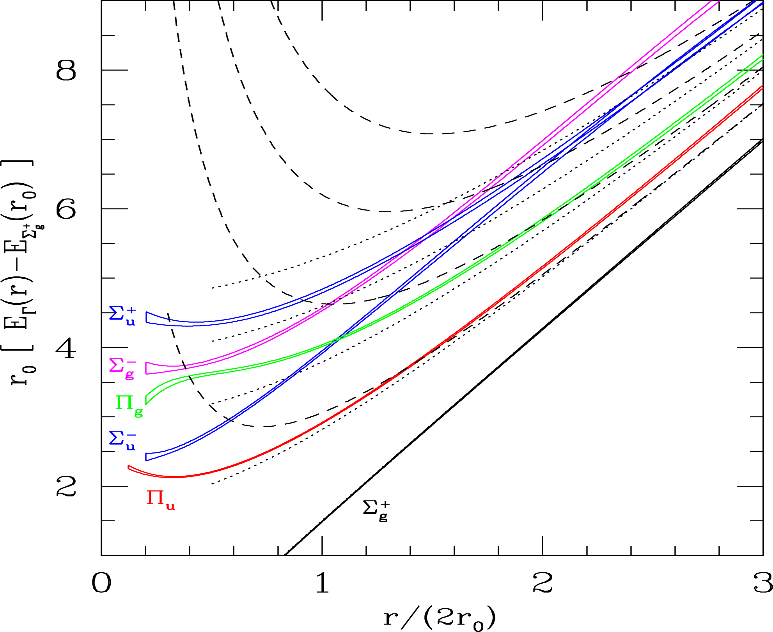 If quarks were infinitely heavy,gluonic field is confined in a string
Linear rising potential
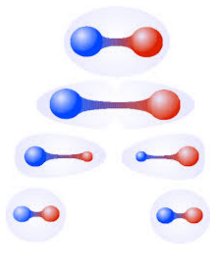 G. Bali
C. Morningstar
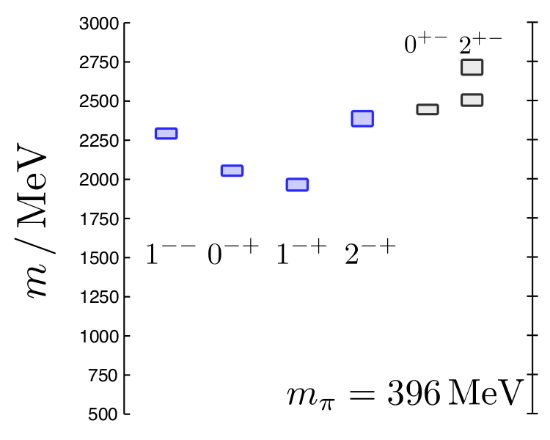 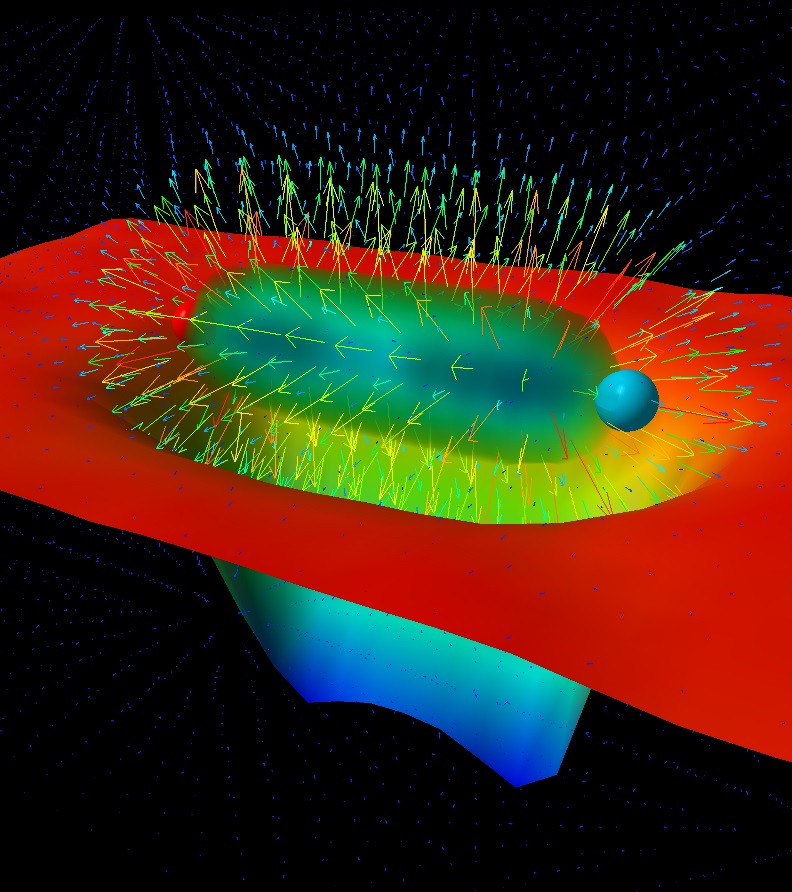 J. Dudek
D. Leinweber
A. Pilloni – A review of Exotic Hadron Spectroscopy
72
[Speaker Notes: Controlla la parte su Regge]
Hybrid hunting
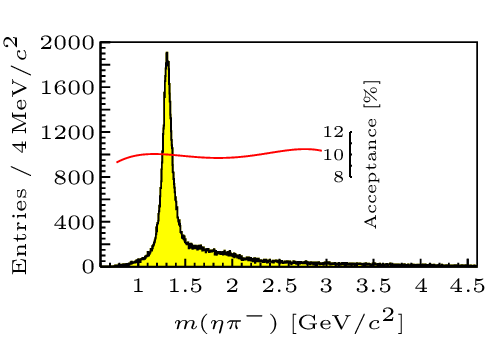 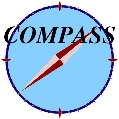 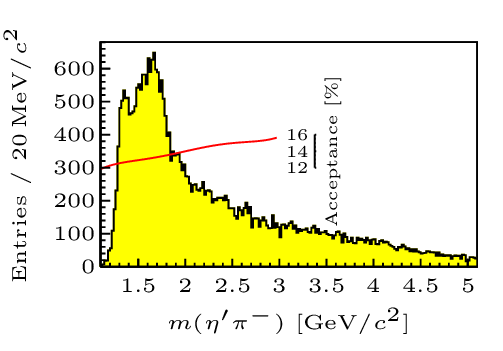 Small signal in data
A. Pilloni – A review of Exotic Hadron Spectroscopy
73
[Speaker Notes: 2 slides su Zc, a Bes e a Belle
2 slide su tetraquark model: dall’hamiltoniana di Jaffe al calcolo delle masse
1 slide su molecular models, dove sono i carichi? (non in Tornqvist, si in Hanhart, vedere Braaten, citare Nefediev)
2 slides su decay channels, dove si dovrebbe vedere, e a seconda del modello, vedere qualche plot
1 slide su Y(4260), tetraquark? C’è lo strano (si vede la f0)
1 slide su Zc a cleo (anche il neutro)]
Two hybrid states???
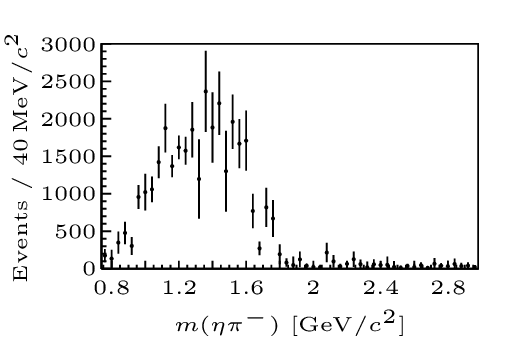 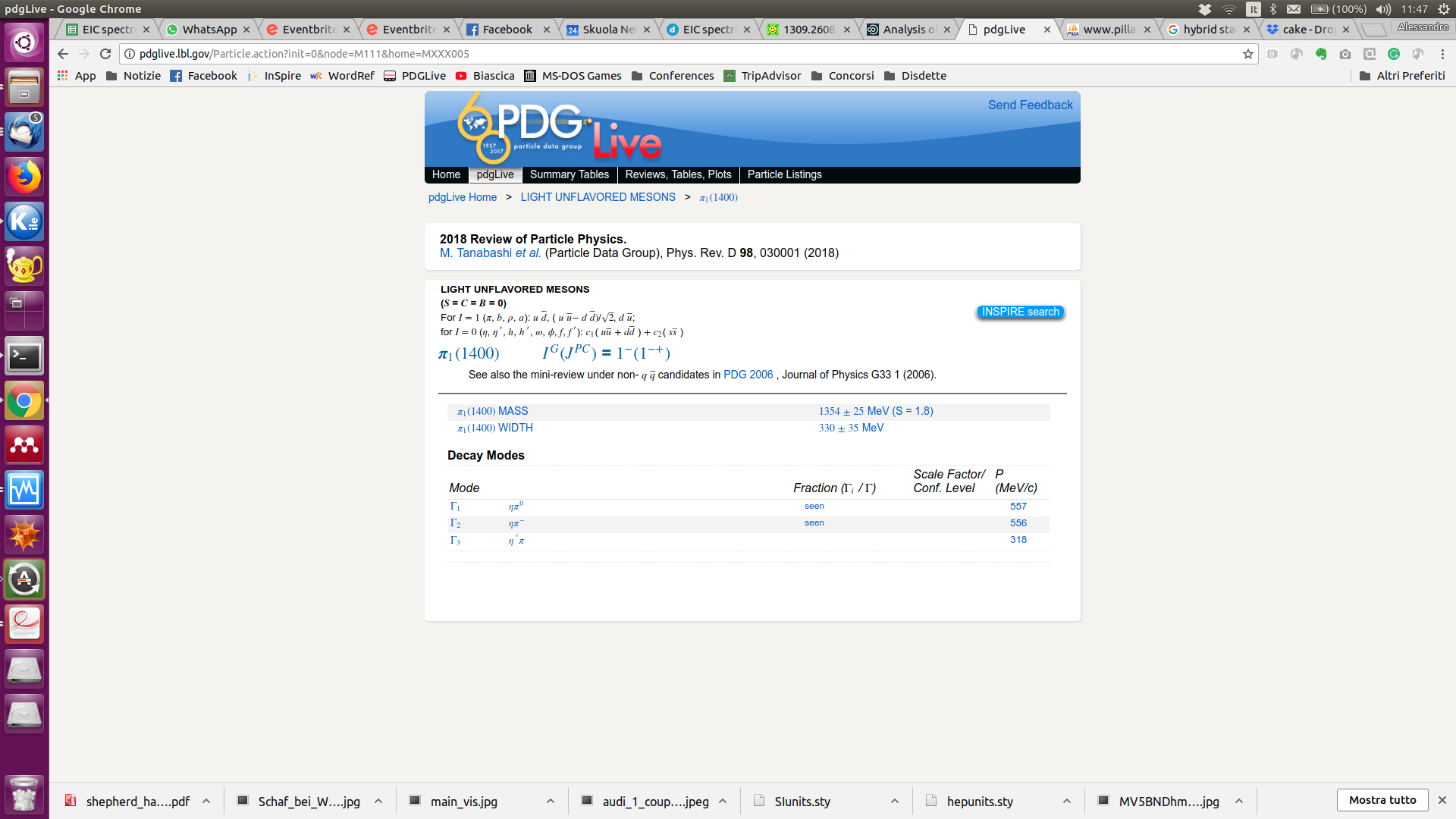 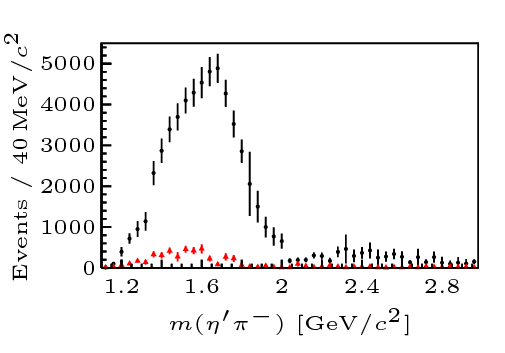 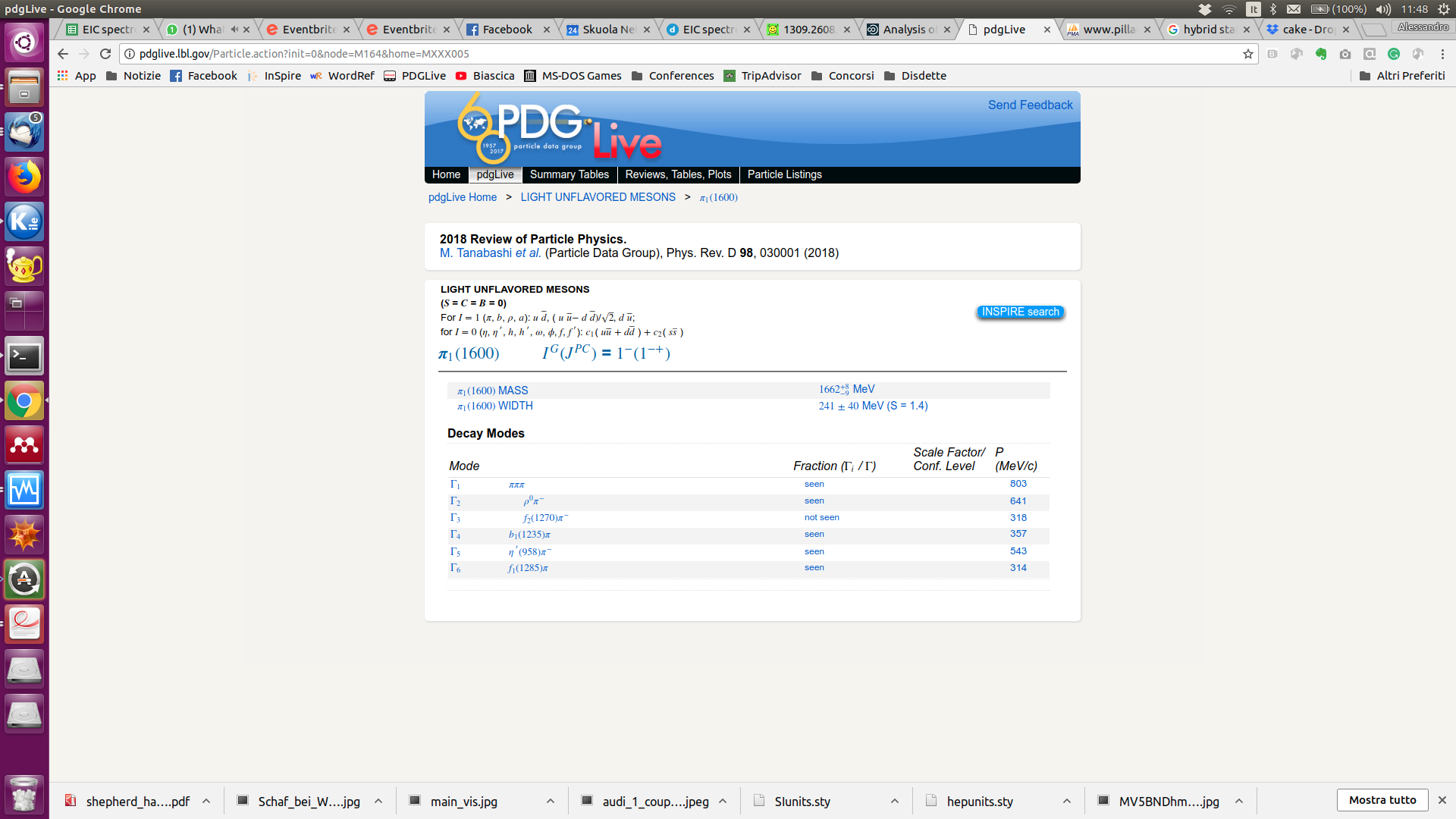 A. Pilloni – A review of Exotic Hadron Spectroscopy
74
[Speaker Notes: 2 slides su Zc, a Bes e a Belle
2 slide su tetraquark model: dall’hamiltoniana di Jaffe al calcolo delle masse
1 slide su molecular models, dove sono i carichi? (non in Tornqvist, si in Hanhart, vedere Braaten, citare Nefediev)
2 slides su decay channels, dove si dovrebbe vedere, e a seconda del modello, vedere qualche plot
1 slide su Y(4260), tetraquark? C’è lo strano (si vede la f0)
1 slide su Zc a cleo (anche il neutro)]
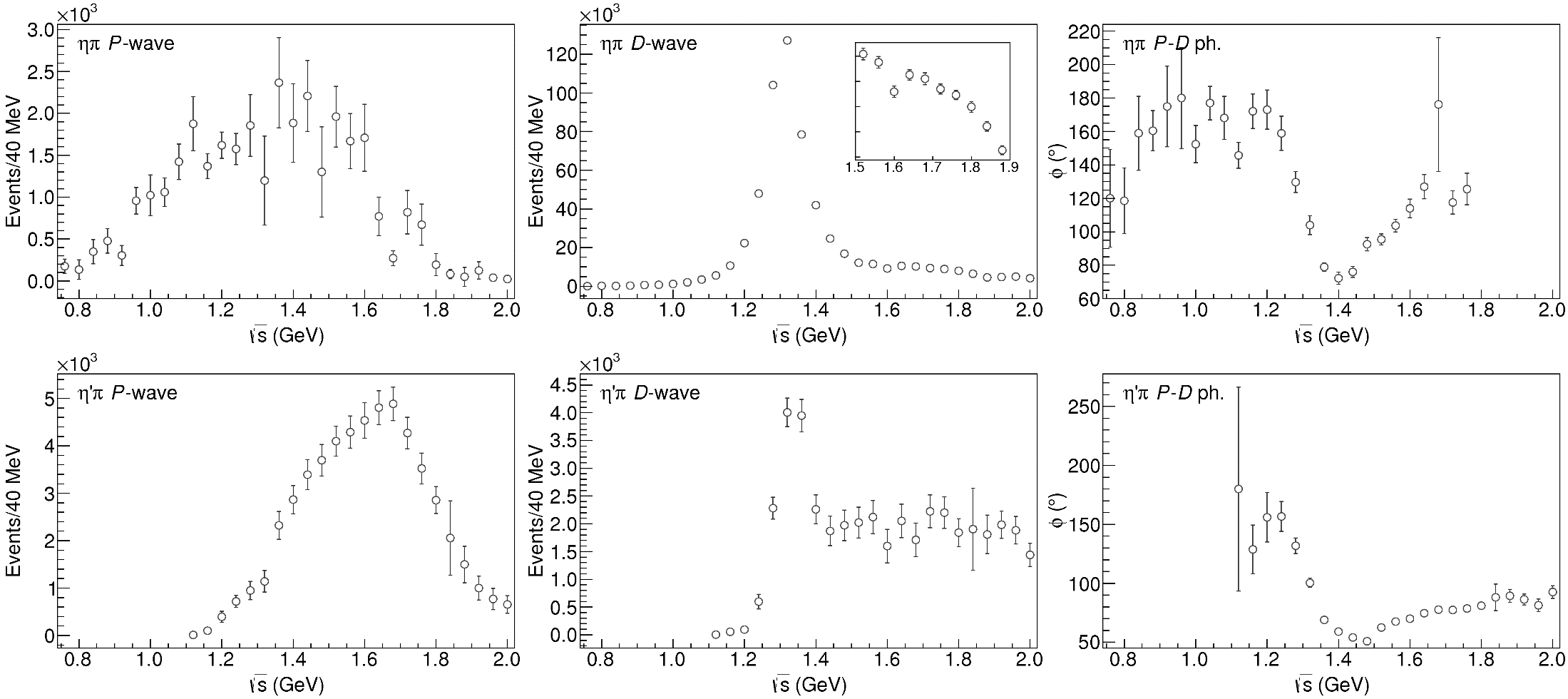 A. Pilloni – A review of Exotic Hadron Spectroscopy
75
[Speaker Notes: Controlla la parte su Regge]
Jackura, Mikhasenko, AP et al. (JPAC & COMPASS), PLB
Rodas, AP et al. (JPAC), PRL
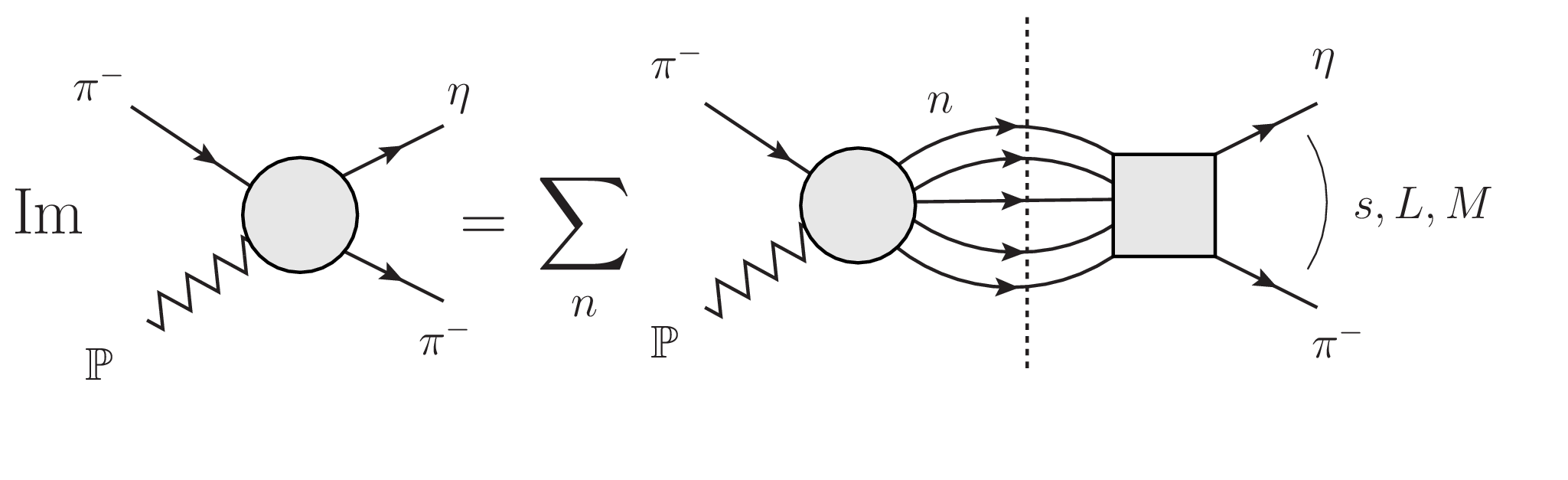 A. Pilloni – Prospects for Hadron Spectroscopy at JLab
76
[Speaker Notes: Controlla la parte su Regge]
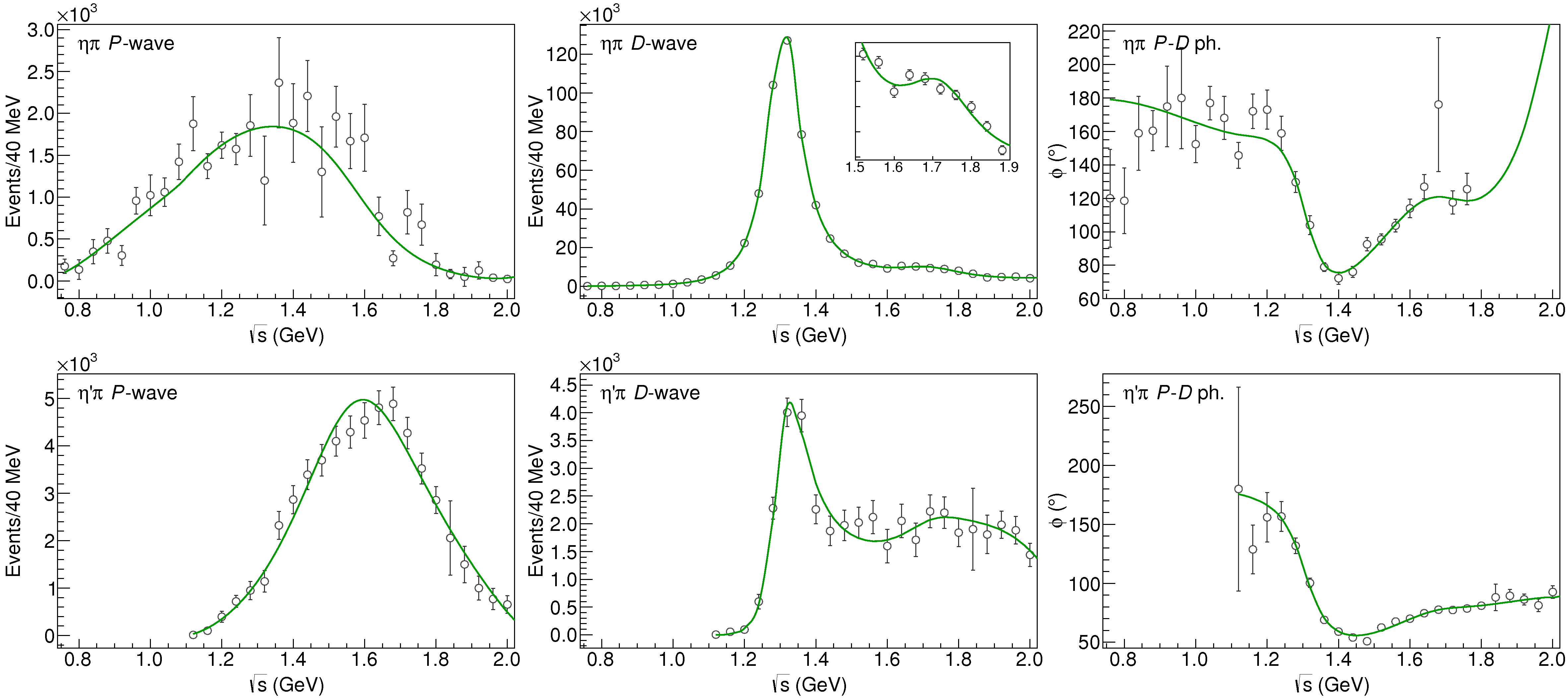 A. Pilloni – A review of Exotic Hadron Spectroscopy
77
[Speaker Notes: Controlla la parte su Regge]
Pole hunting
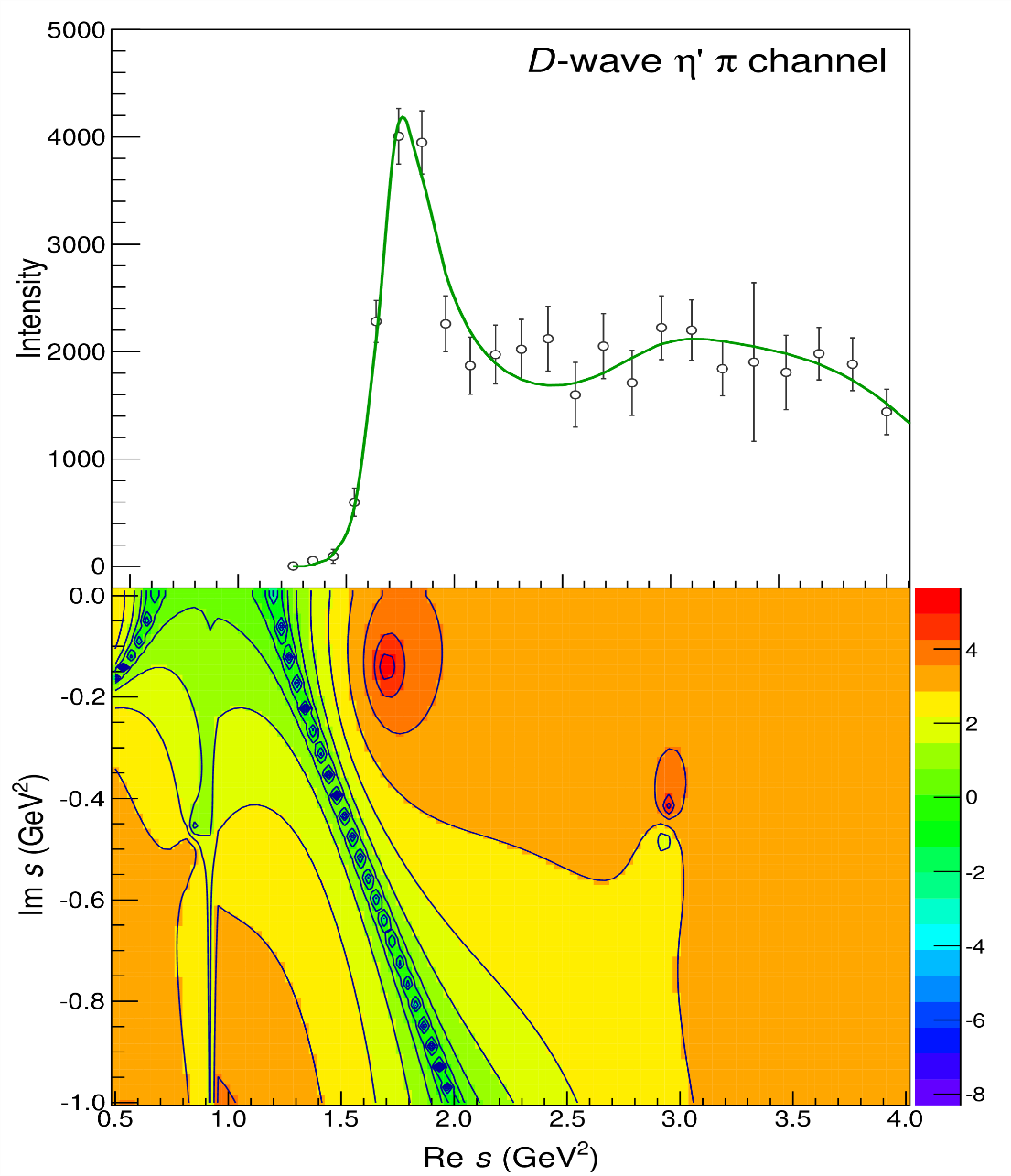 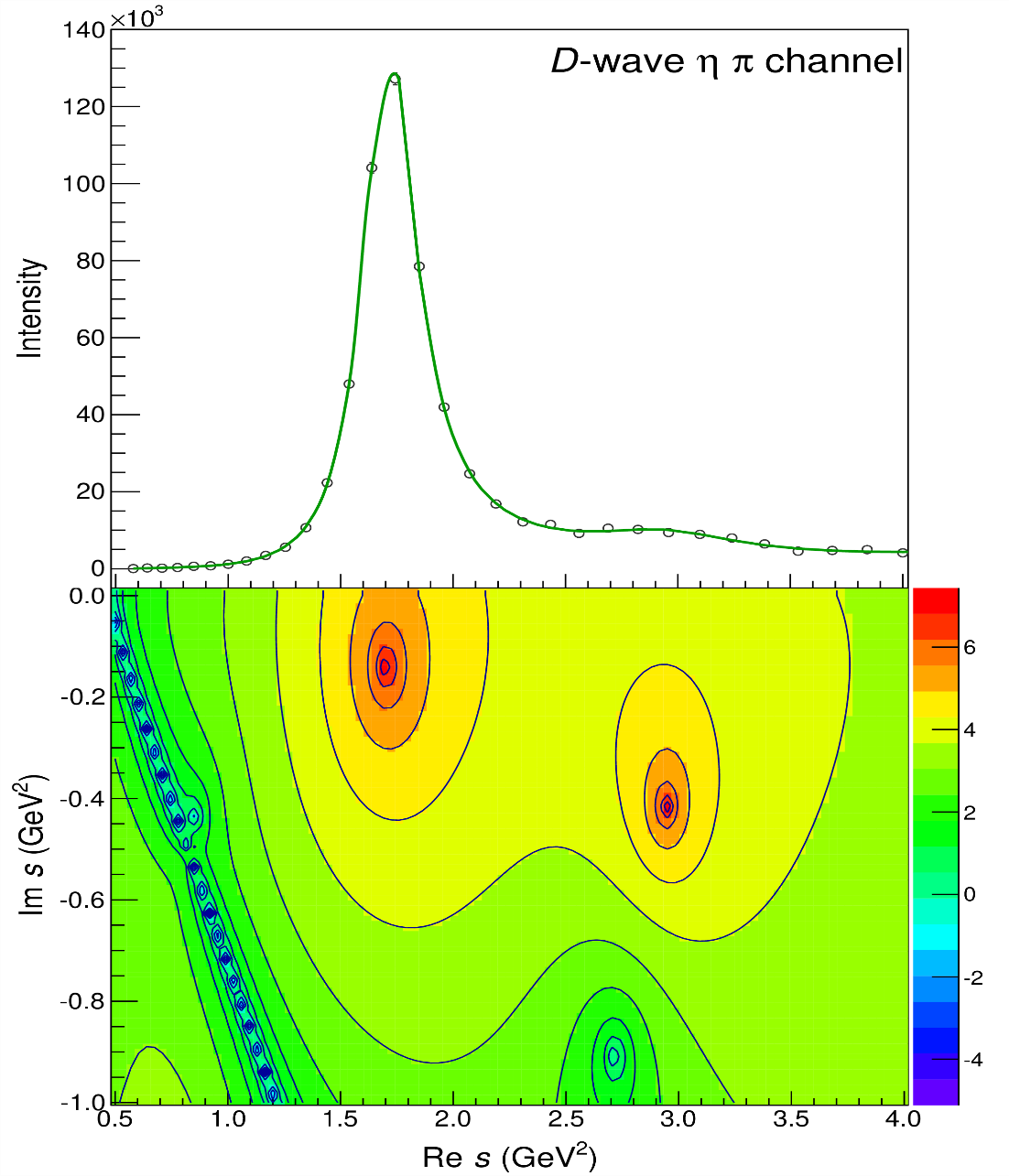 A. Pilloni – A review of Exotic Hadron Spectroscopy
78
[Speaker Notes: Controlla la parte su Regge]
Pole hunting
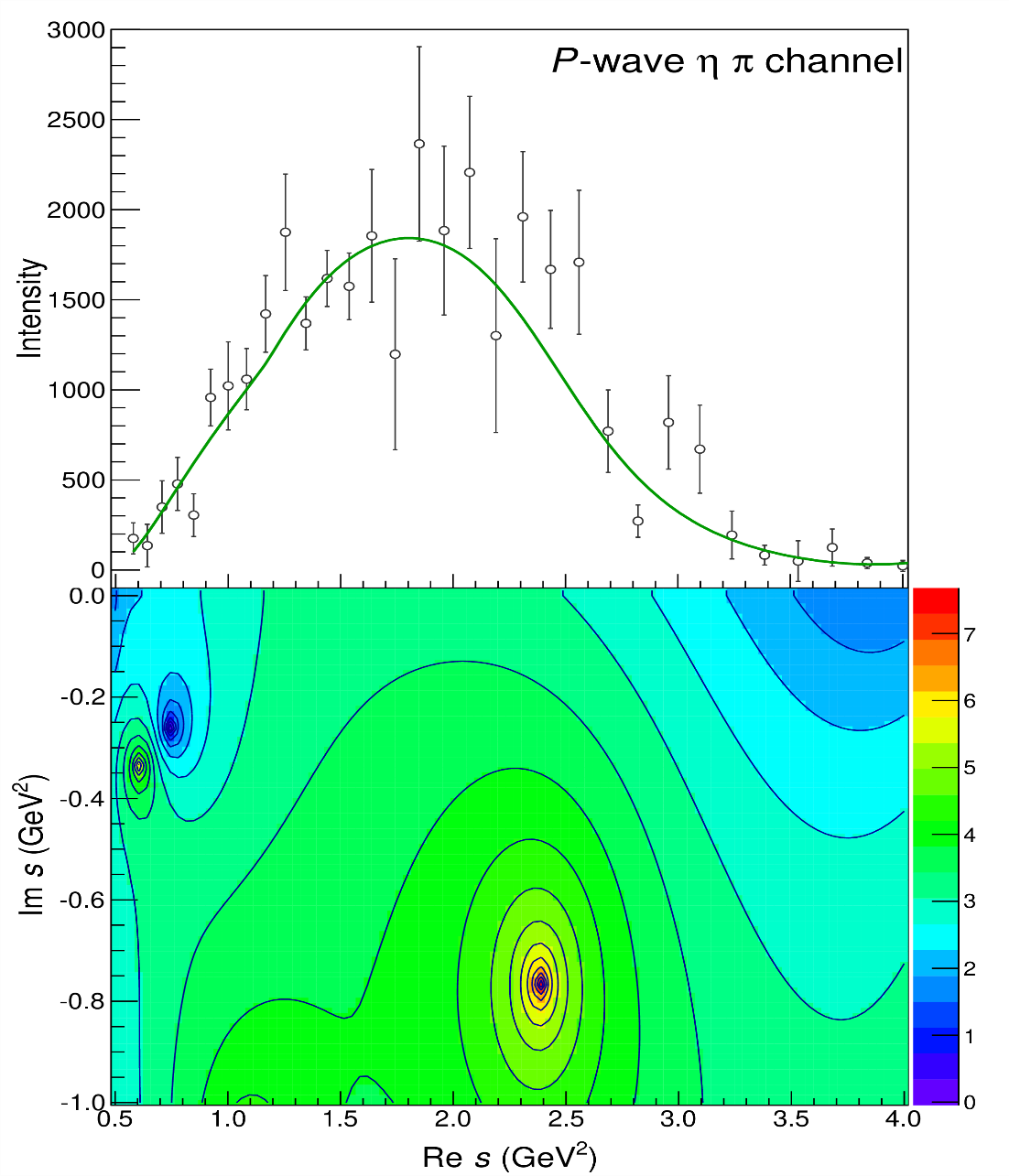 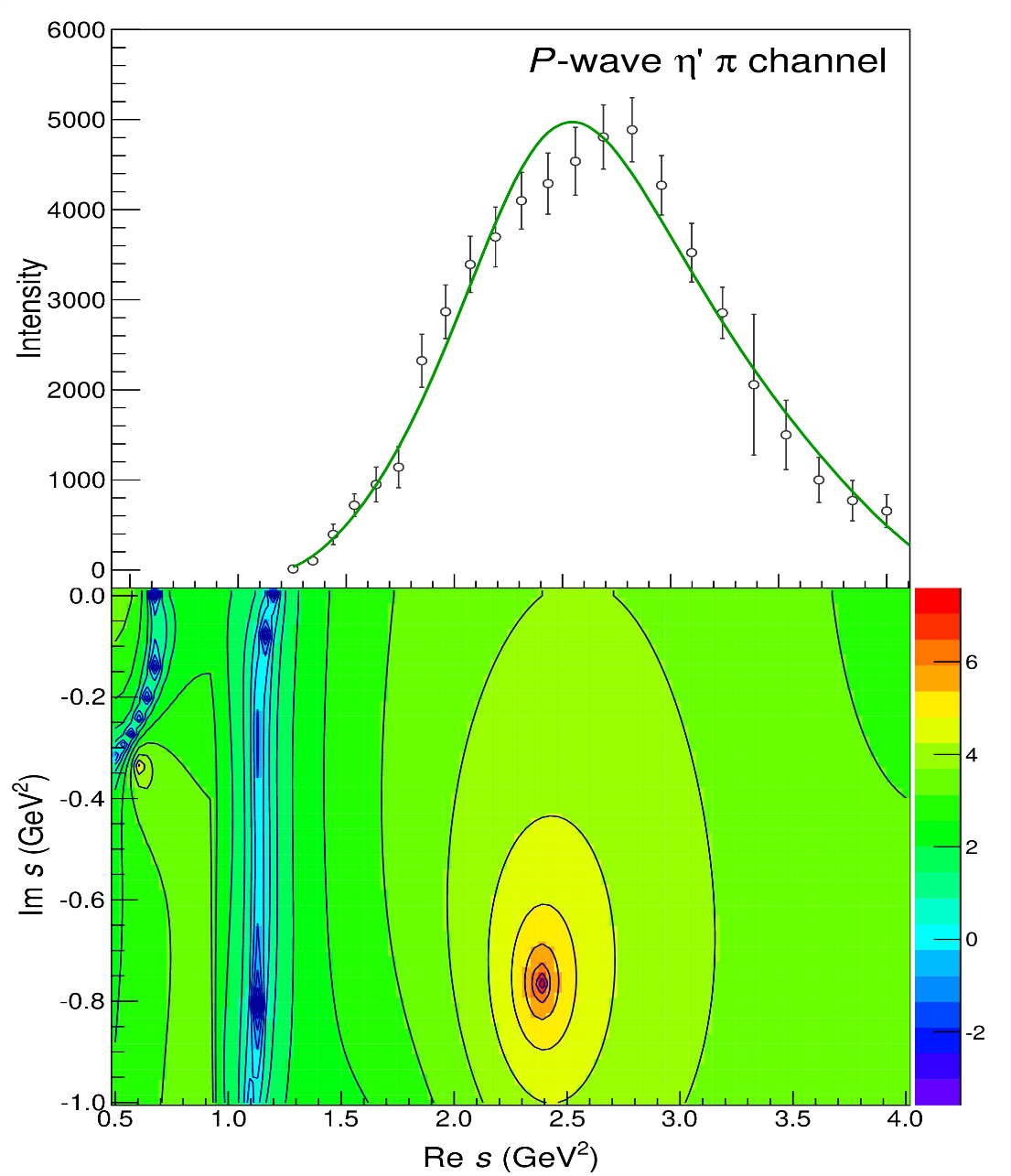 A. Pilloni – A review of Exotic Hadron Spectroscopy
79
[Speaker Notes: Controlla la parte su Regge]
Statistical Bootstrap
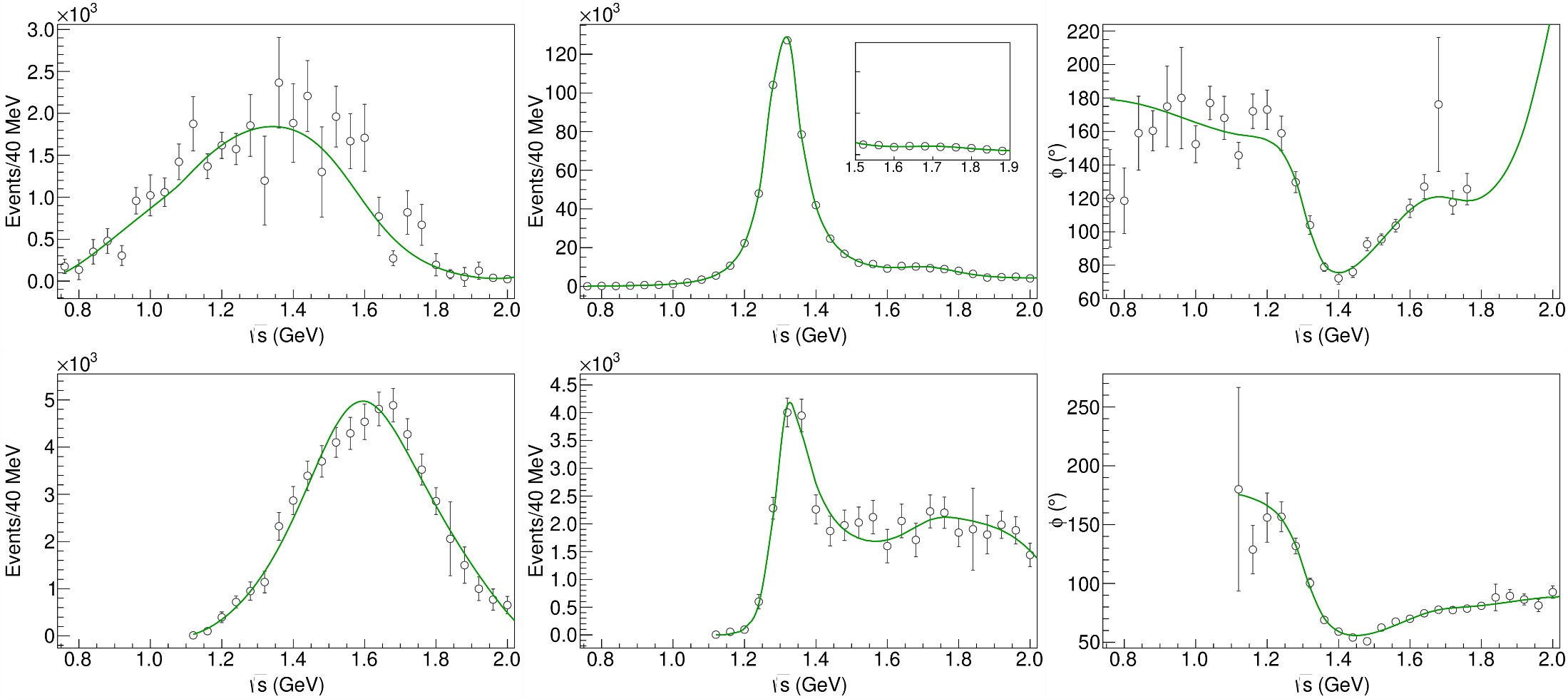 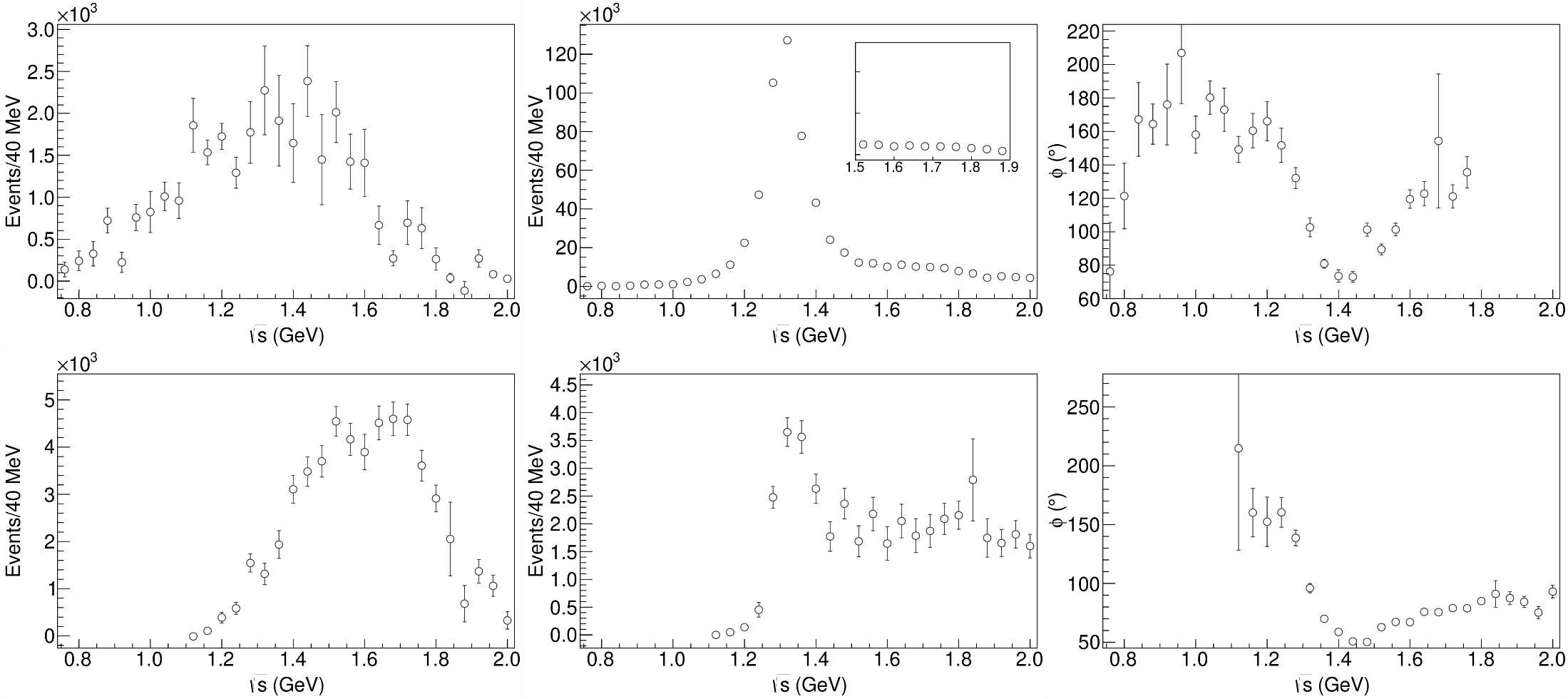 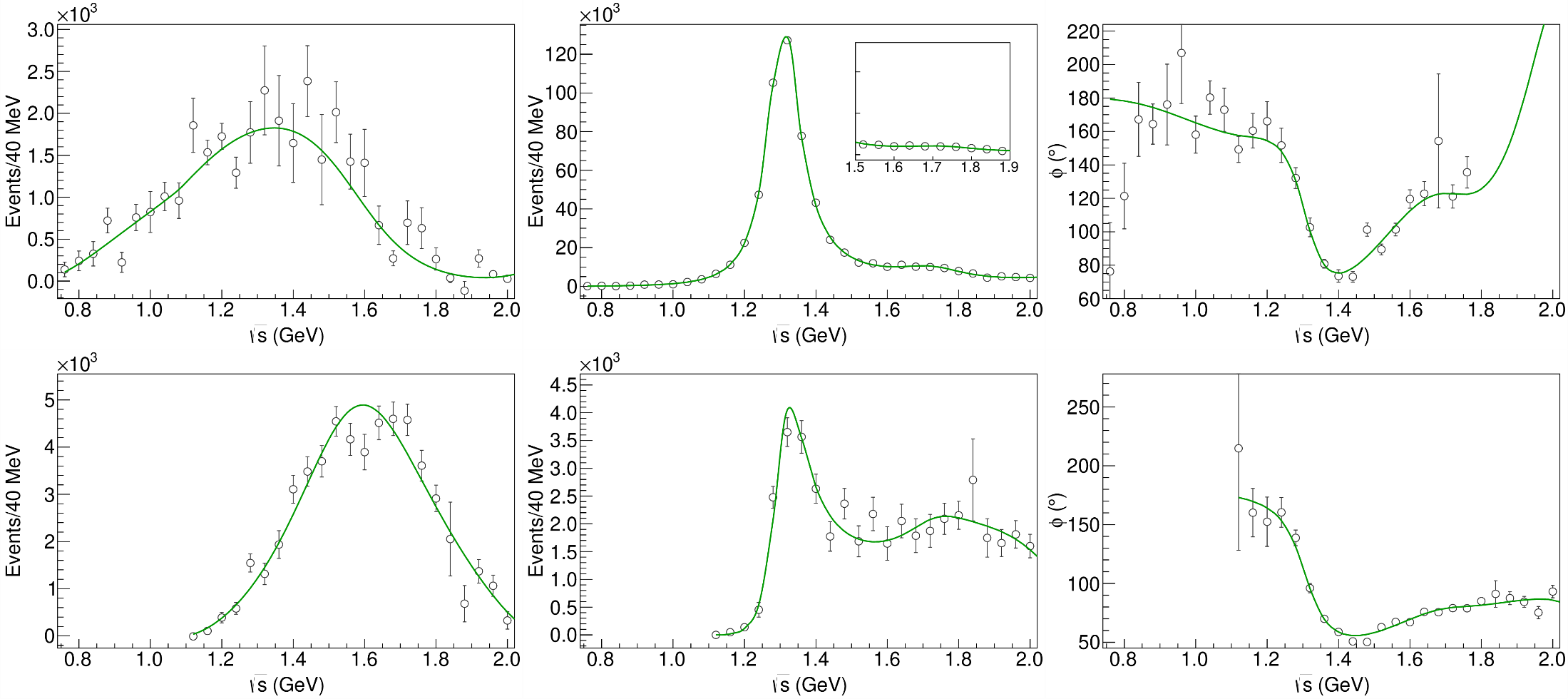 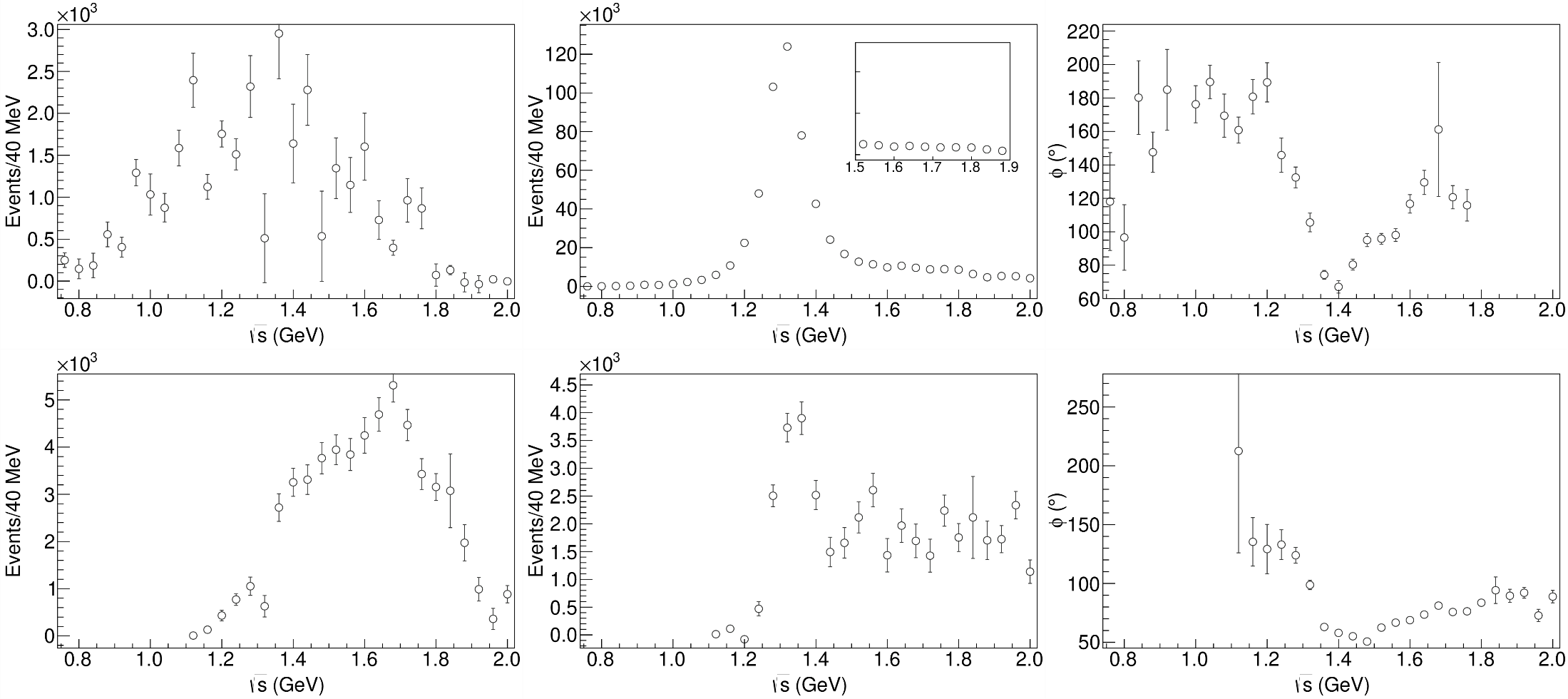 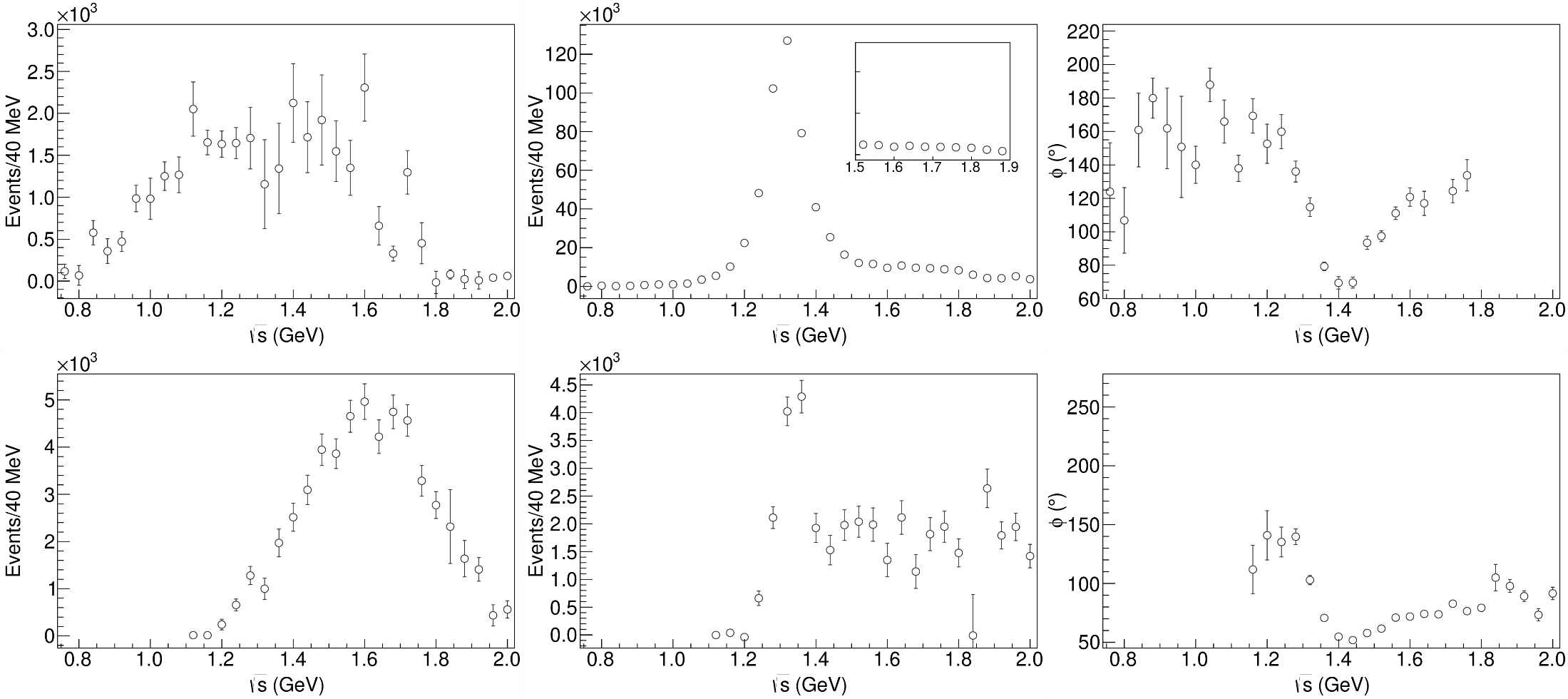 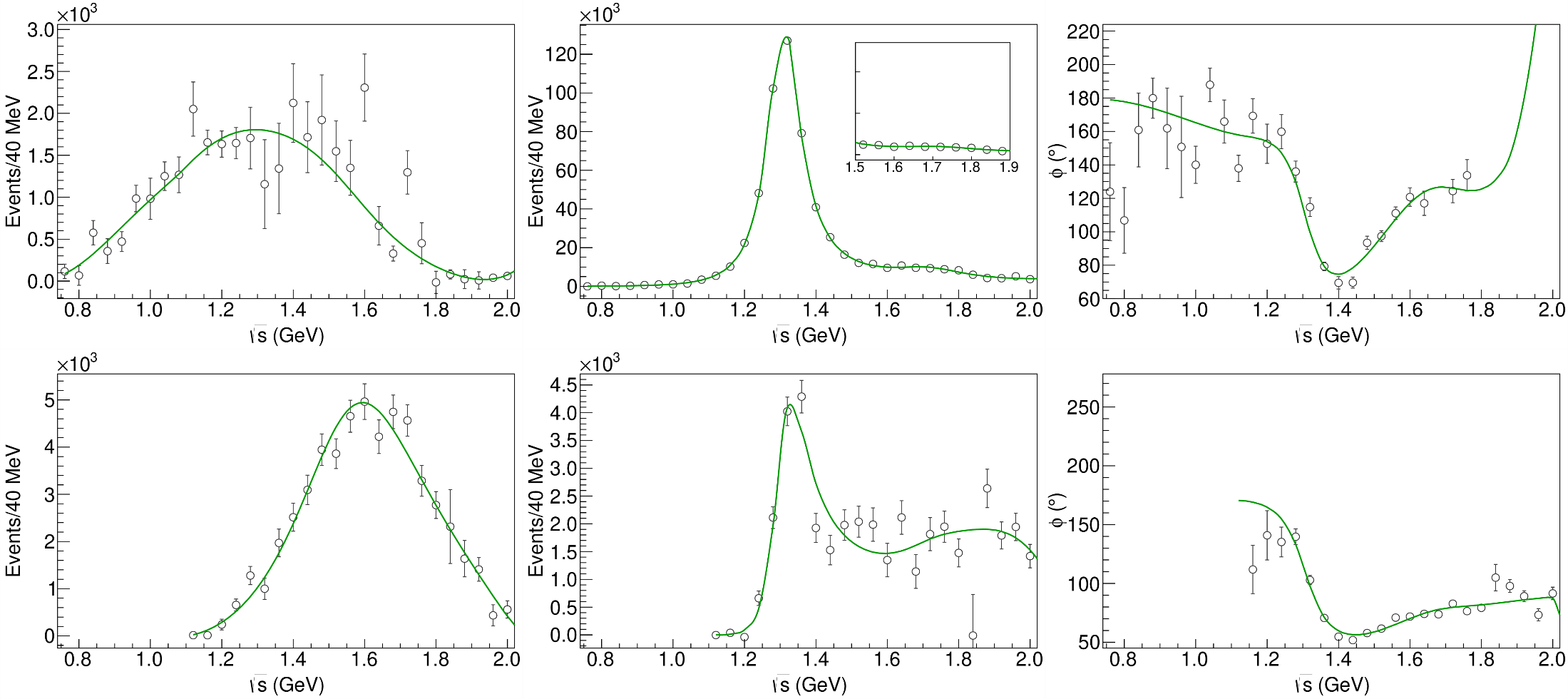 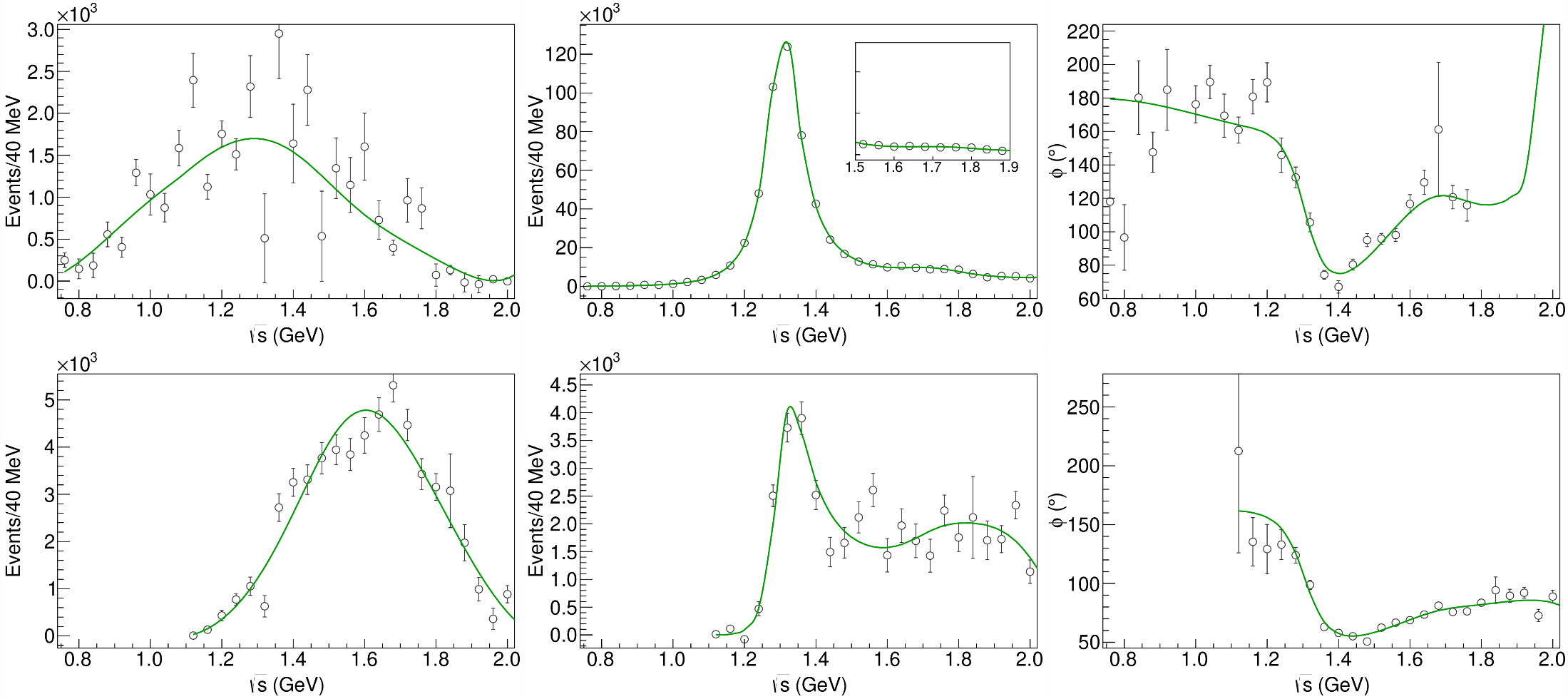 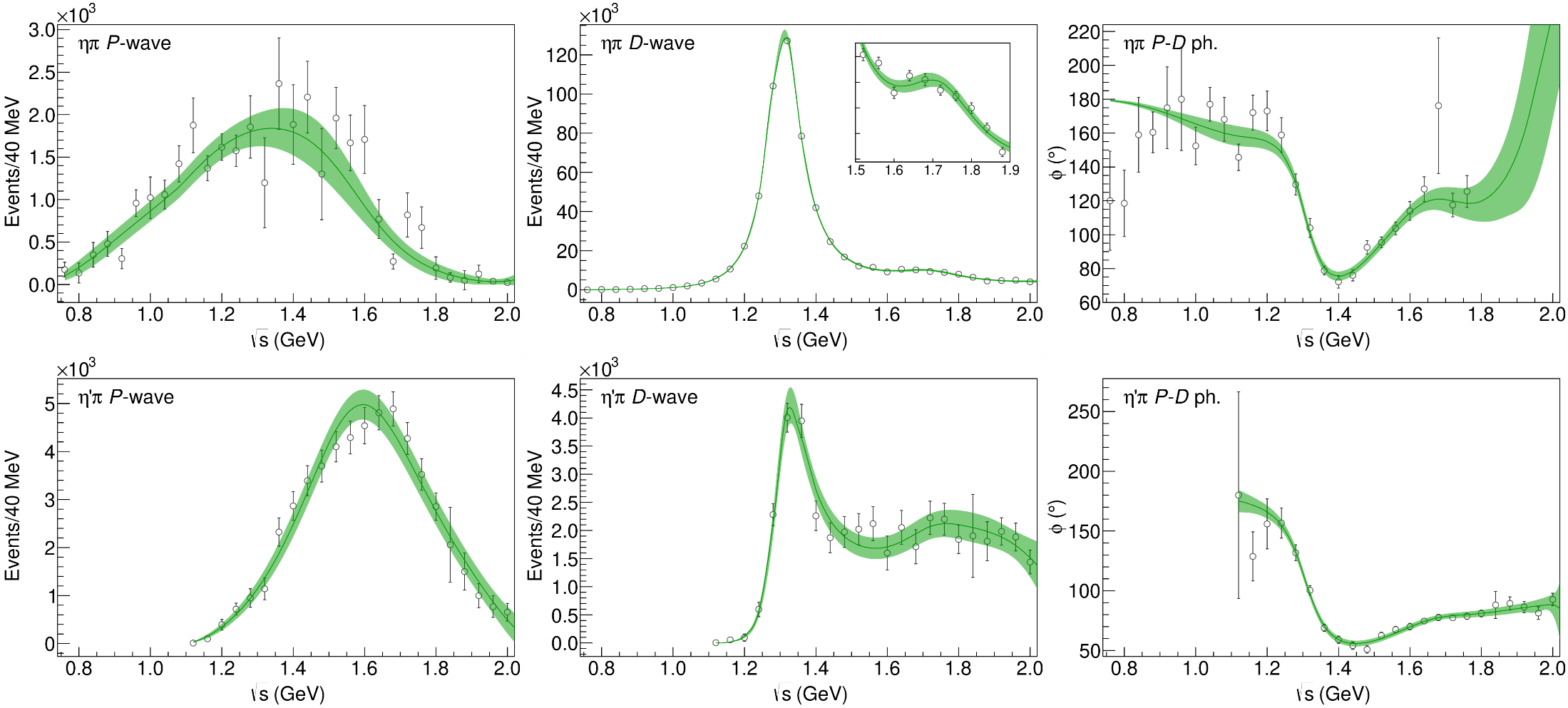 A. Pilloni – A review of Exotic Hadron Spectroscopy
80
[Speaker Notes: Controlla la parte su Regge]
Statistical Bootstrap
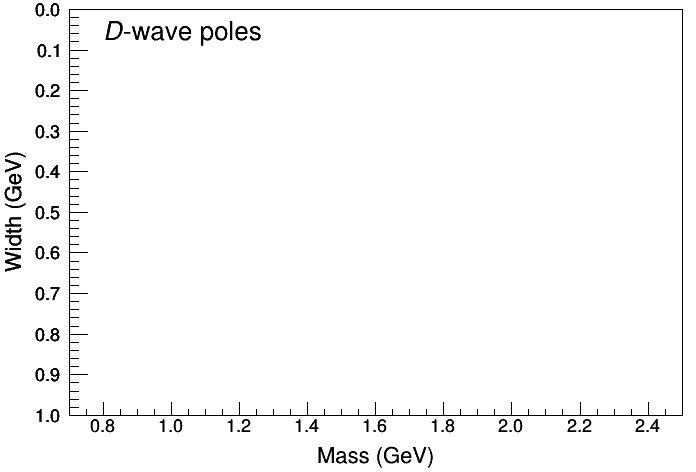 A. Pilloni – A review of Exotic Hadron Spectroscopy
81
[Speaker Notes: Controlla la parte su Regge]
Statistical Bootstrap
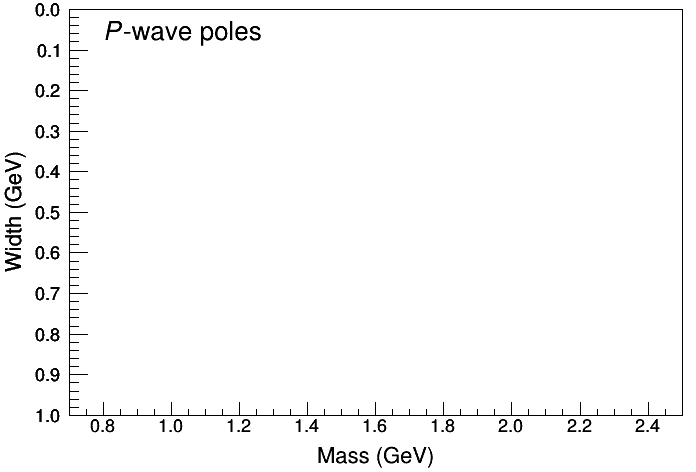 A. Pilloni – A review of Exotic Hadron Spectroscopy
82
[Speaker Notes: Controlla la parte su Regge]
Final results
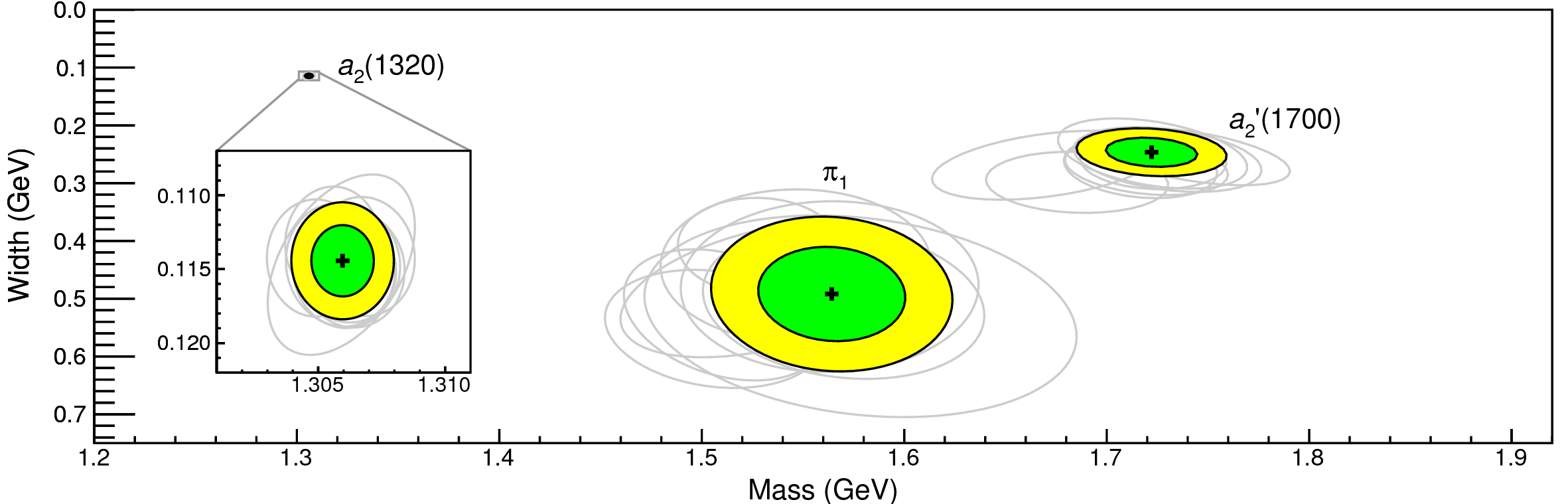 Agreement with Lattice is restored
That’s the most rigorous extractionof an exotic meson available so far!
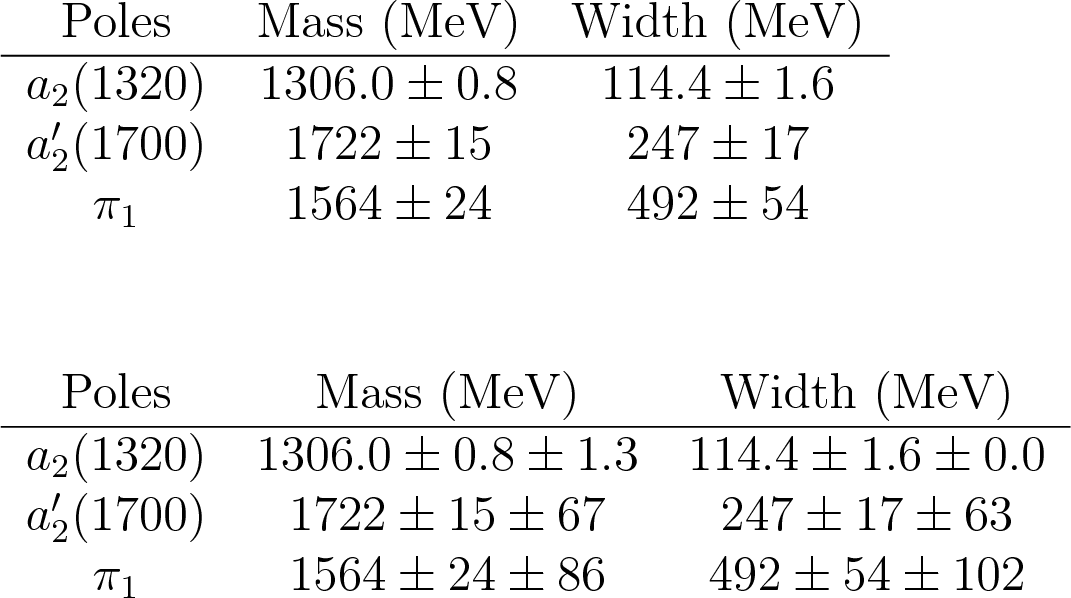 A. Pilloni – A review of Exotic Hadron Spectroscopy
83
[Speaker Notes: Controlla la parte su Regge]
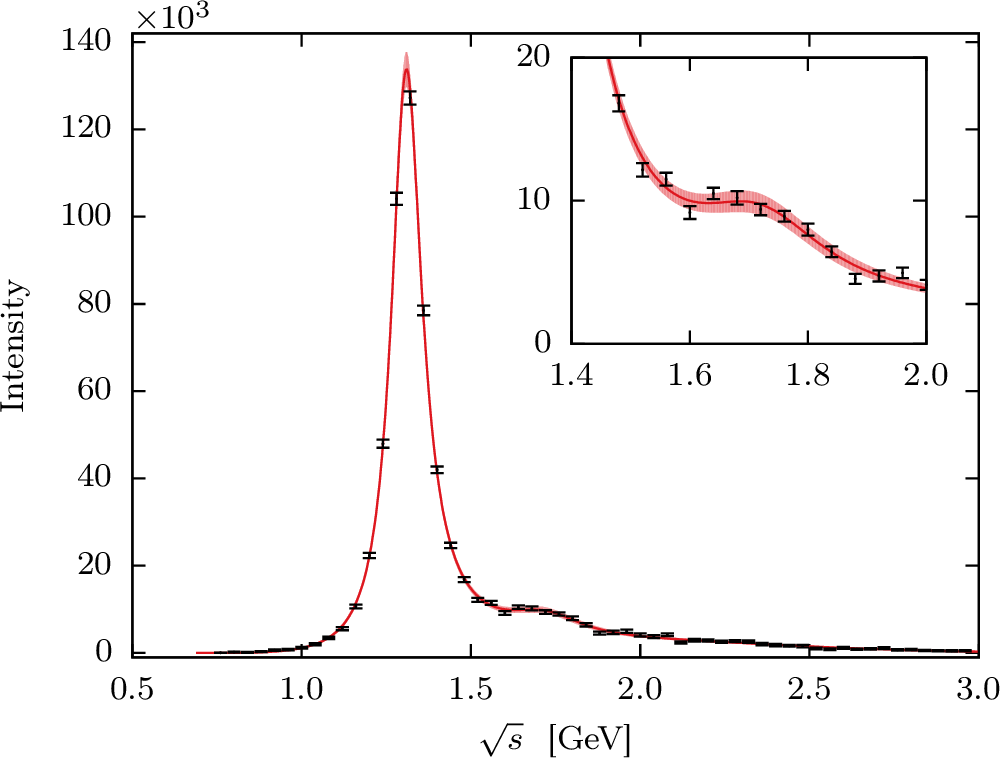 Smooth «background»
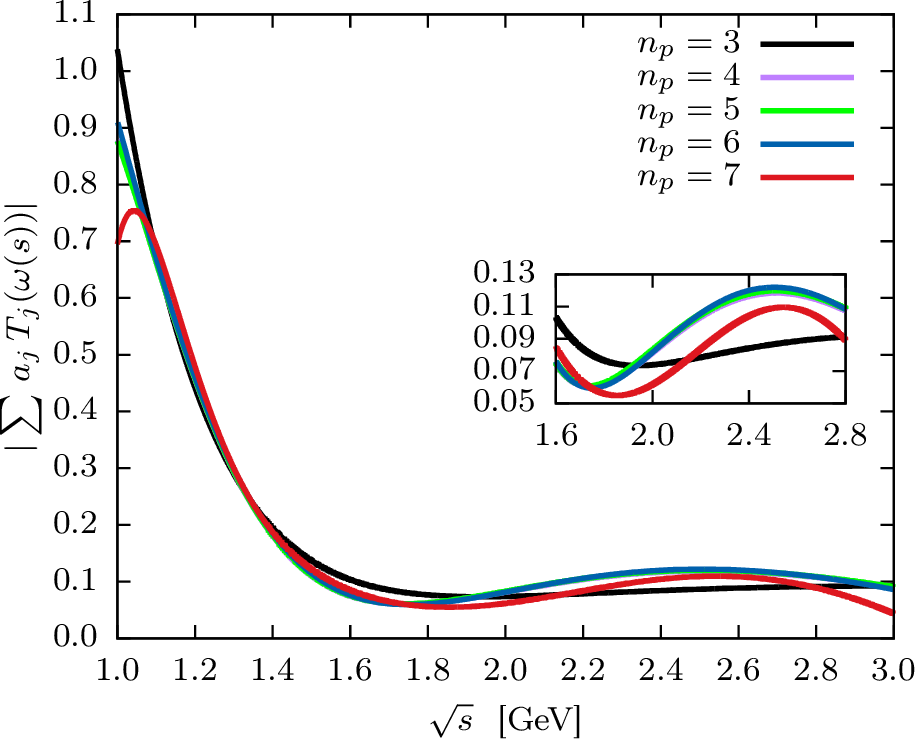 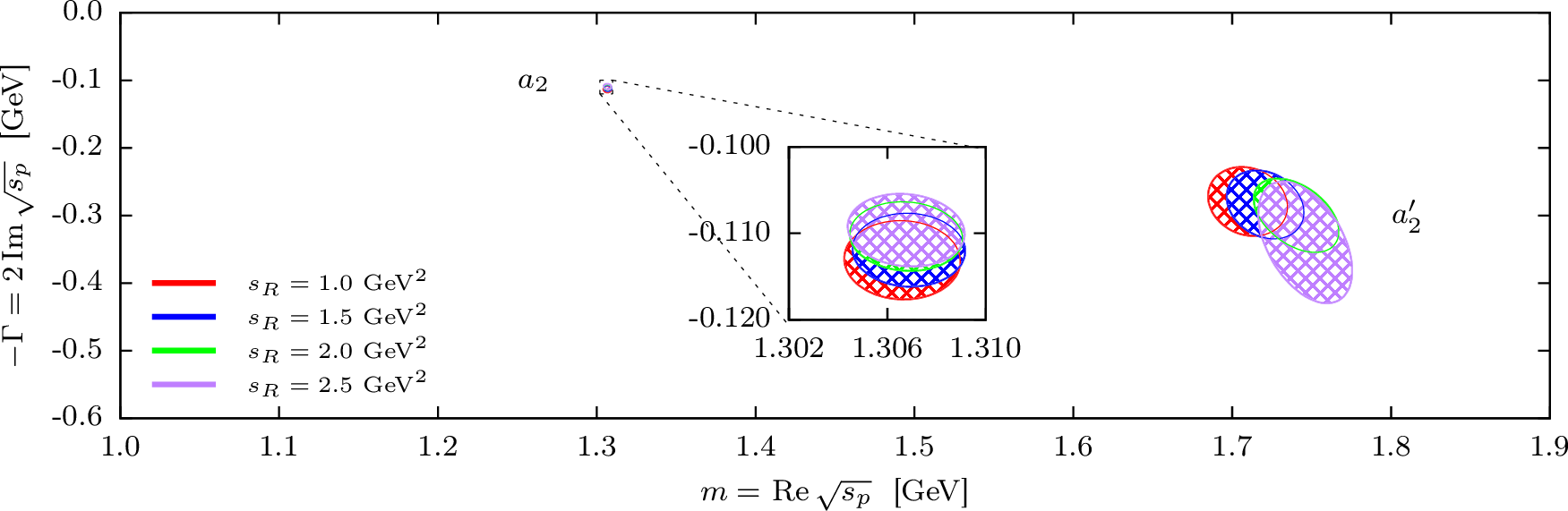 Precise determinationof pole position
[Speaker Notes: Controlla la parte su Regge]
Systematic studies
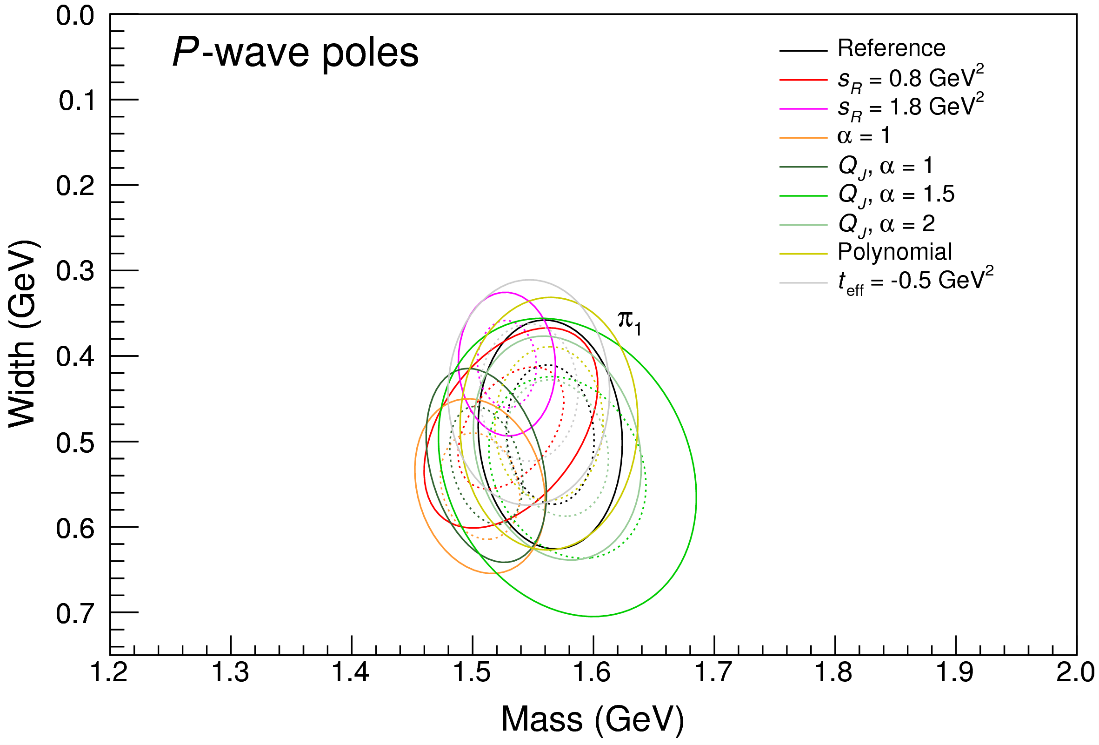 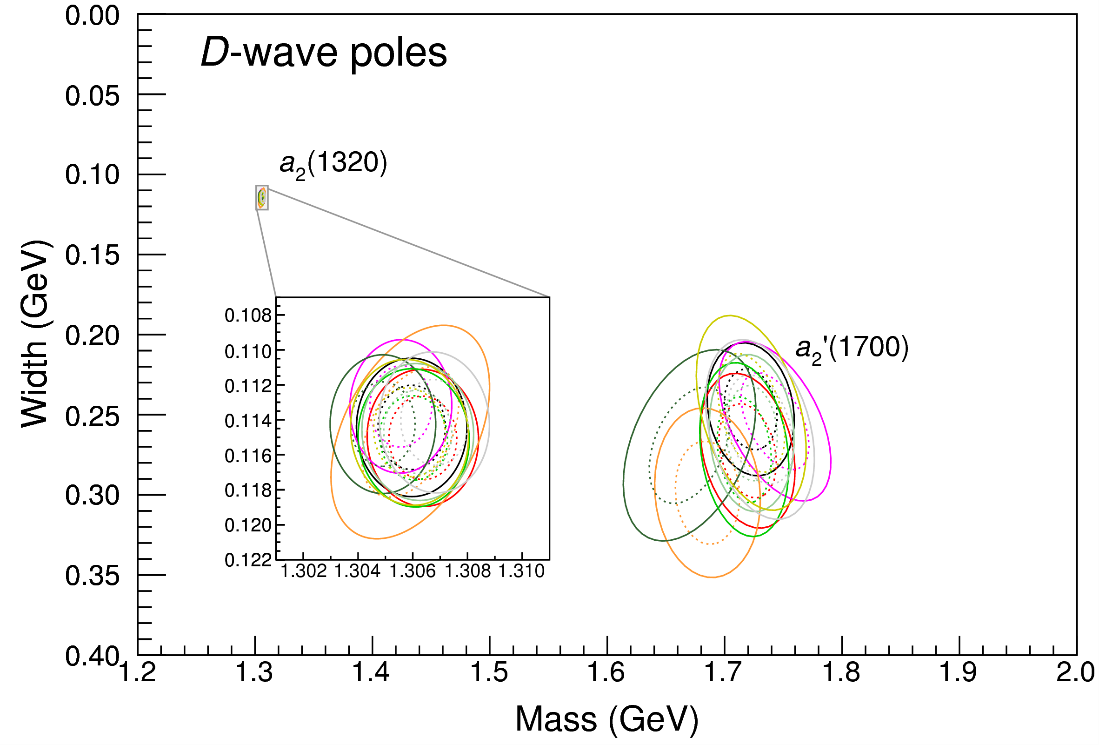 For each class, the maximum deviation of mass and width is taken as a systematic errorDeviation smaller than the statistical error are neglectedSystematic of different classes are summed in quadrature
A. Pilloni – Determination of the lightest hybrid meson pole
85
[Speaker Notes: Controlla la parte su Regge]
Quarkonium orthodoxy
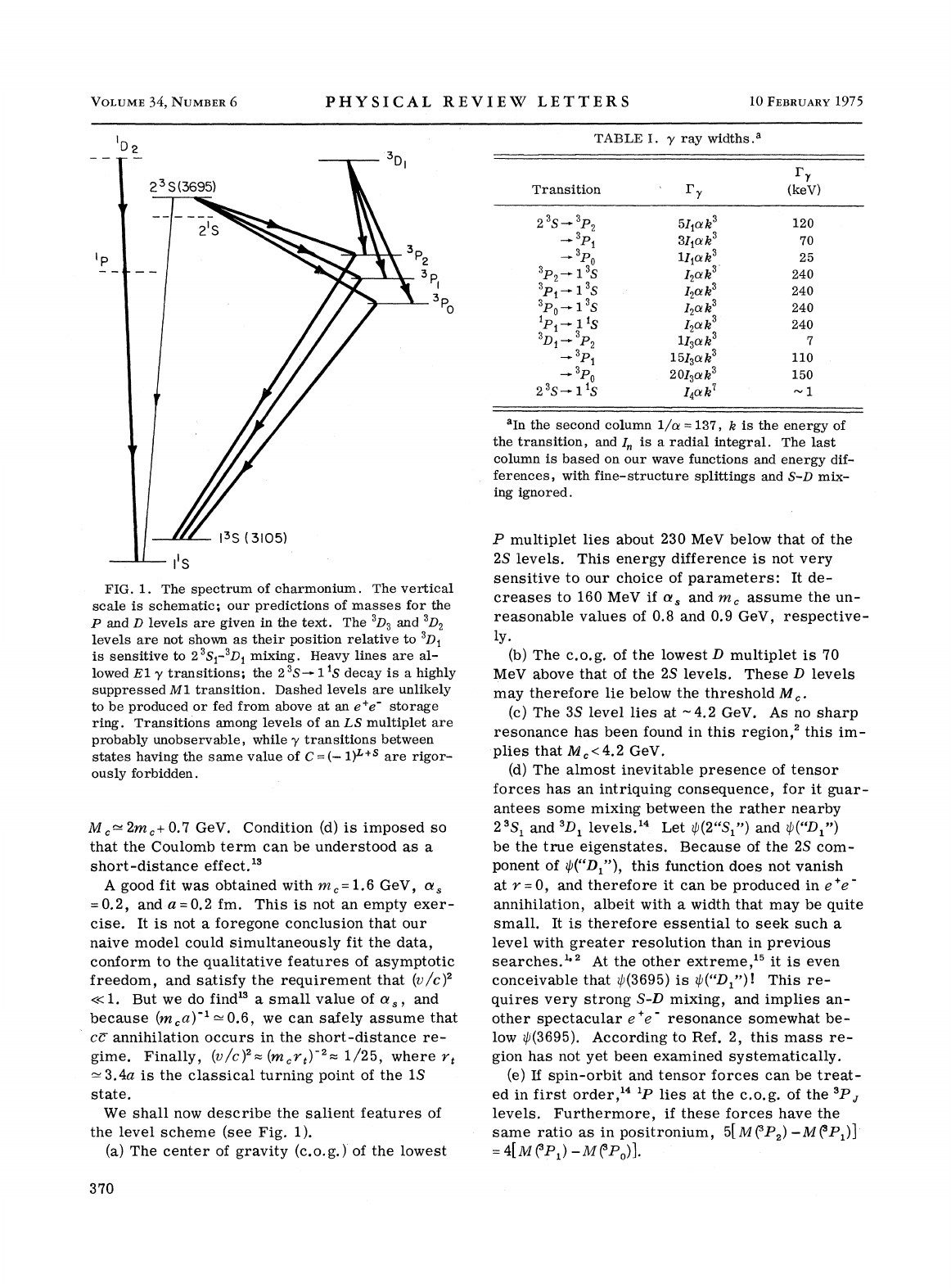 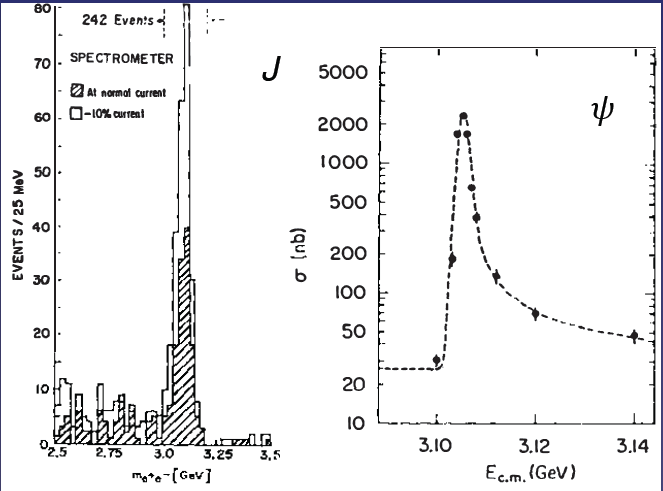 Solve NR Schrödinger eq. → spectrum
A. Pilloni – A review of Exotic Hadron Spectroscopy
86
[Speaker Notes: 2 slides su Zc, a Bes e a Belle
2 slide su tetraquark model: dall’hamiltoniana di Jaffe al calcolo delle masse
1 slide su molecular models, dove sono i carichi? (non in Tornqvist, si in Hanhart, vedere Braaten, citare Nefediev)
2 slides su decay channels, dove si dovrebbe vedere, e a seconda del modello, vedere qualche plot
1 slide su Y(4260), tetraquark? C’è lo strano (si vede la f0)
1 slide su Zc a cleo (anche il neutro)]
A charged charmonium-like resonance has been claimed by BESIII in 2013.
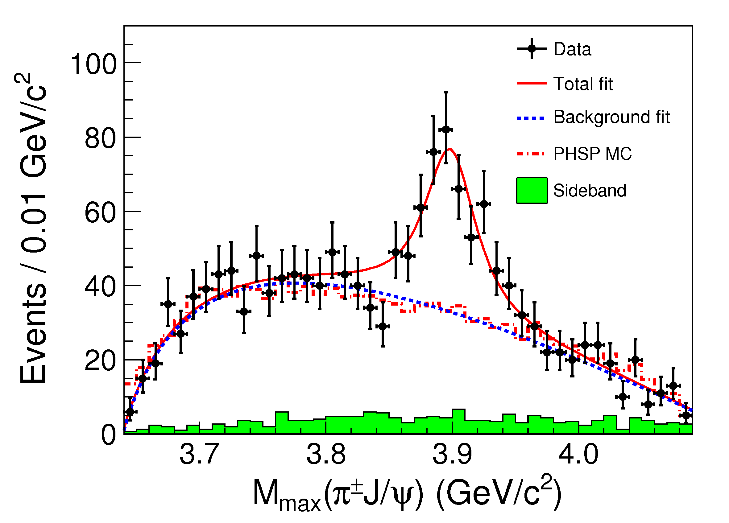 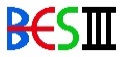 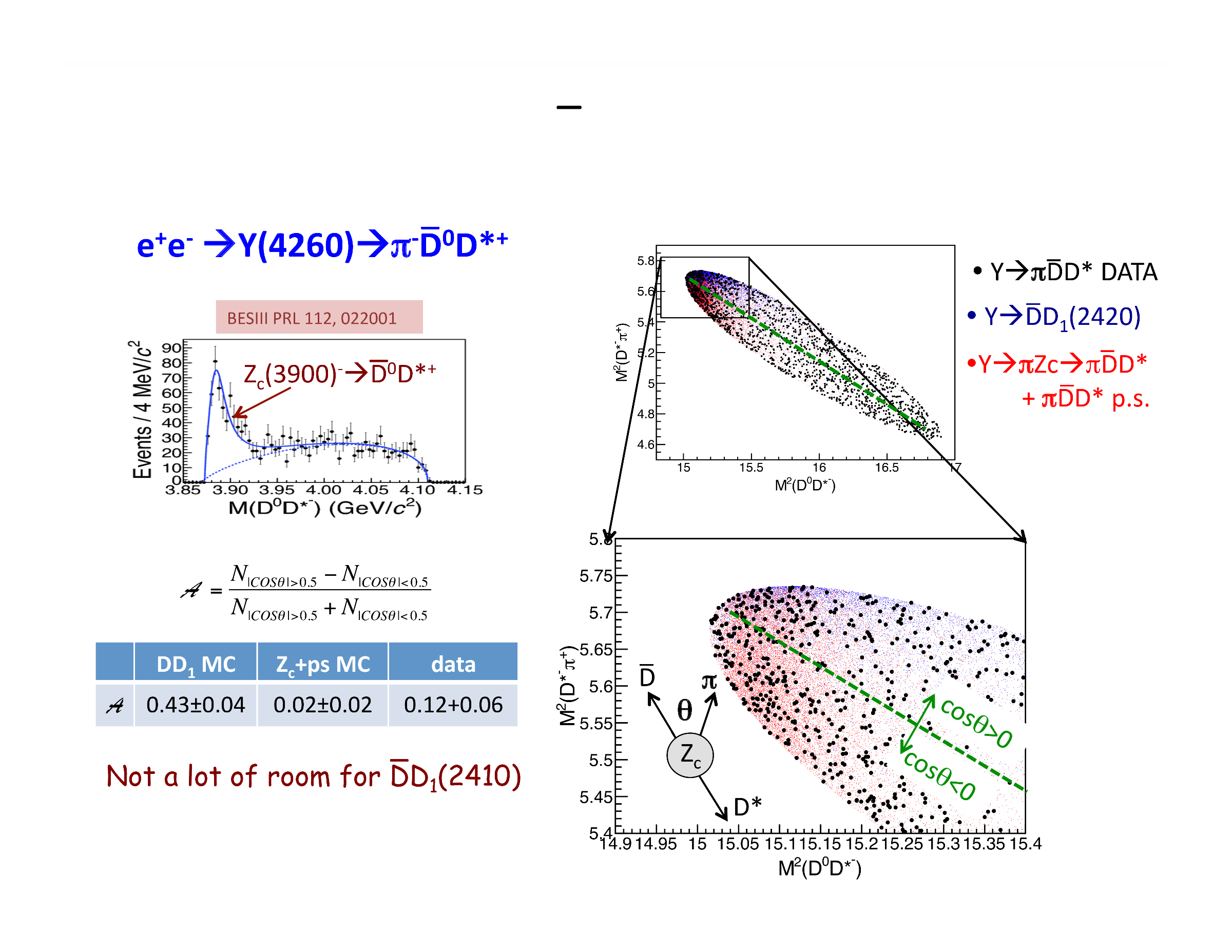 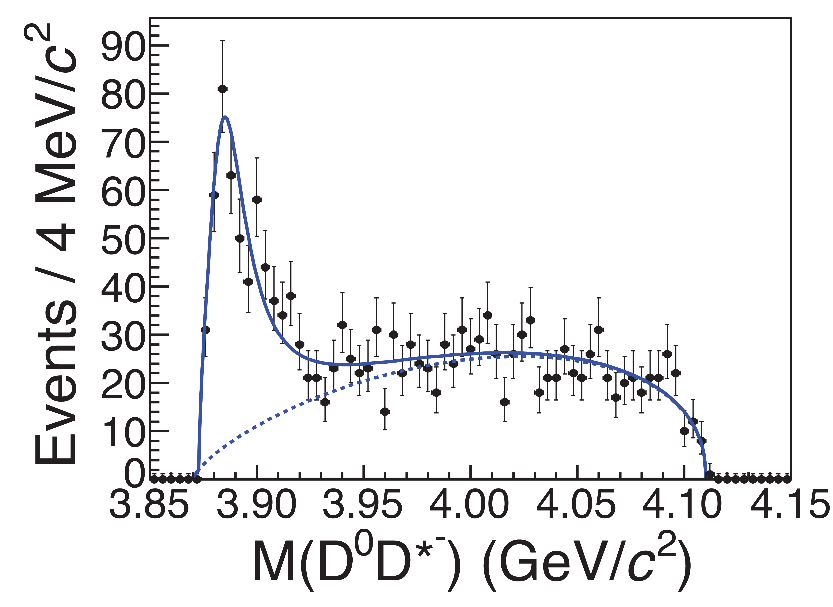 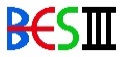 Such a state would require a minimal 4q content and would be manifestly exotic
A. Pilloni – A review of Exotic Hadron Spectroscopy
87
[Speaker Notes: Y(4260), M=4263 +- 5, Gamma = 95+-14
D_1(2420)^0, M=2421.3 ±0.6, Gamma =27.1 ±2.7
D_1(2420)^+-, M=2423.4 ±3.1, Gamma =25 ±6
I D_1 hanno J^P = 1^+
La molecola D_1 D sta 22 MeV sotto
Se la Y è D_1 D, il pione lega fortemente, come fa la Y a essere così larga?
Come funziona lo scambio del pione???]
One can test different parametrizations of the amplitude, which correspond todifferent singularities → different natures
AP et al. (JPAC), PLB772, 200
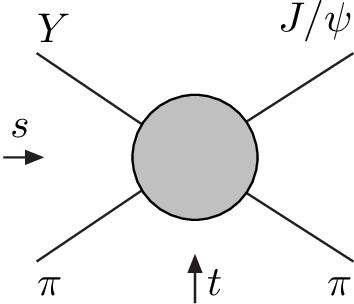 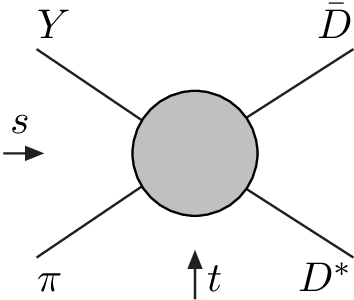 (anti)bound state,II/IV sheet pole
(«molecule»)
Triangle rescattering,logarithmic branching point
Resonance,III sheet pole
(«compact state»)
Tornqvist, Z.Phys. C61, 525
Swanson, Phys.Rept. 429
Hanhart et al. PRL111, 132003
Maiani et al., PRD71, 014028
Faccini et al., PRD87, 111102
Esposito et al., Phys.Rept. 668
Szczepaniak, PLB747, 410
A. Pilloni – A review of Exotic Hadron Spectroscopy
88
[Speaker Notes: Controlla la parte su Regge]
Fit: III
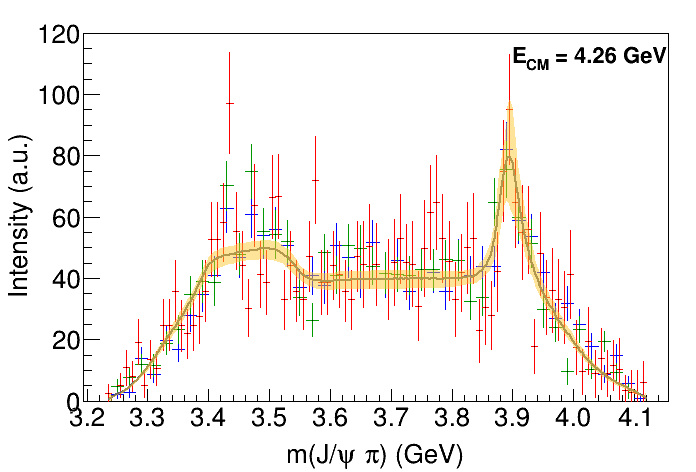 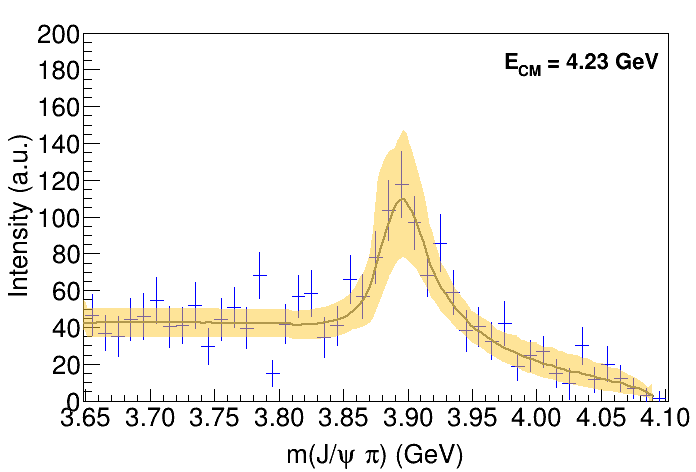 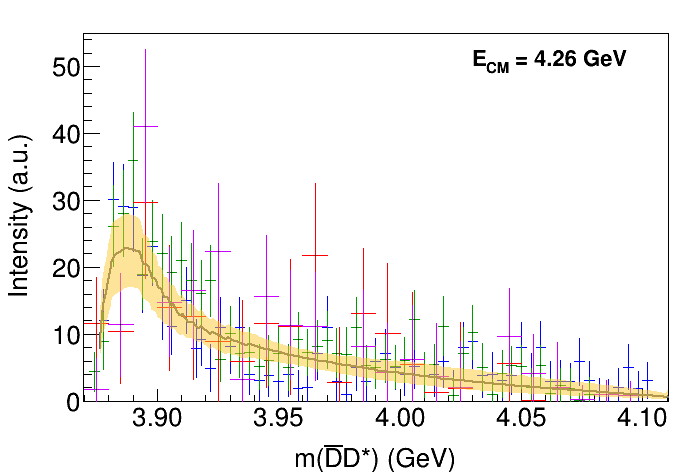 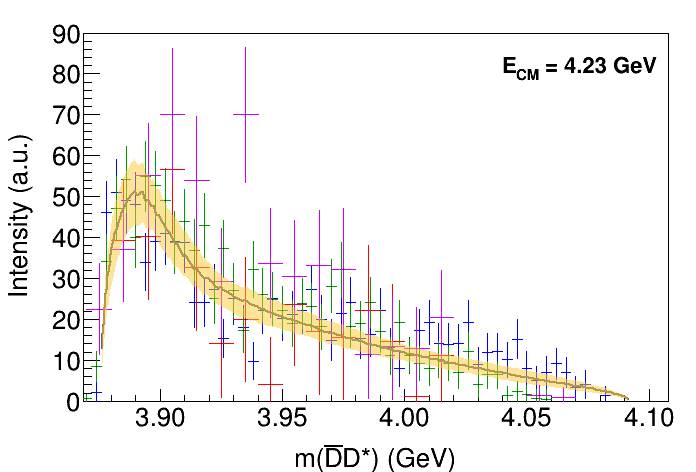 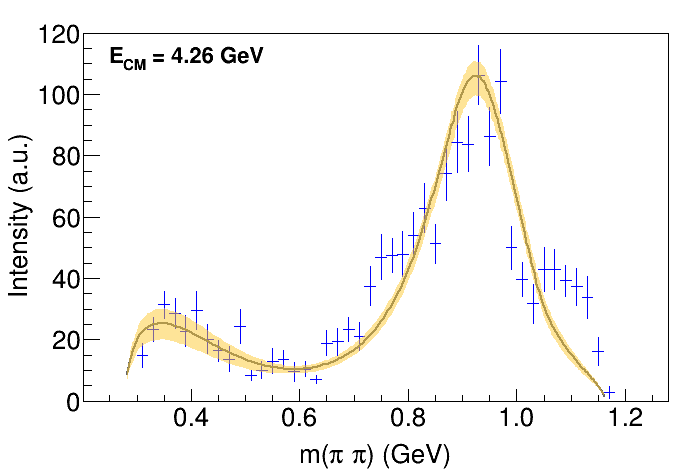 A. Pilloni – A review of Exotic Hadron Spectroscopy
89
[Speaker Notes: Controlla la parte su Regge]
Fit: III+tr.
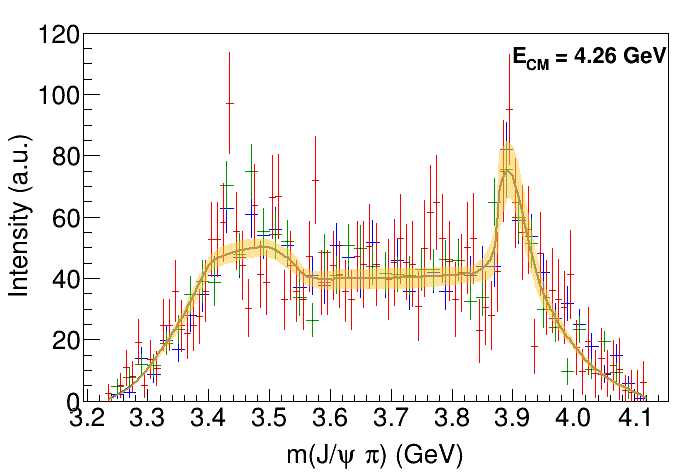 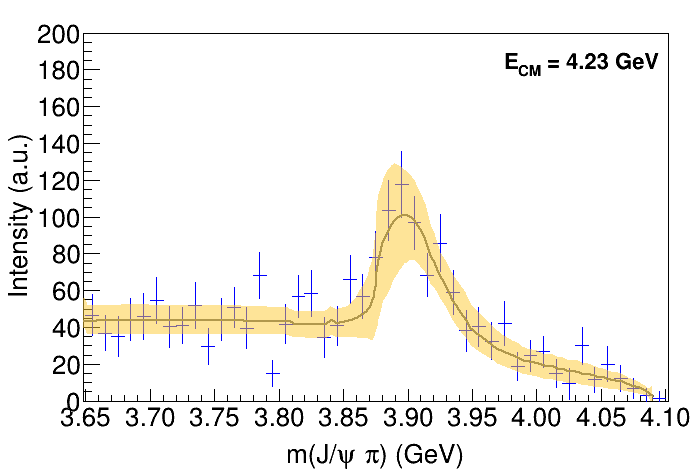 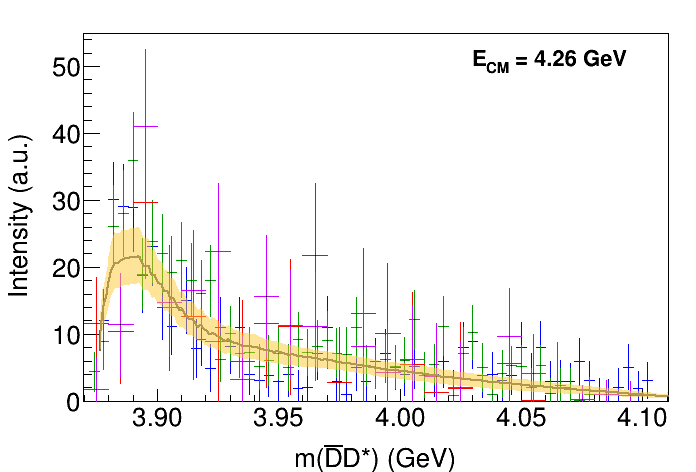 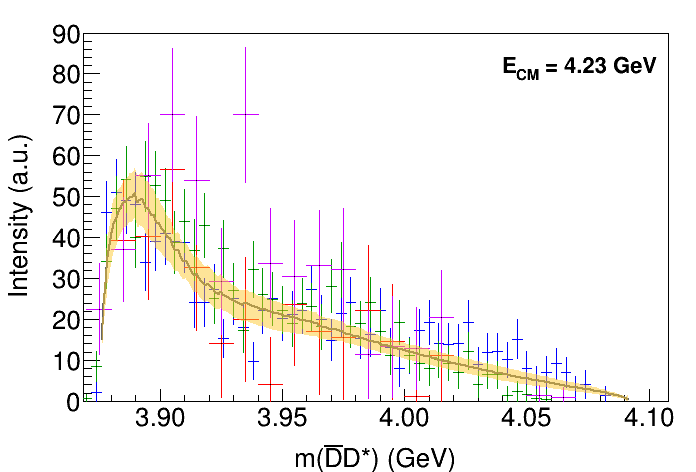 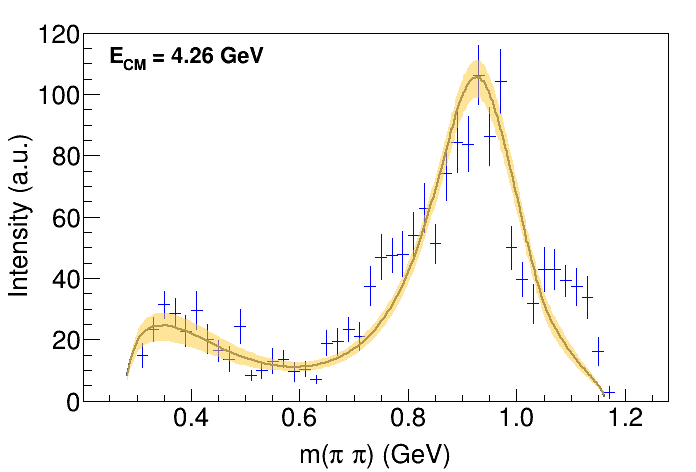 A. Pilloni – A review of Exotic Hadron Spectroscopy
90
[Speaker Notes: Controlla la parte su Regge]
Fit: IV+tr.
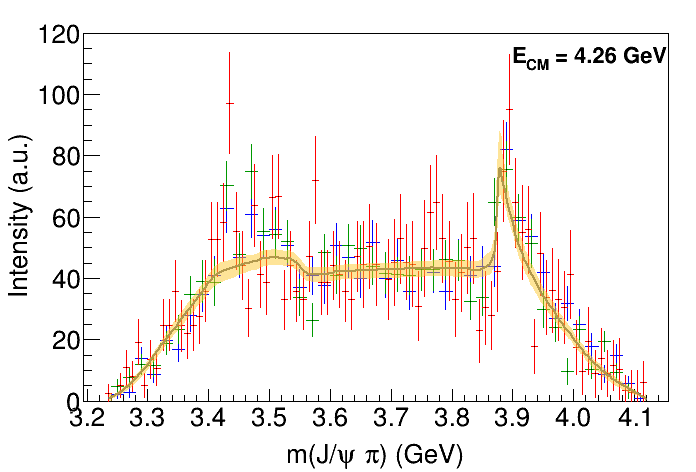 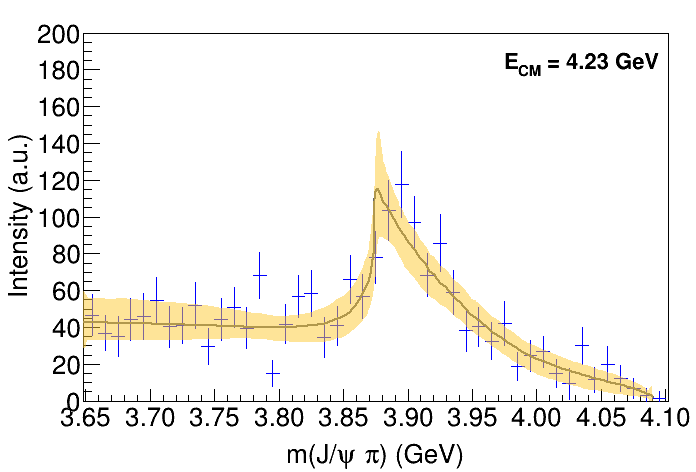 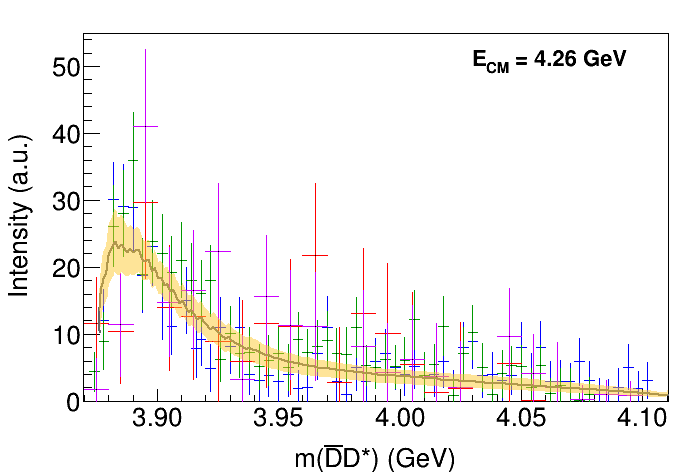 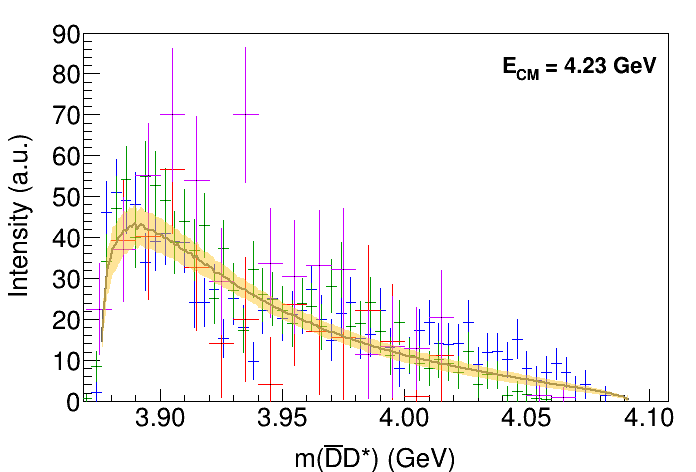 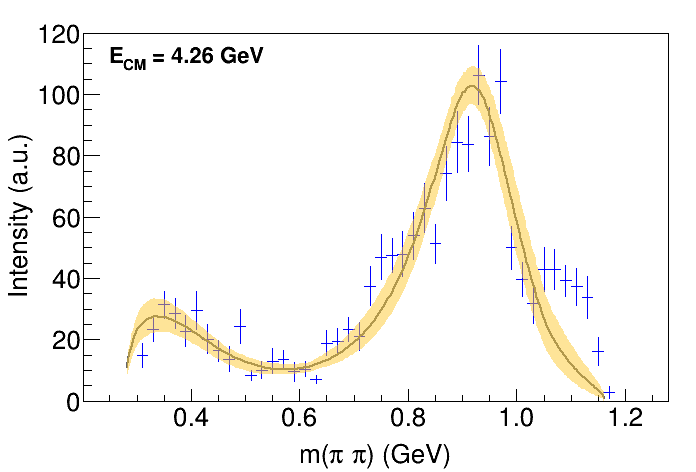 A. Pilloni – A review of Exotic Hadron Spectroscopy
91
[Speaker Notes: Controlla la parte su Regge]
Fit: tr.
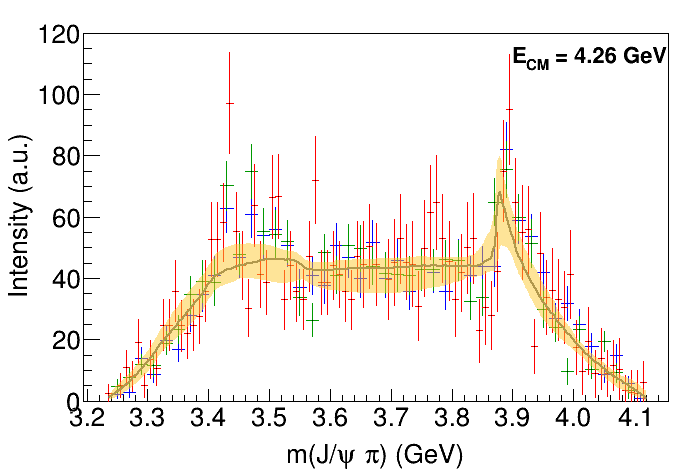 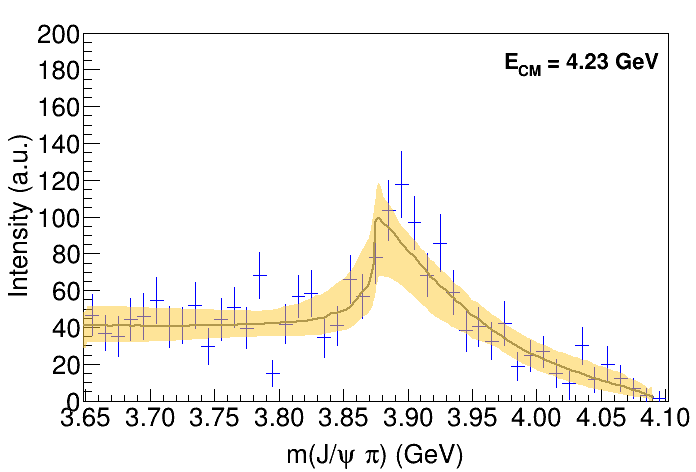 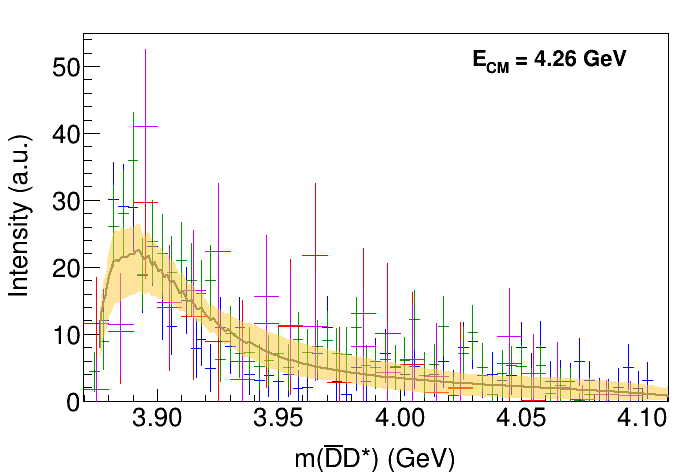 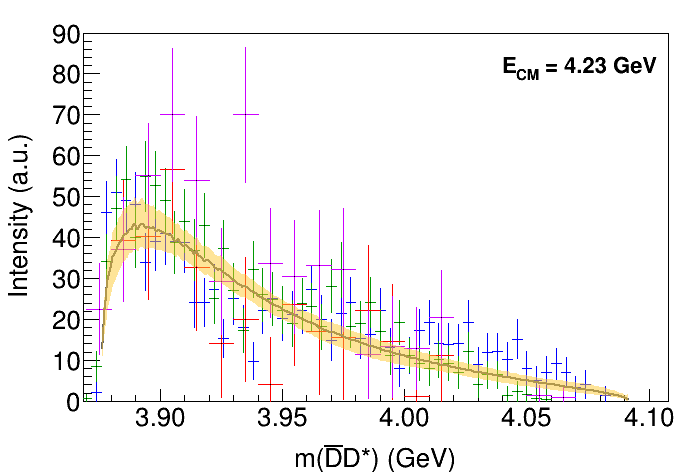 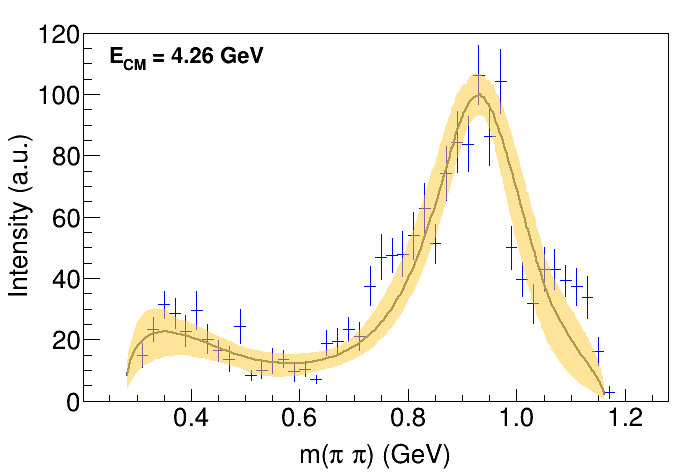 A. Pilloni – A review of Exotic Hadron Spectroscopy
92
[Speaker Notes: Controlla la parte su Regge]
Pole extraction
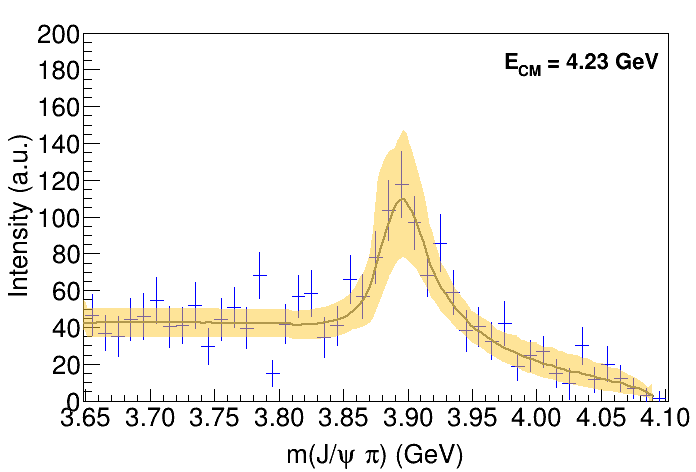 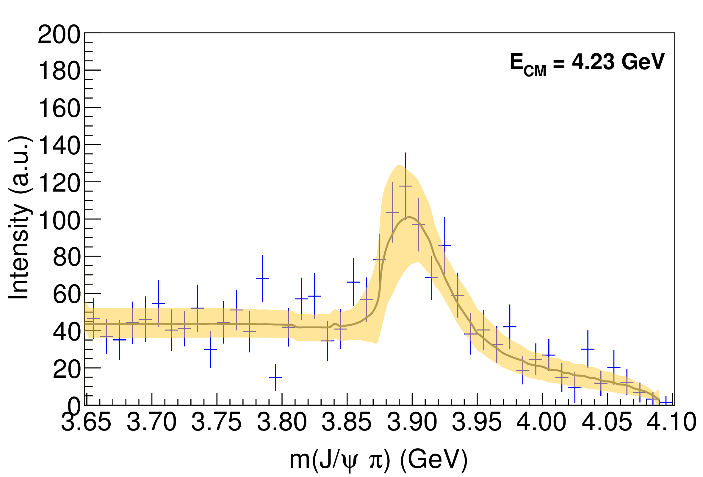 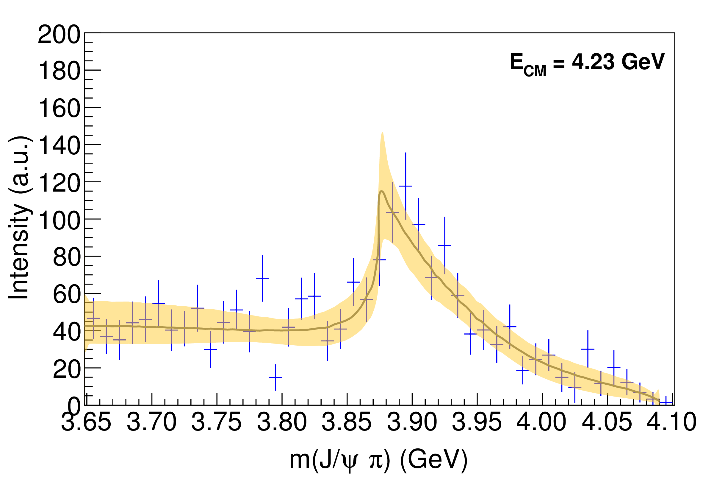 IV+tr.
III
III+tr.
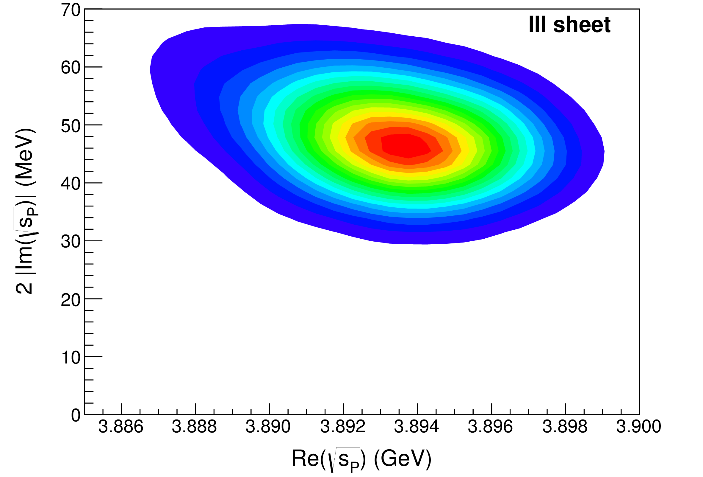 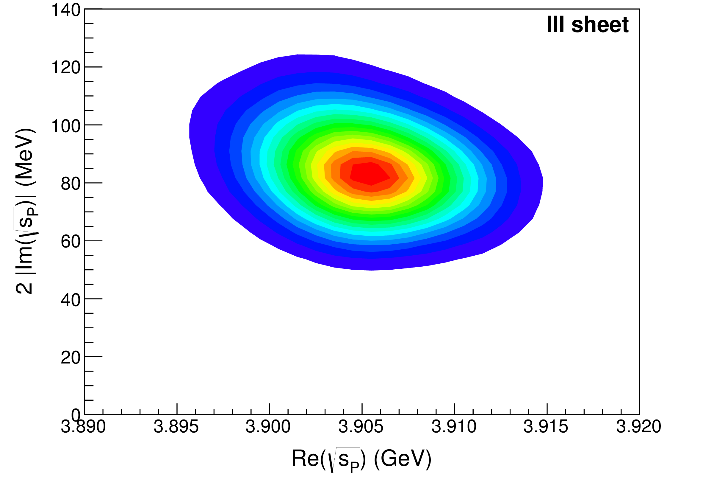 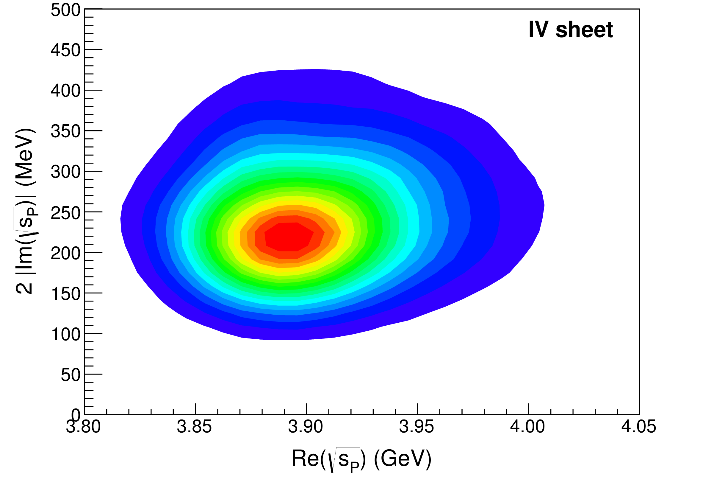 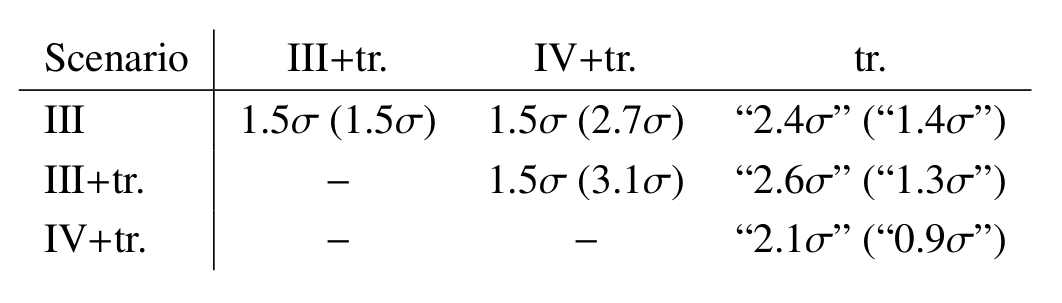 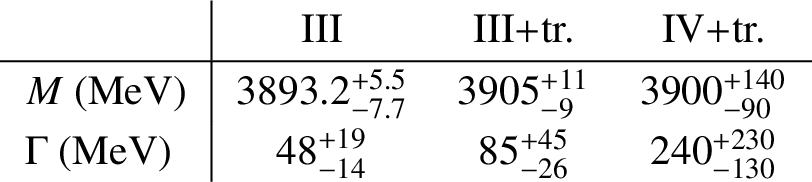 A. Pilloni – A review of Exotic Hadron Spectroscopy
93
Not conclusive at this stage
[Speaker Notes: Controlla la parte su Regge]
Finite energy sum rules
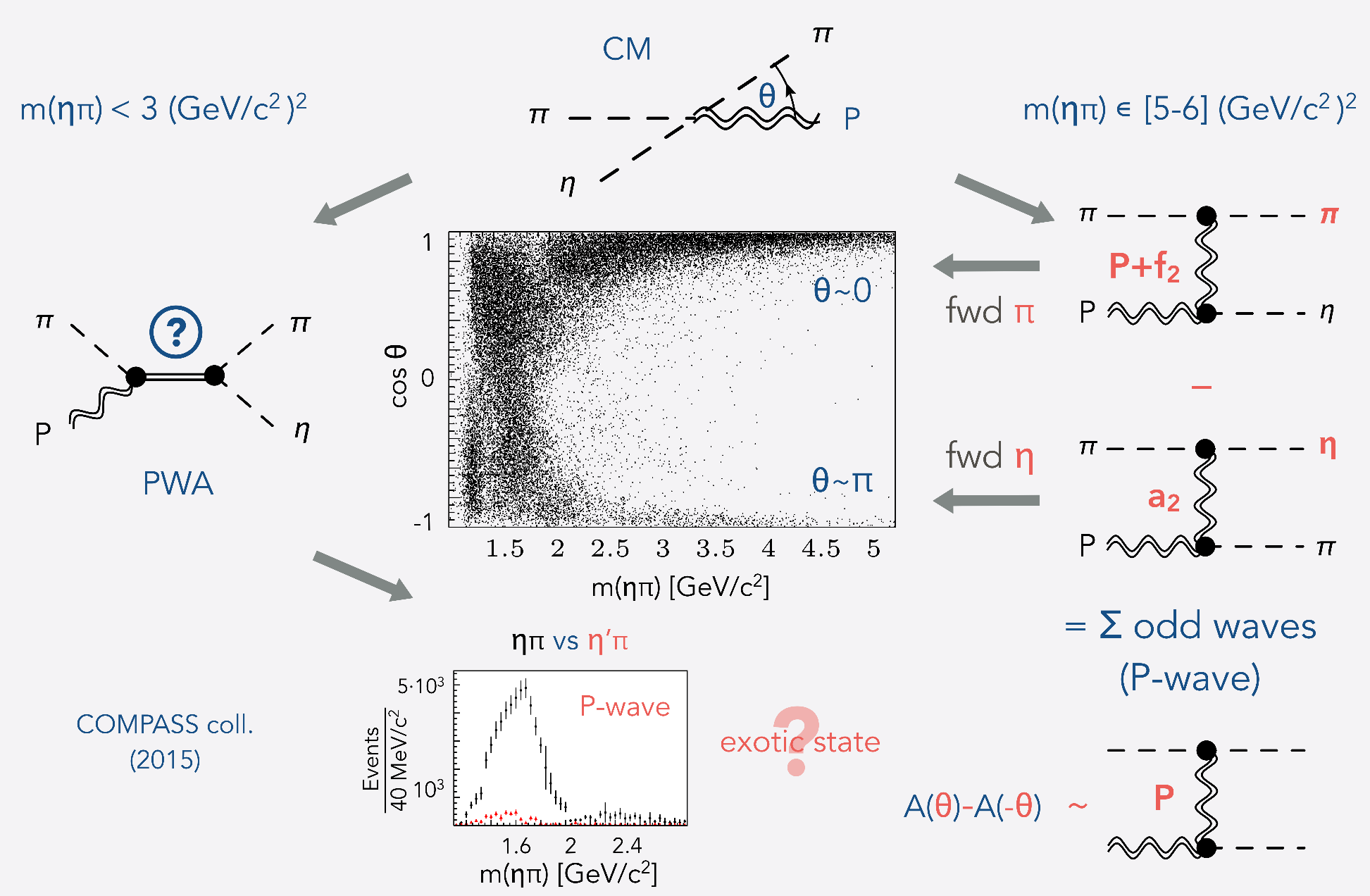 PWA in the low energy region
Resonance extraction
Analyticallyconnected
Regge exchanges at high energy
A. Pilloni – A review of Exotic Hadron Spectroscopy
94
[Speaker Notes: Controlla la parte su Regge]
Pole hunting
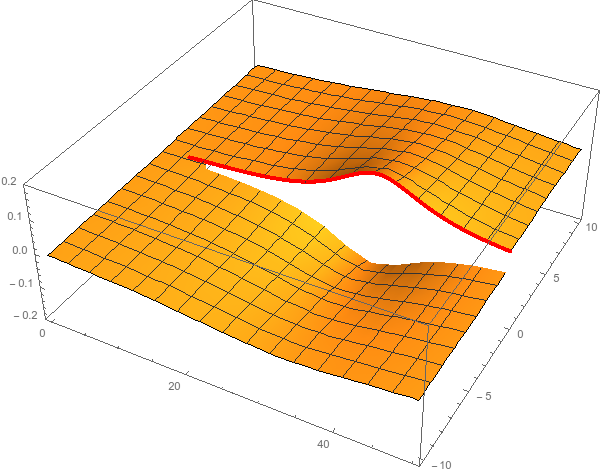 I sheet
Extracting physics information means to hunt for poles in the complex plane
Pole position → Mass and width
Residues → Couplings
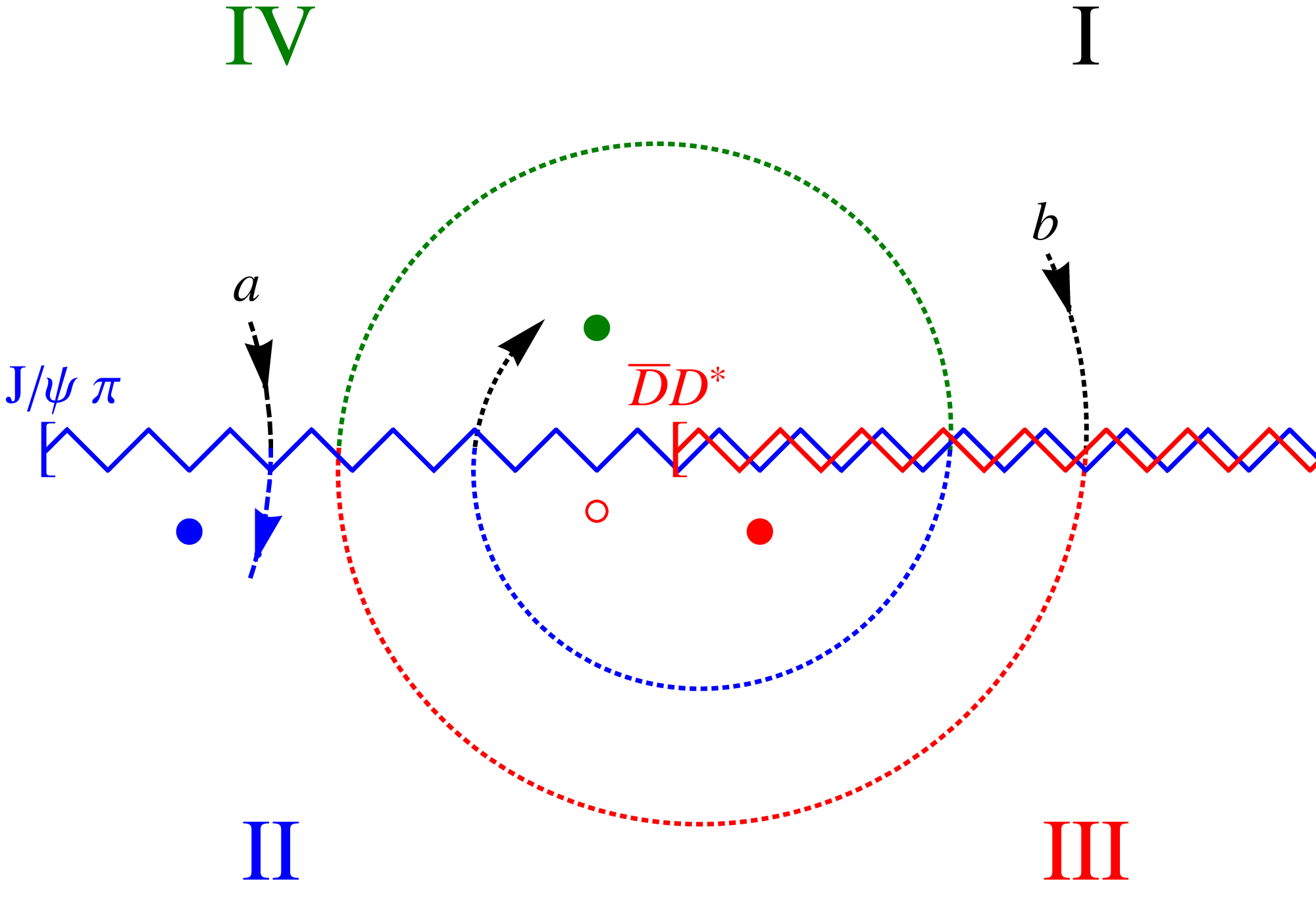 Virtual state
II sheet
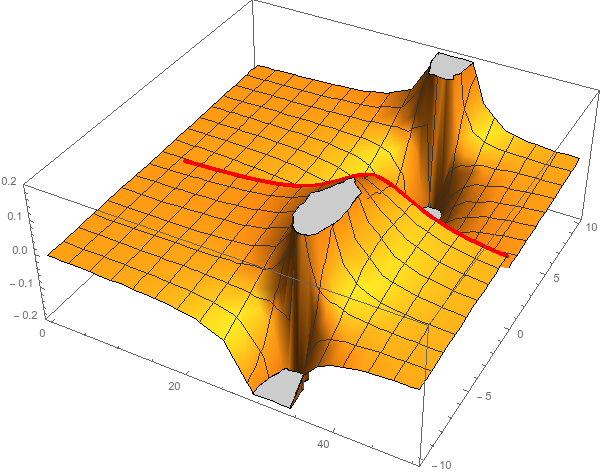 Bound state
Resonance
A. Pilloni – A review of Exotic Hadron Spectroscopy
95
[Speaker Notes: Controlla la parte su Regge]
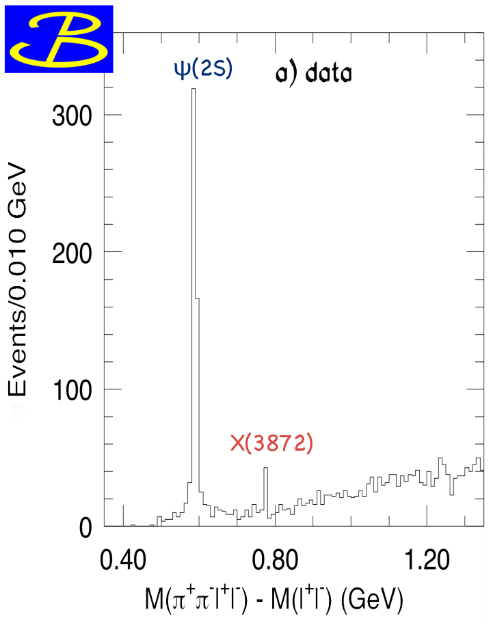 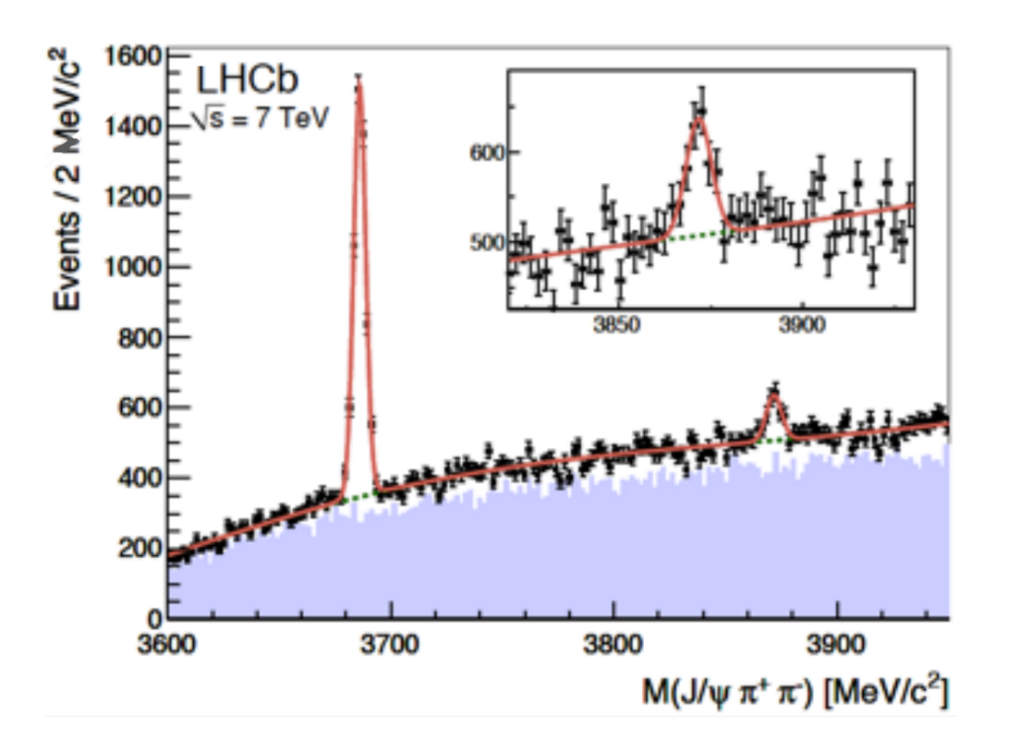 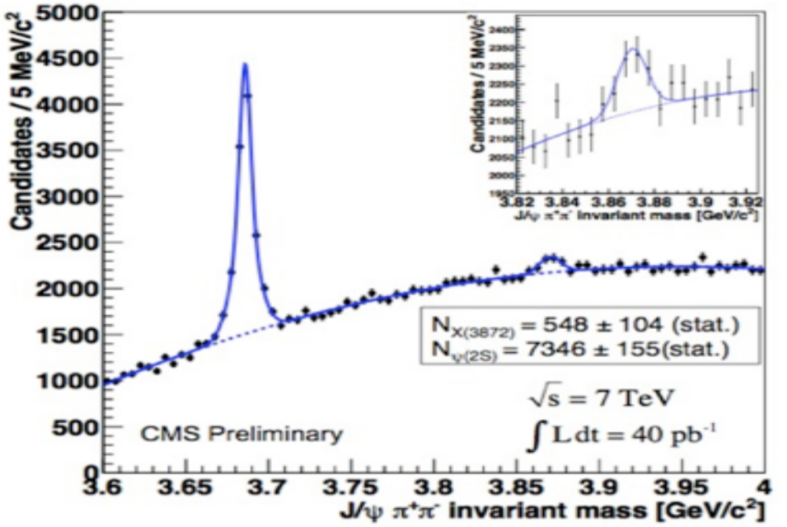 A. Pilloni – A review of Exotic Hadron Spectroscopy
96
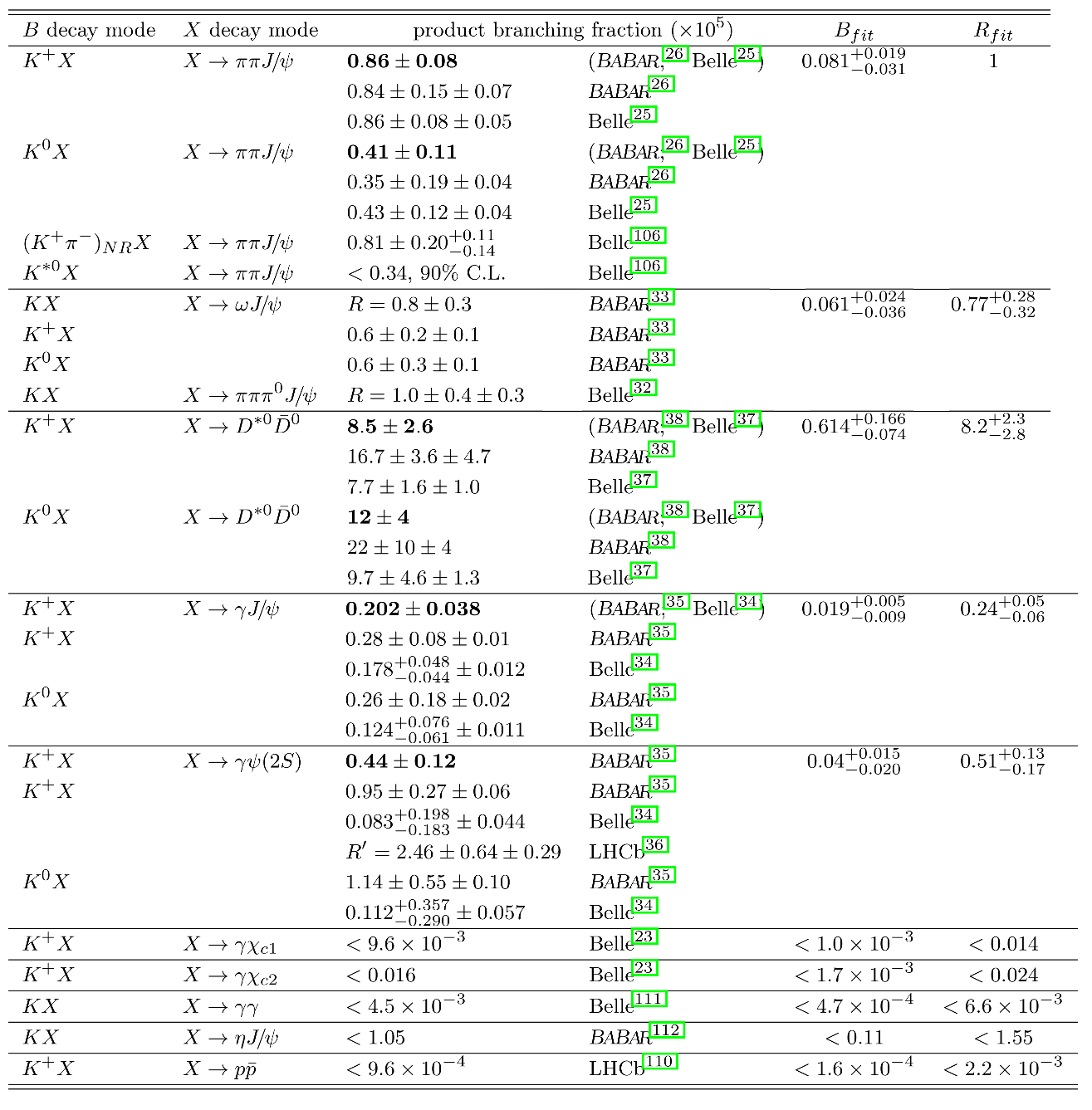 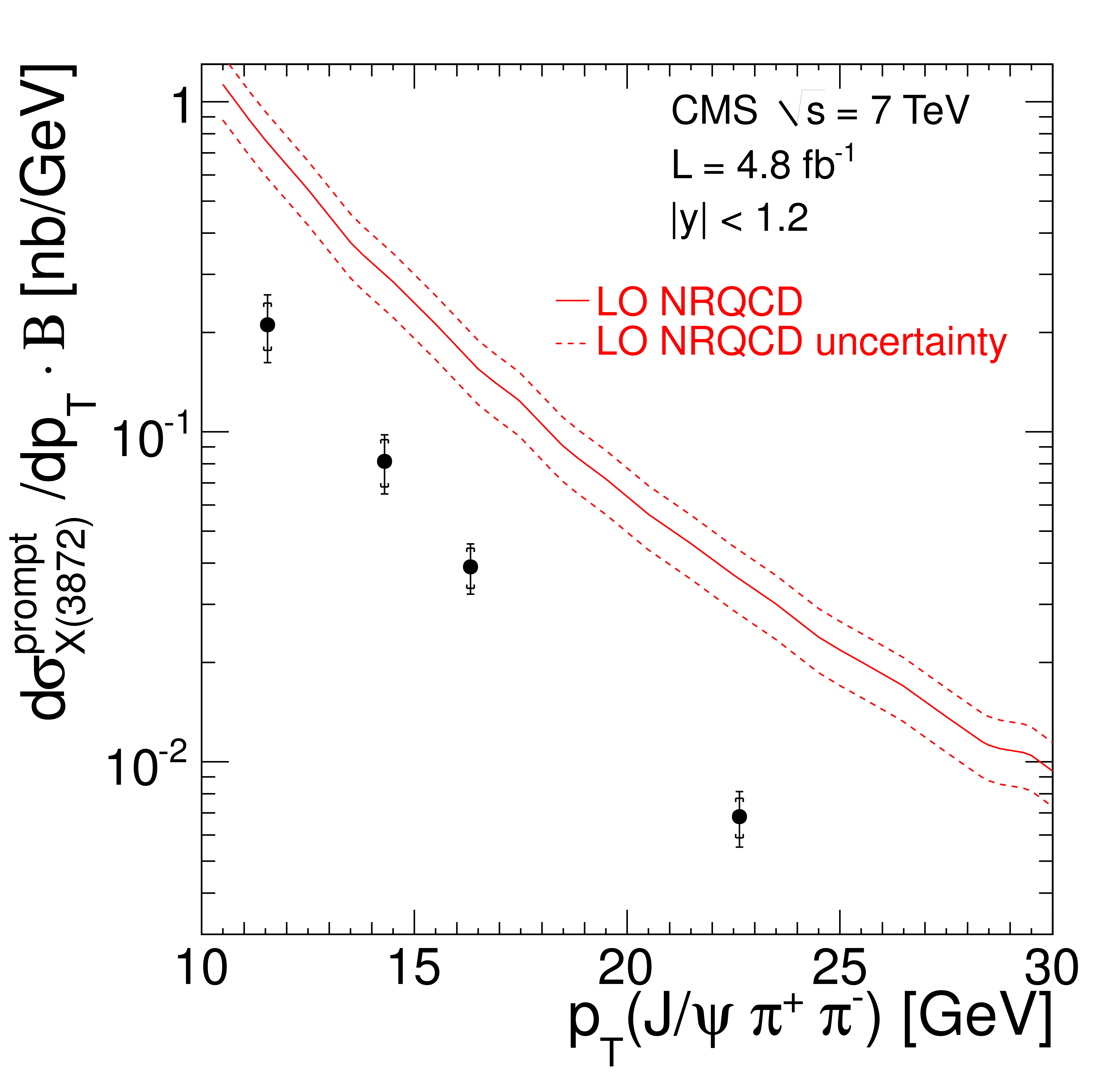 A. Pilloni – A review of Exotic Hadron Spectroscopy
97
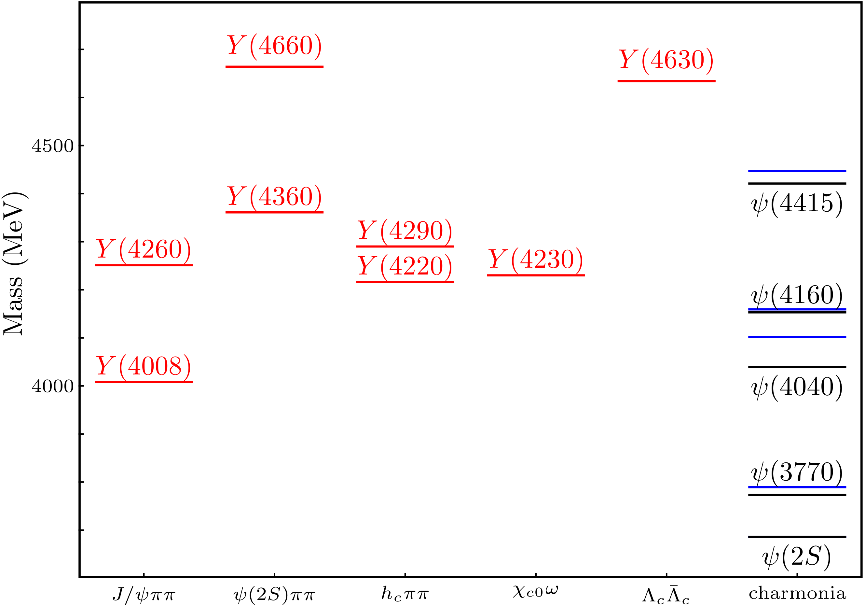 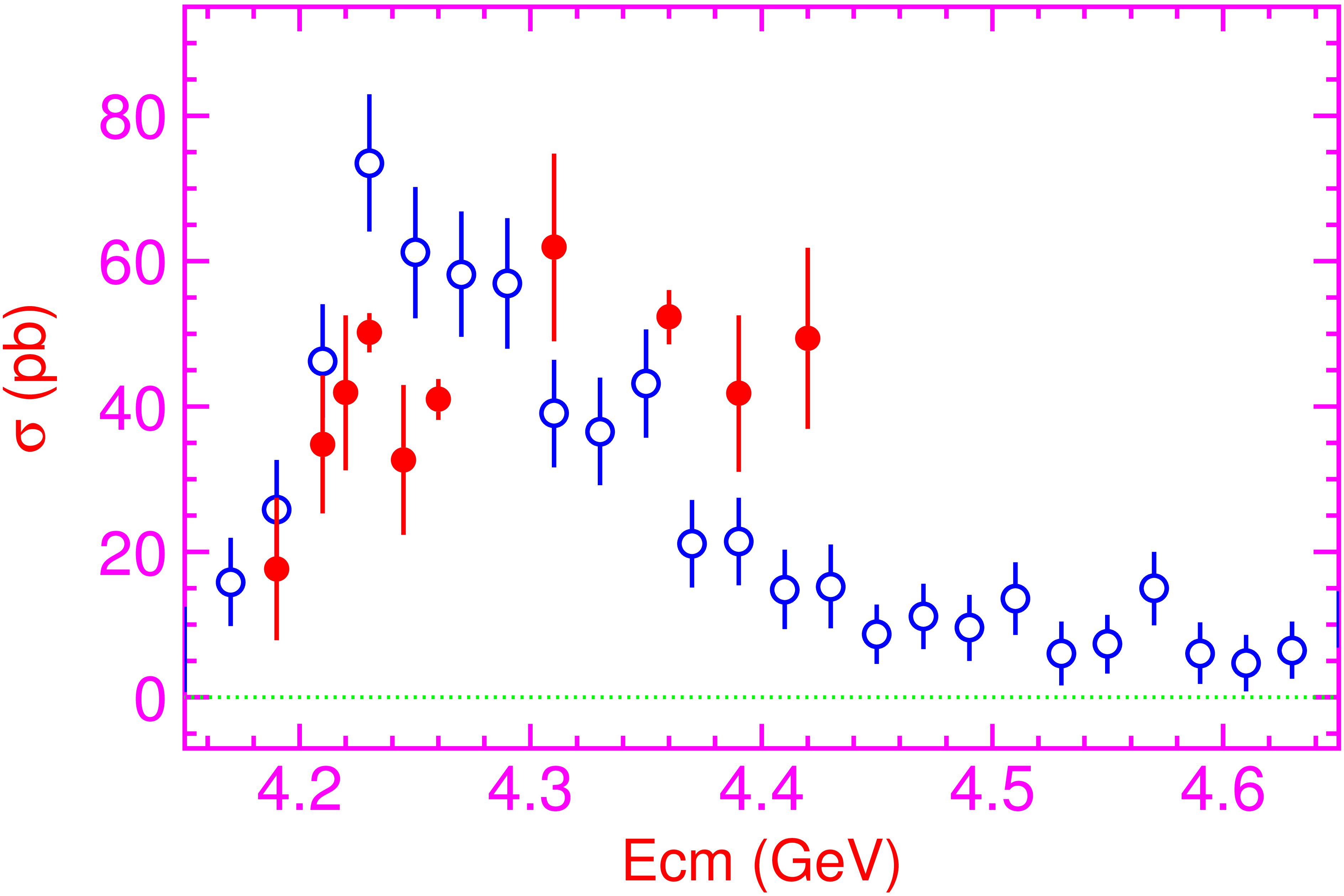 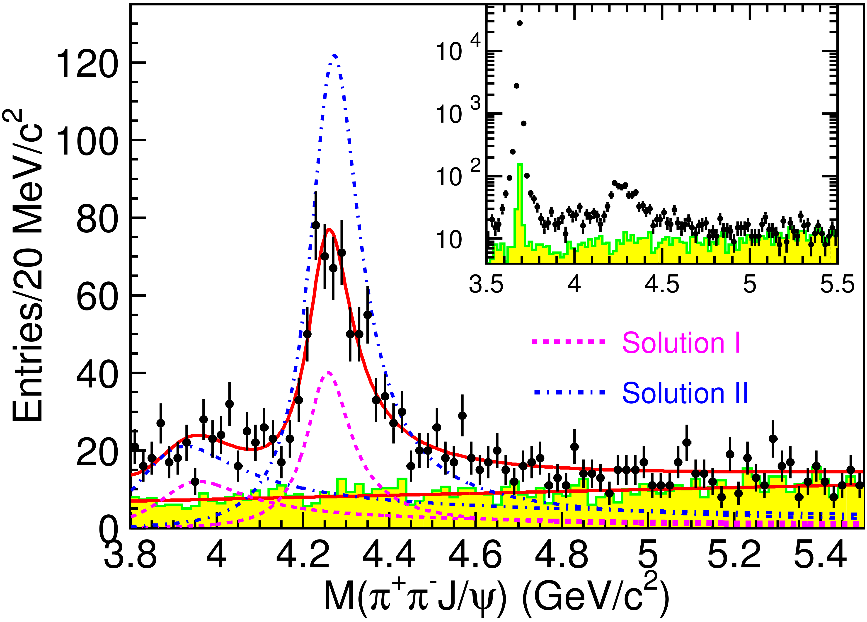 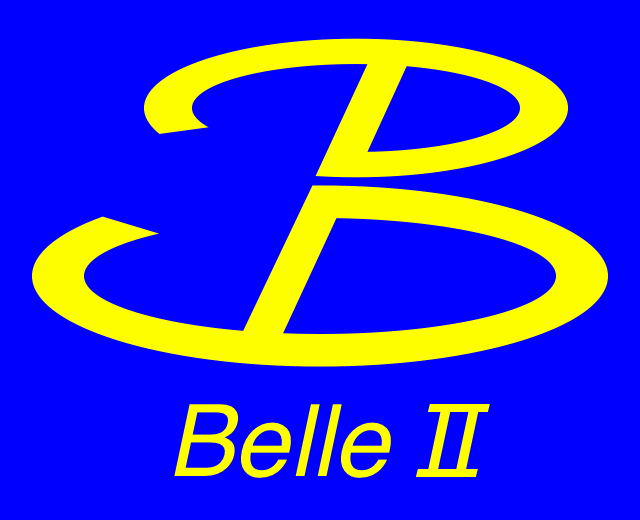 A. Pilloni – A review of Exotic Hadron Spectroscopy
98
[Speaker Notes: Y(4260), M=4263 +- 5, Gamma = 95+-14
D_1(2420)^0, M=2421.3 ±0.6, Gamma =27.1 ±2.7
D_1(2420)^+-, M=2423.4 ±3.1, Gamma =25 ±6
I D_1 hanno J^P = 1^+
La molecola D_1 D sta 22 MeV sotto
Se la Y è D_1 D, il pione lega fortemente, come fa la Y a essere così larga?
Come funziona lo scambio del pione???]
BESIII, PRL118, 092002 (2017)
BESIII, PRL118, 092001 (2017)
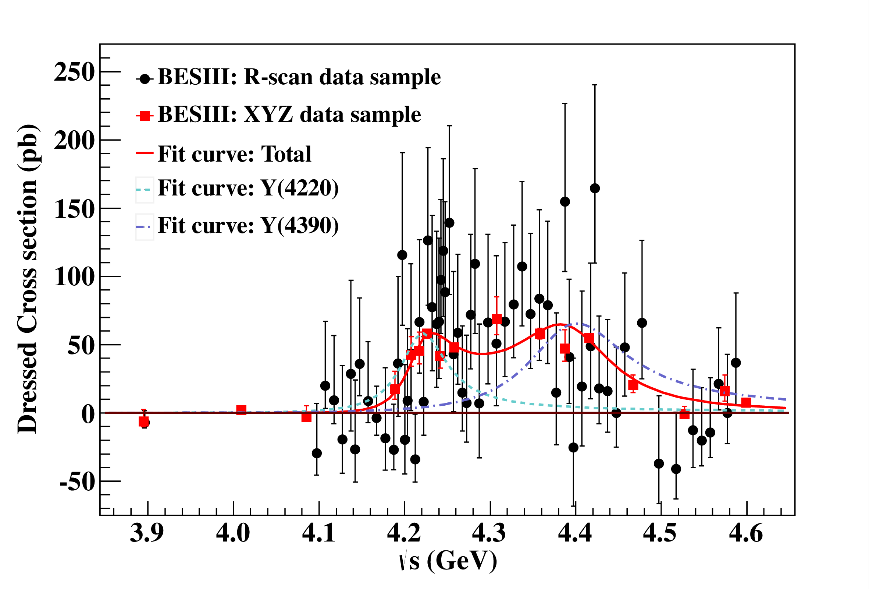 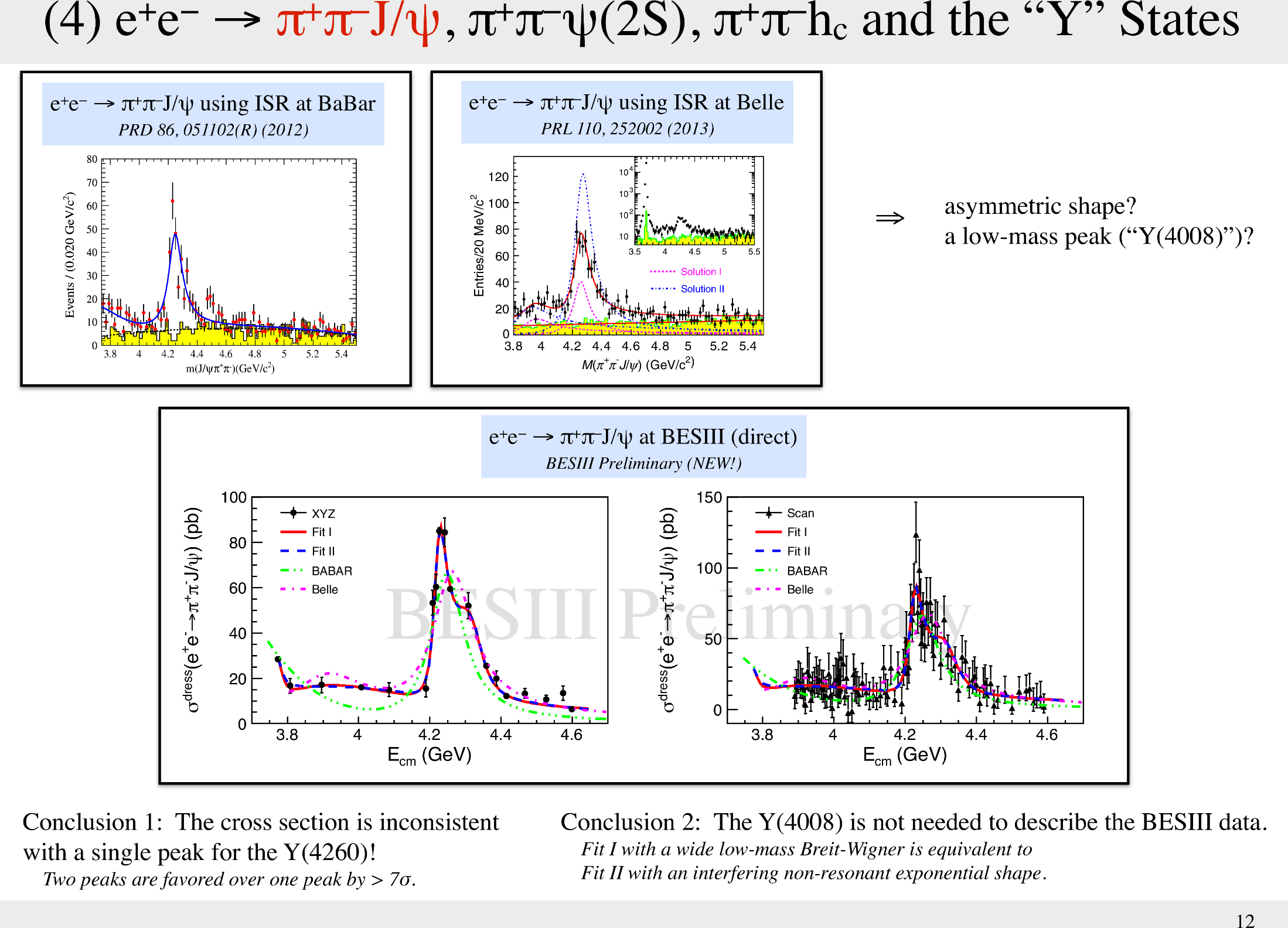 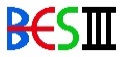 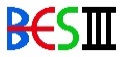 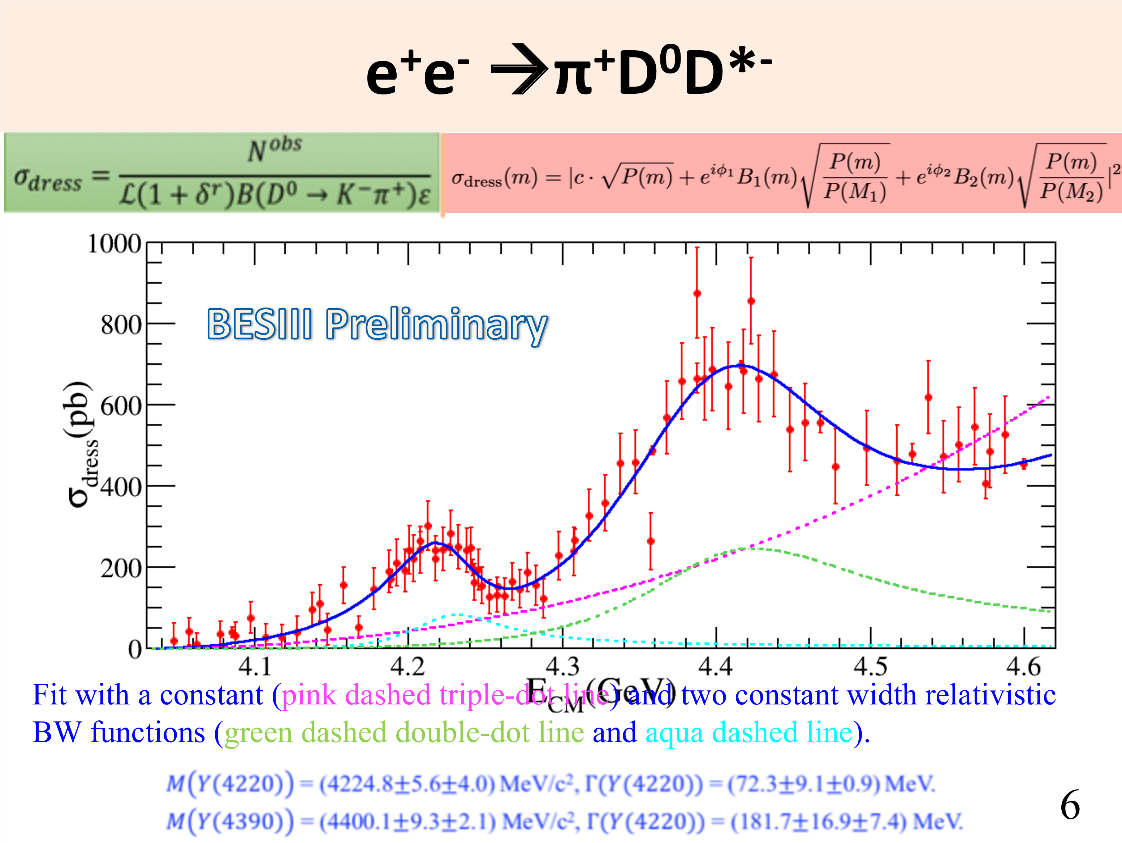 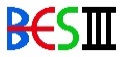 A. Pilloni – A review of Exotic Hadron Spectroscopy
99
[Speaker Notes: Y(4260), M=4263 +- 5, Gamma = 95+-14
D_1(2420)^0, M=2421.3 ±0.6, Gamma =27.1 ±2.7
D_1(2420)^+-, M=2423.4 ±3.1, Gamma =25 ±6
I D_1 hanno J^P = 1^+
La molecola D_1 D sta 22 MeV sotto
Se la Y è D_1 D, il pione lega fortemente, come fa la Y a essere così larga?
Come funziona lo scambio del pione???

Close propone che la Y è D_1 D^* col pione scambiato in onda S,
La Y però non va in Ds come se fosse tetraquark]
Charged quarkonium-like resonances have been found, 4q needed
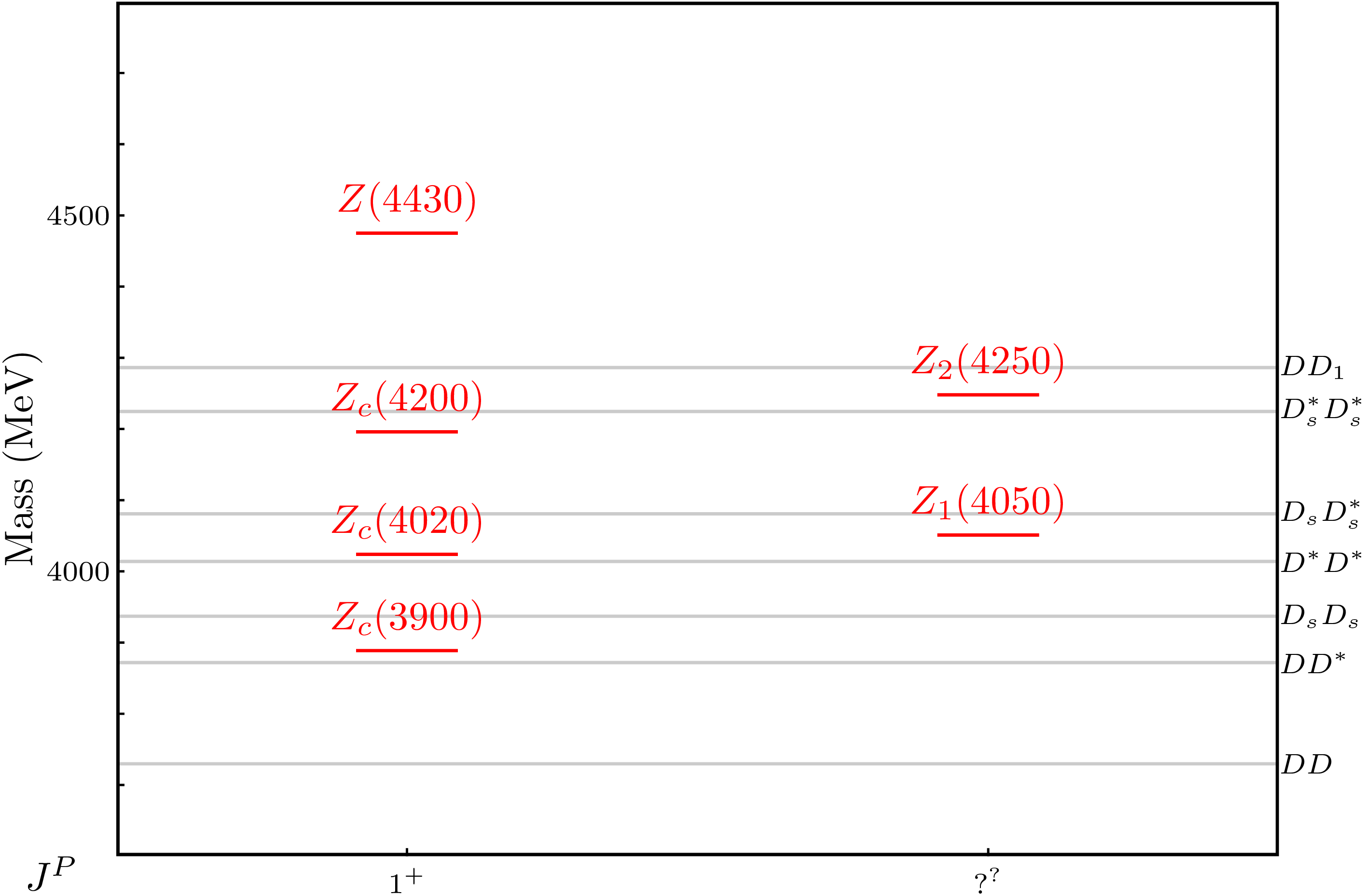 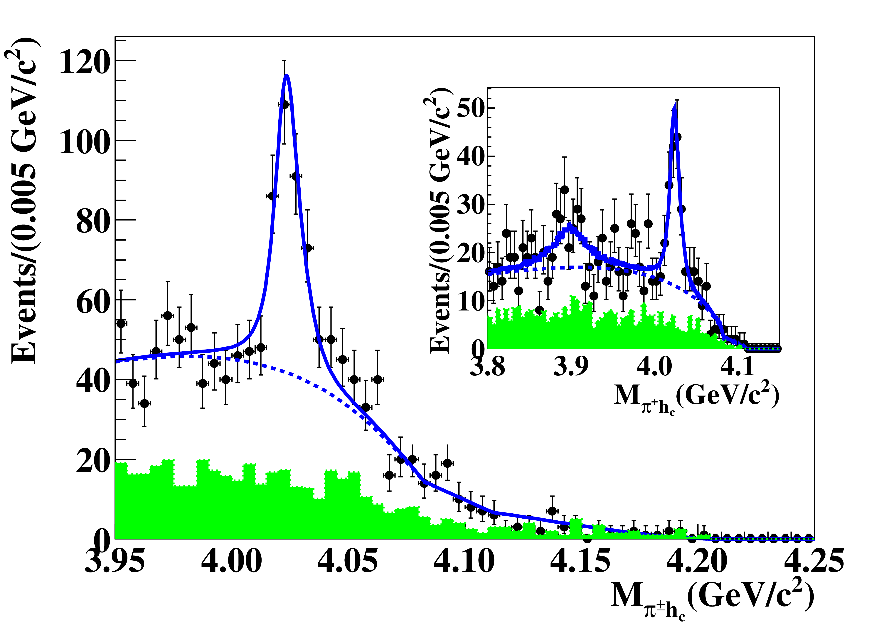 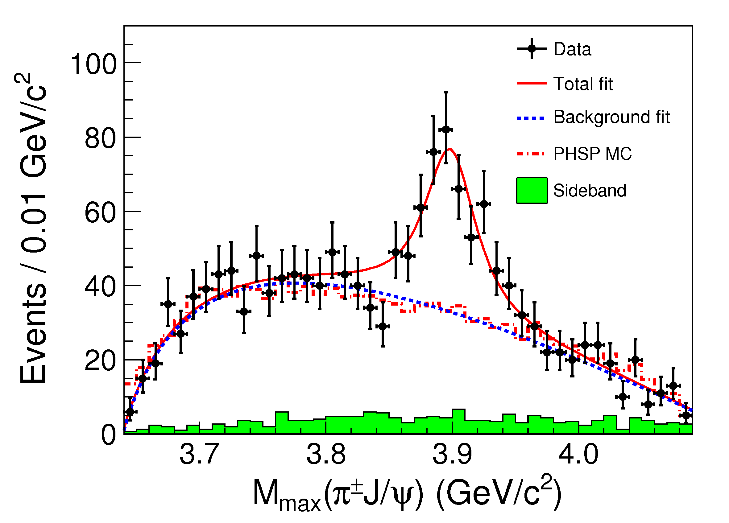 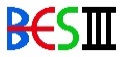 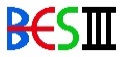 A. Pilloni – A review of Exotic Hadron Spectroscopy
100
[Speaker Notes: Y(4260), M=4263 +- 5, Gamma = 95+-14
D_1(2420)^0, M=2421.3 ±0.6, Gamma =27.1 ±2.7
D_1(2420)^+-, M=2423.4 ±3.1, Gamma =25 ±6
I D_1 hanno J^P = 1^+
La molecola D_1 D sta 22 MeV sotto
Se la Y è D_1 D, il pione lega fortemente, come fa la Y a essere così larga?
Come funziona lo scambio del pione???]
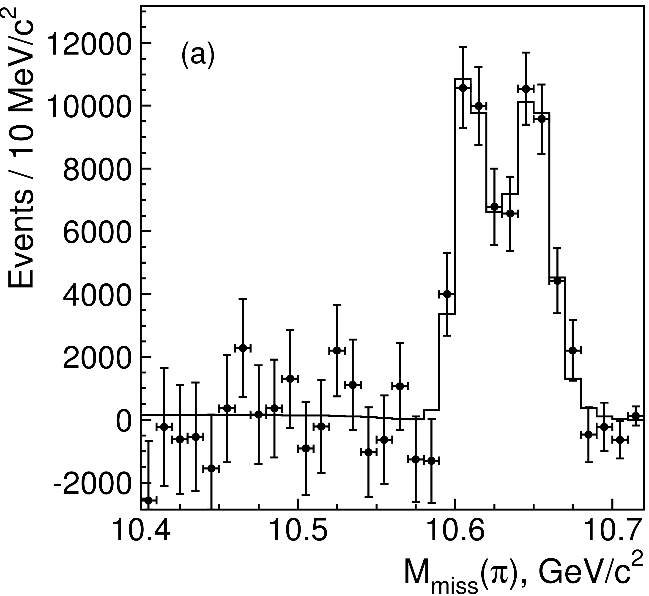 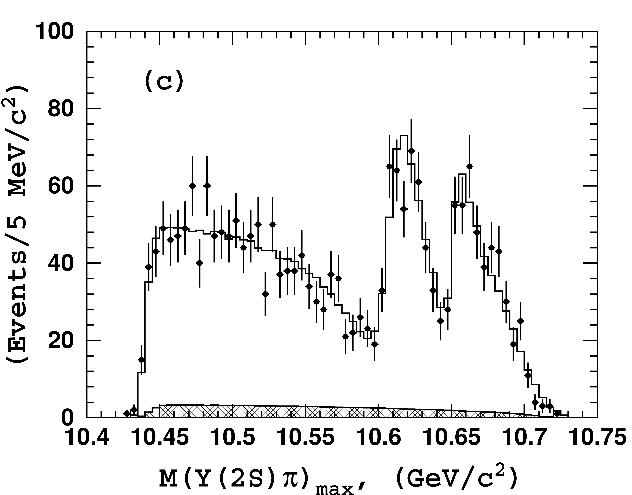 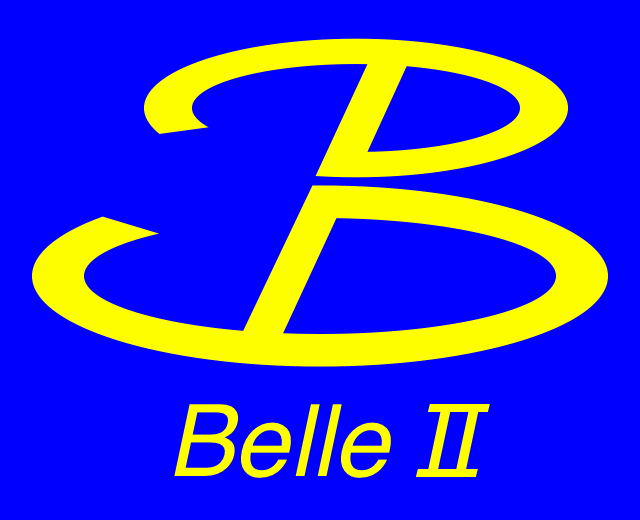 2 twin resonances!
A. Pilloni – A review of Exotic Hadron Spectroscopy
101
[Speaker Notes: Y(4260), M=4263 +- 5, Gamma = 95+-14
D_1(2420)^0, M=2421.3 ±0.6, Gamma =27.1 ±2.7
D_1(2420)^+-, M=2423.4 ±3.1, Gamma =25 ±6
I D_1 hanno J^P = 1^+
La molecola D_1 D sta 22 MeV sotto
Se la Y è D_1 D, il pione lega fortemente, come fa la Y a essere così larga?
Come funziona lo scambio del pione???]
Pentaquarks!
LHCb, PRL 115, 072001
LHCb, PRL 117, 082003
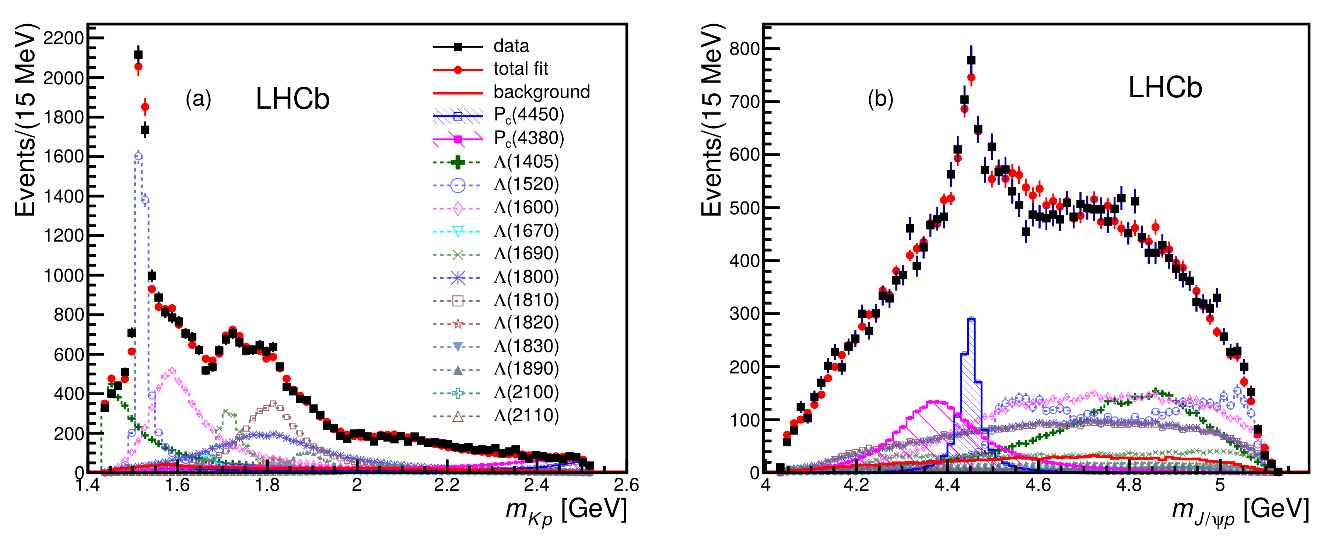 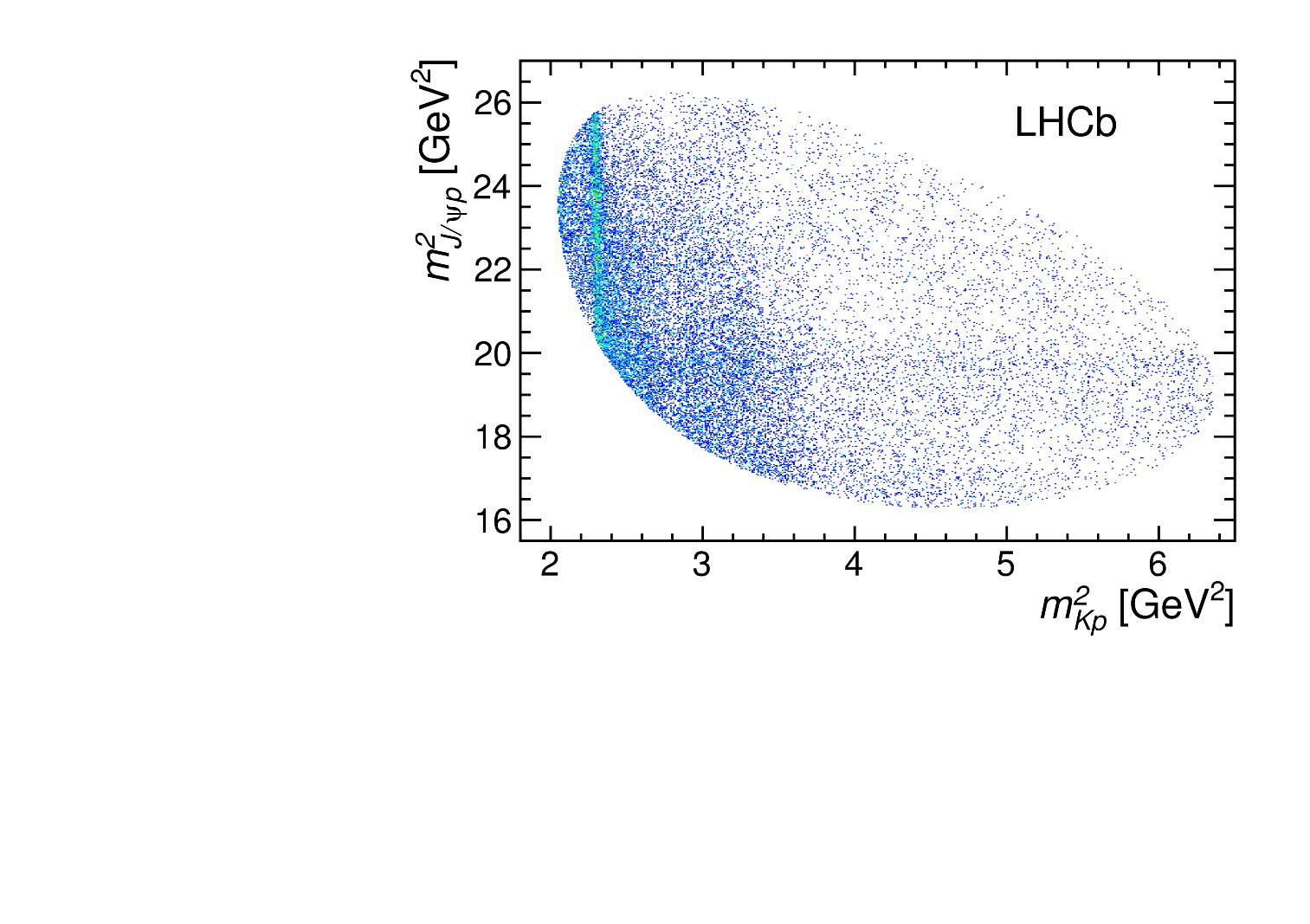 A. Pilloni – A review of Exotic Hadron Spectroscopy
102
[Speaker Notes: Y(4260), M=4263 +- 5, Gamma = 95+-14
D_1(2420)^0, M=2421.3 ±0.6, Gamma =27.1 ±2.7
D_1(2420)^+-, M=2423.4 ±3.1, Gamma =25 ±6
I D_1 hanno J^P = 1^+
La molecola D_1 D sta 22 MeV sotto
Se la Y è D_1 D, il pione lega fortemente, come fa la Y a essere così larga?
Come funziona lo scambio del pione???]
Pentaquarks!
LHCb, PRL 115, 072001
LHCb, PRL 117, 082003
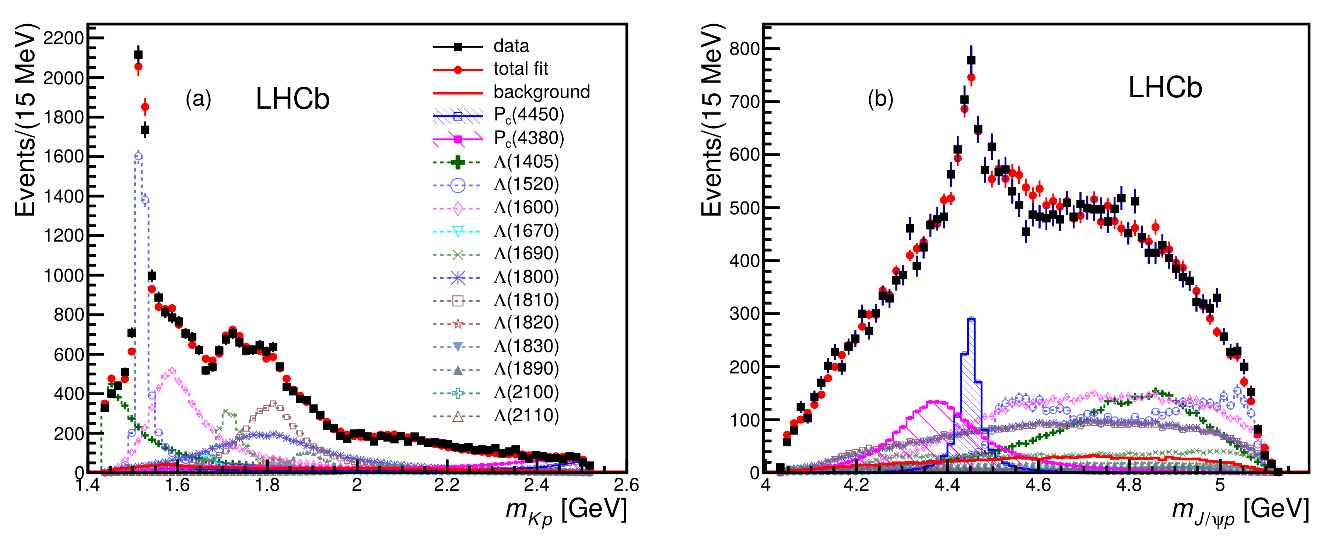 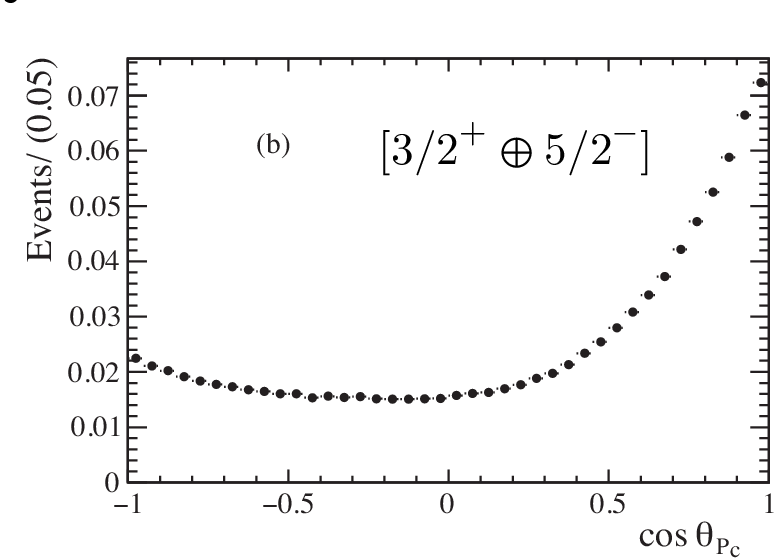 MC simul.
A. Pilloni – A review of Exotic Hadron Spectroscopy
103
[Speaker Notes: Y(4260), M=4263 +- 5, Gamma = 95+-14
D_1(2420)^0, M=2421.3 ±0.6, Gamma =27.1 ±2.7
D_1(2420)^+-, M=2423.4 ±3.1, Gamma =25 ±6
I D_1 hanno J^P = 1^+
La molecola D_1 D sta 22 MeV sotto
Se la Y è D_1 D, il pione lega fortemente, come fa la Y a essere così larga?
Come funziona lo scambio del pione???]